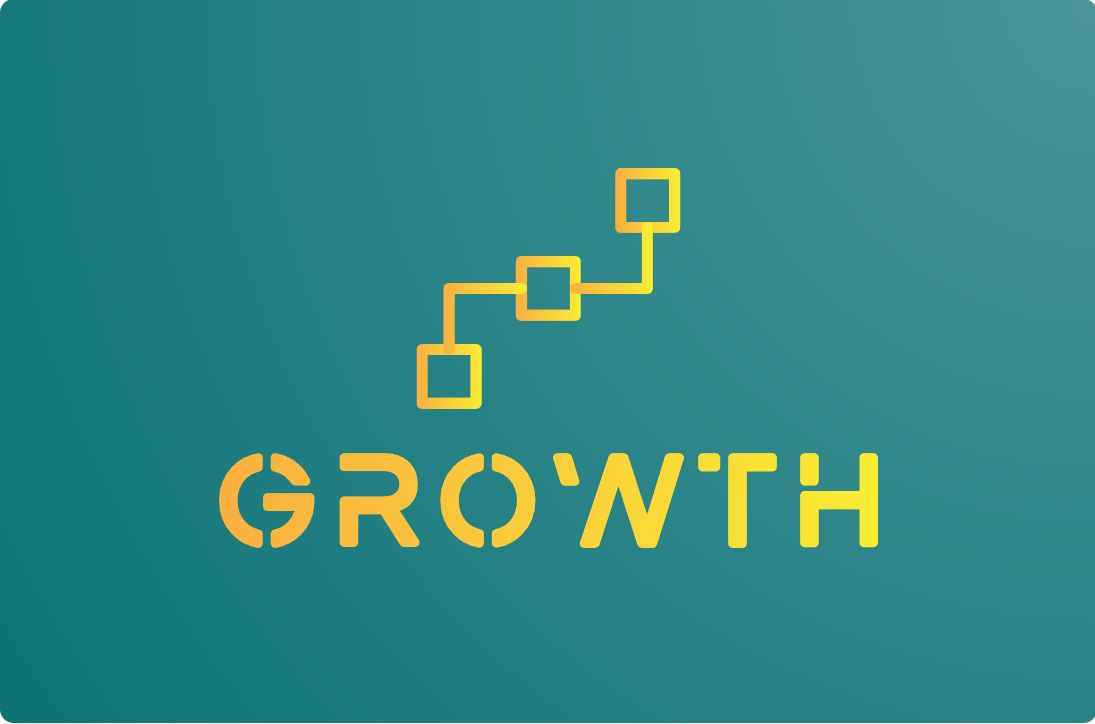 Εγχειρίδιο
Για νέους επιχειρηματίες
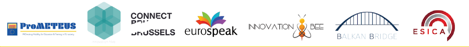 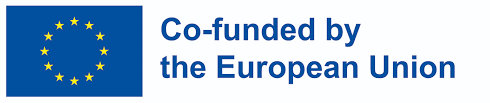 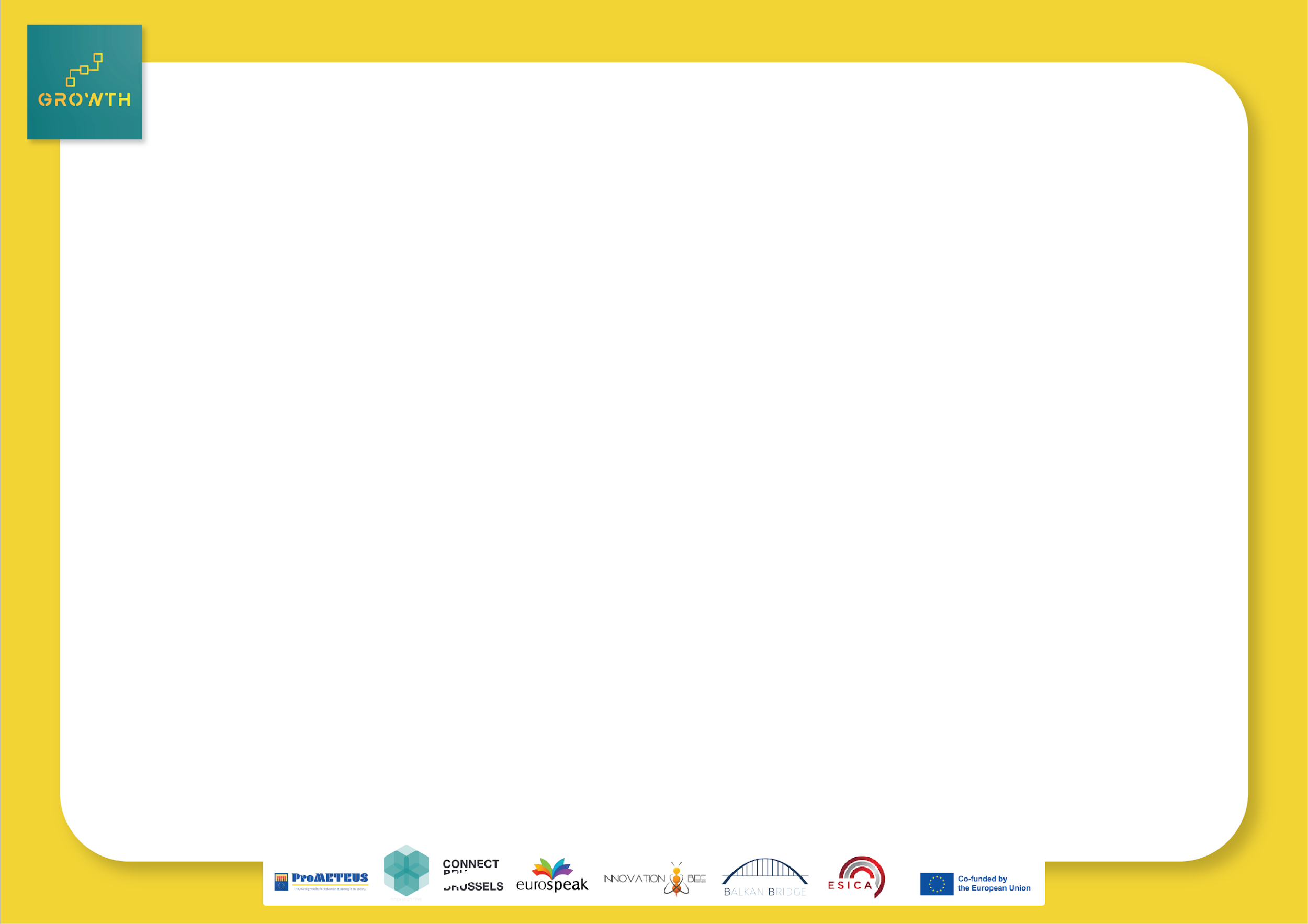 Το εγχειρίδιο επιχειρηματικότητας του έργου Growth αποτελεί έναν ολοκληρωμένο πόρο, συγκεντρώνοντας θεωρίες για την αυτοαντίληψη των επιχειρηματιών και τις βασικές δεξιότητες που απαιτούνται για την έναρξη της επιχειρηματικής δραστηριότητας. Ευθυγραμμισμένο με το πλαίσιο δεξιοτήτων για τη νεανική επιχειρηματικότητα, προσφέρει μια συνεκτική προσέγγιση και λειτουργεί ως σημείο εκκίνησης για τους επίδοξους επιχειρηματίες.
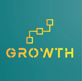 Απολαύστε το!
Με τη χρηματοδότηση της Ευρωπαϊκής Ένωσης. Οι απόψεις και οι γνώμες που διατυπώνονται εκφράζουν αποκλειστικά τις απόψεις των συντακτών και δεν αντιπροσωπεύουν κατ'ανάγκη τις απόψεις της Ευρωπαϊκής Ένωσης ή του Ευρωπαϊκού Εκτελεστικού Οργανισμού Εκπαίδευσης και Πολιτισμού (EACEA). Η Ευρωπαϊκή Ένωση και ο EACEA δεν μπορούν να θεωρηθούν υπεύθυνοι για τις εκφραζόμενες απόψεις.
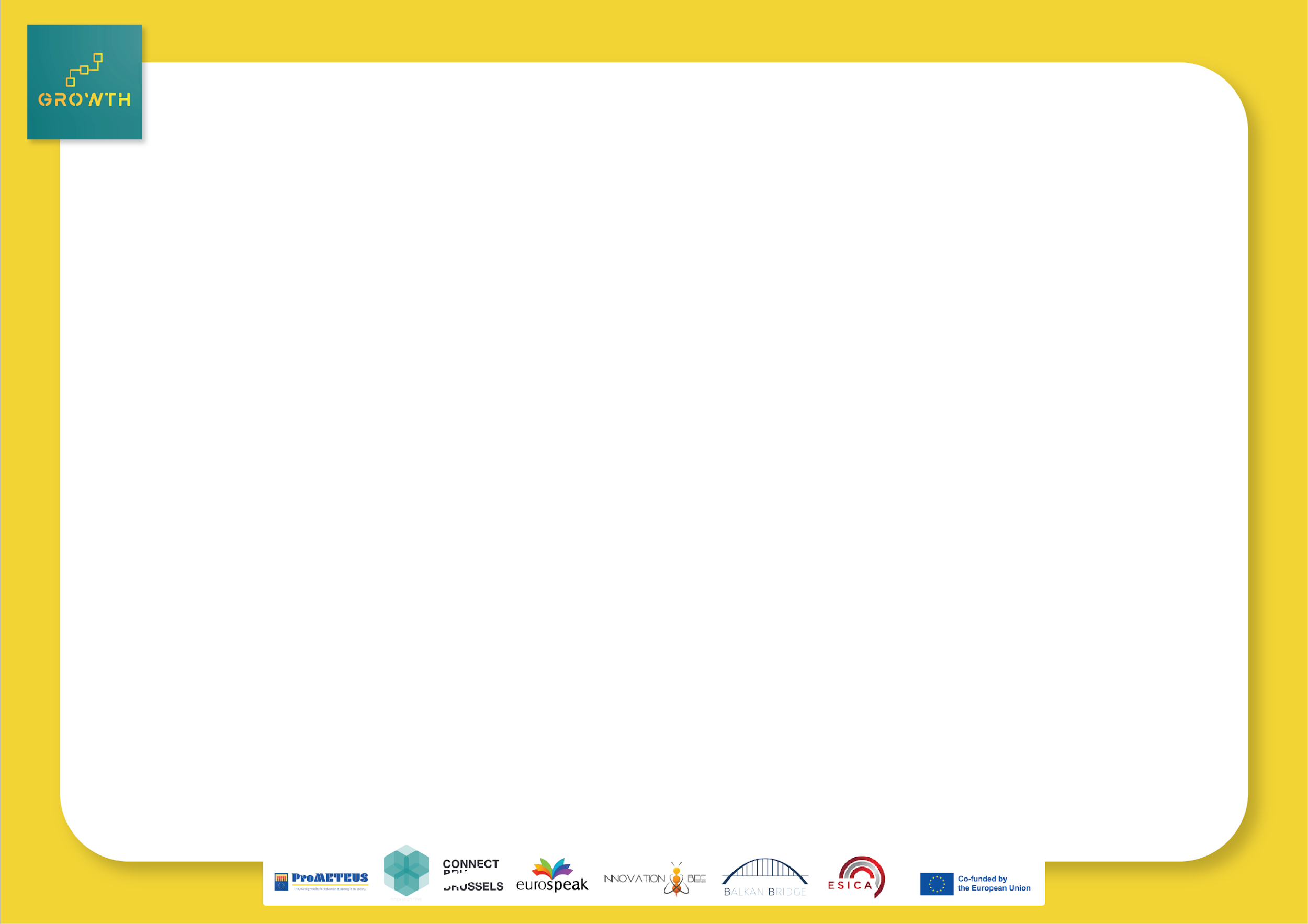 Περιεχόμενο
1. Τι είναι η επιχειρηματικότητα και οι τάσεις της βιομηχανίας;
2. Ανάπτυξη επιχειρηματικών δεξιοτήτων 
3. Πώς να εντοπίζετε επιχειρηματικές ιδέες και ευκαιρίες
4. Δεξιότητες επιχειρηματικού σχεδιασμού και στρατηγικής 
5. Δεξιότητες μάρκετινγκ και δέσμευσης πελατών
6. Δεξιότητες οικονομικής διαχείρισης και χρηματοδότησης 
7. Ενσωμάτωση της τεχνολογίας και των ψηφιακών εργαλείων
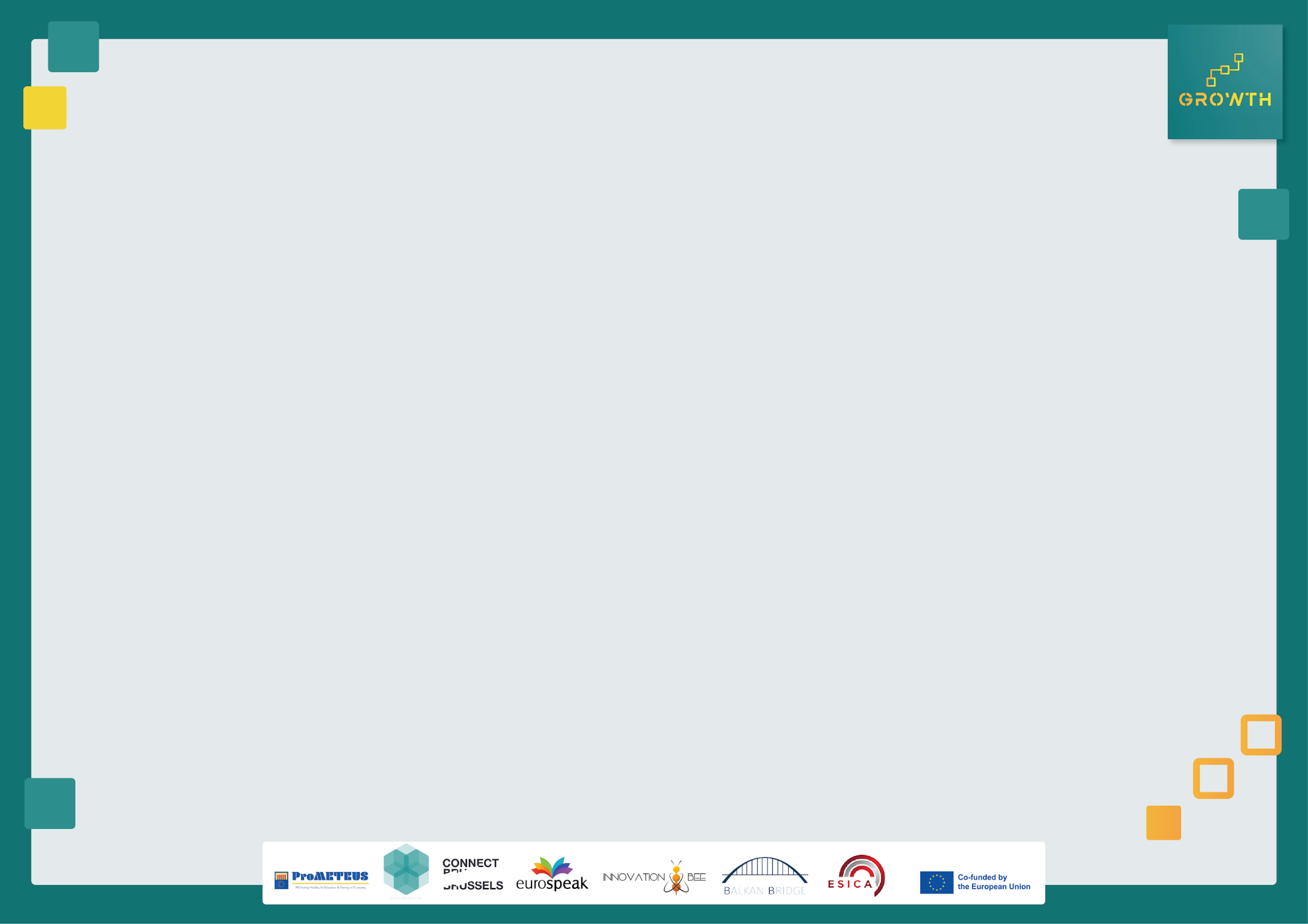 Ενότητα 1: Επιχειρηματικότητα και βιομηχανικές τάσεις
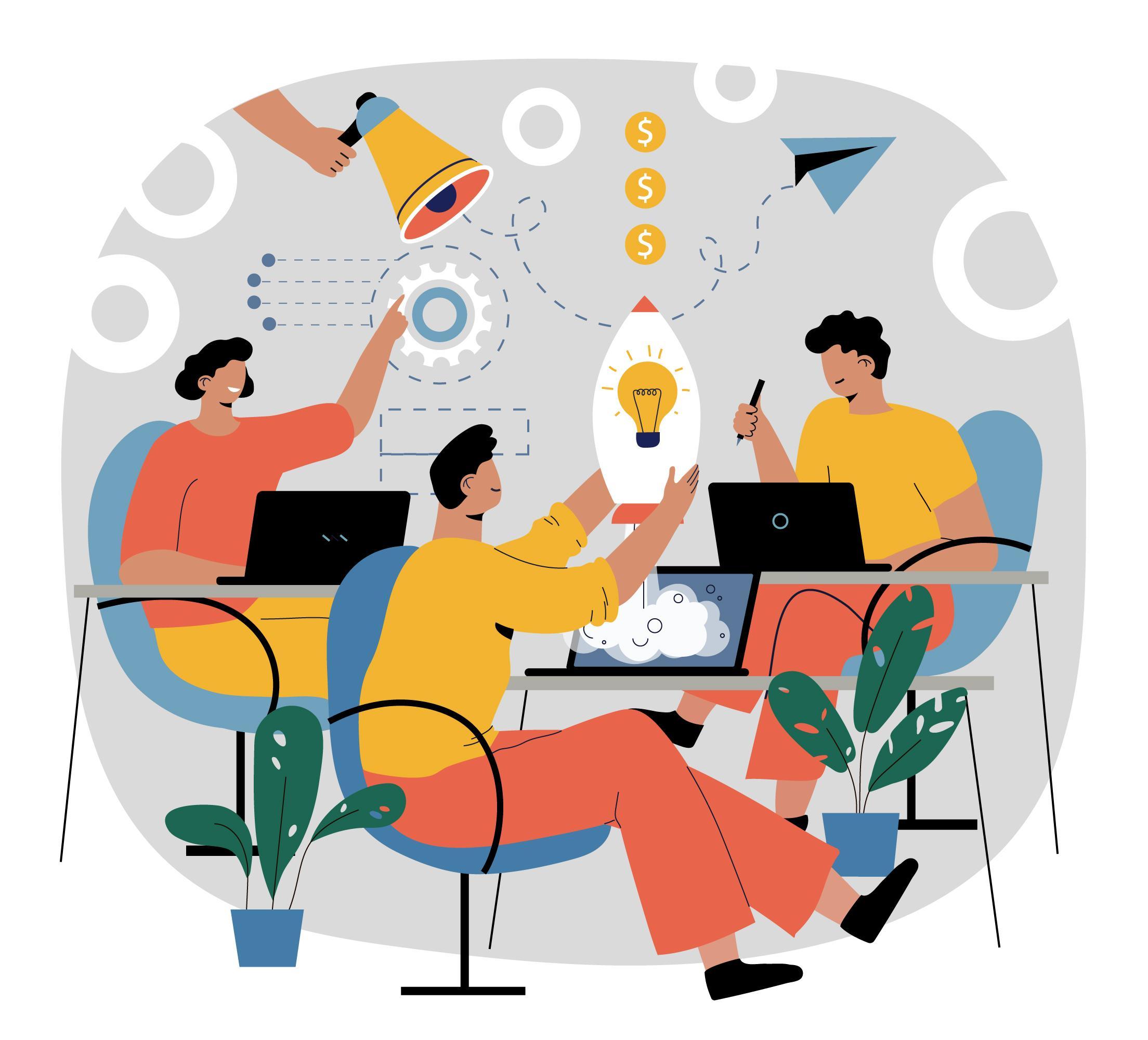 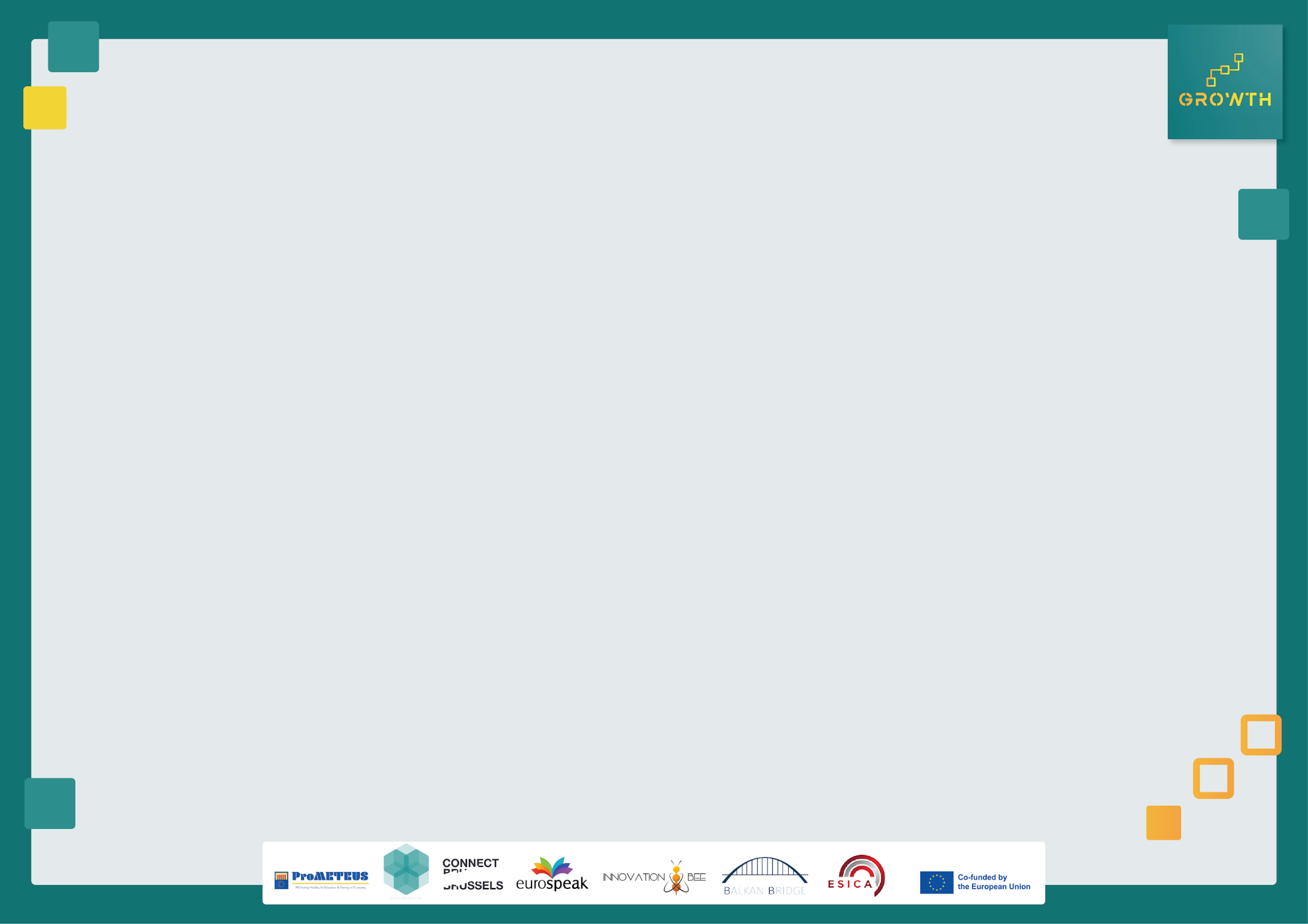 Καλώς ήρθατε στον συναρπαστικό κόσμο της επιχειρηματικότητας! 


Είτε είστε νέος επιχειρηματίας είτε έχετε ήδη ξεκινήσει το επιχειρηματικό σας ταξίδι, αυτός ο οδηγός έχει σχεδιαστεί για να σας παρέχει τις απαραίτητες γνώσεις και δεξιότητες, ώστε να ευδοκιμήσετε στο διαρκώς εξελισσόμενο τοπίο των επιχειρηματικών τάσεων.
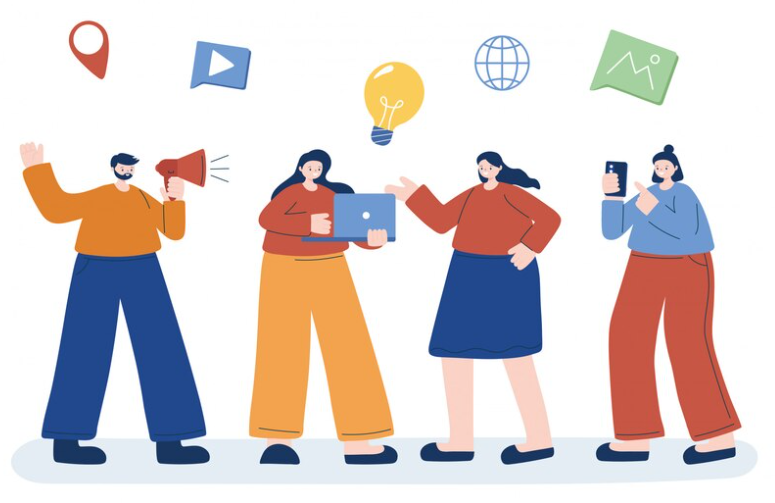 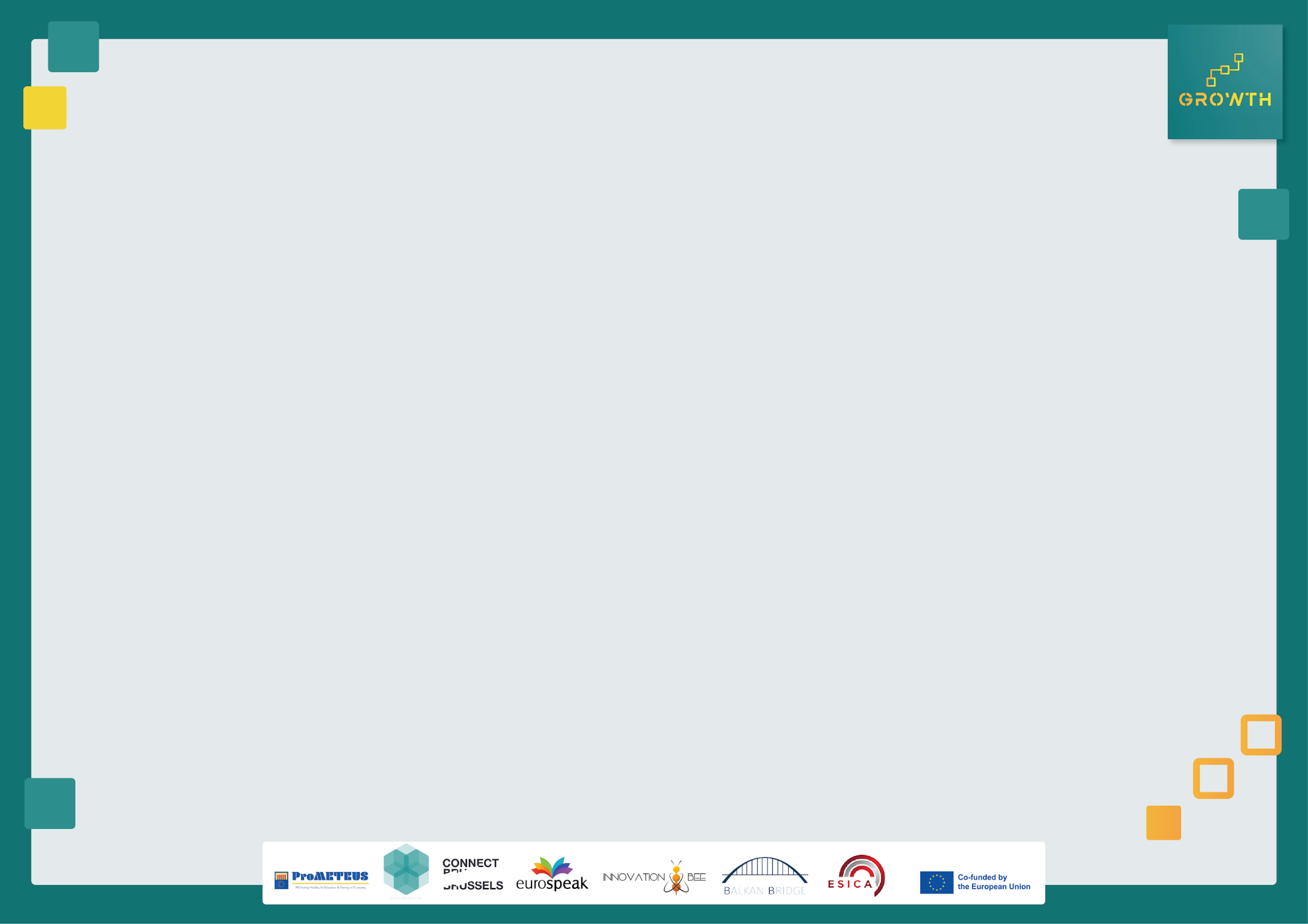 Κεφάλαιο 1: Εισαγωγή στην επιχειρηματικότητα
Η επιχειρηματικότητα αναφέρεται στη διαδικασία σχεδιασμού, εκκίνησης και διαχείρισης μιας νέας επιχείρησης ή νεοφυούς επιχείρησης για την επίτευξη κέρδους.
Οι επιχειρηματίες είναι άτομα που αναλαμβάνουν τους κινδύνους και τις ευθύνες που συνδέονται με την έναρξη και τη λειτουργία μιας επιχείρησης, συχνά για να εισάγουν καινοτόμα προϊόντα, υπηρεσίες ή επιχειρηματικά μοντέλα στην αγορά.
Η επιχειρηματικότητα μπορεί να λάβει διάφορες μορφές, όπως μικρές επιχειρήσεις, νεοσύστατες επιχειρήσεις, κοινωνικές επιχειρήσεις και πολλά άλλα. Διαδραματίζει ζωτικό ρόλο στην οικονομική ανάπτυξη δημιουργώντας θέσεις εργασίας, προωθώντας την καινοτομία και συμβάλλοντας στη συνολική οικονομική ανάπτυξη.
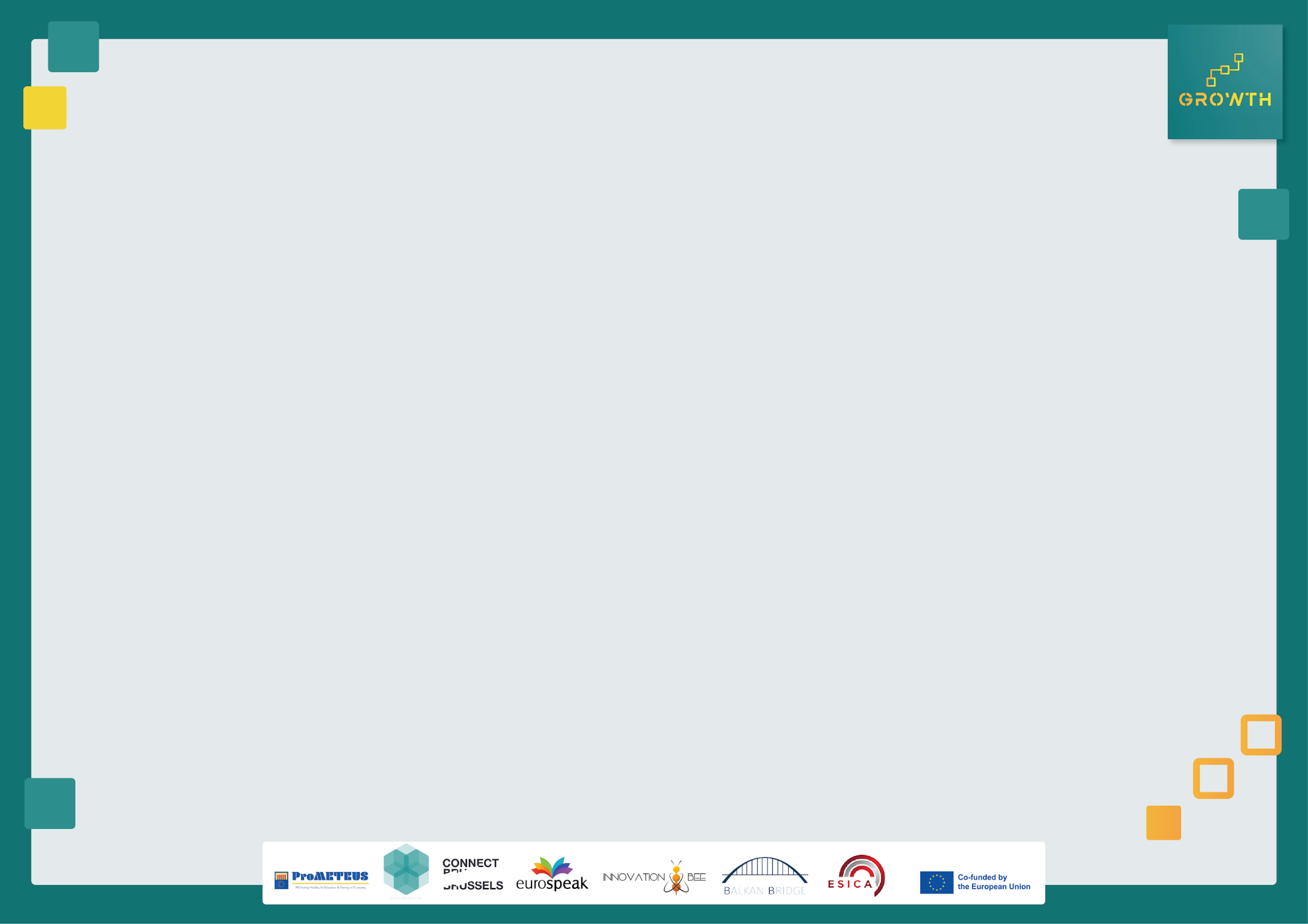 Βασικές πτυχές της επιχειρηματικότητας
Προσαρμοστικότητα
Προσαρμογή στα μεταβαλλόμενα επιχειρηματικά περιβάλλοντα και προσαρμογή των στρατηγικών ώστε να ευθυγραμμίζονται με τις τάσεις της αγοράς και τους εξωτερικούς παράγοντες.
Καινοτομία
Πρόοδος με τη δημιουργία ή τη βελτίωση προϊόντων, υπηρεσιών και επιχειρηματικών μεθόδων μέσω τεχνολογικών εξελίξεων ή καινοτόμων μοντέλων.
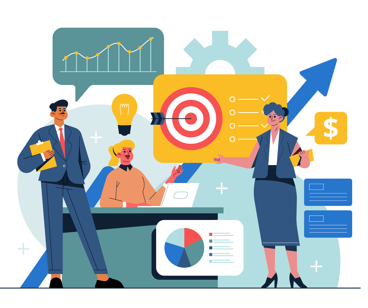 Δικτύωση
Η οικοδόμηση και η διατήρηση ενός δικτύου διασυνδέσεων παρέχει πολύτιμους πόρους, υποστήριξη και ευκαιρίες συνεργασίας για τους επιχειρηματίες.
Ανάληψη κινδύνου 
Η επιχειρηματικότητα περιλαμβάνει υπολογισμένες αποφάσεις μπροστά στην αβεβαιότητα, επενδύοντας χρόνο και πόρους με επίγνωση της πιθανής επιτυχίας ή αποτυχίας.
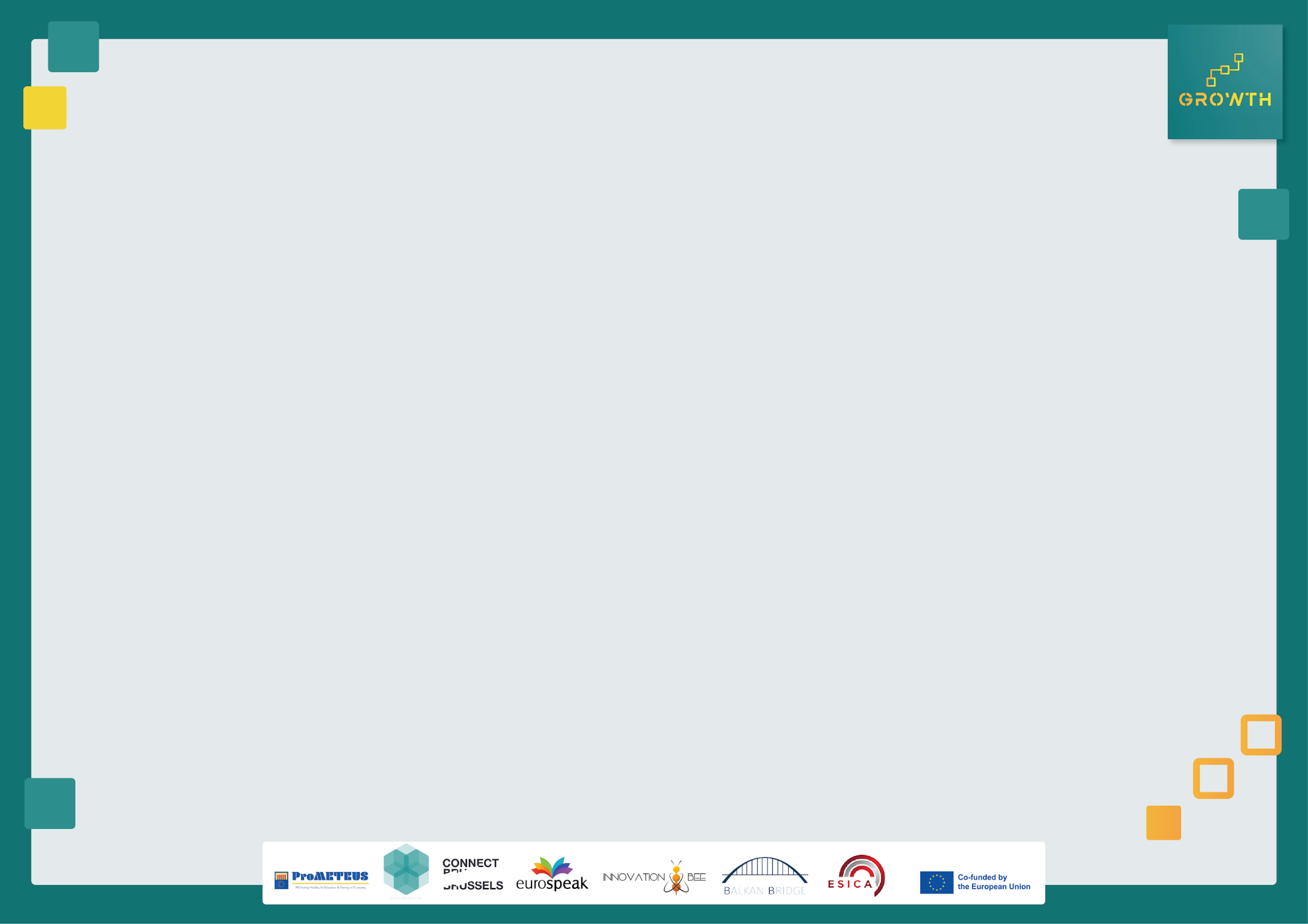 Βασικές πτυχές της επιχειρηματικότητας
Όραμα
Οι επιτυχημένοι επιχειρηματίες έχουν ένα σαφές, μελλοντικό όραμα, θέτοντας στόχους και λαμβάνοντας στρατηγικές αποφάσεις για τη δημιουργία βιώσιμων και κερδοφόρων επιχειρήσεων.
Διαχείριση πόρων 
Η αποτελεσματική διαχείριση του κεφαλαίου, των ανθρώπινων πόρων και του χρόνου είναι ζωτικής σημασίας για τους επιχειρηματίες προκειμένου να διασφαλίσουν τη βιώσιμη ανάπτυξη των επιχειρήσεων.
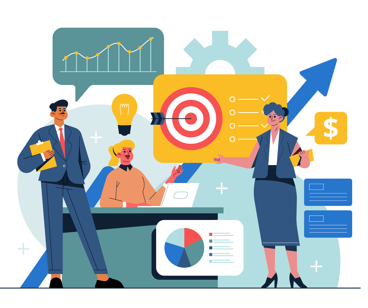 Επιμονή
Οι επιχειρηματίες ξεπερνούν τις προκλήσεις με ανθεκτικότητα και επιμονή, επιδιώκοντας σταθερά τους στόχους τους παρά τις αναποδιές.
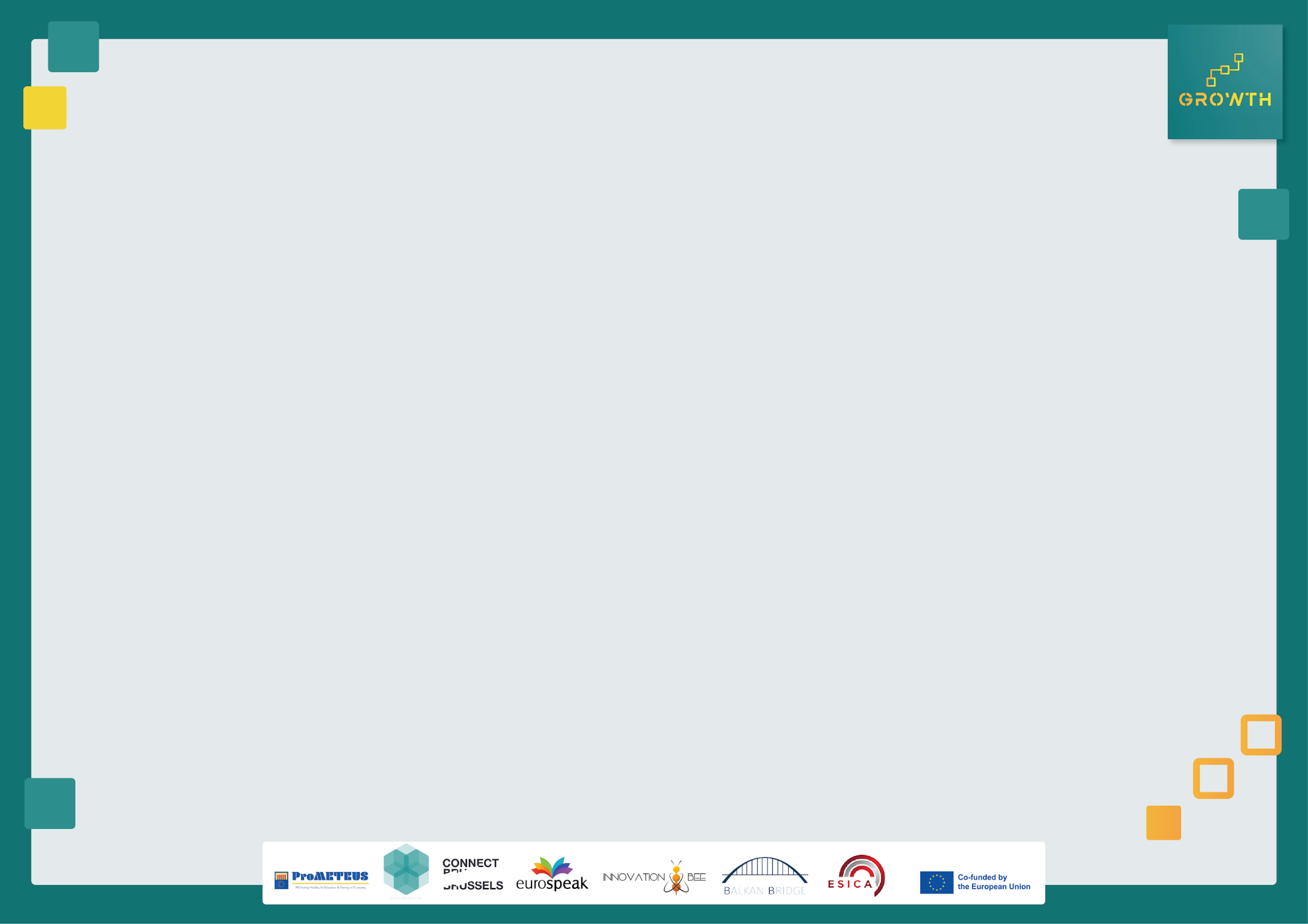 Κεφάλαιο 2: Εντοπισμός ευκαιριών που αφορούν τον κλάδο
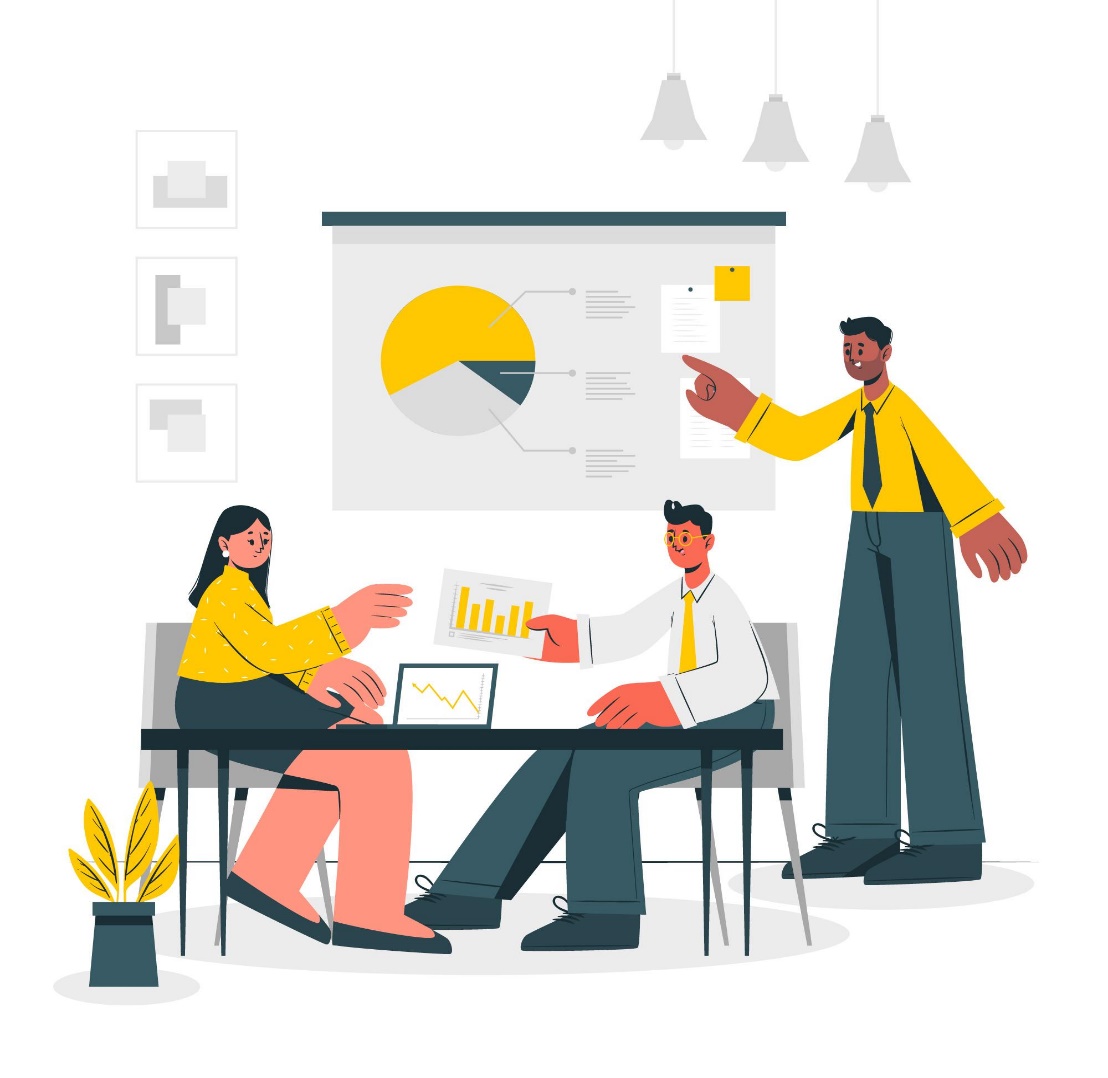 Ανάλυση αγοράς
Η ανάλυση αγοράς είναι μια λεπτομερής αξιολόγηση της αγοράς-στόχου της εταιρείας σας και του ανταγωνιστικού τοπίου σε έναν συγκεκριμένο κλάδο. Η ανάλυση αυτή σας επιτρέπει να προβλέψετε την επιτυχία που μπορείτε να περιμένετε κατά την εισαγωγή της μάρκας σας και των προϊόντων της στους καταναλωτές της αγοράς.
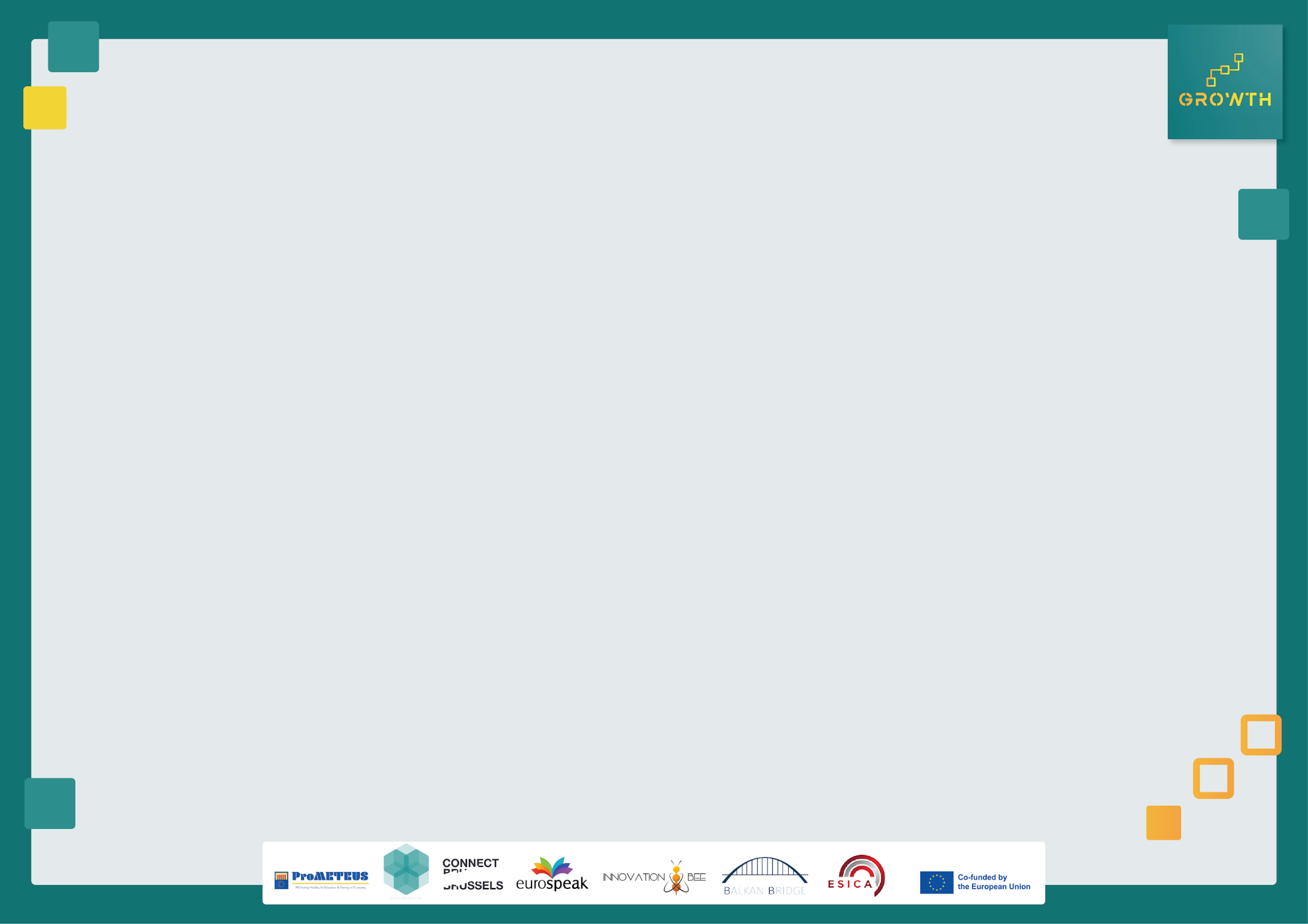 Ανάλυση αγοράς σε 6 ΒΗΜΑΤΑ
Ερευνήστε τον κλάδο σας

Διερεύνηση του ανταγωνιστικού τοπίου

Προσδιορισμός των κενών της αγοράς

Καθορίστε την αγορά-στόχο σας

Προσδιορισμός των εμποδίων εισόδου

Δημιουργία πρόβλεψης πωλήσεων
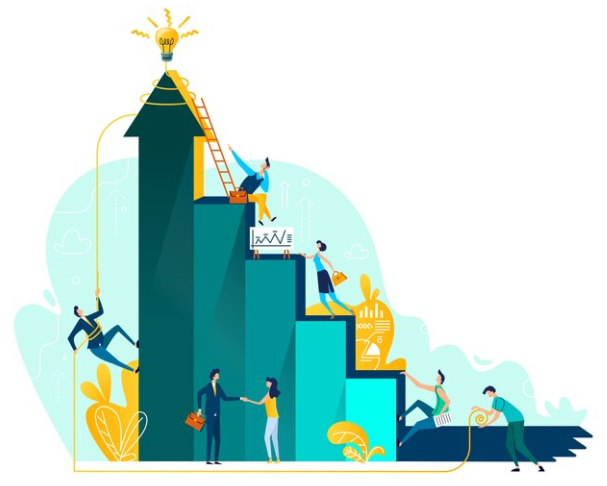 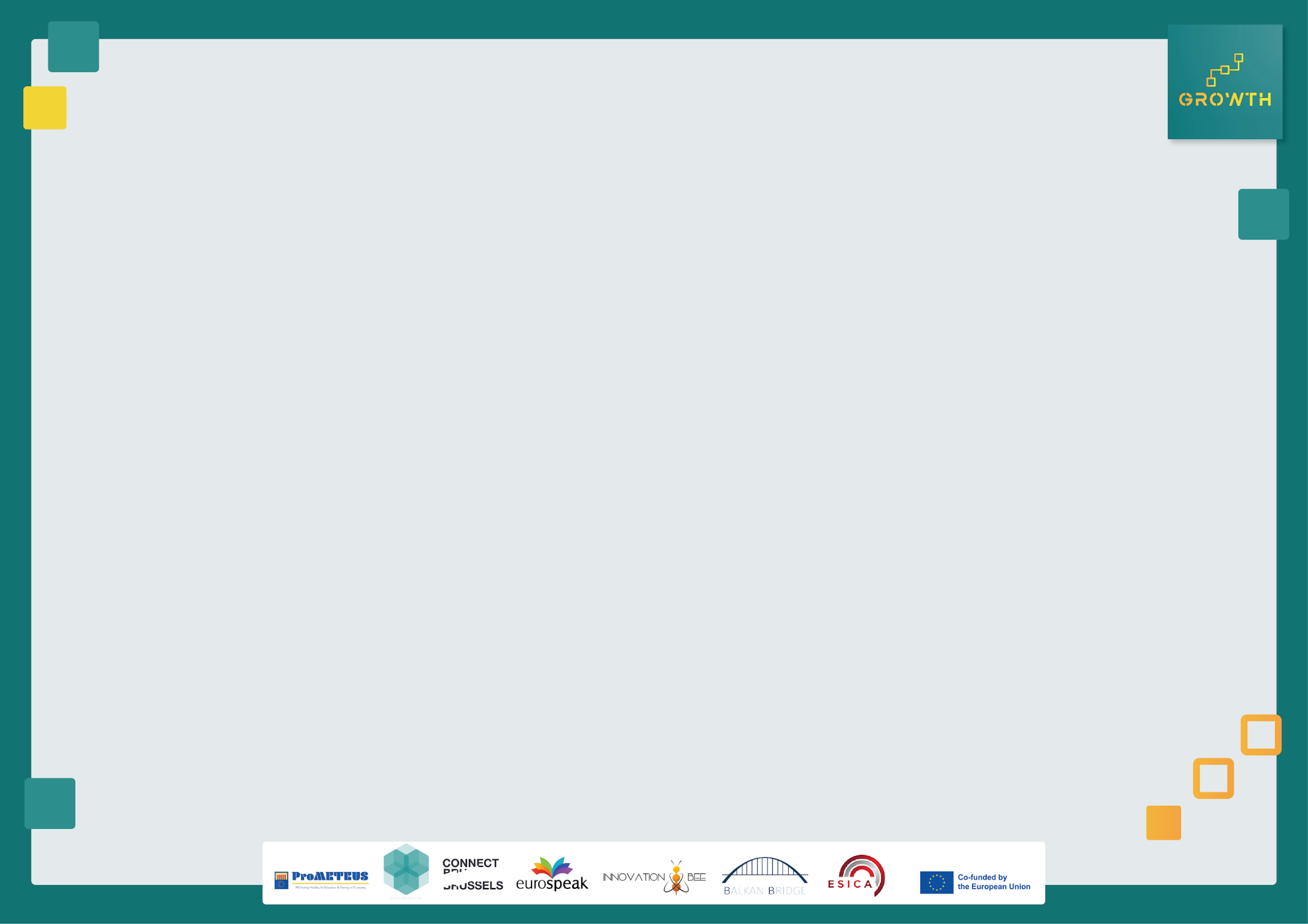 Σημασία της ανάλυσης τάσεων
Η τακτική ανάλυση των τάσεων παρέχει ανταγωνιστικό πλεονέκτημα, διατηρώντας τις επιχειρήσεις μπροστά από τις εξελίξεις. Η κατανόηση της δυναμικής της αγοράς βοηθά στην πρόβλεψη των κινήσεων των ανταγωνιστών και στην προετοιμασία στρατηγικών αντιδράσεων.
Ο εντοπισμός των τεχνολογικών εξελίξεων είναι απαραίτητος για την καινοτομία και την προσαρμογή στις μεταβαλλόμενες προτιμήσεις των καταναλωτών. Οι επιχειρήσεις που παρακολουθούν τις αναδυόμενες τεχνολογίες είναι σε καλύτερη θέση να τις ενσωματώσουν στις λειτουργίες και τις προσφορές τους.
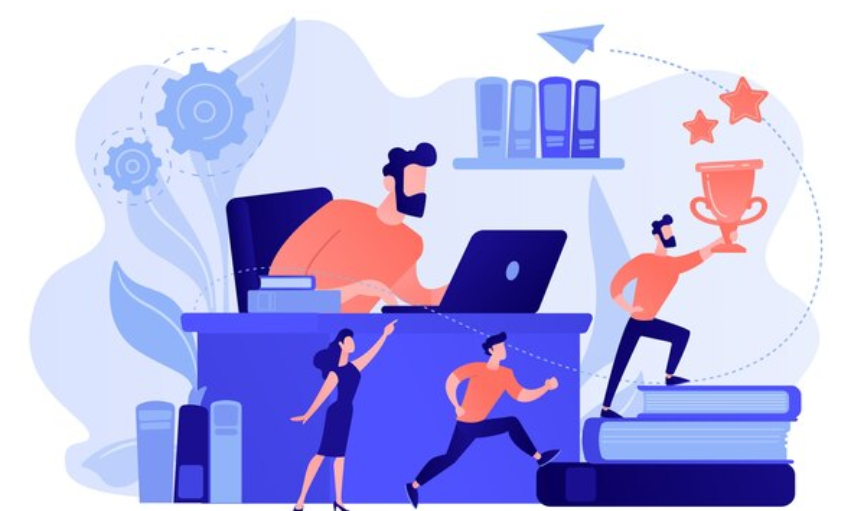 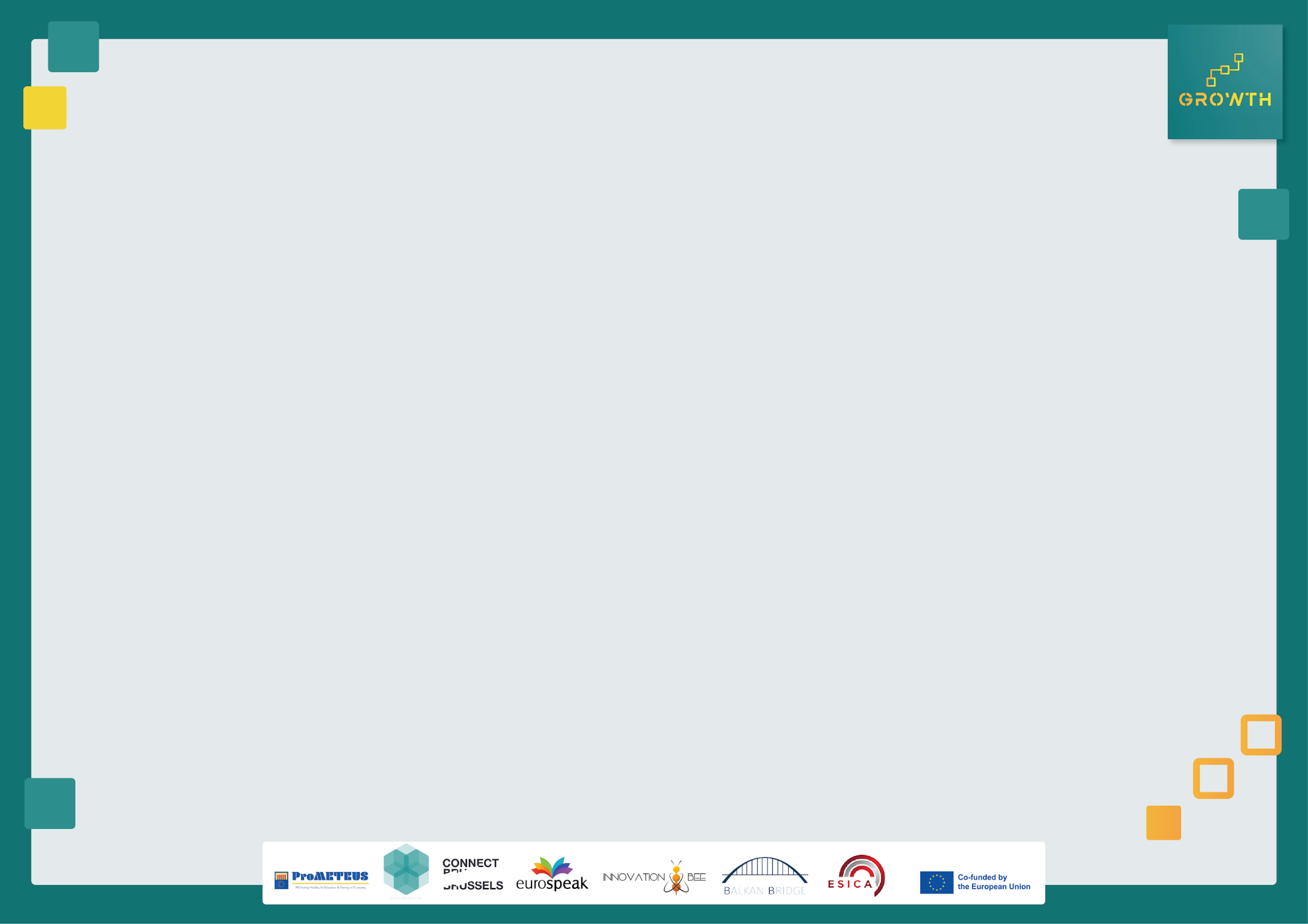 Συνιστώσες της ανάλυσης τάσεων
1.  Τάσεις του κλάδου
Παρακολούθηση των τάσεων του κλάδου σε μακροοικονομικό επίπεδο, όπως η ανάπτυξη της αγοράς, η ενοποίηση ή η αναστάτωση. Κατανοήστε πώς εξωτερικοί παράγοντες, όπως οικονομικές μεταβολές ή γεωπολιτικά γεγονότα, επηρεάζουν τον κλάδο.


2. Τεχνολογικές εξελίξεις 
Παρακολουθήστε τις τεχνολογικές εξελίξεις που μπορούν να μετασχηματίσουν τις επιχειρηματικές διαδικασίες ή να δημιουργήσουν εντελώς νέες αγορές. Αξιολογήστε τον πιθανό αντίκτυπο τεχνολογιών όπως η τεχνητή νοημοσύνη, το blockchain ή το 5G στον κλάδο σας.
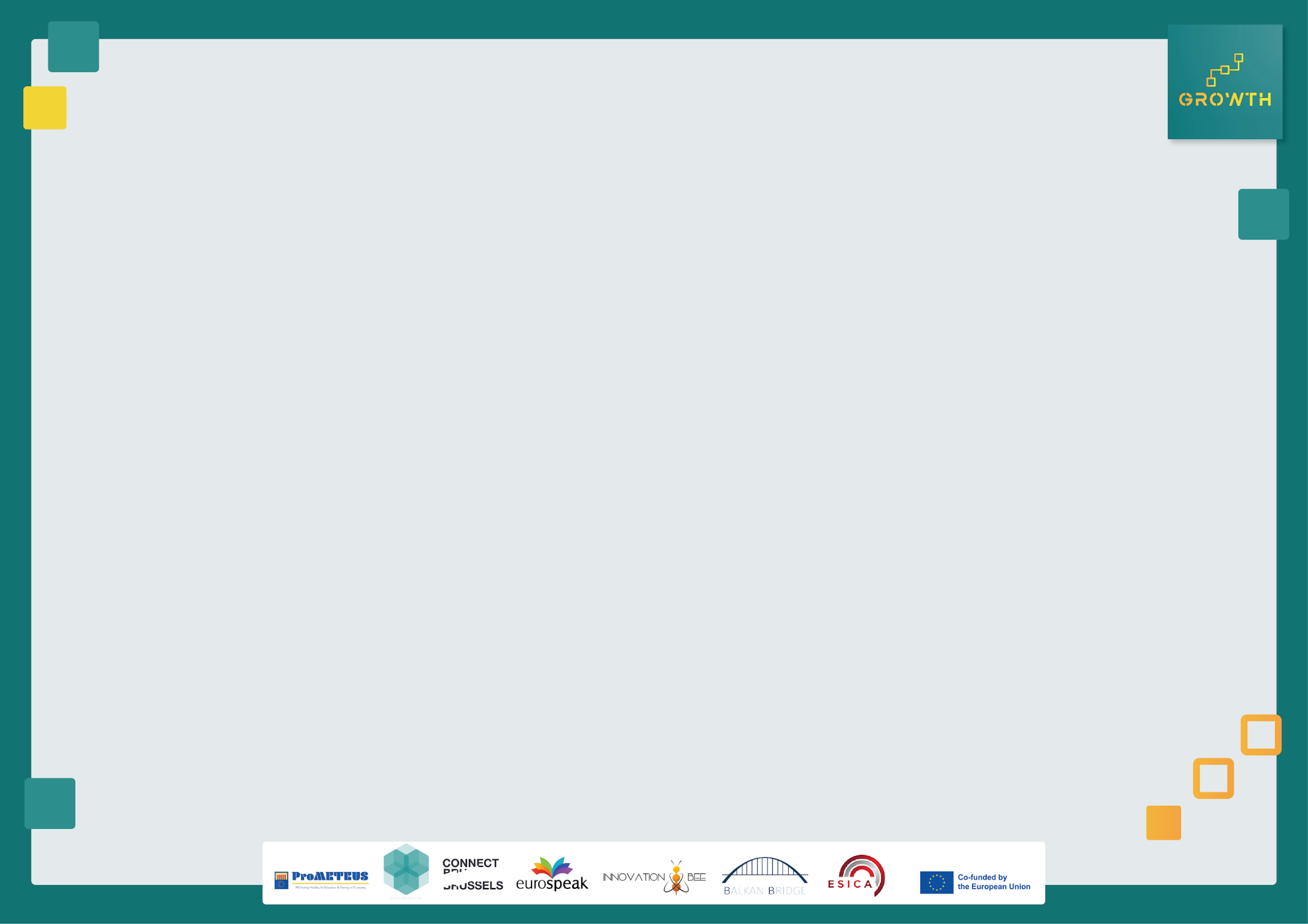 Συνιστώσες της ανάλυσης τάσεων
3. Συμπεριφορά του καταναλωτή
Αναλύστε τις αλλαγές στις προτιμήσεις και τις συμπεριφορές των καταναλωτών, συμπεριλαμβανομένων των αλλαγών στις αγοραστικές συνήθειες, τις επιλογές τρόπου ζωής και τις αξίες. Χρησιμοποιήστε αναλύσεις δεδομένων για να κατανοήσετε την ανατροφοδότηση και το συναίσθημα των πελατών.



4. Ρυθμιστικές αλλαγές 
Ενημερωθείτε για τις ρυθμιστικές εξελίξεις που ενδέχεται να επηρεάσουν τον κλάδο σας. Η συμμόρφωση είναι απαραίτητη- η κατανόηση και η προσαρμογή στις κανονιστικές αλλαγές μπορεί να μειώσει τους κινδύνους και να ενισχύσει τη θετική φήμη.
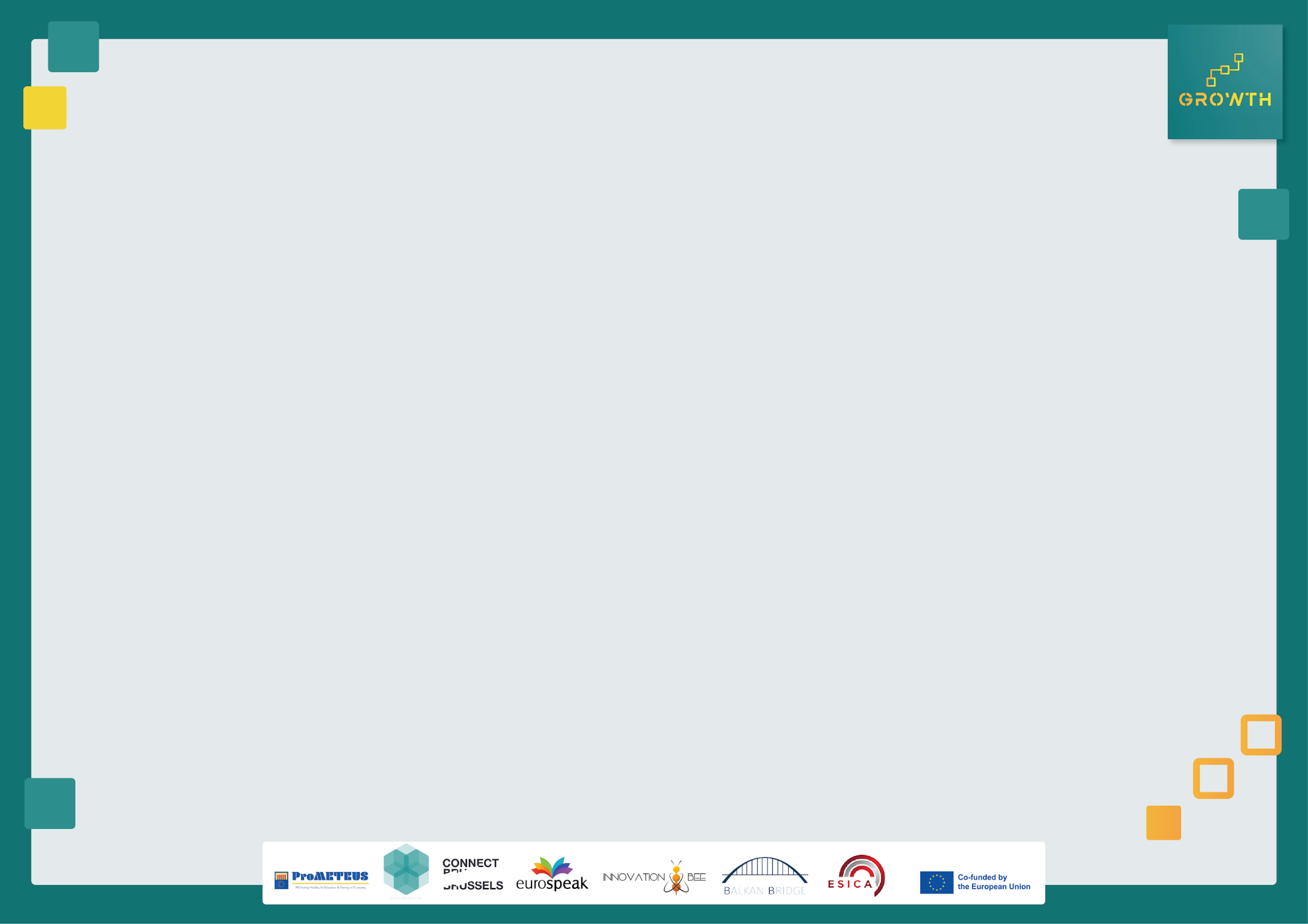 Στρατηγικές για την ανάλυση τάσεων
Συνεχής παρακολούθηση
Εφαρμογή συστημάτων για τη συνεχή παρακολούθηση των ειδήσεων, των εκθέσεων του κλάδου και των ερευνών αγοράς. Αξιοποίηση εργαλείων και υπηρεσιών που παρέχουν ενημερώσεις σε πραγματικό χρόνο για τις σχετικές τάσεις.
Δικτύωση και βιομηχανικές εκδηλώσεις
Παρακολουθήστε συνέδρια, εμπορικές εκθέσεις και εκδηλώσεις του κλάδου για να συνδεθείτε με ομολόγους σας και να ενημερωθείτε για τις τελευταίες εξελίξεις. Η δικτύωση μπορεί να προσφέρει πολύτιμες γνώσεις από διαφορετικές οπτικές γωνίες.
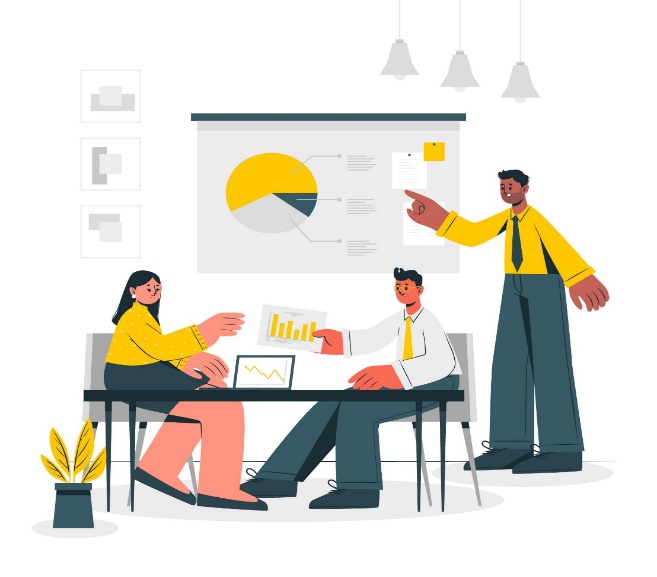 Ανάλυση δεδομένων 
Αξιοποίηση εργαλείων ανάλυσης δεδομένων για την ανάλυση δεδομένων πελατών, τάσεων της αγοράς και μετρήσεων επιδόσεων. Οι πληροφορίες που βασίζονται στα δεδομένα μπορούν να αποκαλύψουν μοτίβα και συσχετίσεις.
Διαλειτουργική συνεργασία
Διευκόλυνση της συνεργασίας μεταξύ των τμημάτων για να διασφαλιστεί η ολιστική κατανόηση των τάσεων. Ενθαρρύνετε τους υπαλλήλους να μοιράζονται ιδέες και παρατηρήσεις από τους τομείς της ειδικότητάς τους.
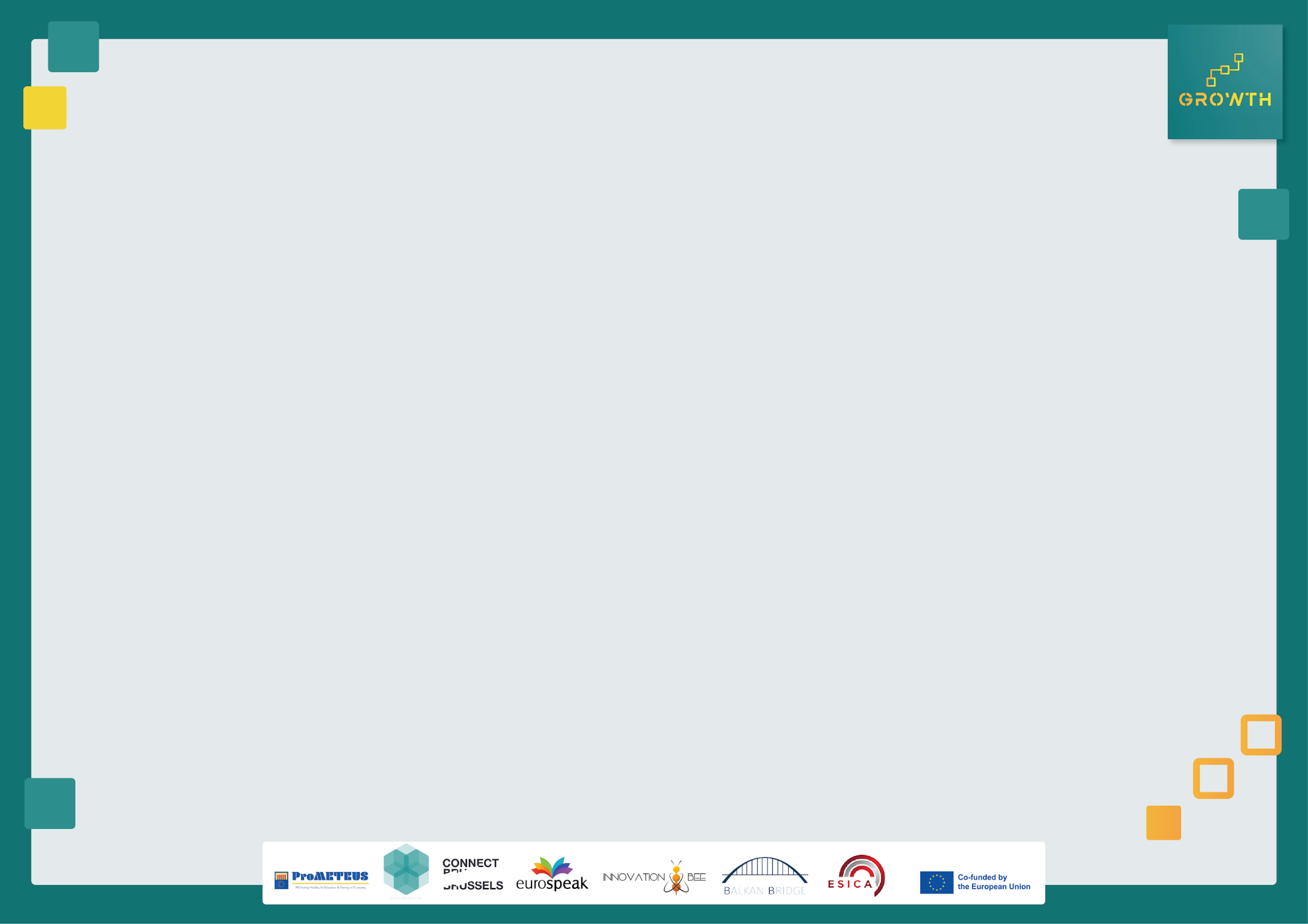 Κεφάλαιο 3: Ενημέρωση για τις τάσεις του κλάδου
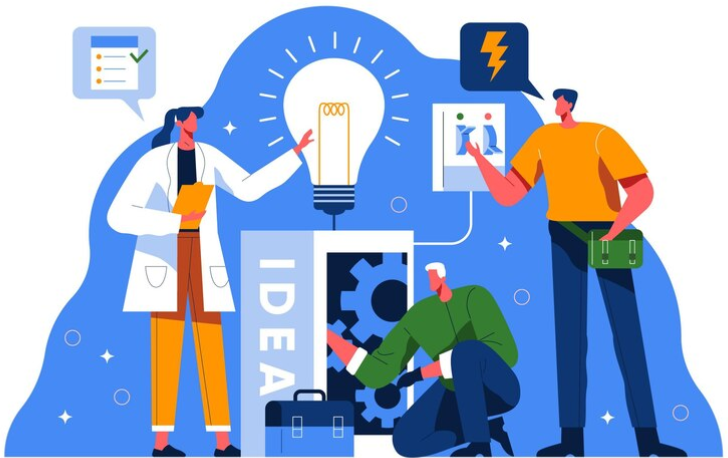 Στο διαρκώς μεταβαλλόμενο επιχειρηματικό τοπίο, η παρακολούθηση των τάσεων του κλάδου είναι απαραίτητη για την επιτυχία. Η ενημέρωση και πληροφόρηση σχετικά με τις τάσεις και τις ενημερώσεις του κλάδου στο ψηφιακό μάρκετινγκ είναι ζωτικής σημασίας για την επιτυχία σε αυτόν τον ταχέως εξελισσόμενο τομέα.
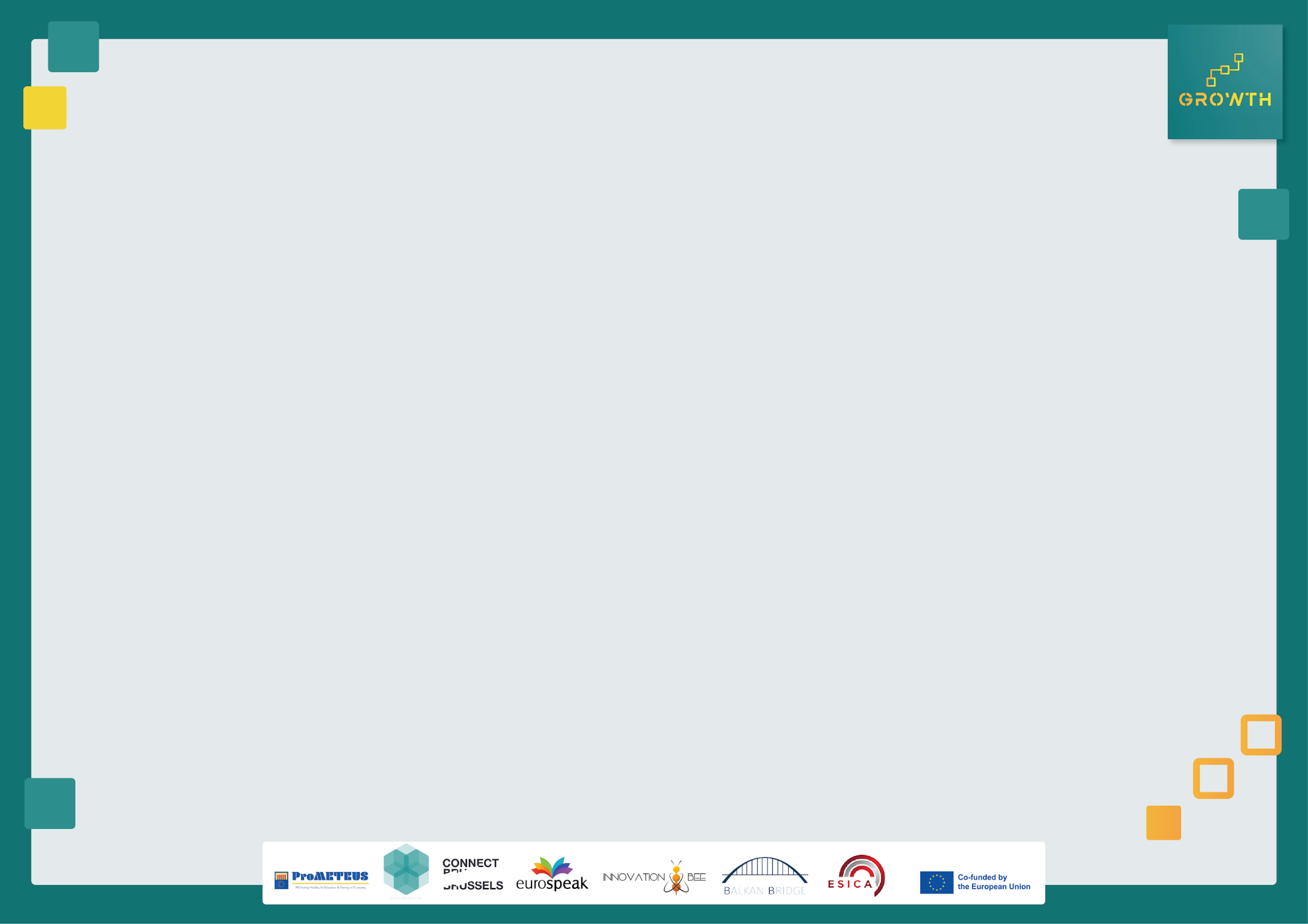 Σημασία των βιομηχανικών τάσεων
Η ενημέρωση για τις τάσεις του κλάδου είναι ζωτικής σημασίας για τους επιχειρηματίες. 
Ενημερώνει : 
λήψη αποφάσεων 
παρέχει ανταγωνιστικό πλεονέκτημα
ενισχύει την ικανοποίηση των πελατών 
μετριάζει τους κινδύνους
εντοπίζει ευκαιρίες καινοτομίας 
ενισχύει την προσαρμοστικότητα
ενθαρρύνει τη δικτύωση και τη συνεργασία 
εξασφαλίζει κανονιστική συμμόρφωση
ενισχύει την εμπιστοσύνη των επενδυτών και 
συμβάλλει στη μακροπρόθεσμη βιωσιμότητα των επιχειρήσεων. 

Δεν είναι απλώς ωφέλιμο - είναι μια στρατηγική επιταγή για την επιτυχία σε ένα δυναμικό επιχειρηματικό περιβάλλον.
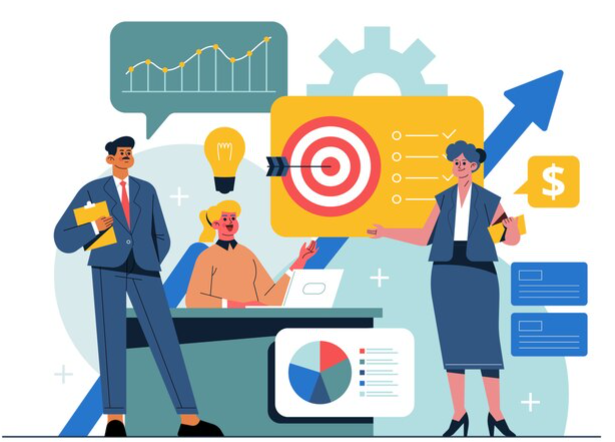 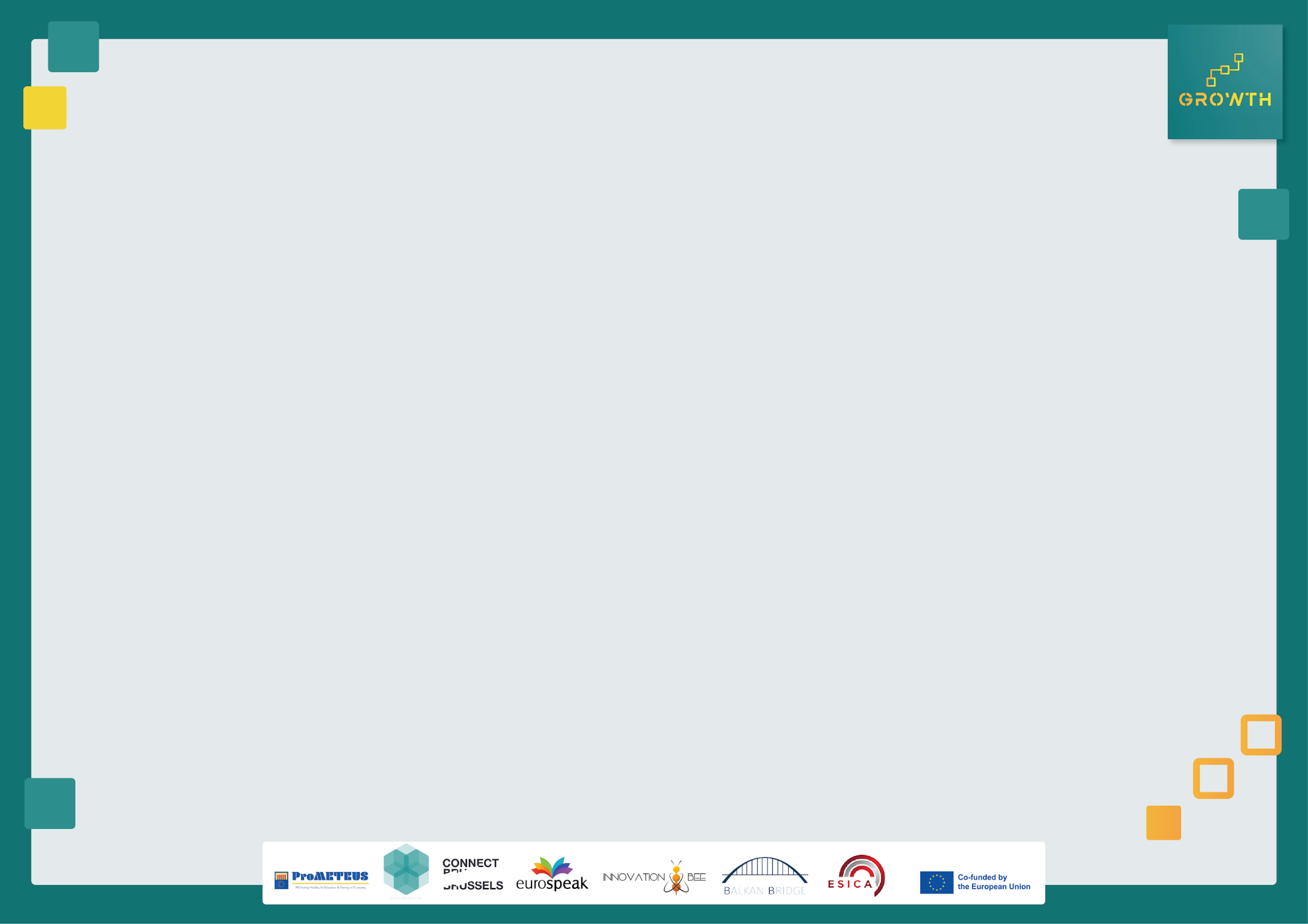 Πώς να μείνετε ενημερωμένοι για τις τάσεις του κλάδου;
Ακολουθήστε βασικούς παράγοντες επιρροής
Ένας από τους ευκολότερους τρόπους για να μείνετε ενήμεροι για τις τάσεις του κλάδου είναι να ακολουθείτε τους ανθρώπους που τις διαμορφώνουν. Αυτοί μπορεί να είναι ηγέτες σκέψης, εμπειρογνώμονες, επαγγελματίες ή ακόμη και ανταγωνιστές που μοιράζονται τις ιδέες, τις απόψεις και τις εμπειρίες τους στα μέσα κοινωνικής δικτύωσης, σε ιστολόγια, podcasts ή ενημερωτικά δελτία. Ακολουθώντας σημαντικούς παράγοντες επιρροής, μπορείτε να μάθετε από τις απόψεις τους, να ανακαλύψετε νέες ιδέες και να συνεργαστείτε μαζί τους και με τους οπαδούς τους.
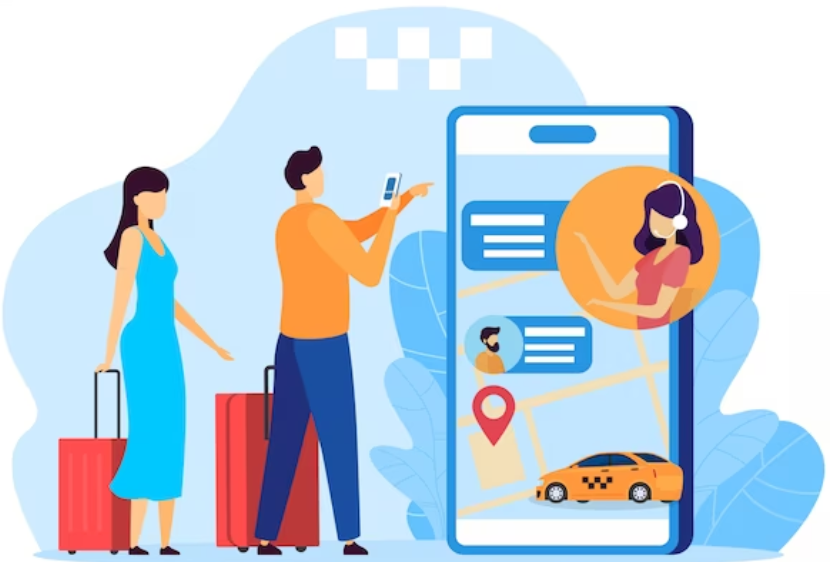 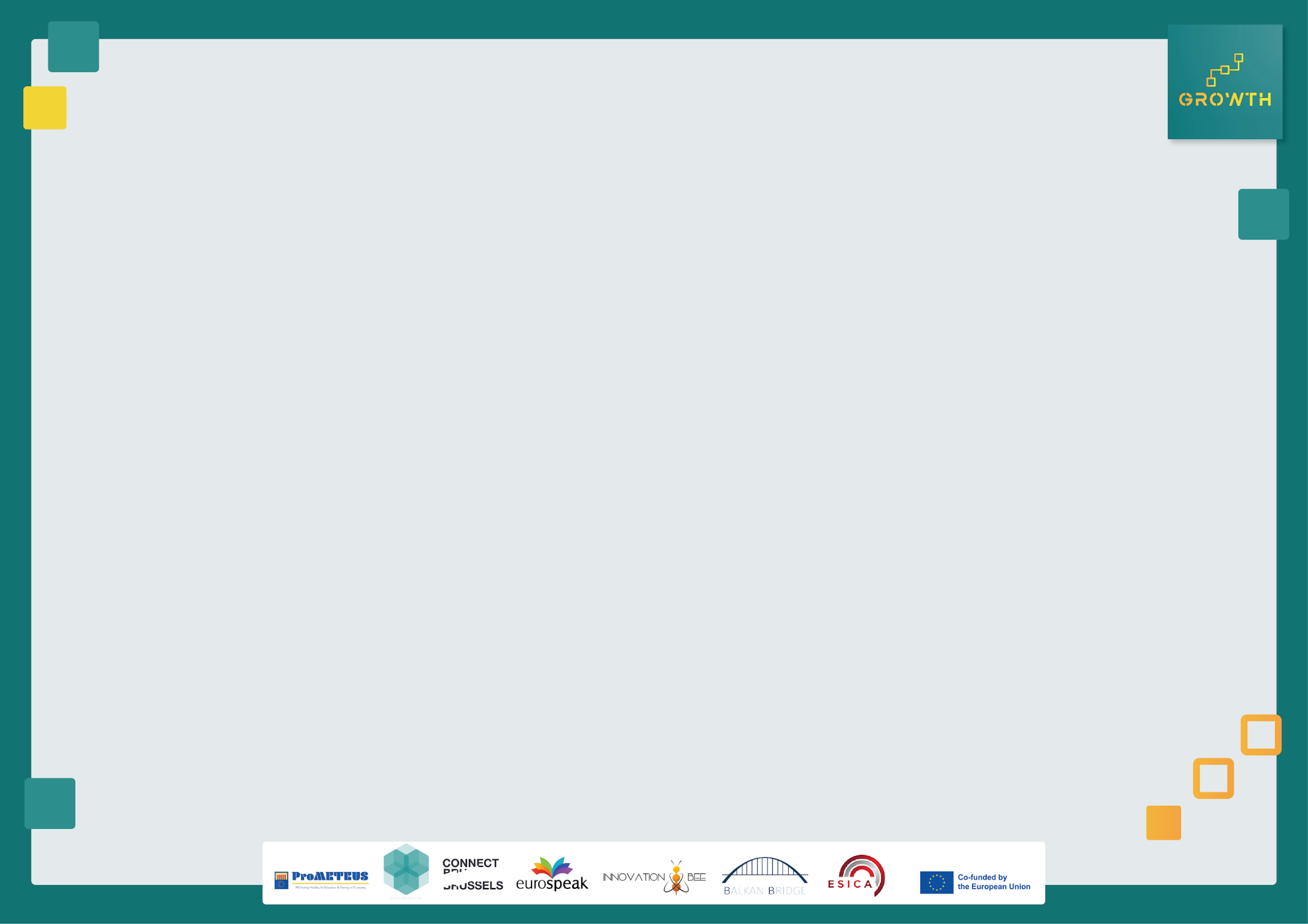 Πώς να μείνετε ενημερωμένοι για τις τάσεις του κλάδου;
2.   Συμμετοχή σε επαγγελματικά δίκτυα 
Ένας άλλος τρόπος για να μείνετε σε επαφή με τις τάσεις του κλάδου είναι να γίνετε μέλη επαγγελματικών δικτύων και κοινοτήτων που σχετίζονται με τον τομέα σας. Αυτά μπορεί να είναι διαδικτυακές πλατφόρμες, φόρουμ, ομάδες ή ενώσεις που προσφέρουν ευκαιρίες σύνδεσης με άλλους επαγγελματίες, ανταλλαγής πληροφοριών, υποβολής ερωτήσεων και πρόσβασης σε πόρους. Με την ένταξή σας σε επαγγελματικά δίκτυα, μπορείτε να διευρύνετε το δίκτυό σας, να αποκτήσετε ανατροφοδότηση και να συμμετάσχετε σε συζητήσεις και εκδηλώσεις.
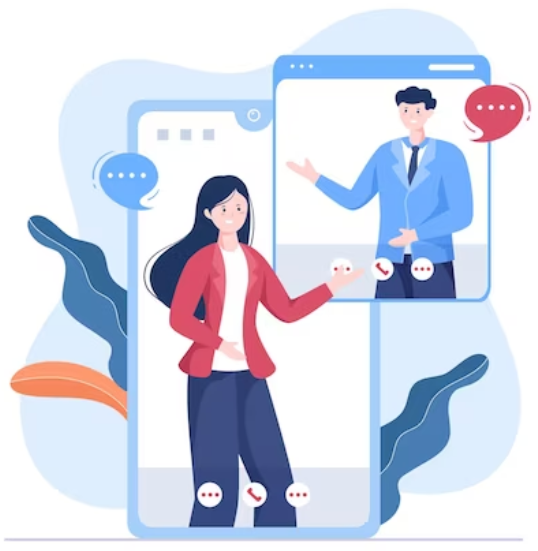 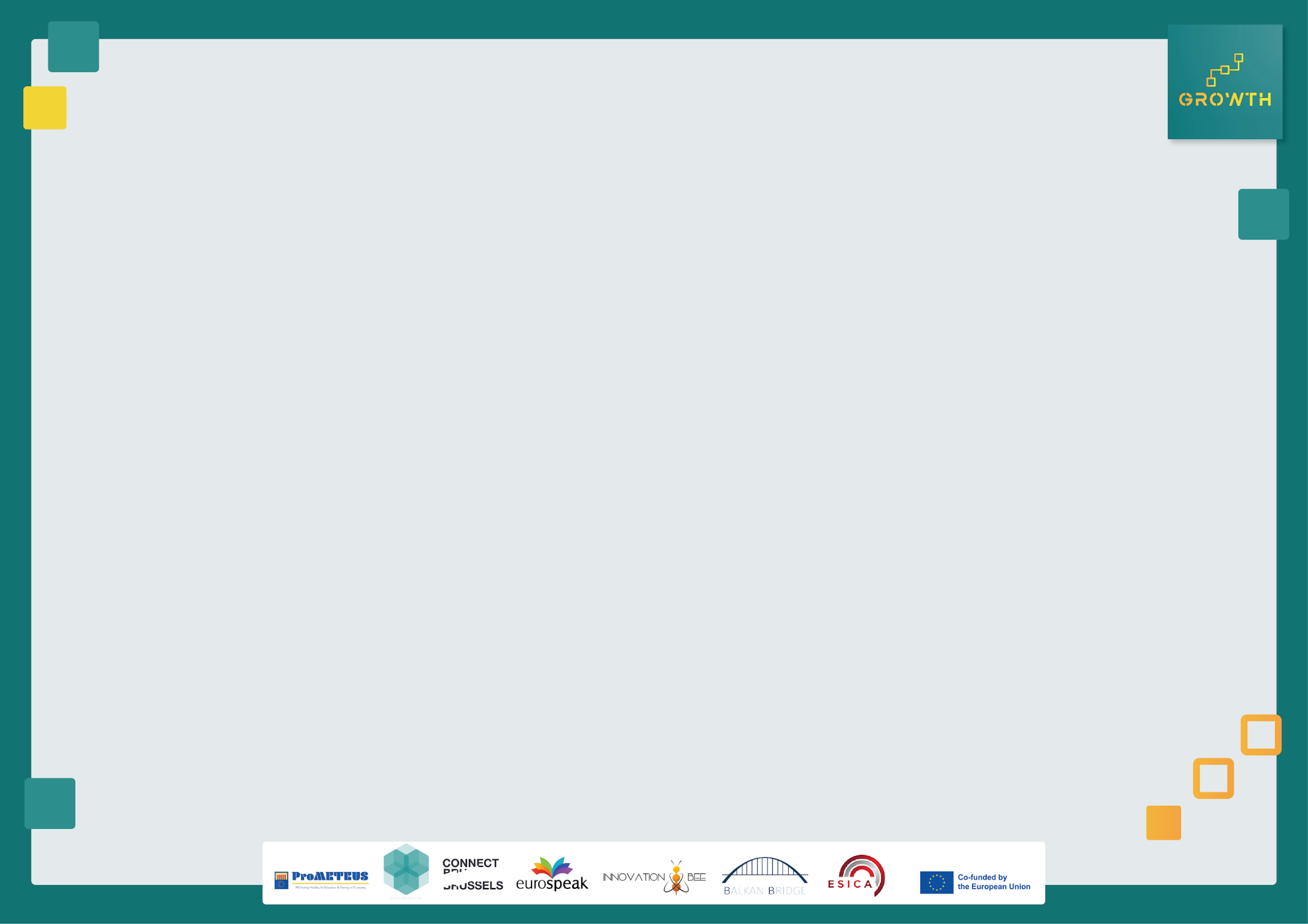 Πώς να μείνετε ενημερωμένοι για τις τάσεις του κλάδου;
3.   Συμμετοχή σε διαδικτυακά σεμινάρια & εκδηλώσεις 
Ένας τρίτος τρόπος για να ενημερώνεστε για τις τάσεις του κλάδου είναι να παρακολουθείτε διαδικτυακά σεμινάρια και εκδηλώσεις που καλύπτουν θέματα και ζητήματα που είναι σημαντικά για τον κλάδο σας. Αυτά θα μπορούσαν να είναι διαδικτυακά ή εκτός σύνδεσης, δωρεάν ή επί πληρωμή, επίσημα ή ανεπίσημα, ανάλογα με τις προτιμήσεις και τη διαθεσιμότητά σας. Παρακολουθώντας διαδικτυακά σεμινάρια και εκδηλώσεις, μπορείτε να μάθετε από ειδικούς, να ενημερώνεστε για τις τελευταίες εξελίξεις και να αλληλεπιδράτε με άλλους συμμετέχοντες.
4.   Διαβάστε δημοσιεύσεις & εκθέσεις
Ένας τέταρτος τρόπος για να ενημερώνεστε για τις τάσεις του κλάδου είναι να διαβάζετε δημοσιεύσεις και εκθέσεις που παρέχουν εμπεριστατωμένη ανάλυση, δεδομένα και προβλέψεις για τον κλάδο σας. Αυτά μπορεί να είναι ειδικά περιοδικά, περιοδικά, ενημερωτικά δελτία, ιστολόγια ή ερευνητικά έγγραφα που προσφέρουν πολύτιμες πληροφορίες και γνώσεις. Διαβάζοντας δημοσιεύσεις και εκθέσεις, μπορείτε να εμβαθύνετε τις γνώσεις σας, να εντοπίζετε ευκαιρίες και προκλήσεις και να συγκρίνετε τις επιδόσεις σας.
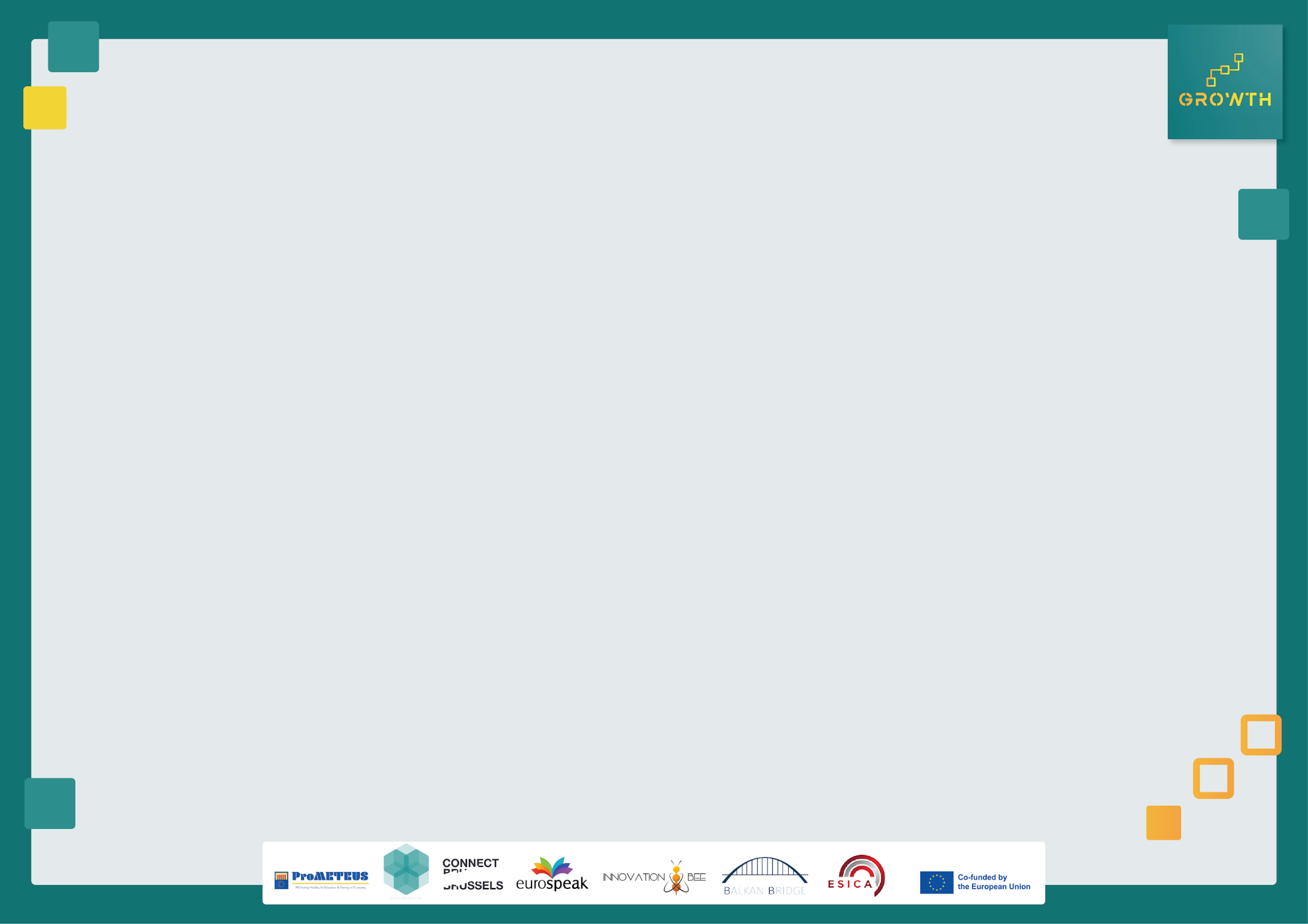 Πώς να μείνετε ενημερωμένοι για τις τάσεις του κλάδου;
5. Πειράματα και μάθηση 
Ένας πέμπτος τρόπος για να παραμένετε ενημερωμένοι σχετικά με τις τάσεις του κλάδου είναι να πειραματίζεστε και να μαθαίνετε από τις δικές σας εμπειρίες και τις εμπειρίες της ομάδας σας, των πελατών και των συνεργατών σας. Αυτό σημαίνει να δοκιμάζετε νέα εργαλεία, μεθόδους, προϊόντα ή υπηρεσίες που σχετίζονται με τον κλάδο σας, να συλλέγετε ανατροφοδότηση, να μετράτε τα αποτελέσματα και να κάνετε βελτιώσεις. Πειραματιζόμενοι και μαθαίνοντας, μπορείτε να δοκιμάσετε τις υποθέσεις σας, να επικυρώσετε τις ιδέες σας και να καινοτομήσετε.
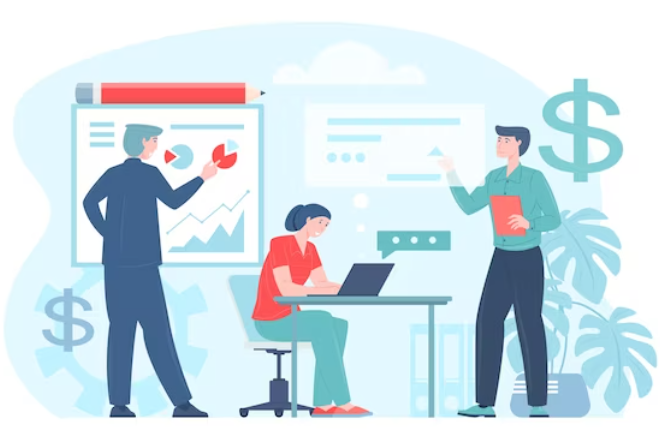 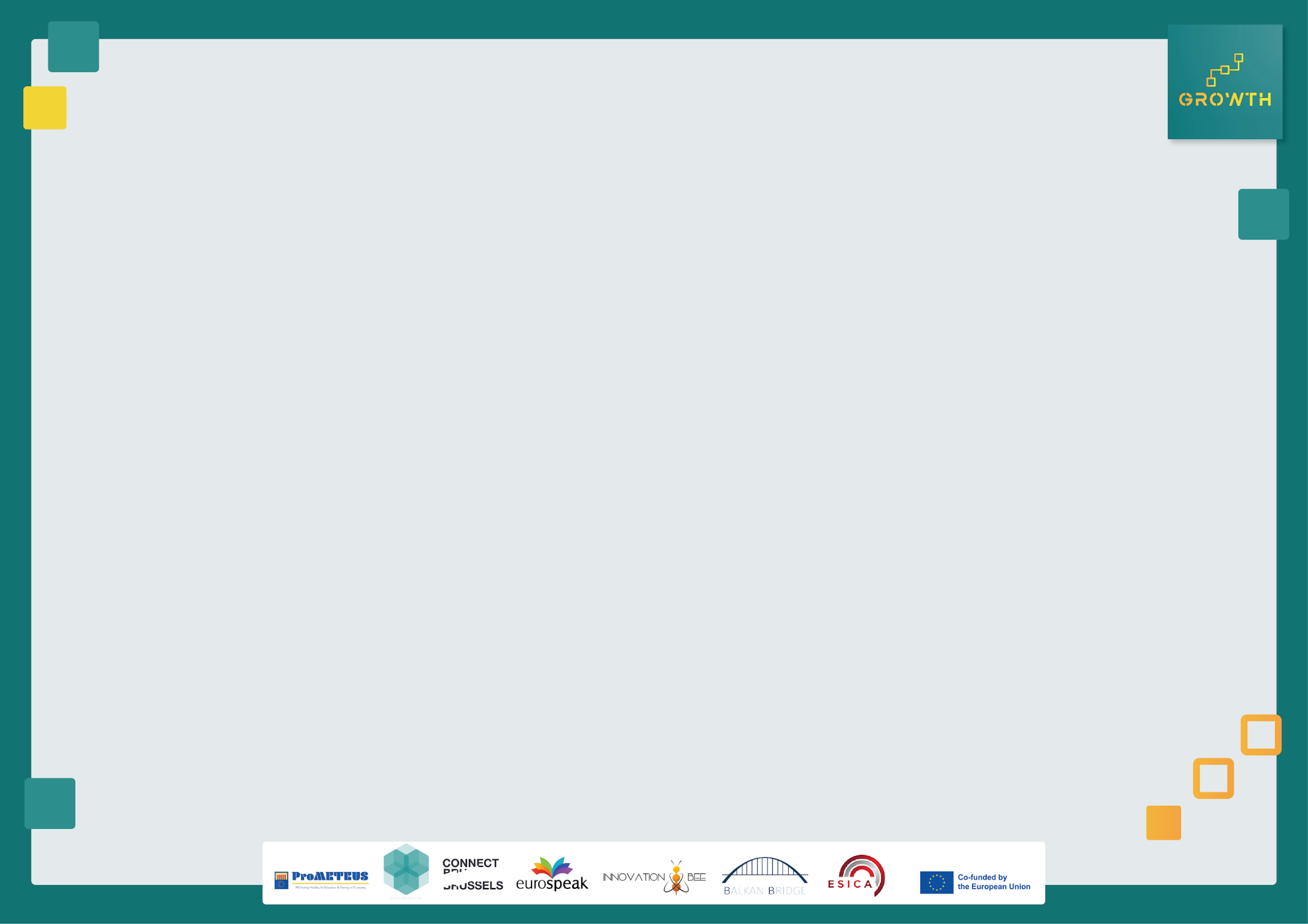 Μαθήματα επιτυχημένων επιχειρηματιών
Αν υπάρχει ΜΟΝΟ ένα μάθημα που μπορείτε να μάθετε από
Jeff Bezos          Ξεκινήστε μικρότερα, μεγαλώστε μεγαλύτερα

Bill Gates         Γίνε το αφεντικό σου και ξεκίνα νωρίς

Mark Zuckerberg           Μην κυνηγάτε χρήματα 

Steve Jobs            Άφησε το σημάδι σου στο σύμπαν

Larry Ellison               Έχει σαφές όραμα
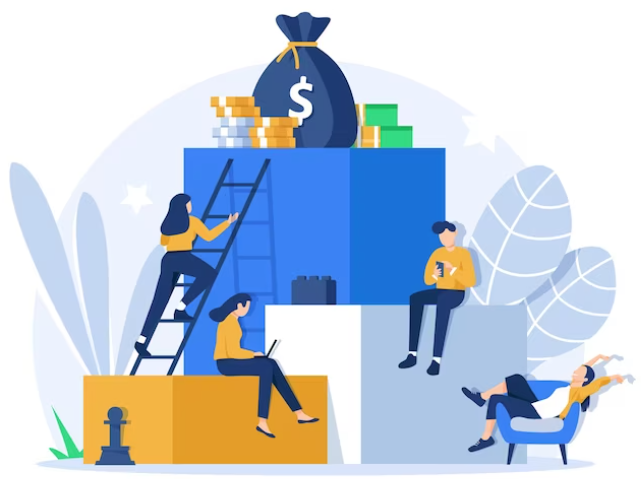 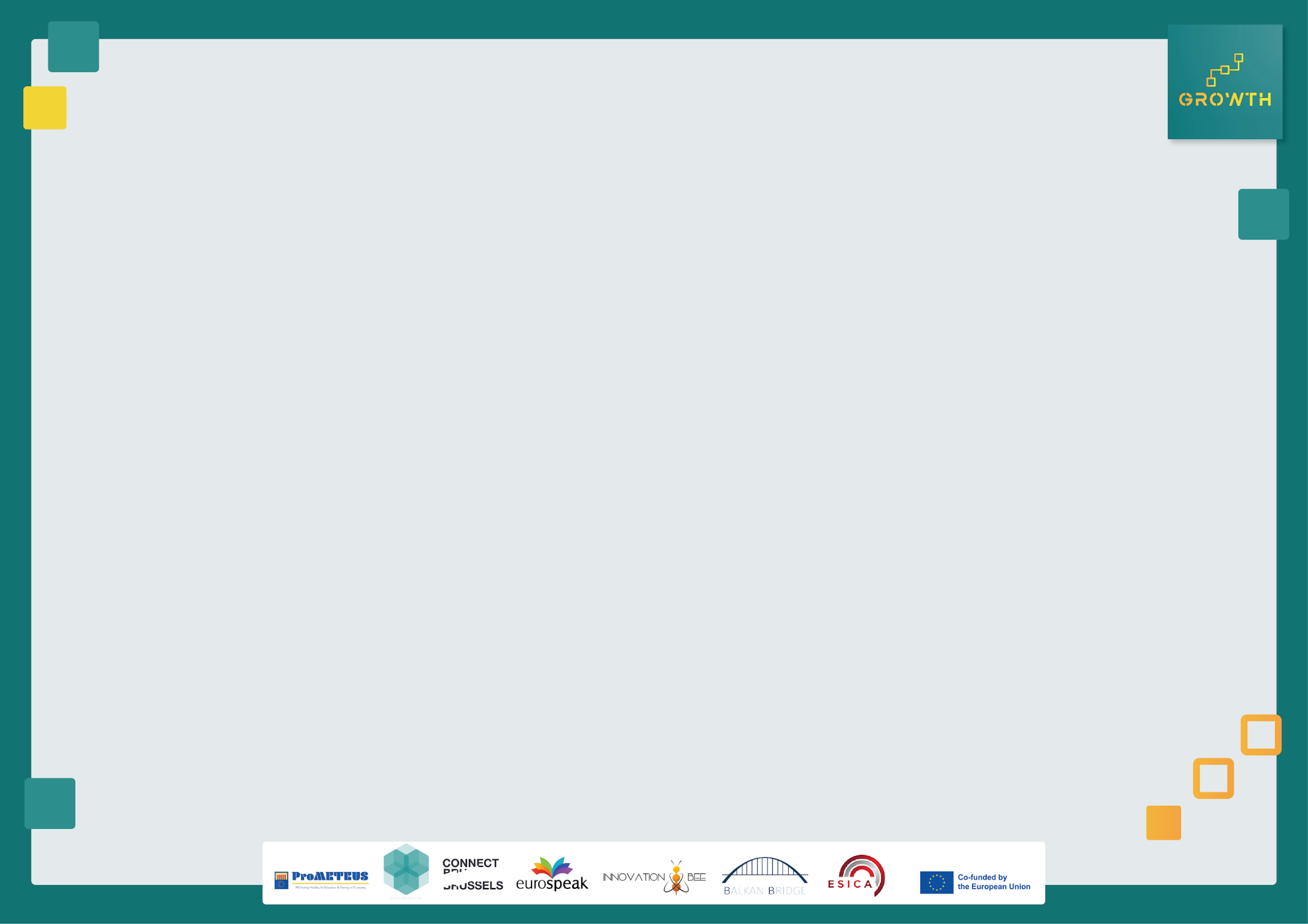 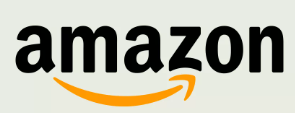 Μελέτη περίπτωσης του Jeff Bezos - Amazon
Ο Τζεφ Μπέζος ίδρυσε την Amazon το 1994 με το όραμα να γίνει το "μεγαλύτερο βιβλιοπωλείο της Γης". Προβλέποντας την ανάπτυξη του Διαδικτύου και τις δυνατότητες του ηλεκτρονικού εμπορίου, ο Bezos τοποθέτησε την Amazon στην πρώτη γραμμή της ηλεκτρονικής λιανικής πώλησης. Έδωσε προτεραιότητα στις μακροπρόθεσμες επενδύσεις έναντι των άμεσων κερδών, μια στρατηγική που αρχικά προβλημάτισε πολλούς επενδυτές.

Η εμμονική εστίαση του Bezos στην ικανοποίηση των πελατών οδήγησε την Amazon στην επέκτασή της σε διάφορους τομείς. Καινοτομίες όπως οι αξιολογήσεις πελατών, οι εξατομικευμένες συστάσεις και η ισχυρή πολιτική επιστροφών σχεδιάστηκαν για να οικοδομήσουν εμπιστοσύνη και αφοσίωση, εξασφαλίζοντας επαναλαμβανόμενη δέσμευση.

Γνωστός για την υιοθέτηση της καινοτομίας και την ανάληψη σημαντικών κινδύνων, ο Bezos επένδυσε σημαντικά σε νέες τεχνολογίες και υπηρεσίες όπως το Amazon Prime, το AWS (Amazon Web Services) και το Kindle. Αυτές οι πρωτοβουλίες απαιτούσαν σημαντικές αρχικές επενδύσεις, αλλά διαφοροποίησαν τα έσοδα της Amazon και εδραίωσαν την κυριαρχία της στην αγορά. Μέχρι το 2020, αυτές οι στρατηγικές κινήσεις είχαν καθιερώσει την Amazon ως δύναμη σε πολλούς κλάδους, αποδεικνύοντας την αποτελεσματικότητα της οραματικής και πελατοκεντρικής προσέγγισης του Bezos.
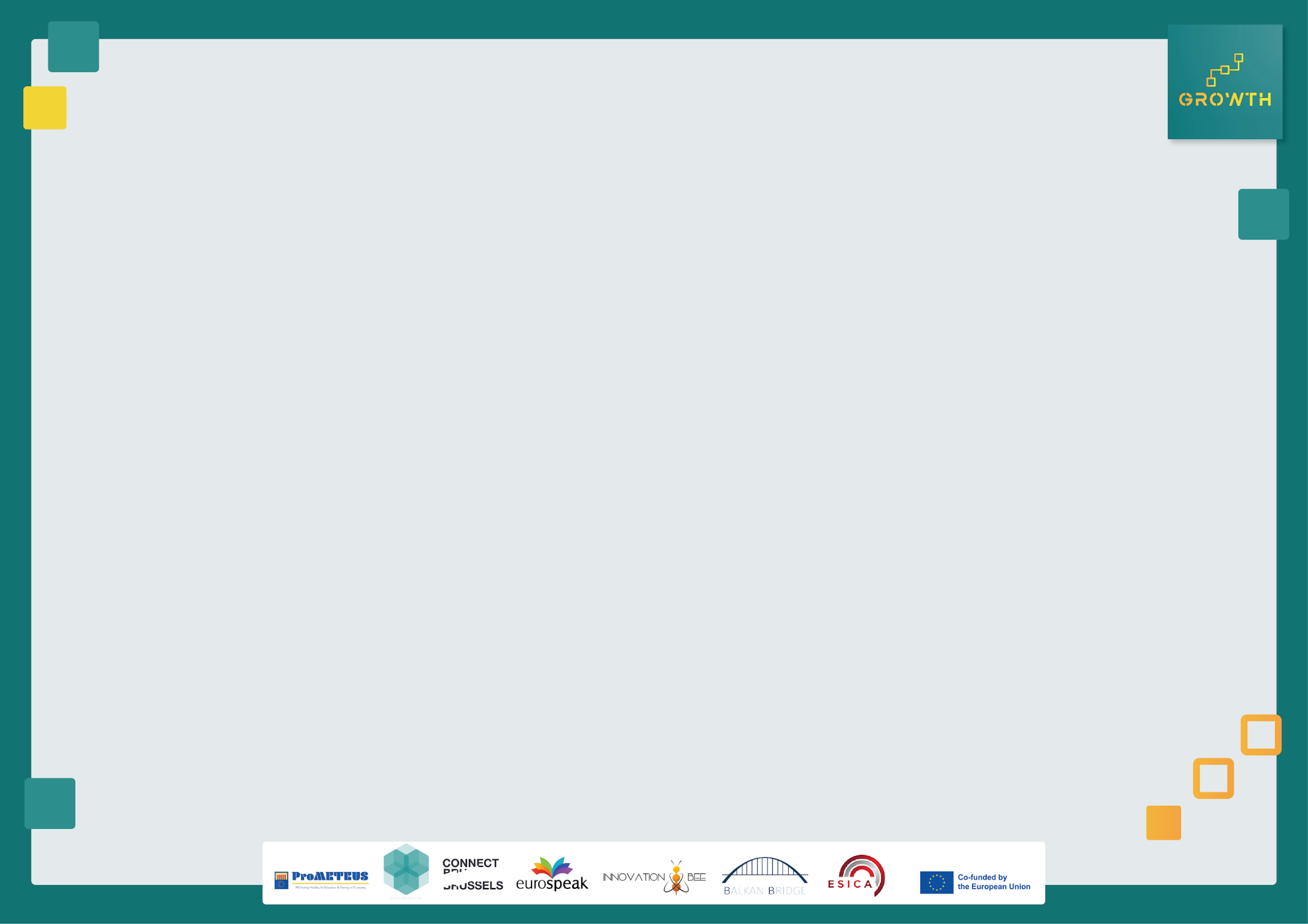 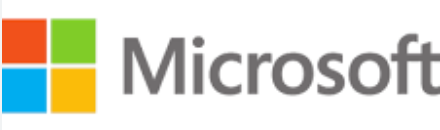 Μελέτη περίπτωσης Bill Gates-Microsoft
Ο Μπιλ Γκέιτς συνίδρυσε τη Microsoft το 1975 με την αποστολή να τοποθετήσει έναν υπολογιστή σε κάθε γραφείο και σε κάθε σπίτι. Το στρατηγικό του όραμα και η επιχειρηματική του οξυδέρκεια μετέτρεψαν τη Microsoft από μια μικρή νεοσύστατη επιχείρηση σε έναν παγκόσμιο τεχνολογικό γίγαντα. Η πρόβλεψη της επανάστασης των προσωπικών υπολογιστών και η αφοσίωση του Γκέιτς στην ανάπτυξη λογισμικού ήταν ζωτικής σημασίας για την πρώιμη επιτυχία της εταιρείας.

Μια βασική στρατηγική ήταν η παραχώρηση άδειας χρήσης του λειτουργικού συστήματος της Microsoft σε πολλούς κατασκευαστές υλικού, επιτρέποντας στο MS-DOS και αργότερα στα Windows να κυριαρχήσουν στην αγορά. Οι επιθετικές επιχειρηματικές τακτικές και οι στρατηγικές συνεργασίες του Γκέιτς βοήθησαν τη Microsoft να εδραιώσει και να διατηρήσει την ηγετική της θέση στην αγορά.

Ο Γκέιτς έδωσε επίσης έμφαση στη συνεχή καινοτομία, η οποία οδήγησε στην ανάπτυξη βασικού λογισμικού όπως το Microsoft Office. Η εστίασή του στην ποιότητα των προϊόντων και η στρατηγική του διορατικότητα εξασφάλισαν ότι η Microsoft παρέμεινε στην αιχμή της τεχνολογίας, ακμάζοντας και επεκτείνοντας την επιρροή της στον τεχνολογικό τομέα.
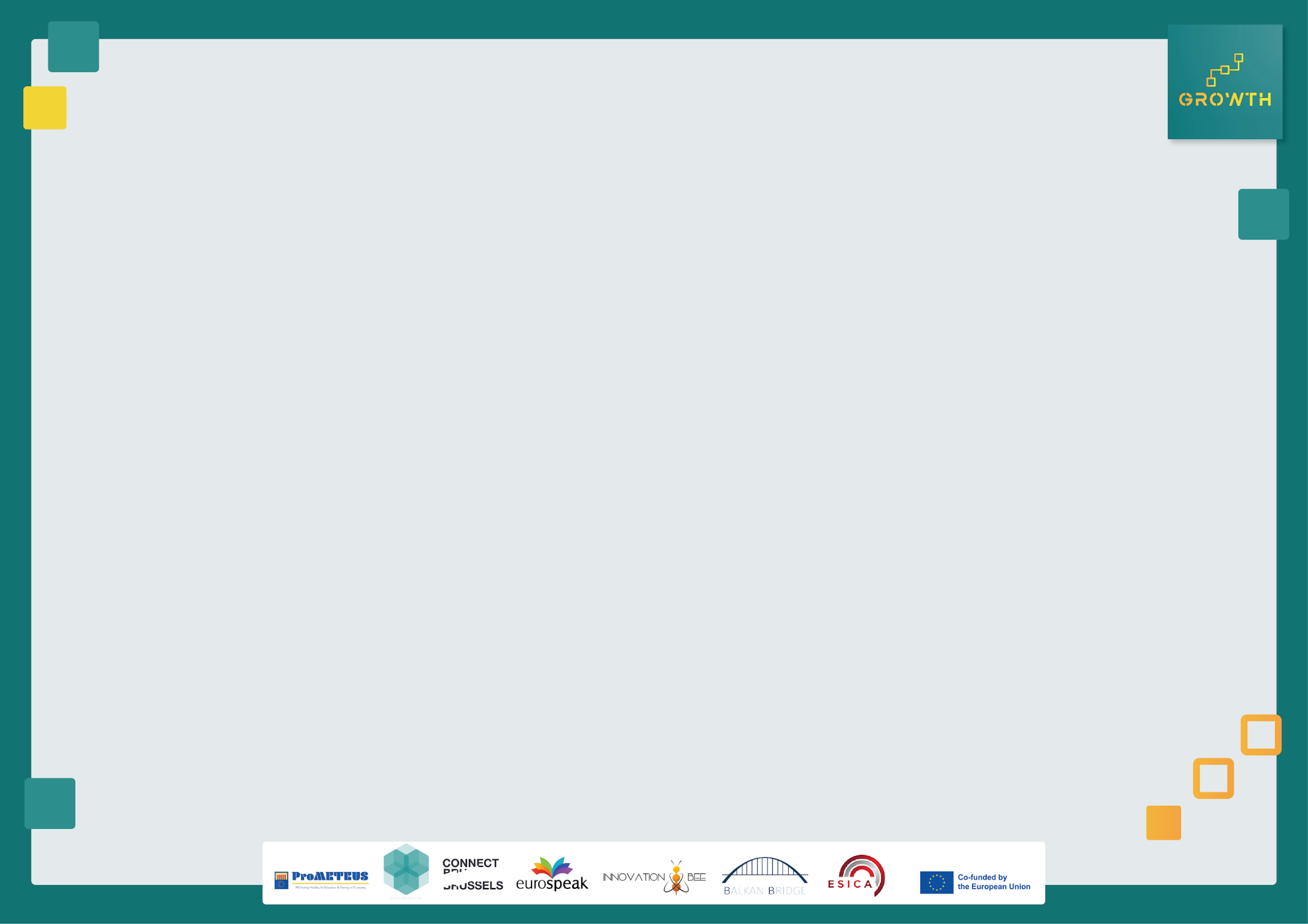 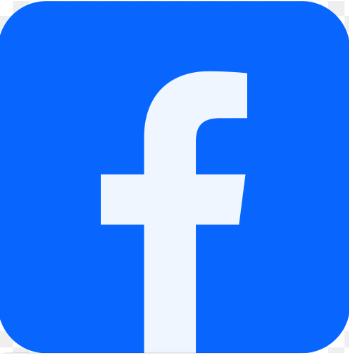 Μελέτη περίπτωσης του Mark Zuckerberg- Facebook
Ο Μαρκ Ζούκερμπεργκ εγκαινίασε το Facebook το 2004 από το δωμάτιο του κοιτώνα του Χάρβαρντ για να συνδέσει ανθρώπους και να προωθήσει τις διαδικτυακές κοινωνικές αλληλεπιδράσεις. Το όραμά του για έναν συνδεδεμένο κόσμο βρήκε ευρεία απήχηση, οδηγώντας το Facebook σε ταχεία ανάπτυξη και παγκόσμια κυριαρχία στα μέσα κοινωνικής δικτύωσης. 
Η εστίαση του Ζούκερμπεργκ στην εμπειρία του χρήστη και η συνεχής καινοτομία, όπως το News Feed, διατήρησε το Facebook ελκυστικό και προσαρμόσιμο. Οι στρατηγικές εξαγορές, όπως το Instagram και το WhatsApp, διεύρυναν τη βάση χρηστών του Facebook και ενσωμάτωσαν νέες τεχνολογίες, διατηρώντας την πλατφόρμα ανταγωνιστική. Η ισορροπία της καινοτομίας και της στρατηγικής ανάπτυξης του Ζούκερμπεργκ καθιέρωσε το Facebook ως ηγετική δύναμη στα μέσα κοινωνικής δικτύωσης.
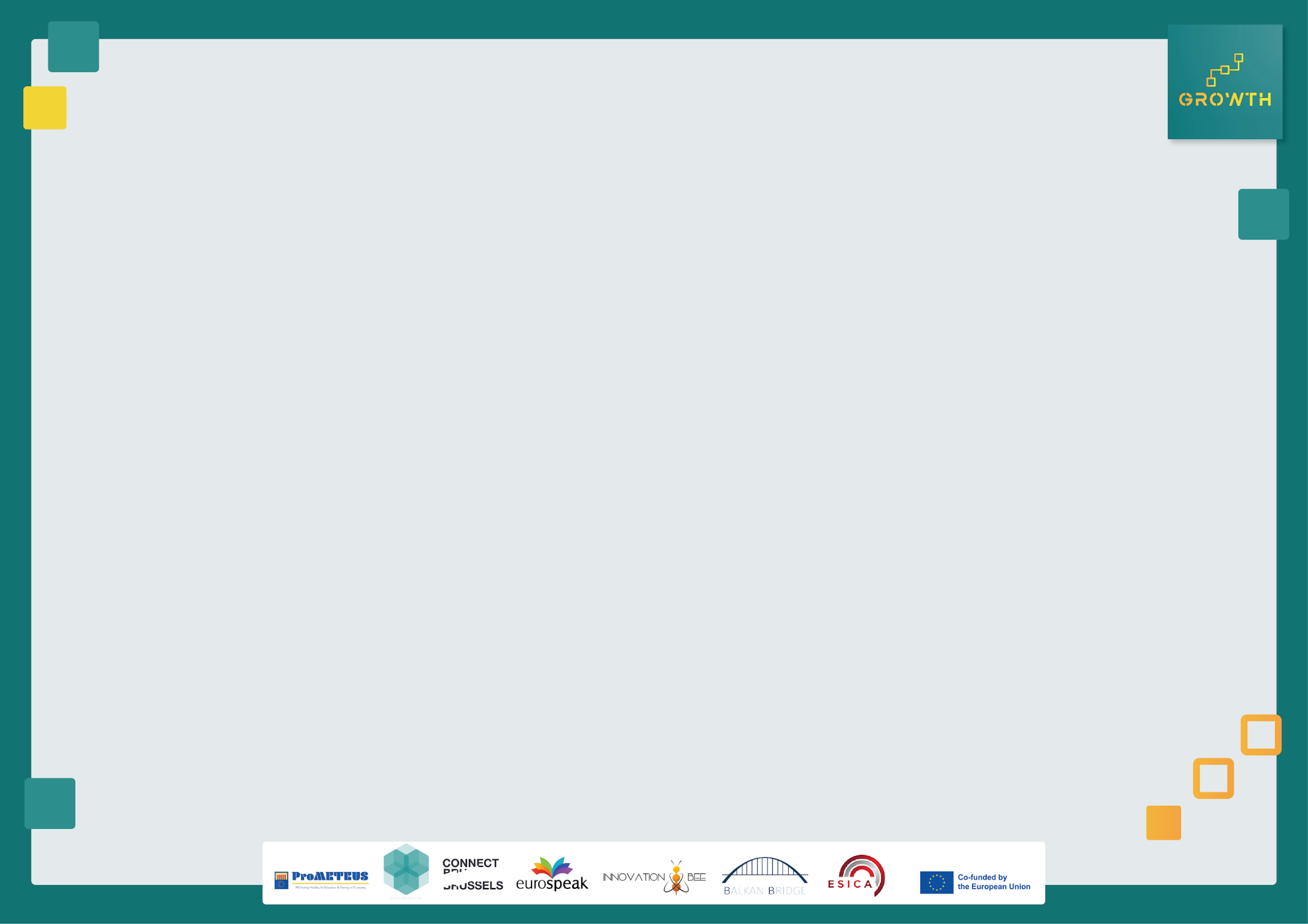 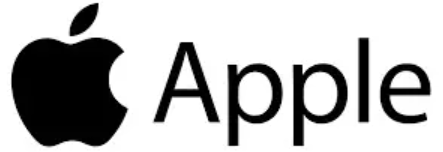 Μελέτη περίπτωσης του Steve Jobs-Apple
Ο Steve Jobs συνίδρυσε την Apple το 1976 με το όραμα να κάνει την τεχνολογία προσιτή και διαισθητική για όλους. Η εστίασή του στο σχεδιασμό και την εμπειρία του χρήστη έκανε την Apple να ξεχωρίσει στη βιομηχανία της τεχνολογίας, πιστεύοντας ότι η τεχνολογία πρέπει να είναι όμορφα σχεδιασμένη και εύχρηστη. Η επιστροφή του Jobs στην Apple το 1997 αποτέλεσε σημείο καμπής. Εξορθολόγησε τη σειρά προϊόντων και επικεντρώθηκε σε προϊόντα-κλειδιά, όπως το iMac, το iPod, το iPhone και το iPad, φέρνοντας επανάσταση στις αγορές τους και καθιερώνοντας την Apple ως ηγέτη της καινοτομίας. Η επιμονή του στην απρόσκοπτη ενσωμάτωση υλικού και λογισμικού είχε ως αποτέλεσμα ανώτερες εμπειρίες για τους χρήστες. Το μάρκετινγκ ήταν επίσης κεντρικό στοιχείο της στρατηγικής του Jobs. Δημιούργησε προσμονή γύρω από την κυκλοφορία των προϊόντων, με την καμπάνια "Think Different" να ενισχύει την ταυτότητα της Apple ως πρωτοπόρου της καινοτομίας. Η οραματική ηγεσία του Jobs μετέτρεψε την Apple σε μια από τις πιο πολύτιμες και επιδραστικές εταιρείες παγκοσμίως.
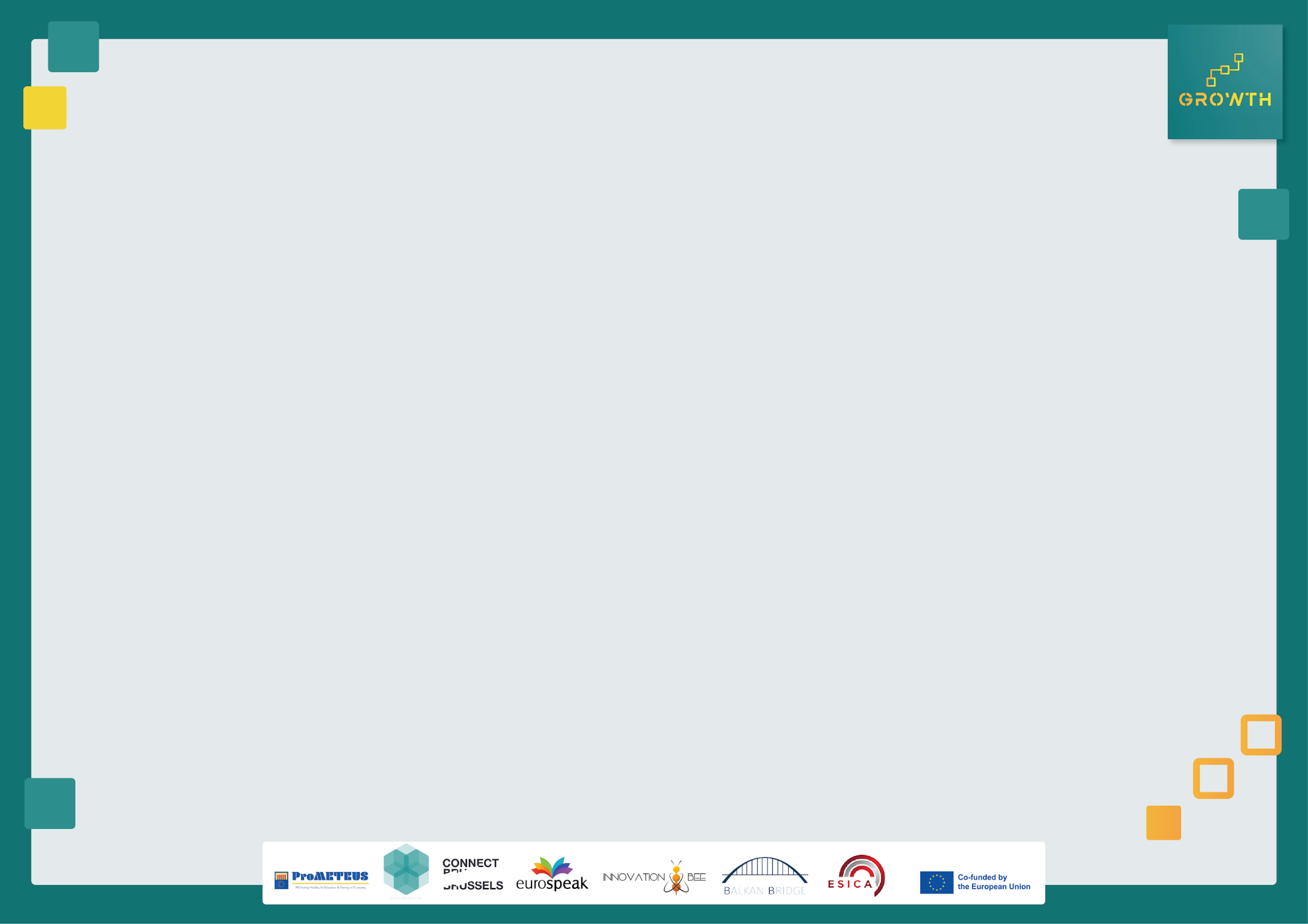 Ενότητα 2: Ανάπτυξη επιχειρηματικών δεξιοτήτων
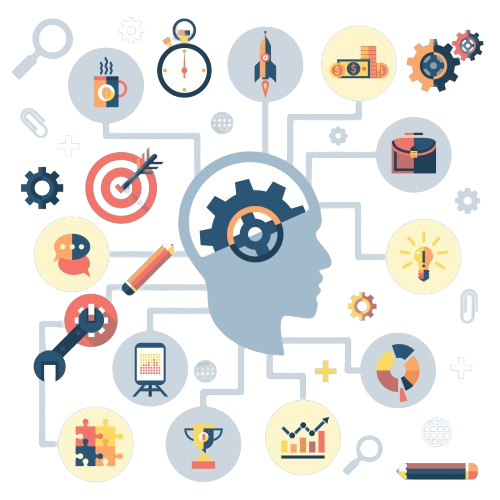 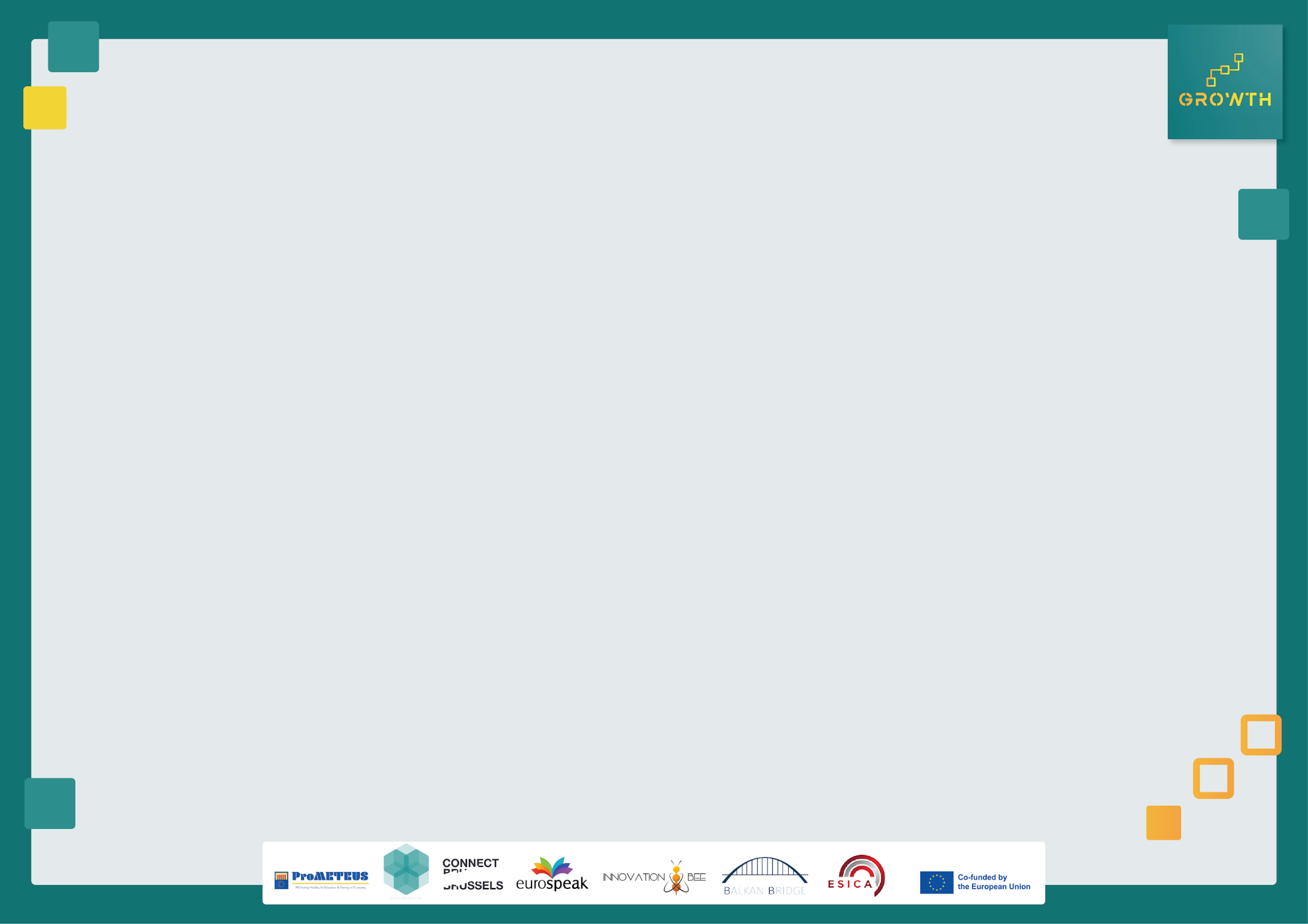 Ενότητα 1: Εισαγωγή στις επιχειρηματικές δεξιότητες
Ορισμός και χαρακτηριστικά της επιχειρηματικότητας
Η επιχειρηματικότητα αναφέρεται στη διαδικασία εντοπισμού, δημιουργίας και επιδίωξης ευκαιριών για την ίδρυση και ανάπτυξη ενός επιχειρηματικού εγχειρήματος. Περιλαμβάνει την προθυμία ανάληψης κινδύνων, την καινοτομία και την επένδυση πόρων προκειμένου να φέρει ένα νέο προϊόν, υπηρεσία ή επιχειρηματική ιδέα στην αγορά. Οι επιχειρηματίες είναι άτομα που επιδεικνύουν υψηλό επίπεδο πρωτοβουλίας, δημιουργικότητας και προληπτικής προσέγγισης για την αντιμετώπιση των προκλήσεων και την αξιοποίηση των ευκαιριών.
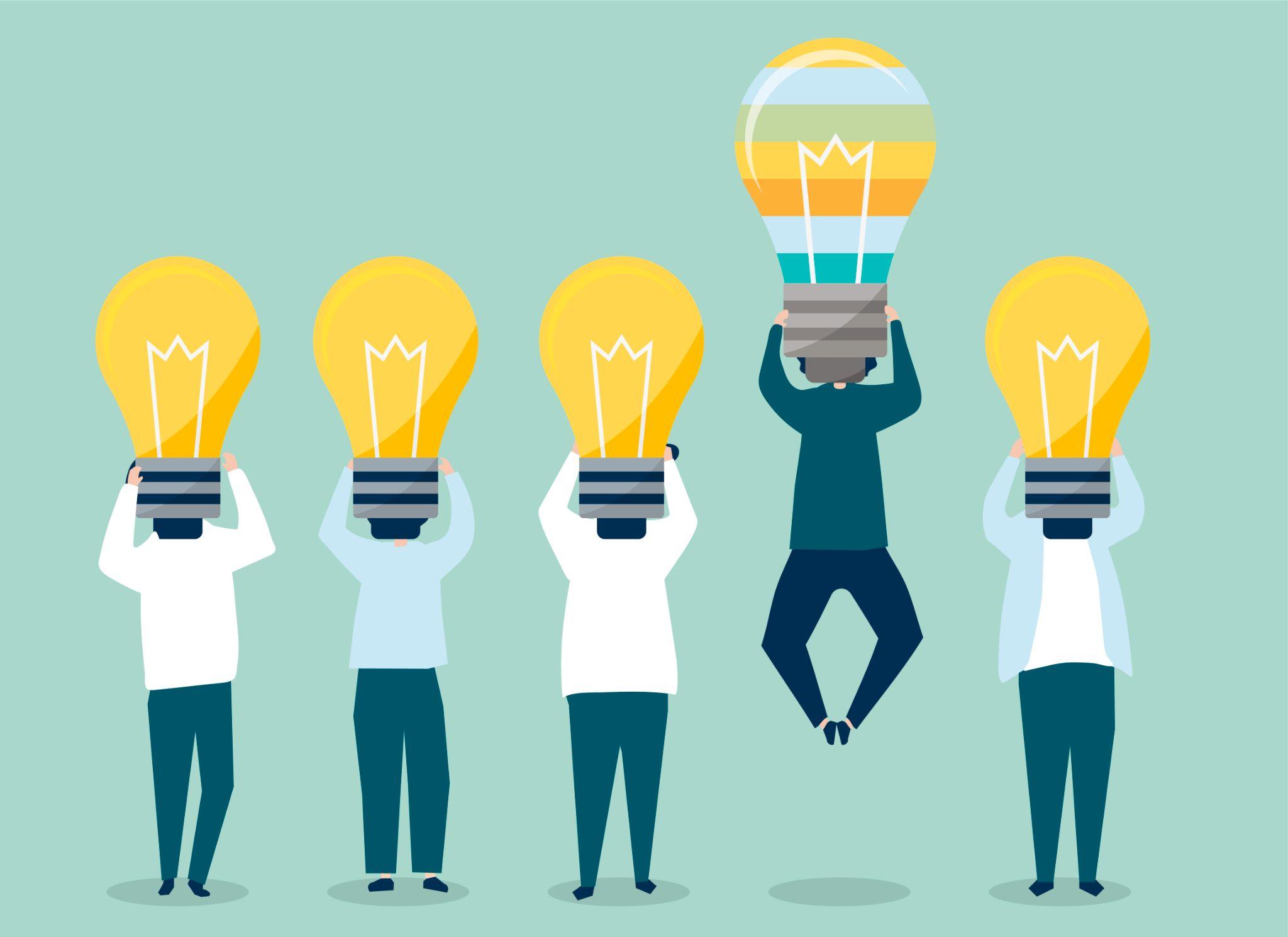 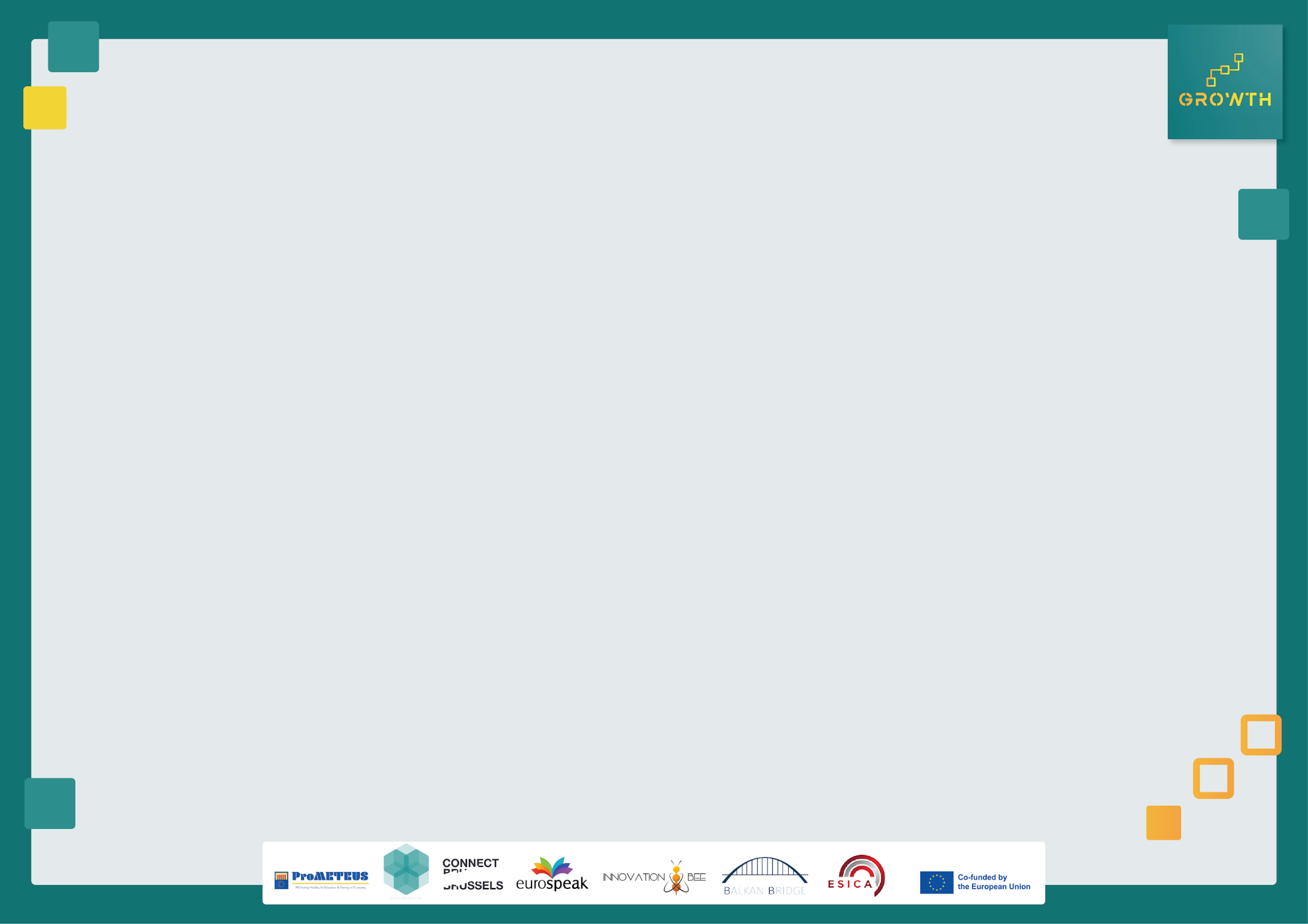 Ενότητα 1: Εισαγωγή στις επιχειρηματικές δεξιότητες
Τι είναι οι επιχειρηματικές δεξιότητες;
Οι επιχειρηματικές δεξιότητες αναφέρονται σε ένα σύνολο ικανοτήτων και χαρακτηριστικών που χρειάζονται τα άτομα για να ξεκινήσουν, να διαχειριστούν και να αναπτύξουν με επιτυχία ένα επιχειρηματικό εγχείρημα. Οι δεξιότητες αυτές είναι ζωτικής σημασίας για την αντιμετώπιση των προκλήσεων και των αβεβαιοτήτων που είναι συνυφασμένες με την επιχειρηματικότητα.
Παραδείγματα επιχειρηματικών δεξιοτήτων:
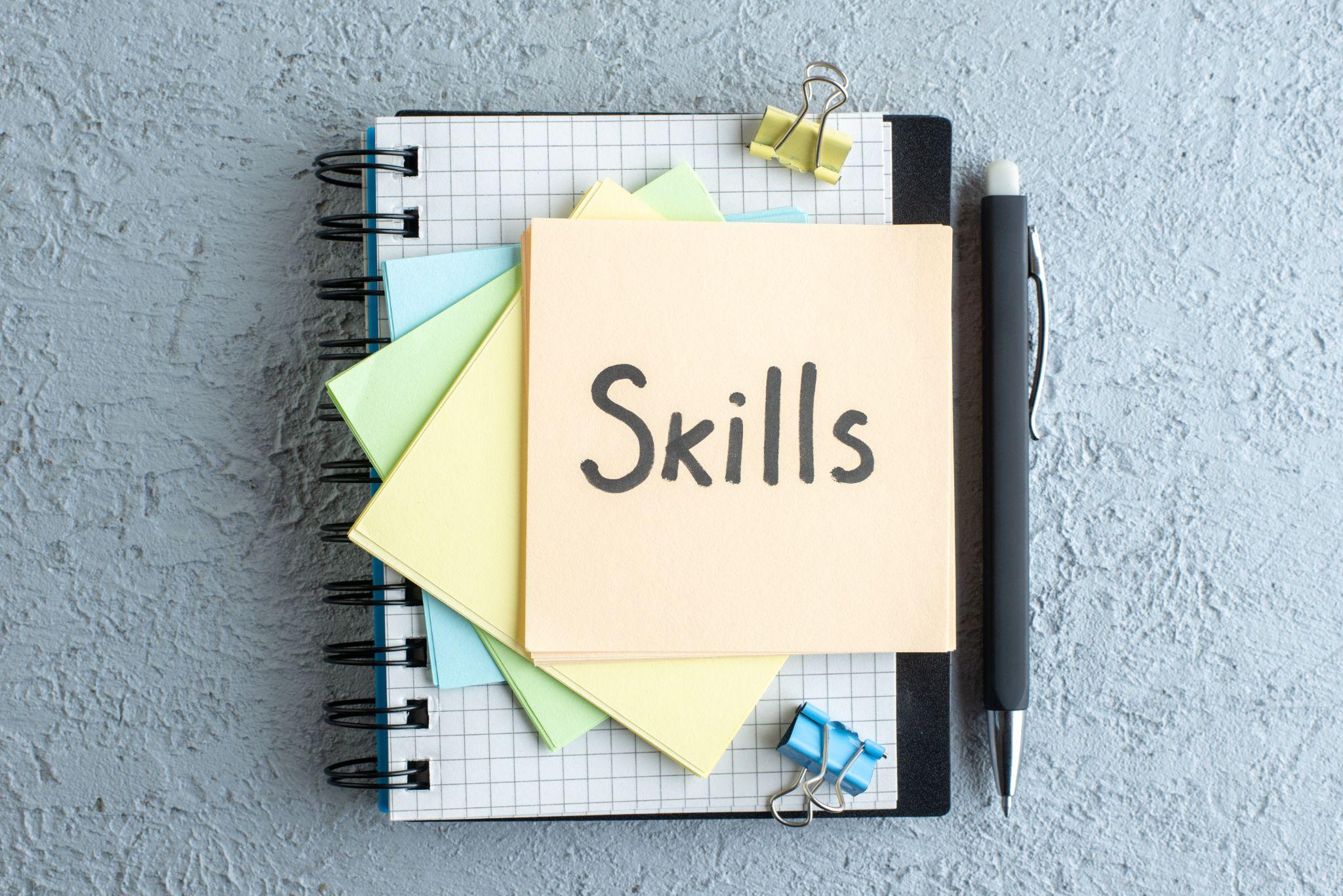 Δεξιότητες διαχείρισης επιχειρήσεων
Δεξιότητες branding, μάρκετινγκ και δικτύωσης
Επικοινωνία και ακρόαση
Δεξιότητες κριτικής σκέψης
Δεξιότητες στρατηγικής σκέψης και σχεδιασμού
Διαχείριση χρόνου και οργανωτικές δεξιότητες
Δεξιότητες εξυπηρέτησης πελατών
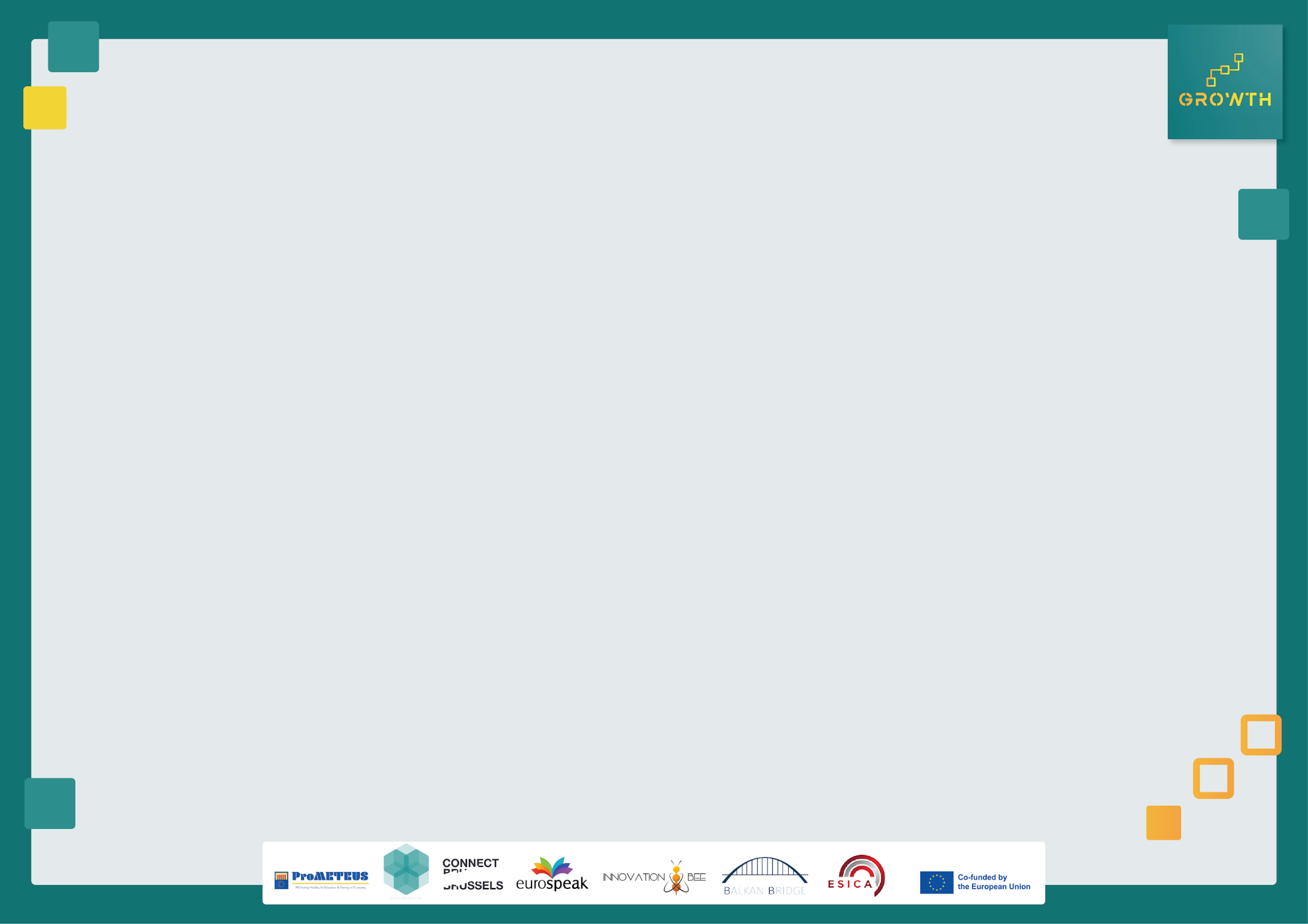 Ενότητα 1: Εισαγωγή στις επιχειρηματικές δεξιότητες
Σημασία των δεξιοτήτων επιχειρηματικότητας
Οι επιχειρηματικές δεξιότητες είναι απαραίτητες για να μπορέσουν οι επιχειρηματίες να εντοπίζουν ευκαιρίες, να λαμβάνουν αποτελεσματικές αποφάσεις, να μετατρέπουν τις ιδέες τους σε πραγματικότητα, να ξεπερνούν τις προκλήσεις και να κατανέμουν σωστά τους πόρους για την επίτευξη των στόχων και την επιτυχία. Η σημασία των επιχειρηματικών δεξιοτήτων έγκειται στα εξής: 

Ενθάρρυνση της κοινωνικής αλλαγής και βελτίωση της ζωής 
Δημιουργία ευκαιριών απασχόλησης για άλλους
Προώθηση της οικονομικής ανάπτυξης και άνοιγμα νέων αγορών και κλάδων 
Βελτίωση της ποιότητας ζωής με νέες ιδέες και κατασκευή λειτουργικών προϊόντων ή υπηρεσιών 
Παροχή ευκαιριών για προσωπική και επαγγελματική ανάπτυξη, καθώς και οικονομικές ανταμοιβές
Βελτίωση της ικανότητας του ατόμου να εργάζεται αποτελεσματικά τόσο μόνο του όσο και σε συνεργασία
Επίτευξη των επιθυμητών στόχων και επίτευξη άριστων αποτελεσμάτων
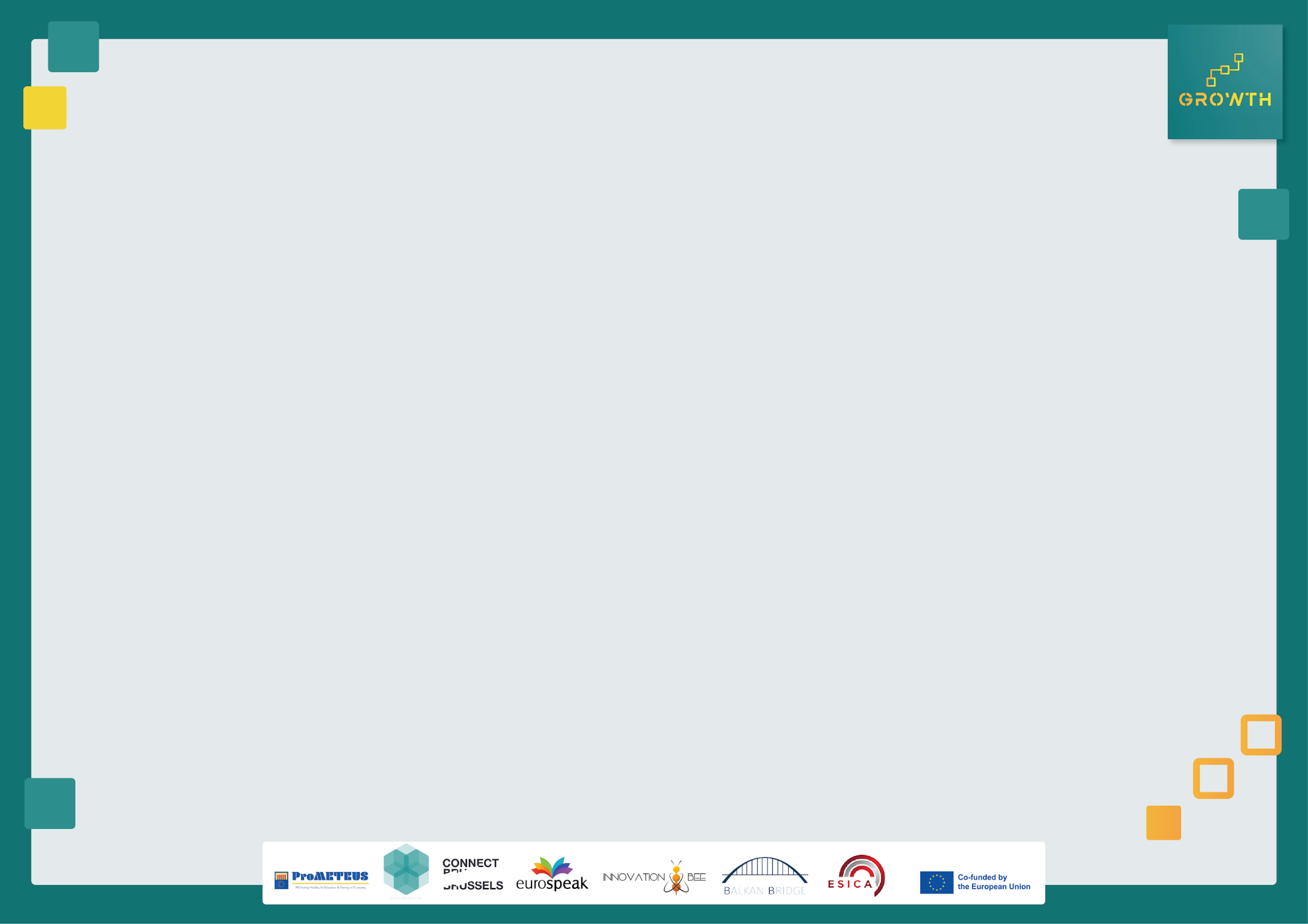 Ενότητα 1: Εισαγωγή στις επιχειρηματικές δεξιότητες
Σημασία της επιχειρηματικότητας στην οικονομία
Η επιχειρηματικότητα διαδραματίζει καίριο ρόλο στην οικονομία, συμβάλλοντας στην ανάπτυξη, την καινοτομία και τη συνολική ανάπτυξή της. Η σημασία της επιχειρηματικότητας στην οικονομία μπορεί να φανεί μέσα από διάφορες βασικές πτυχές:
Δημιουργία θέσεων εργασίας:
Οι επιχειρηματίες δημιουργούν νέες επιχειρήσεις, οι οποίες, με τη σειρά τους, δημιουργούν ευκαιρίες απασχόλησης. Οι μικρές και μεσαίες επιχειρήσεις (ΜΜΕ), των οποίων ηγούνται συχνά επιχειρηματίες, συμβάλλουν σημαντικά στη δημιουργία θέσεων εργασίας παγκοσμίως.
Καινοτομία και τεχνολογική πρόοδος:
Οι επιχειρηματίες είναι οδηγοί της καινοτομίας. Εισάγουν νέες ιδέες, προϊόντα και υπηρεσίες, οδηγώντας σε τεχνολογικές εξελίξεις που μπορούν να βελτιώσουν την αποδοτικότητα, την παραγωγικότητα και τη συνολική οικονομική ανταγωνιστικότητα.
Οικονομική ανάπτυξη:
Η ίδρυση και η ανάπτυξη των επιχειρήσεων συμβάλλουν άμεσα στην οικονομική επέκταση. Οι επιχειρηματίες ενισχύουν την οικονομική ανάπτυξη επενδύοντας κεφάλαια, δημιουργώντας πλούτο και τονώνοντας την οικονομική δραστηριότητα.
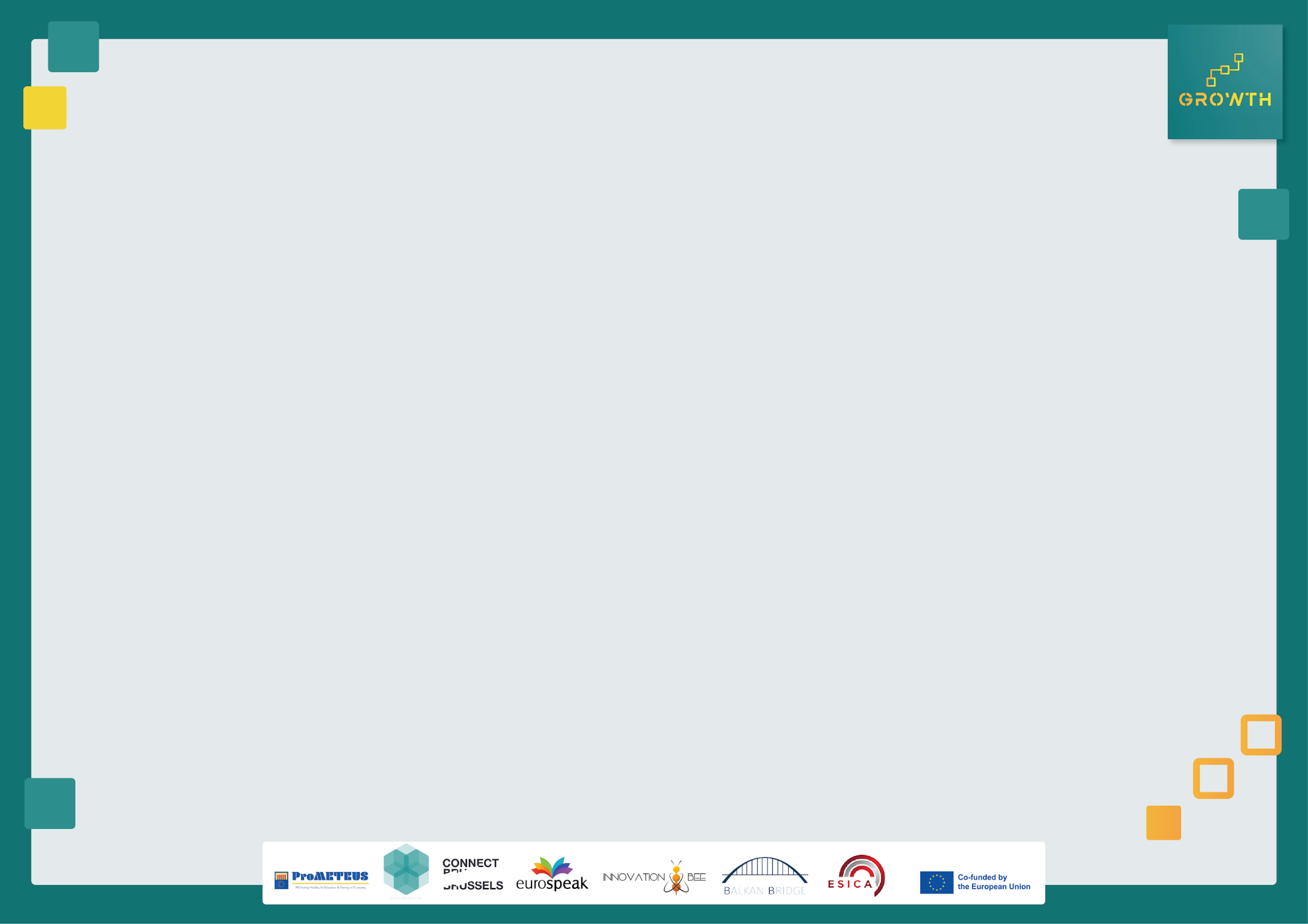 Ενότητα 2: 10 κορυφαίες επιχειρηματικές δεξιότητες
1. Δεξιότητες διαχείρισης επιχειρήσεων
Για να μπορούν οι επιχειρηματίες να σχεδιάζουν, να οργανώνουν, να κατευθύνουν και να ελέγχουν αποτελεσματικά τους πόρους ενός οργανισμού, πρέπει να διαθέτουν δεξιότητες διαχείρισης επιχειρήσεων. Οι δεξιότητες αυτές μπορούν να αυξήσουν την αξιοπιστία μιας εταιρείας, να ενισχύσουν την παραγωγικότητα, να ελέγξουν τους κινδύνους, να θέσουν σε εφαρμογή επιτυχημένα σχέδια, να καλλιεργήσουν μια ευχάριστη εργασιακή κουλτούρα και να διευρύνουν το πελατολόγιό της.

Οι δεξιότητες διαχείρισης επιχειρήσεων περιλαμβάνουν:

Ηγεσία
Στρατηγική σκέψη
Διαχείριση του προϋπολογισμού 
Επιχειρηματικό δαιμόνιο
Επικοινωνία
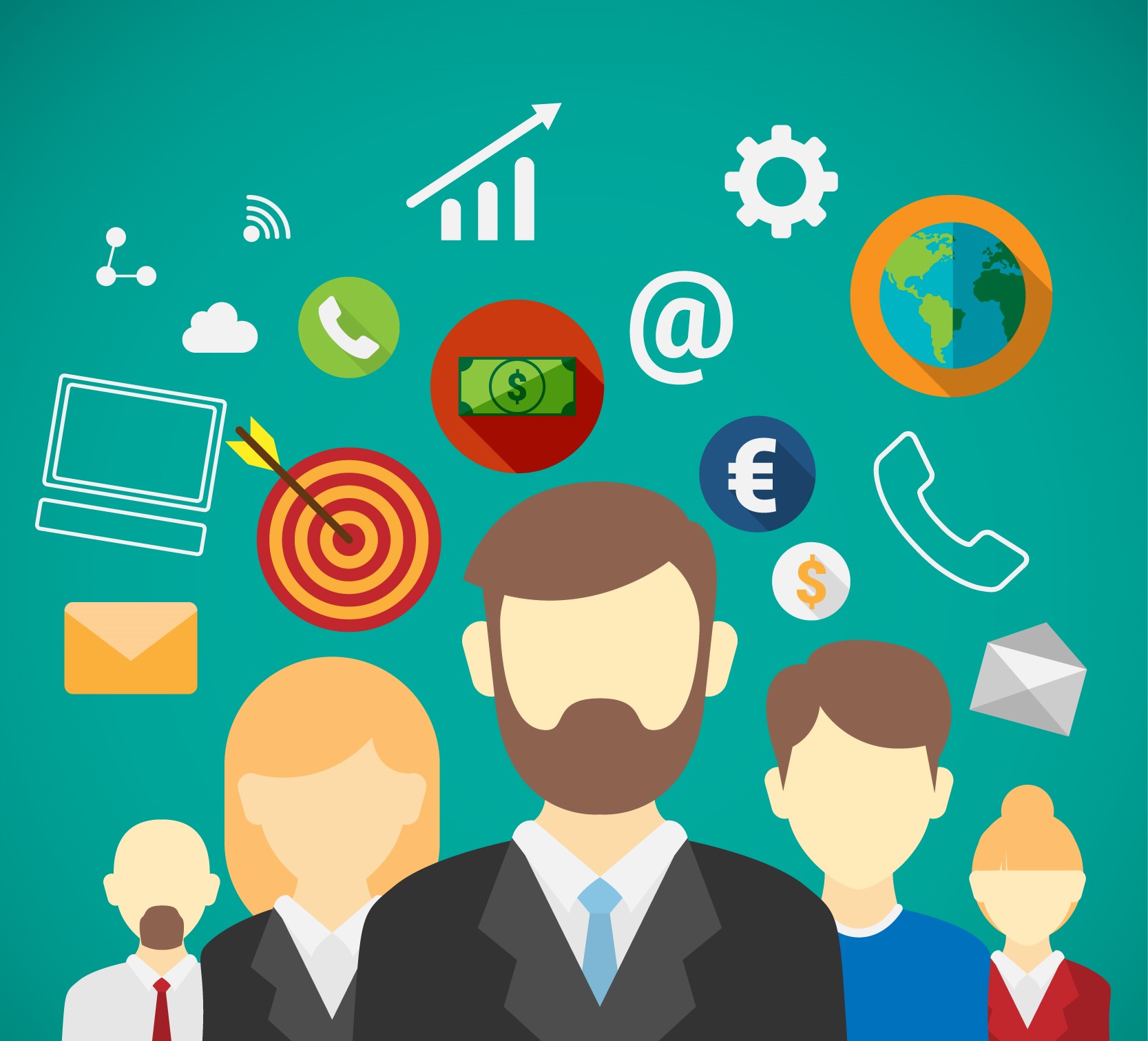 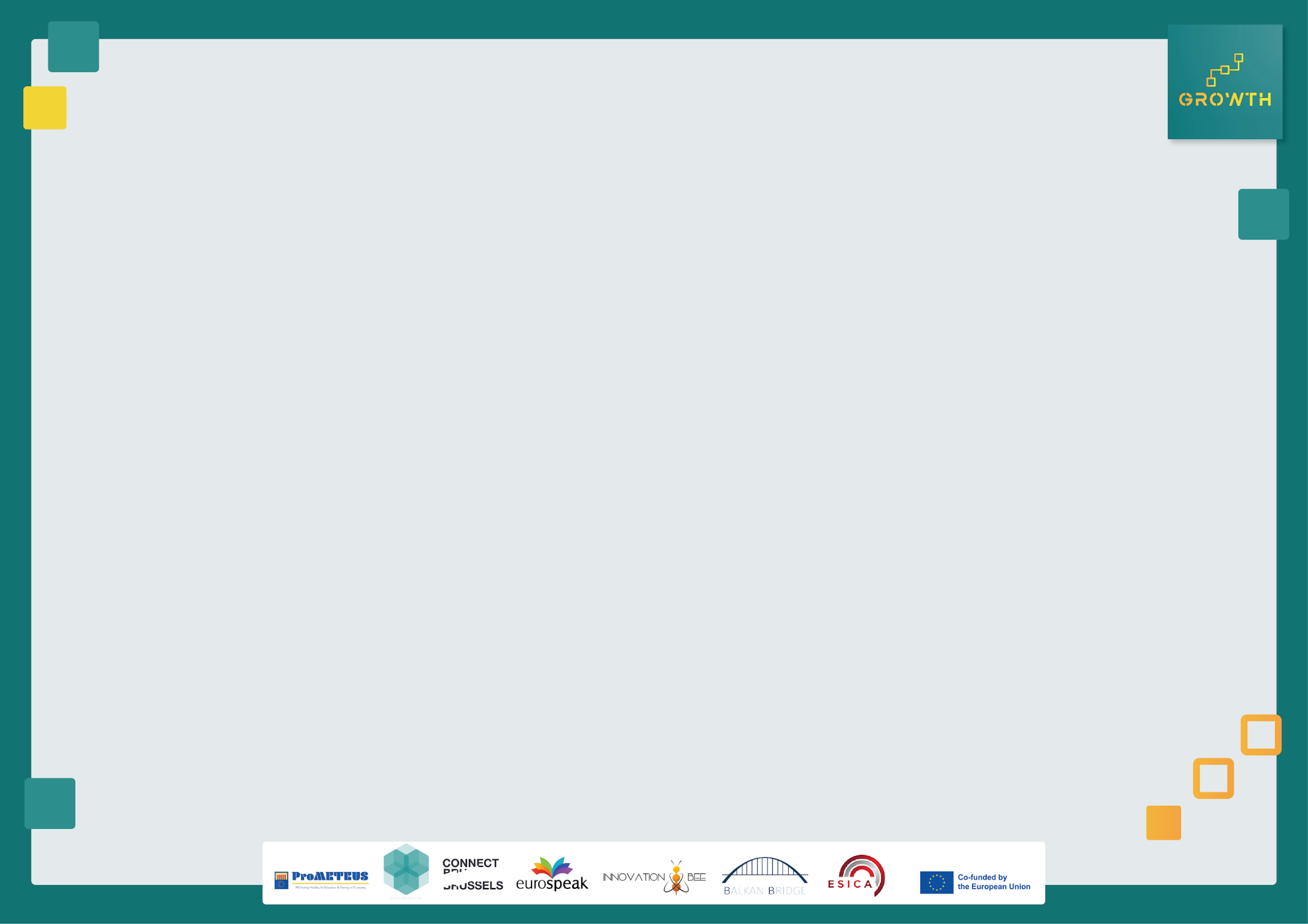 Ενότητα 2: 10 κορυφαίες επιχειρηματικές δεξιότητες
2. Επικοινωνία και ακρόαση

Μέσω της ομιλίας, της γραφής και άλλων μορφών έκφρασης, οι άνθρωποι με αποτελεσματικές επικοινωνιακές δεξιότητες μπορούν να μεταφέρουν τις σκέψεις, τις ιδέες και τα συναισθήματά τους με σαφή και συνοπτικό τρόπο. Η ικανότητα κατανόησης, διατήρησης και σωστής αντίδρασης σε πληροφορίες είναι συνάρτηση των δεξιοτήτων ακρόασης. Προκειμένου να δημιουργηθούν και να αναπτυχθούν συνδέσεις, να διευθετηθούν προβλήματα, να κατανοηθούν ανάγκες και απόψεις και να ληφθούν τεκμηριωμένες αποφάσεις, η αποτελεσματική επικοινωνία και η ακρόαση αποτελούν κρίσιμες επιχειρηματικές ικανότητες. 

Οι δεξιότητες επικοινωνίας και ακρόασης περιλαμβάνουν:

Γραπτή επικοινωνία  
Μη λεκτική επικοινωνία 
Διαχείριση άγχους 
Ενεργητική ακρόαση 
Έλεγχος συναισθημάτων
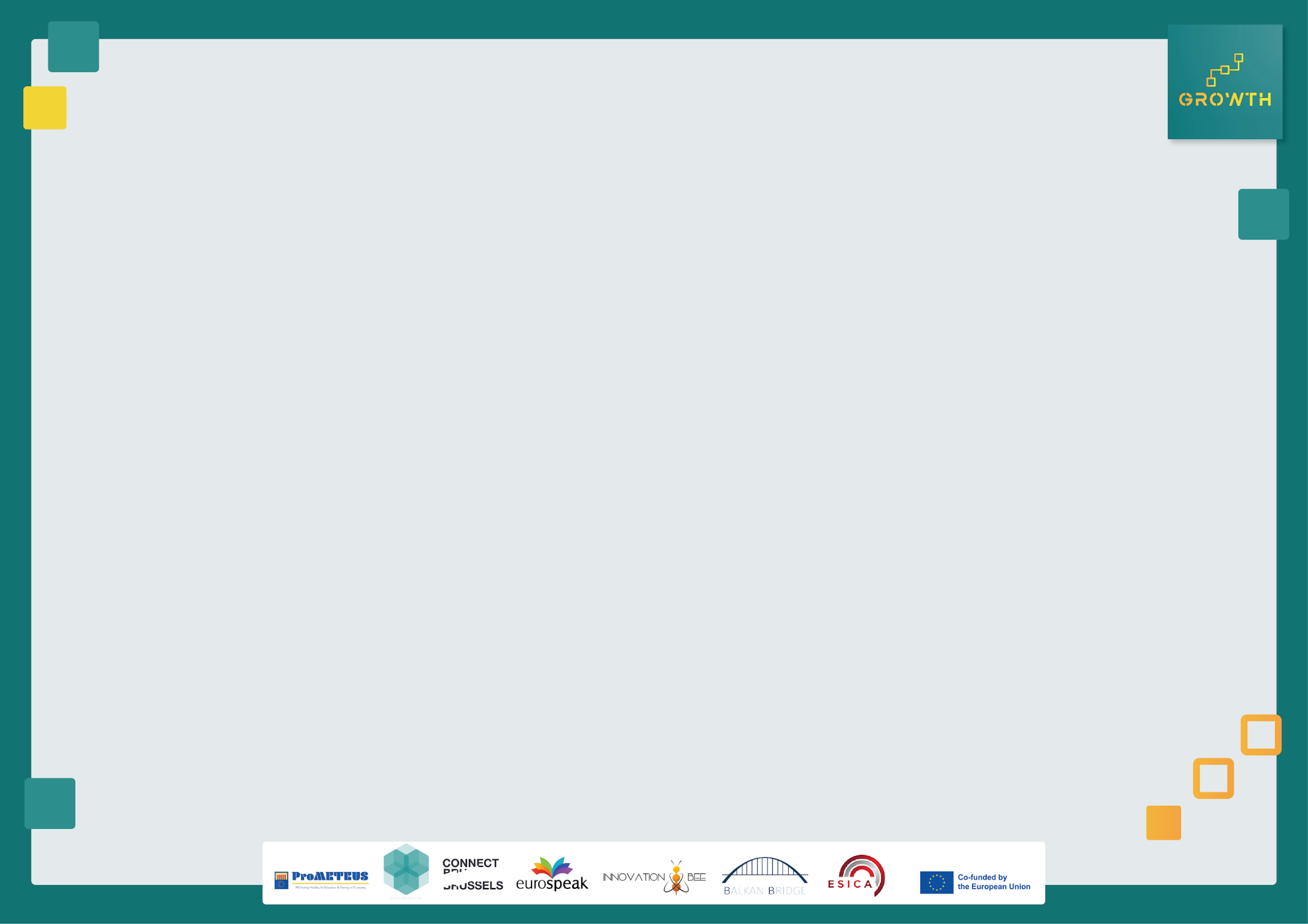 Ενότητα 2: 10 κορυφαίες επιχειρηματικές δεξιότητες
3. Δεξιότητες κριτικής και δημιουργικής σκέψης

Οι ισχυρές δεξιότητες κριτικής και δημιουργικής σκέψης είναι απαραίτητες για τους επιχειρηματίες προκειμένου να οικοδομήσουν και να επεκτείνουν τις επιχειρήσεις τους. Η κριτική σκέψη σας επιτρέπει να αναλύετε αντικειμενικά τις πληροφορίες χρησιμοποιώντας τα στοιχεία για να λαμβάνετε τεκμηριωμένες αποφάσεις και να επιλύετε προβλήματα. Η δημιουργική σκέψη παρέχει έναν τρόπο να εξετάζετε τα ζητήματα από διάφορες οπτικές γωνίες, να εξετάζετε εναλλακτικές προοπτικές και να σκέφτεστε πρωτότυπες ιδέες. 

Οι δεξιότητες κριτικής και δημιουργικής σκέψης περιλαμβάνουν:

Ανάλυση 
Καταιγισμός ιδεών 
Οπτικοποίηση 
Αξιολόγηση 
Έρευνα
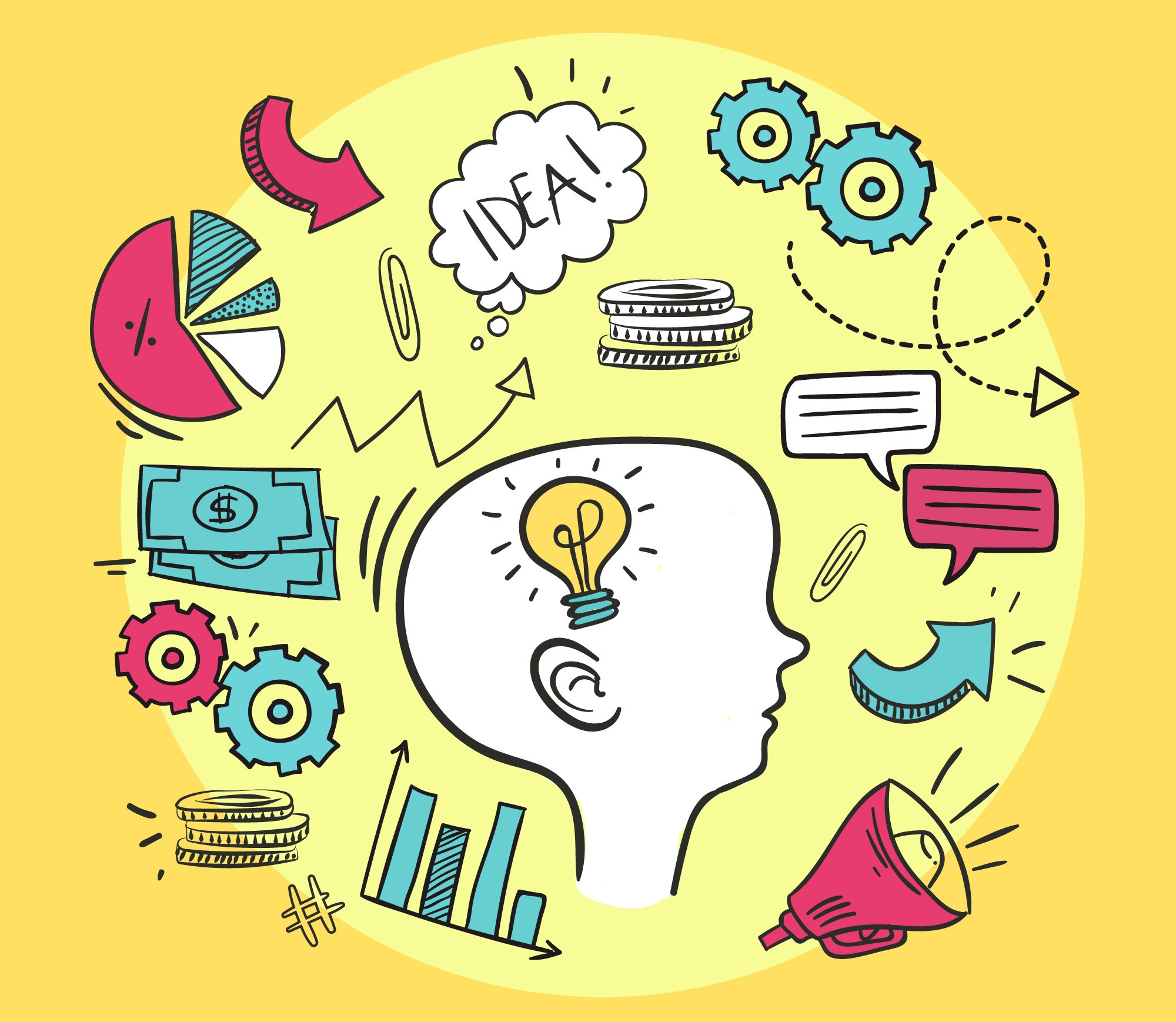 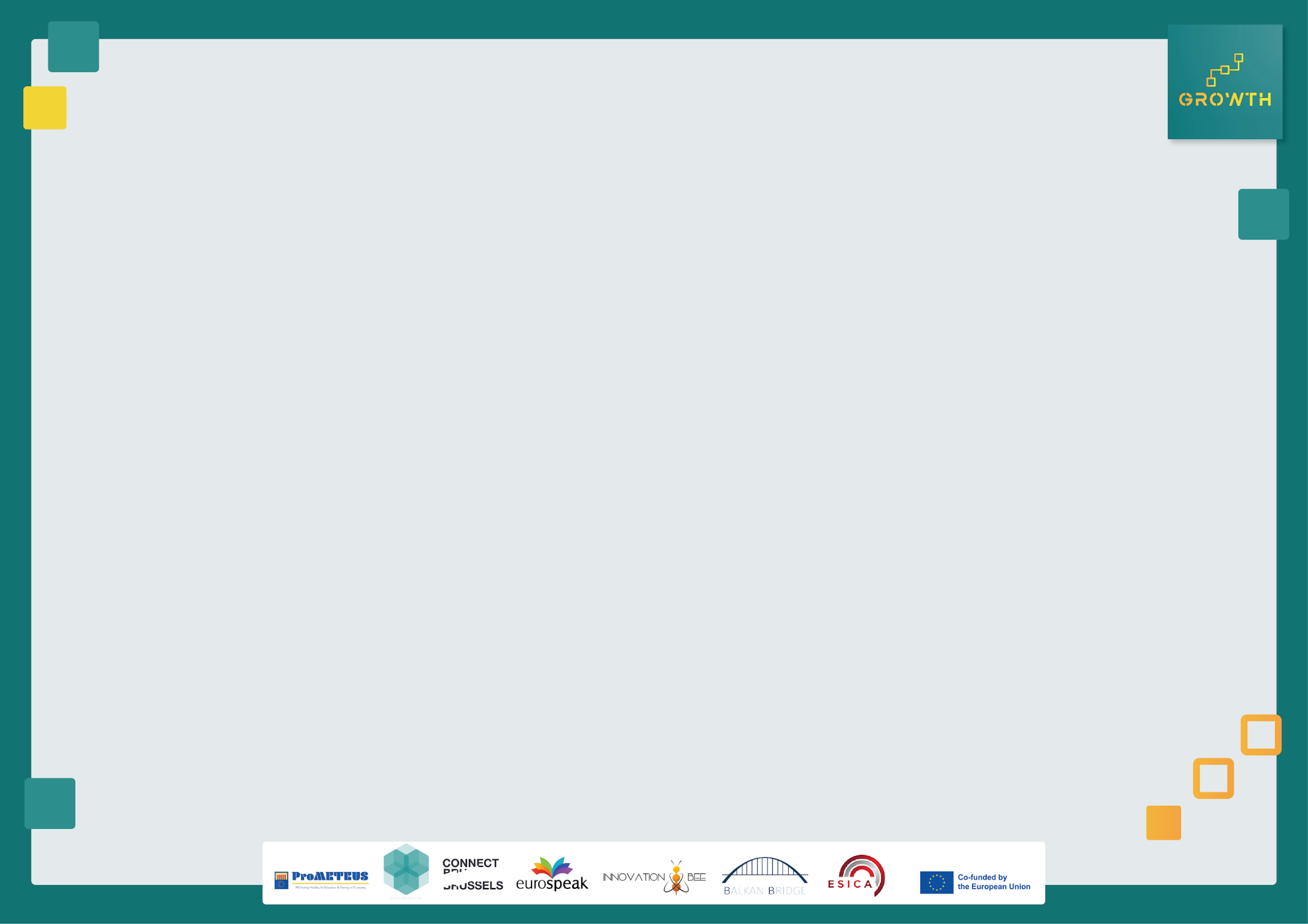 Ενότητα 2: 10 κορυφαίες επιχειρηματικές δεξιότητες
4. Δεξιότητες στρατηγικής σκέψης και σχεδιασμού

Οι επιχειρηματίες είναι σε θέση να αξιολογούν δεδομένα, να προσαρμόζονται, να διαχειρίζονται έργα, να επιλύουν ζητήματα και να λαμβάνουν τεκμηριωμένες αποφάσεις όταν διαθέτουν δεξιότητες στρατηγικής σκέψης και σχεδιασμού. Αυτές οι επιχειρηματικές δεξιότητες είναι απαραίτητες για την υποβοήθηση των ηγετών στην υπέρβαση των εμποδίων, τη διασφάλιση της αποτελεσματικής κατανομής των πόρων και την επίτευξη των στόχων.  

Οι δεξιότητες στρατηγικής σκέψης και σχεδιασμού περιλαμβάνουν:

Ανάλυση 
Εφαρμογή
Ευελιξία 
Προσοχή στη λεπτομέρεια
Αυτοπεποίθηση
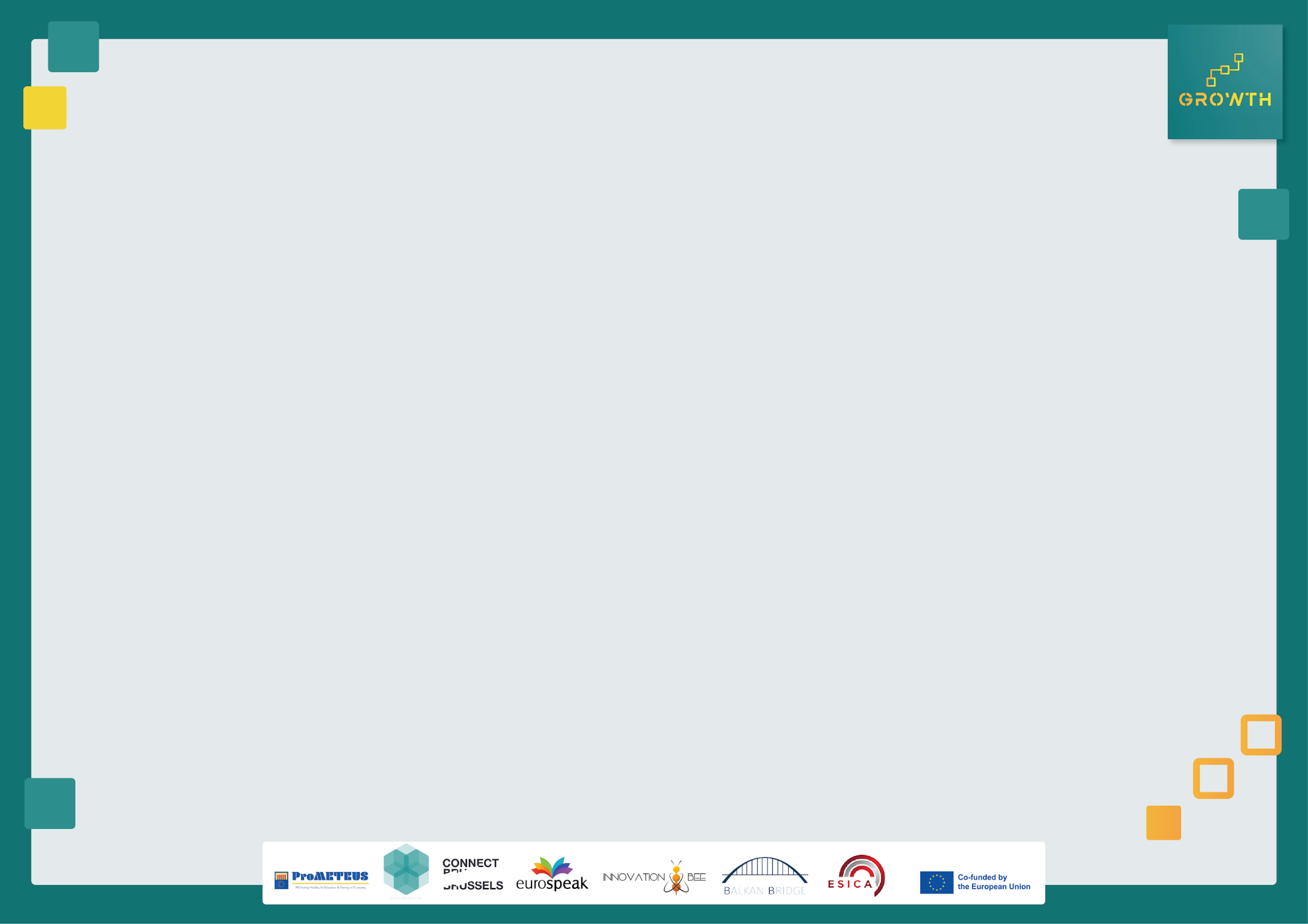 Ενότητα 2: 10 κορυφαίες επιχειρηματικές δεξιότητες
5. Δεξιότητες μάρκετινγκ, μάρκετινγκ και δικτύωσης

Η επάρκεια στο branding, το μάρκετινγκ και τη δικτύωση είναι ζωτικής σημασίας στο σημερινό σκληρό επιχειρηματικό τοπίο για τη διευκόλυνση της επέκτασης της επιχείρησης και την ενίσχυση των προοπτικών. Οι επιχειρηματίες μπορούν να εμπορεύονται και να πωλούν αγαθά και υπηρεσίες με αυτές τις ικανότητες. Το μάρκετινγκ διαδίδει τη λέξη για ένα προϊόν, μια υπηρεσία ή έναν οργανισμό στο προοριζόμενο κοινό, ενώ το branding δημιουργεί μια ξεχωριστή και αξιομνημόνευτη εικόνα γι' αυτό. Μέσω της δικτύωσης, οι άνθρωποι μπορούν να αλληλεπιδρούν με πιθανούς προμηθευτές, συνεργάτες, καταναλωτές και συναδέλφους και να αναπτύσσουν σχέσεις.

Οι δεξιότητες μάρκετινγκ, μάρκετινγκ και δικτύωσης περιλαμβάνουν:

Συνεργασία 
Επικοινωνία 
Διαπροσωπικές δεξιότητες 
Δημιουργικότητα 
Συνεργασία
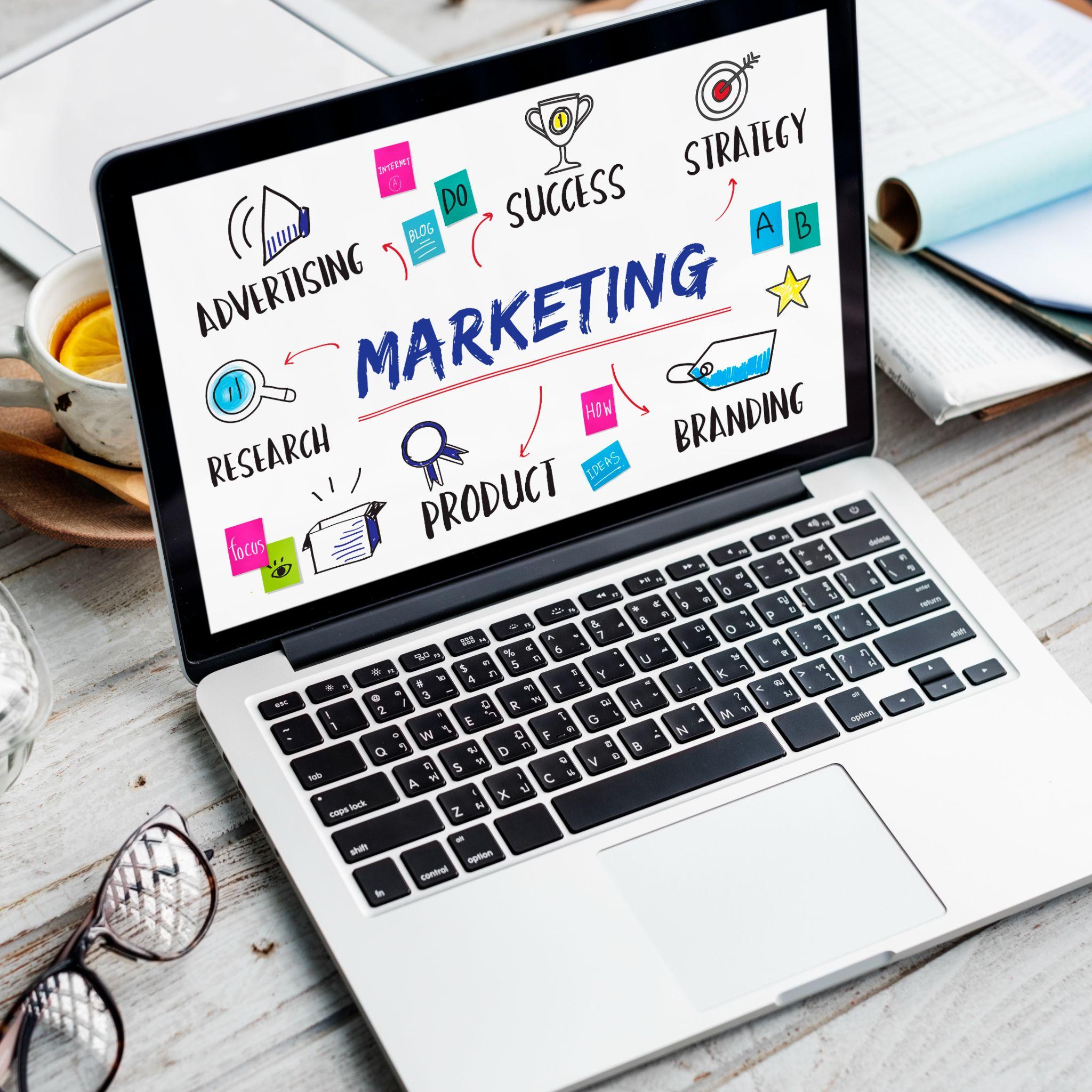 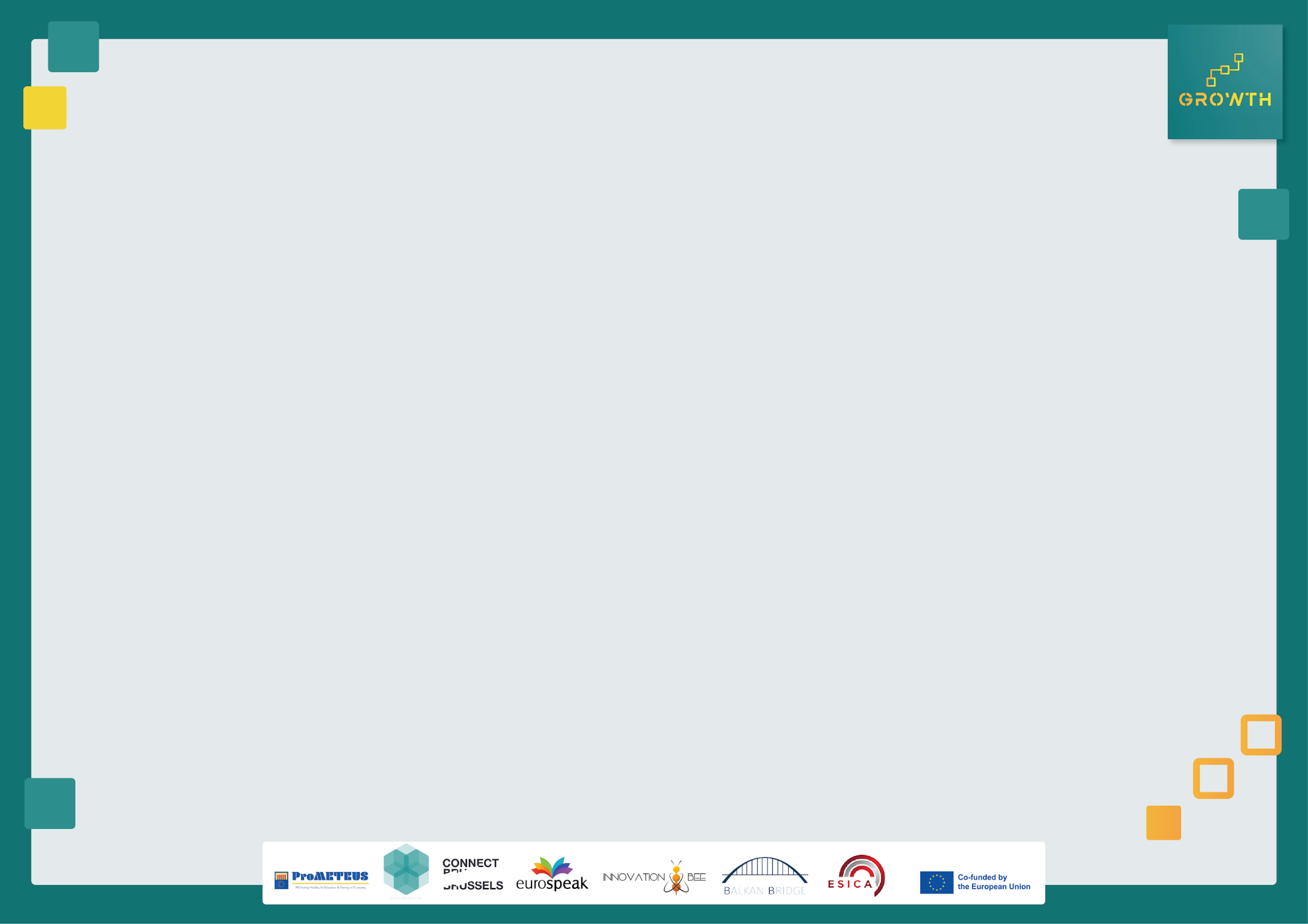 Ενότητα 2: 10 κορυφαίες επιχειρηματικές δεξιότητες
6. Επιχειρηματικές δεξιότητες στο χώρο εργασίας

Οι δεξιότητες στον εργασιακό χώρο αναφέρονται σε ιδιότητες που επιτρέπουν στα άτομα να δημιουργούν και να διαχειρίζονται αποτελεσματικά τις επιχειρήσεις τους, καθώς και να προωθούν την καινοτομία και την ανάπτυξη εντός των οργανισμών. 

Οι επιχειρηματικές δεξιότητες στο χώρο εργασίας περιλαμβάνουν:

Διαχείριση χρόνου 
Οικονομικές δεξιότητες
Πωλήσεις 
Προσαρμοστικότητα 
Επίλυση προβλημάτων
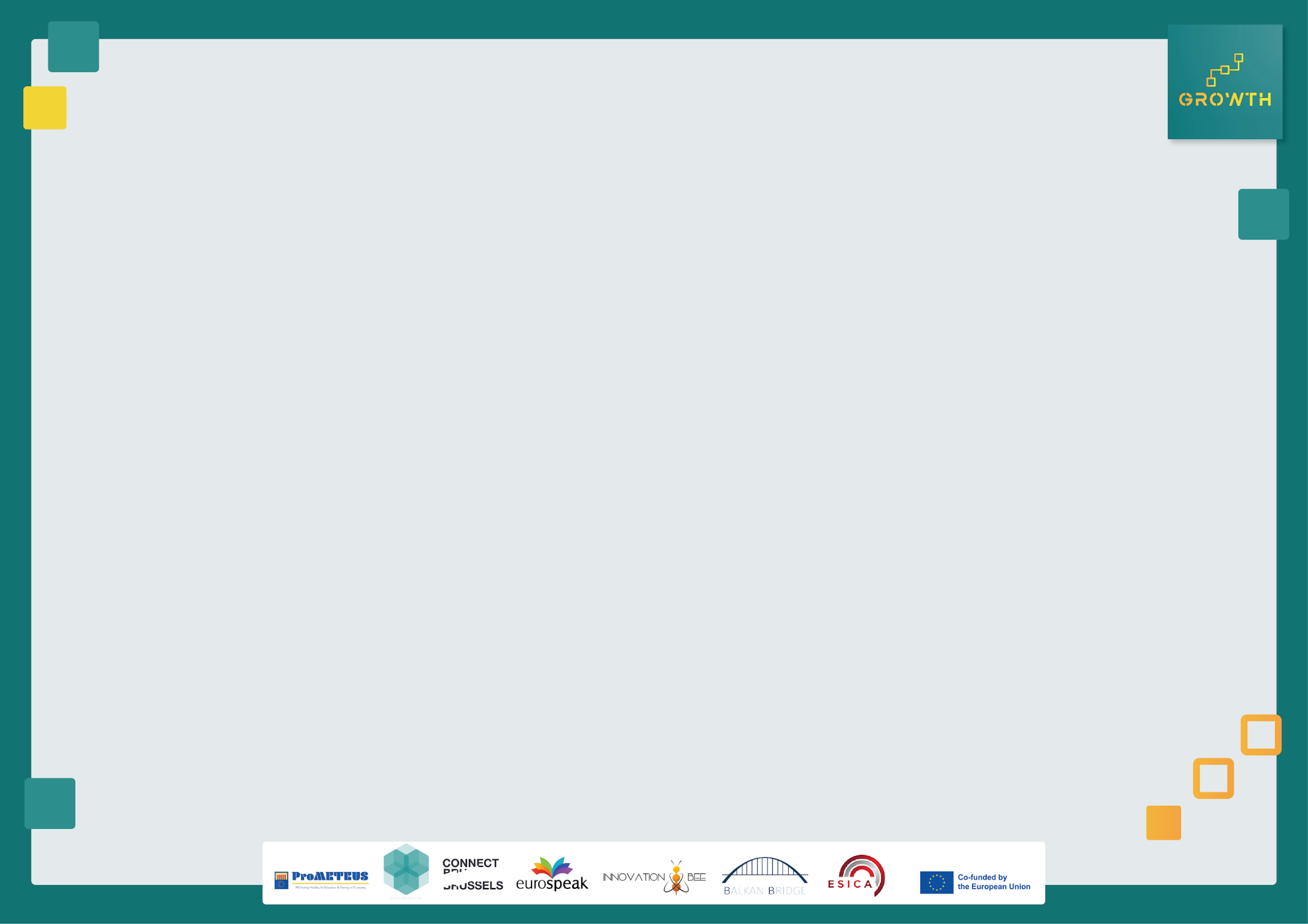 Ενότητα 2: 10 κορυφαίες επιχειρηματικές δεξιότητες
7. Ομαδική εργασία και ηγετικές ικανότητες

Η ομαδική εργασία και η ηγεσία είναι ιδιαίτερα κρίσιμες επιχειρηματικές δεξιότητες που ενισχύουν μια θετική και συνεργατική οργανωτική κουλτούρα, οδηγώντας σε αυξημένη ικανοποίηση των εργαζομένων και βελτιωμένη απόδοση. Αυτές οι ιδιότητες μπορούν να επιτρέψουν στους ηγέτες να εμπνεύσουν αποτελεσματικά, να παρακινήσουν, να εργαστούν σε ομάδες και να οδηγήσουν την εταιρεία προς την επιτυχία.

Οι δεξιότητες ομαδικής εργασίας και ηγεσίας περιλαμβάνουν:

Επικοινωνία 
Συναισθηματική νοημοσύνη 
Ενσυναίσθηση 
Αντιπροσωπεία
Επίλυση συγκρούσεων
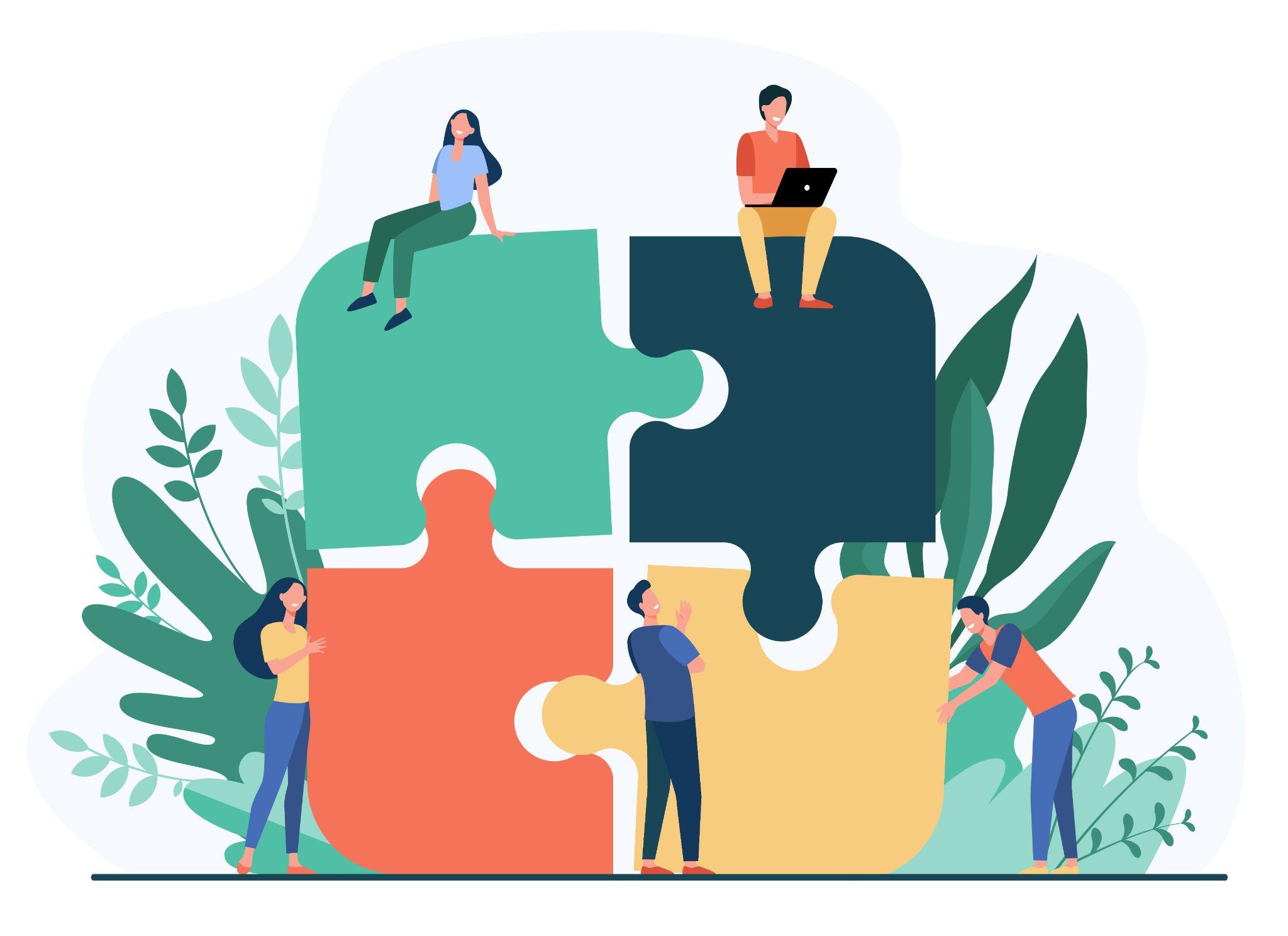 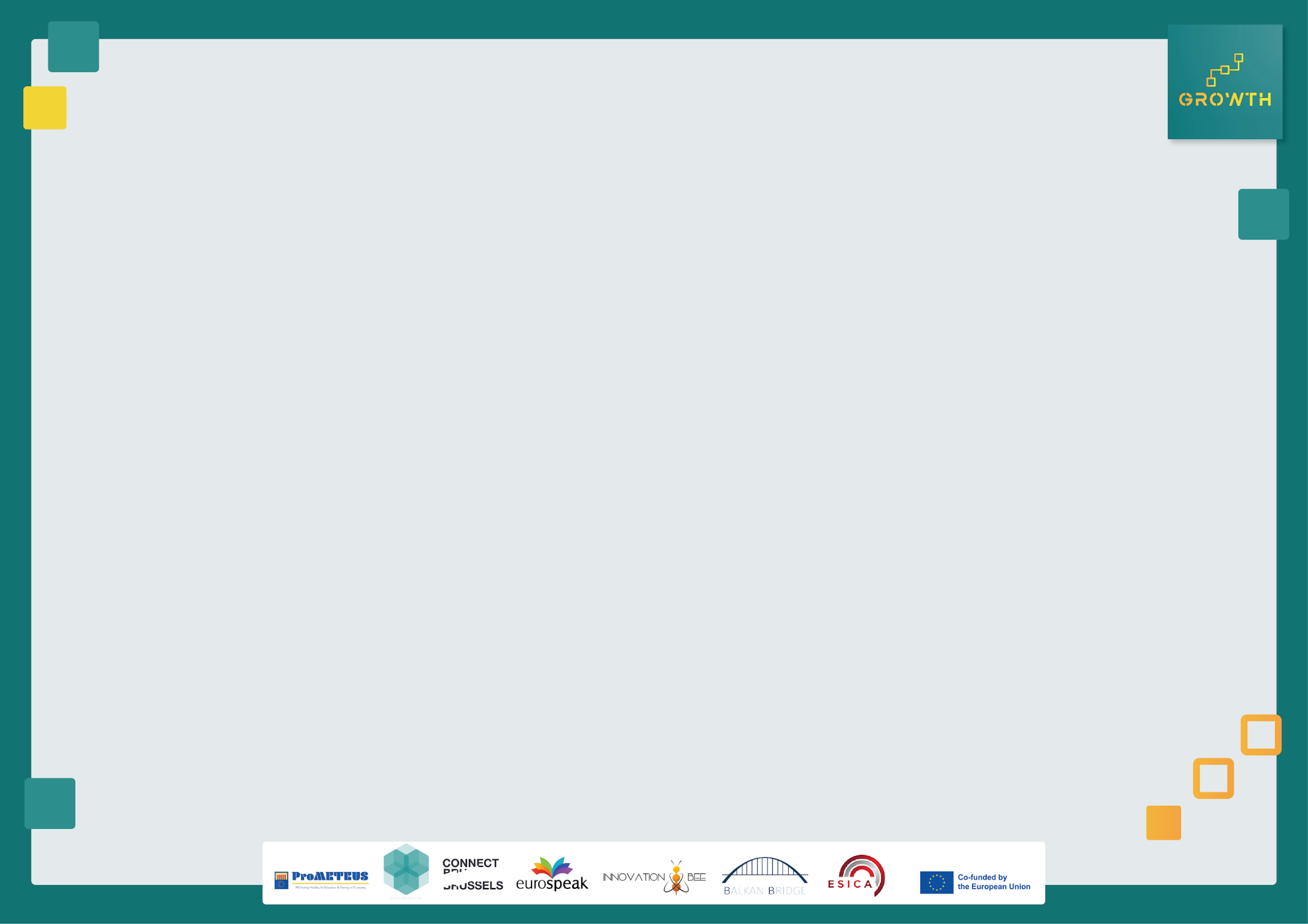 Ενότητα 2: 10 κορυφαίες επιχειρηματικές δεξιότητες
8. Διαχείριση χρόνου και οργανωτικές δεξιότητες

Οι αποτελεσματικοί ηγέτες πρέπει να είναι σε θέση να αναθέτουν και να ιεραρχούν την εργασία, να ελέγχουν το χρόνο και τους πόρους τους και να διατηρούν το χώρο εργασίας τους οργανωμένο και παραγωγικό. Η κατοχή καλών δεξιοτήτων διαχείρισης του χρόνου και οργάνωσης μπορεί να σας βοηθήσει να επιτύχετε τους στόχους σας, να ελέγξετε το άγχος, να διατηρήσετε μια θετική ισορροπία μεταξύ επαγγελματικής και προσωπικής ζωής και να ενισχύσετε την ευτυχία και την ευεξία σας.    

Διαχείριση χρόνου και οργανωτικές δεξιότητες περιλαμβάνουν:

Ιεράρχηση προτεραιοτήτων 
Καθορισμός στόχων 
Multi-tasking
Λήψη αποφάσεων 
Συνεργασία
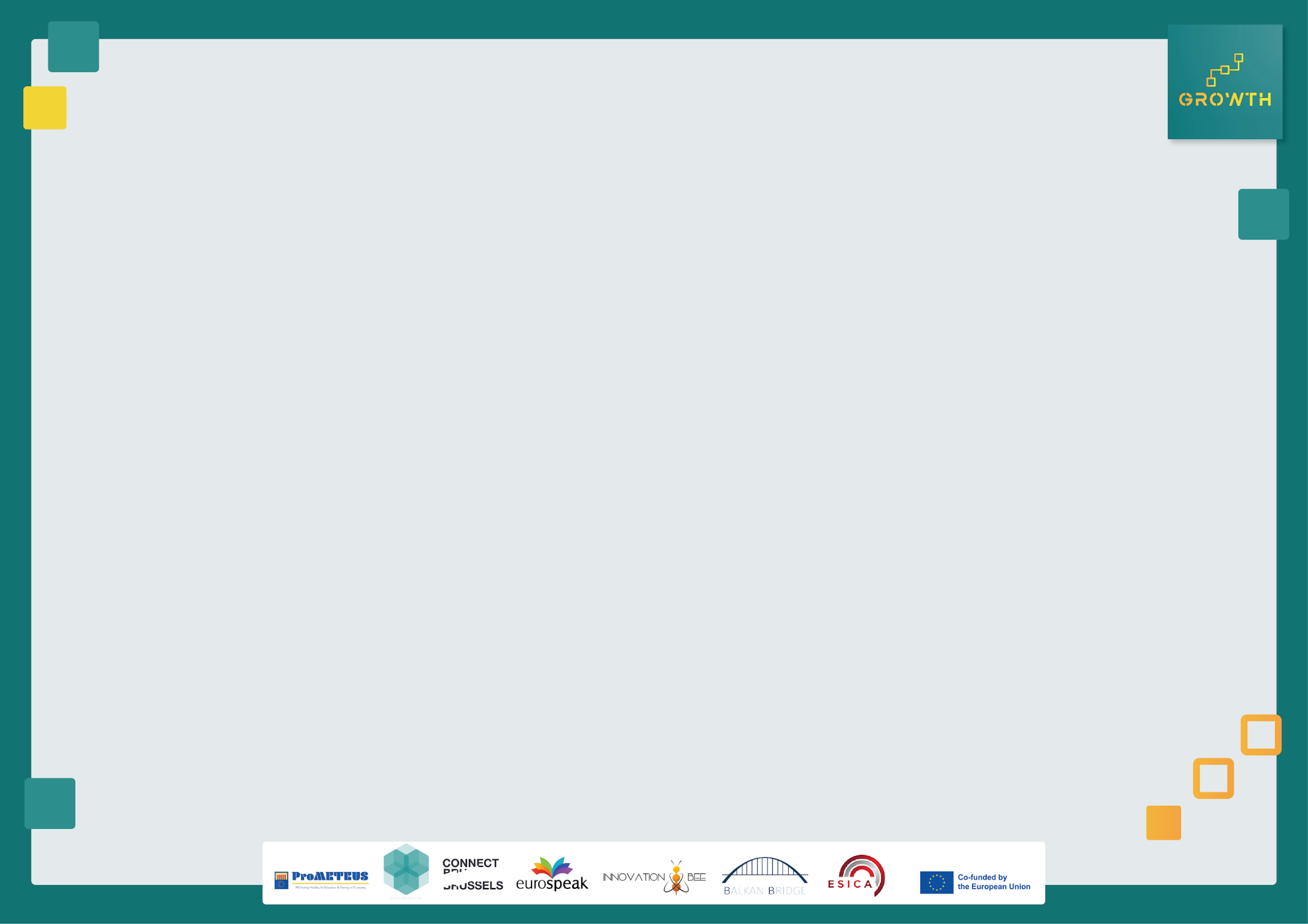 Ενότητα 2: 10 κορυφαίες επιχειρηματικές δεξιότητες
9. Δεξιότητες πωλήσεων

Προκειμένου να παρουσιάσουν αποτελεσματικά τις εταιρείες τους σε υποψήφιους πελάτες και επενδυτές, οι επιχειρηματίες πρέπει να διαθέτουν ισχυρές δεξιότητες πωλήσεων. Η απόκτηση αυτοπεποίθησης στις πωλήσεις μπορεί να βοηθήσει τους επιχειρηματίες να κλείσουν συμφωνίες, να παρουσιάσουν τις ιδέες τους σε πιθανούς επενδυτές, να συμμετάσχουν σε παραγωγικές διαπραγματεύσεις και να δημιουργήσουν ισχυρούς δεσμούς με τους ενδιαφερόμενους, τους πελάτες και τους επενδυτές.

Οι δεξιότητες πωλήσεων περιλαμβάνουν:

Επιχειρηματικό δαιμόνιο 
Διαπραγμάτευση
Οικοδόμηση σχέσεων 
Ανάλυση δεδομένων 
Κοινωνικές πωλήσεις
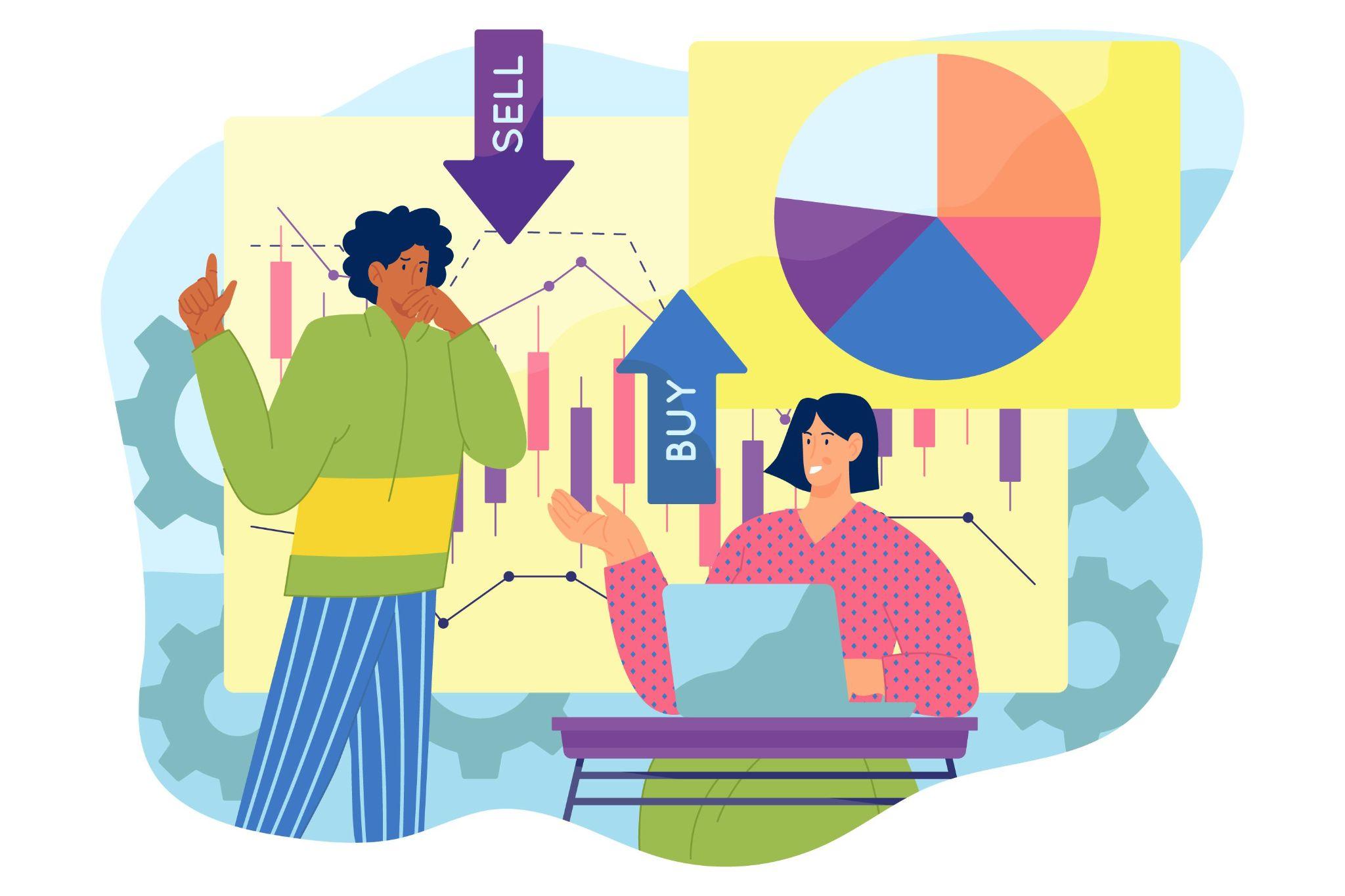 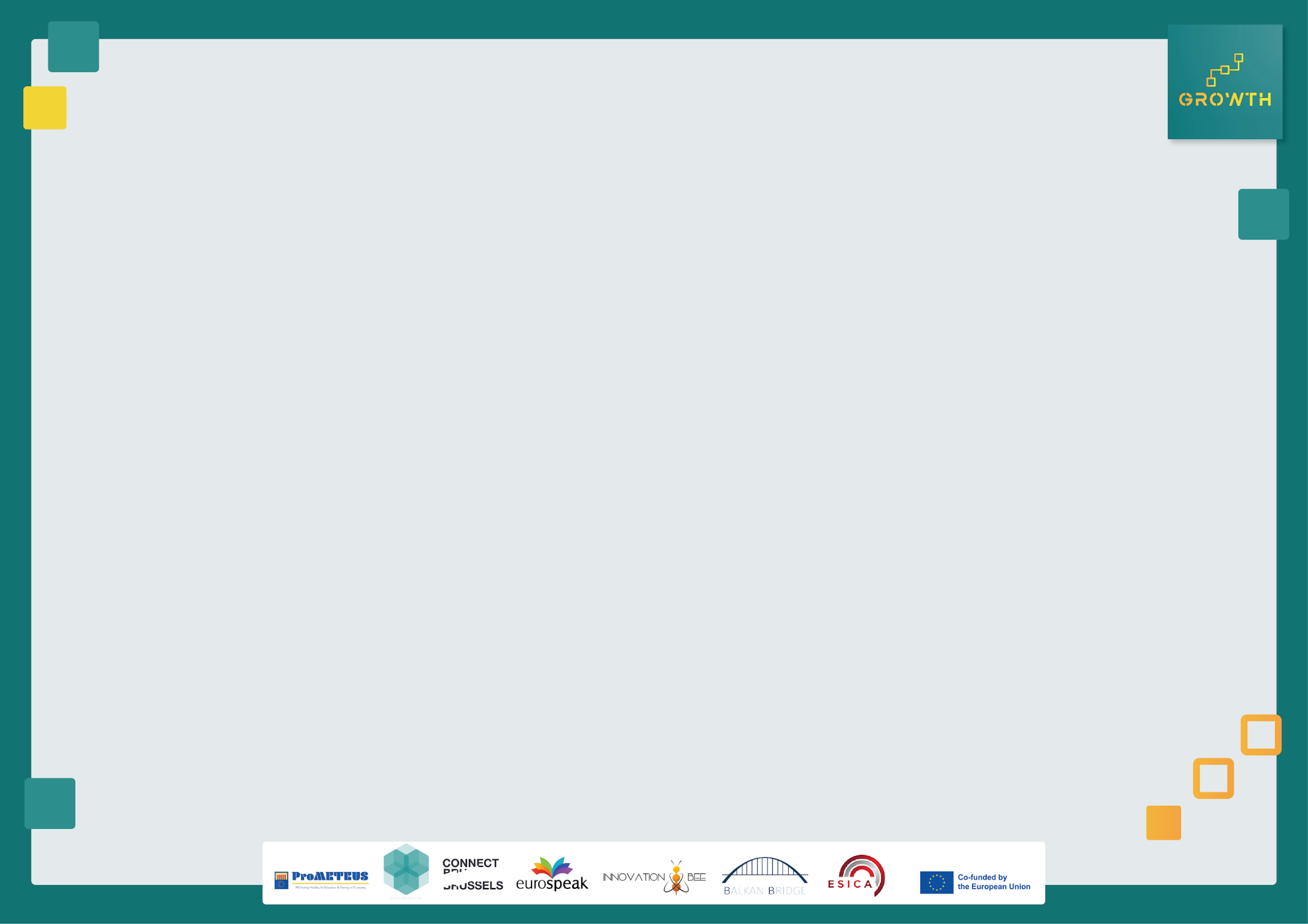 Ενότητα 2: 10 κορυφαίες επιχειρηματικές δεξιότητες
10. Δεξιότητες διαχείρισης άγχους

Η ηγεσία μιας επιχείρησης μπορεί να επιβαρύνει την ευημερία ενός επιχειρηματία. Πρέπει να γνωρίζει πώς να διαχειρίζεται αποτελεσματικά και να αντιμετωπίζει το άγχος για τον εαυτό του, τους υπαλλήλους του και την επιχείρησή του. Οι δεξιότητες διαχείρισης του άγχους επιτρέπουν στους ηγέτες να διατηρούν καλή σωματική και ψυχική υγεία, να ενισχύουν τις προσωπικές και επαγγελματικές σχέσεις και να βελτιώνουν τη συνολική ποιότητα ζωής. 

Οι δεξιότητες διαχείρισης του άγχους περιλαμβάνουν:

Διαλογισμός
Θετική σκέψη
Mindfulness
Υγιεινή του ύπνου 
Άσκηση
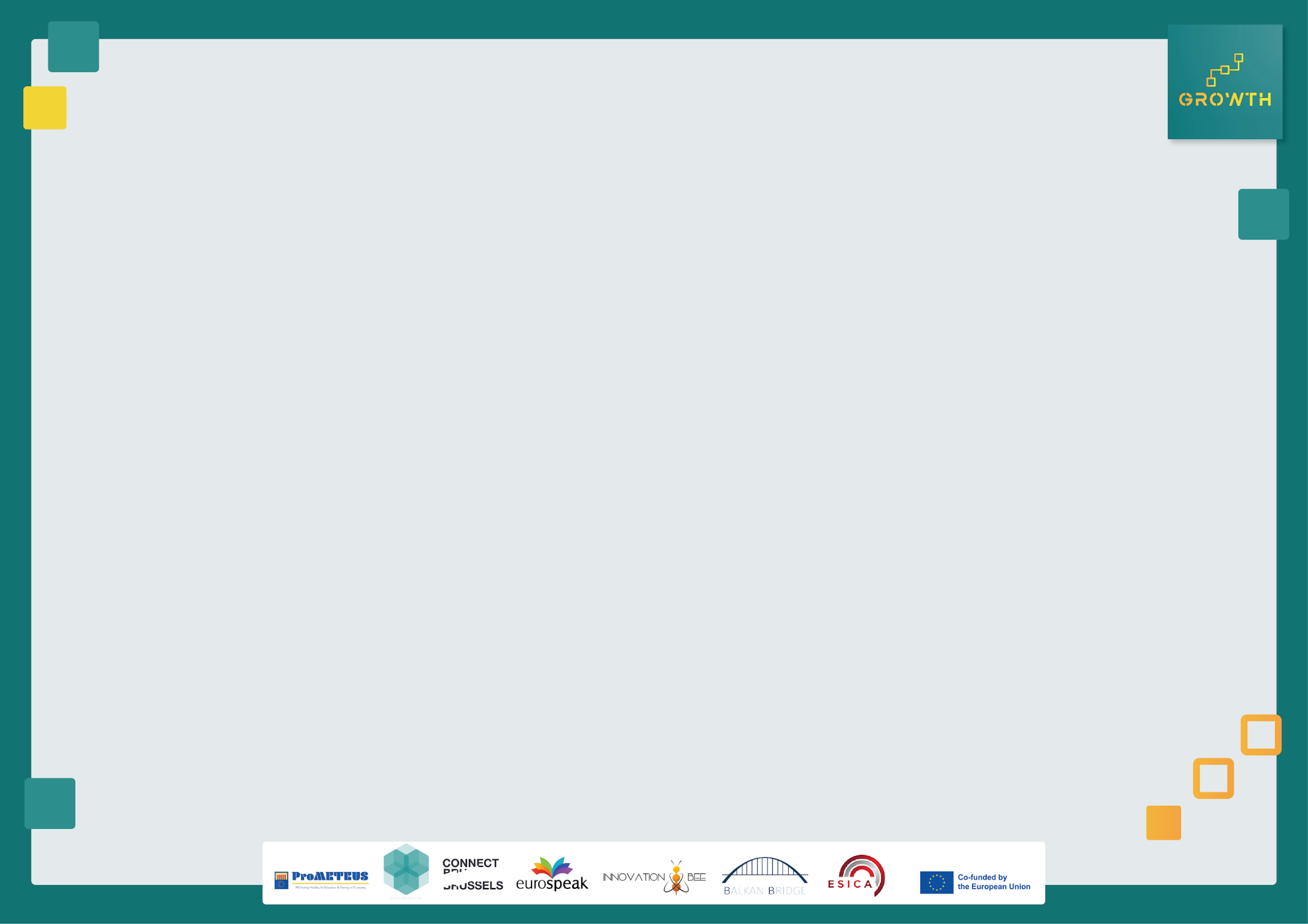 Τμήμα 3: Βελτίωση των επιχειρηματικών δεξιοτήτων
Η βελτίωση των επιχειρηματικών δεξιοτήτων είναι μια συνεχής διαδικασία που περιλαμβάνει ένα συνδυασμό εκπαίδευσης, εμπειρίας και συνεχούς αυτοανάπτυξης. Ακολουθούν διάφορες στρατηγικές για να βελτιώσετε τις επιχειρηματικές σας δεξιότητες:
1. Βελτιώστε τις διαπροσωπικές σας δεξιότητες

Να είστε σίγουροι, φιλικοί και προσιτοί - με συνέπεια. Εξασκηθείτε σε αυτά τα πράγματα καθημερινά και θα γίνουν συνήθεια. Φυσικά, όλοι έχουν τις "κακές" τους μέρες. Ωστόσο, αυτές οι διαπροσωπικές δεξιότητες μπορούν να σας βοηθήσουν να τις ξεπεράσετε.
2. Συνδεθείτε με άλλους επιχειρηματίες

Το Twitter είναι ένα εξαιρετικό μέρος για να ξεκινήσετε. Ως πλατφόρμα πραγματικού χρόνου, είναι ιδανικό για να βλέπετε τι κάνουν οι άλλοι και να ανακαλύπτετε ανθρώπους-κλειδιά.
3. Συμμετέχετε σε κοινότητες του κλάδου σας

Υπάρχουν πλατφόρμες στις οποίες μπορείτε να ενταχθείτε, όπως η Sara Zailskas Walsh, UX Writer & Content Strategist στην Google.
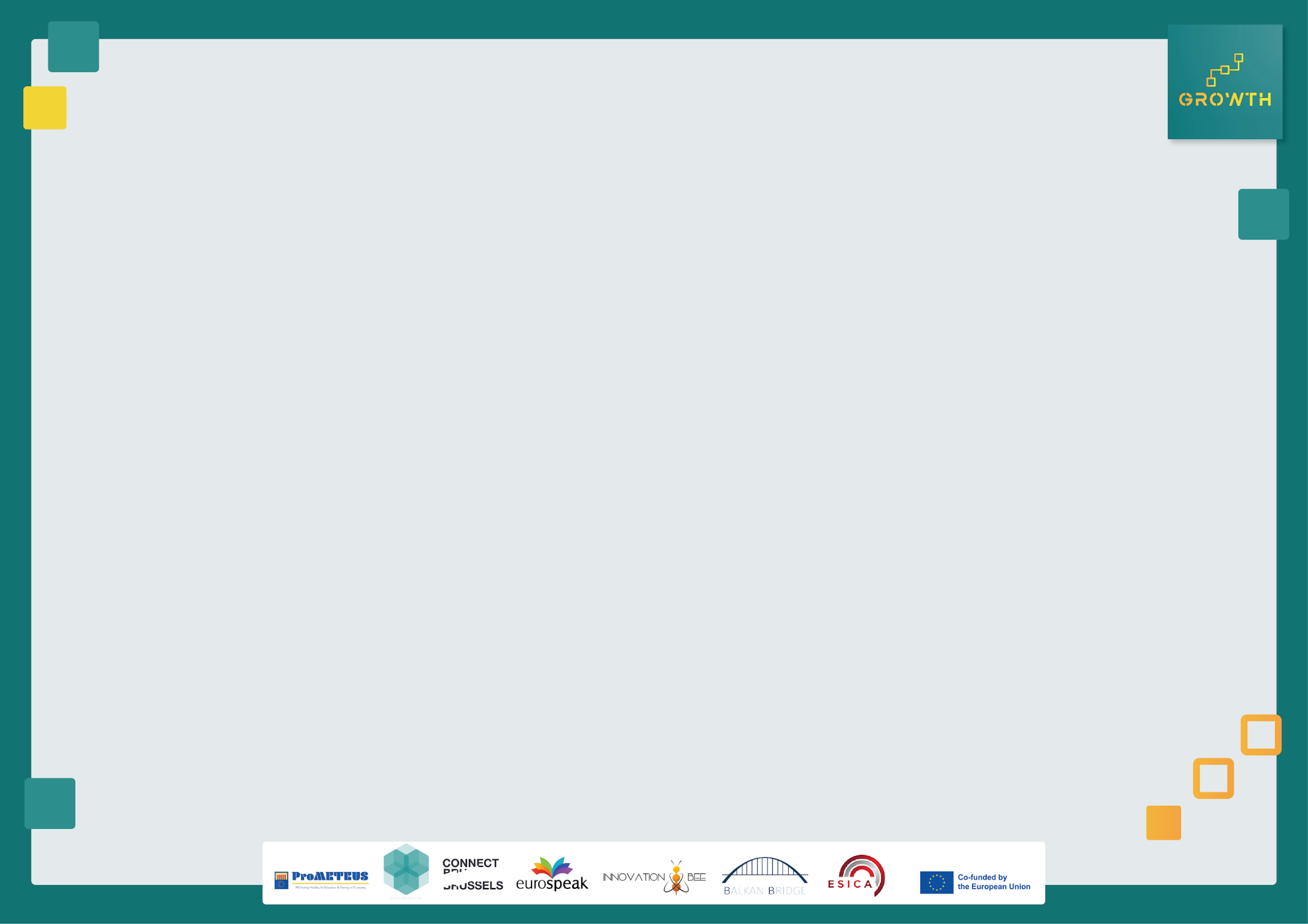 Τμήμα 3: Βελτίωση των επιχειρηματικών δεξιοτήτων
4. Φτιάξτε μια λίστα βιβλίων

Οτιδήποτε ακούτε μέσω συναδέλφων, Ted Talks, συζητήσεων και συνεδρίων μπορεί να σας βοηθήσει να ενισχύσετε τις επιχειρηματικές σας δεξιότητες, όπως και οτιδήποτε διαβάζετε.  Κάντε μια λίστα. Στη συνέχεια, προχωρήστε σιγά-σιγά στην ανάγνωση -ή στην ακρόαση- τους. 

5. Εξάσκηση στην ανθεκτικότητα

Μάθετε από τα πράγματα που δεν λειτουργούν. 

6. Χρόνος για να αποσυμπιέσετε το άγχος σας

7. Διατηρήστε τη μάθησή σας ενεργή

Η ανάγκη για συνεχή μάθηση είναι μεγάλη ως επιχειρηματίας. Αναζητήστε μαθήματα στον τομέα σας (σκεφτείτε τα δυνατά και αδύνατα σημεία σας για να εντοπίσετε τα κενά).
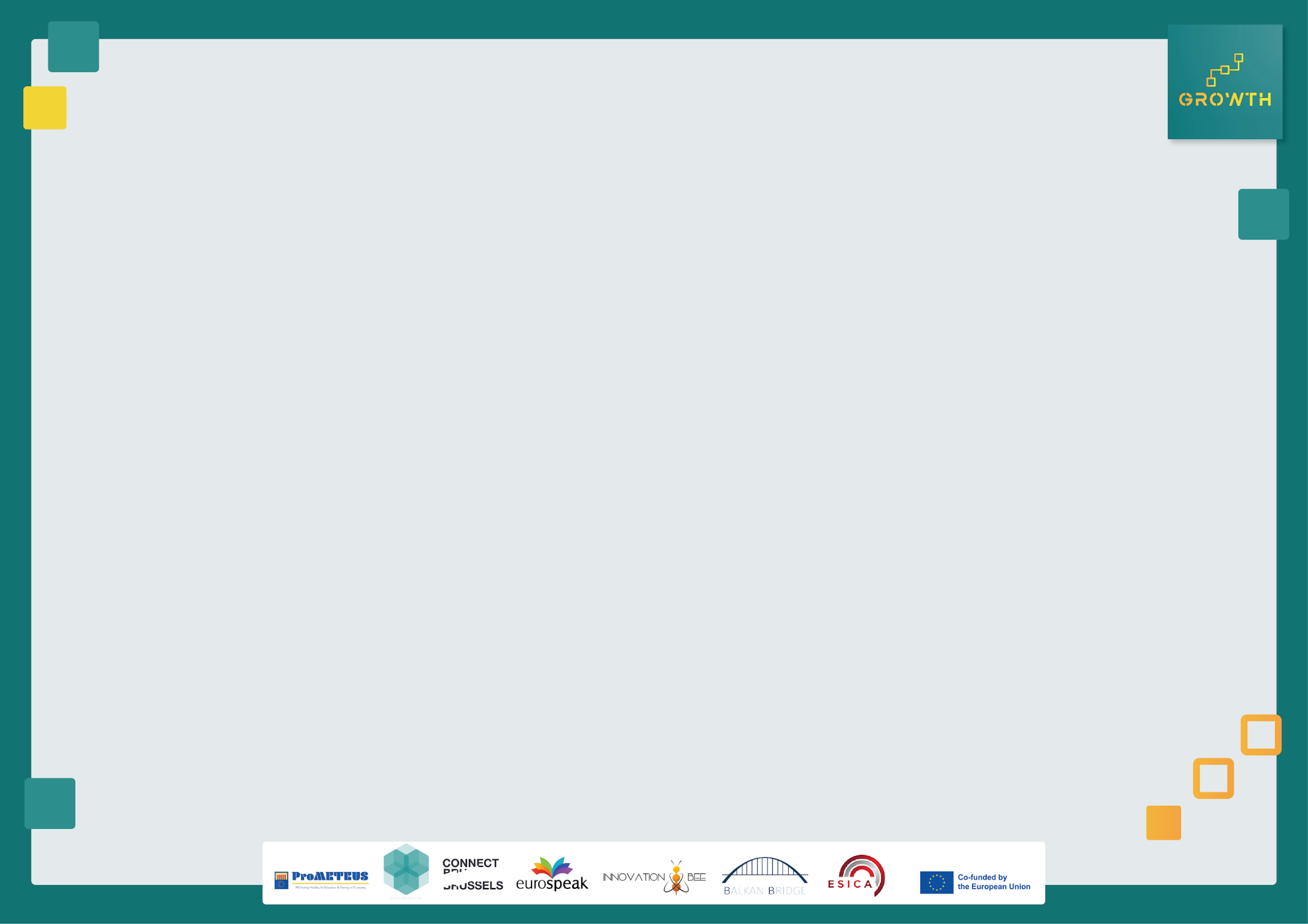 Ενότητα 4: Επιχειρηματικές δεξιότητες στο χώρο εργασίας
Καθώς αναπτύσσετε τις επιχειρηματικές σας δεξιότητες, μπορείτε να εξασκηθείτε στην εφαρμογή των δεξιοτήτων σας στο χώρο εργασίας με:
Εύρεση ευκαιριών ηγεσίας, όπως η διαχείριση συγκεκριμένων έργων ή ομάδων, και αίτηση ανατροφοδότησης σχετικά με την απόδοσή σας ως επικεφαλής ομάδας, ώστε να σας βοηθήσει να βελτιώσετε αυτές τις δεξιότητες
Βοηθώντας τους συναδέλφους να οργανώσουν και να διαχειριστούν το χρόνο τους, βοηθώντας τους να αναπτύξουν στρατηγικές που τους κρατούν οργανωμένους και προσηλωμένους στα καθήκοντά τους
Εκμάθηση νέων δεξιοτήτων που μπορούν να μεταφερθούν στην ιδιοκτησία της δικής σας επιχείρησης, όπως η χρηματοοικονομική ανάλυση, ο προϋπολογισμός ή οι δεξιότητες δικτύωσης.
Να μαθαίνετε από τους προϊσταμένους σας παρατηρώντας τις προσεγγίσεις που χρησιμοποιούν για να διοικούν ομάδες, να λαμβάνουν αποφάσεις και να συνεργάζονται με άλλους διευθυντές
Υπάρχουν διάφοροι τρόποι με τους οποίους μπορείτε να εξασκηθείτε στην εφαρμογή και την ανάπτυξη των επιχειρηματικών σας δεξιοτήτων και αυτές οι συμβουλές μπορούν να σας βοηθήσουν να ξεκινήσετε.
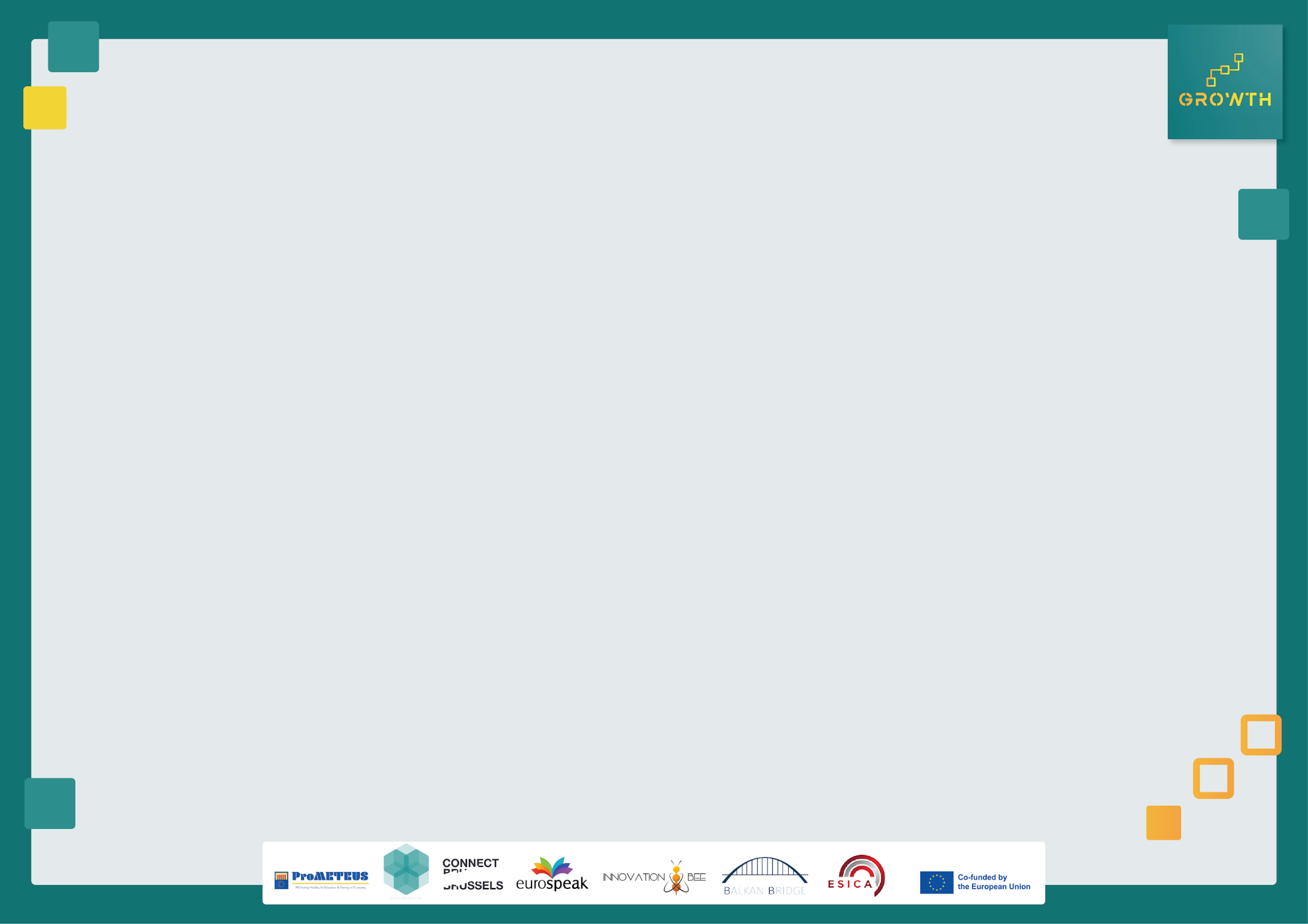 Ενότητα 3:Εντοπισμός επιχειρηματικών ιδεών και ευκαιριών
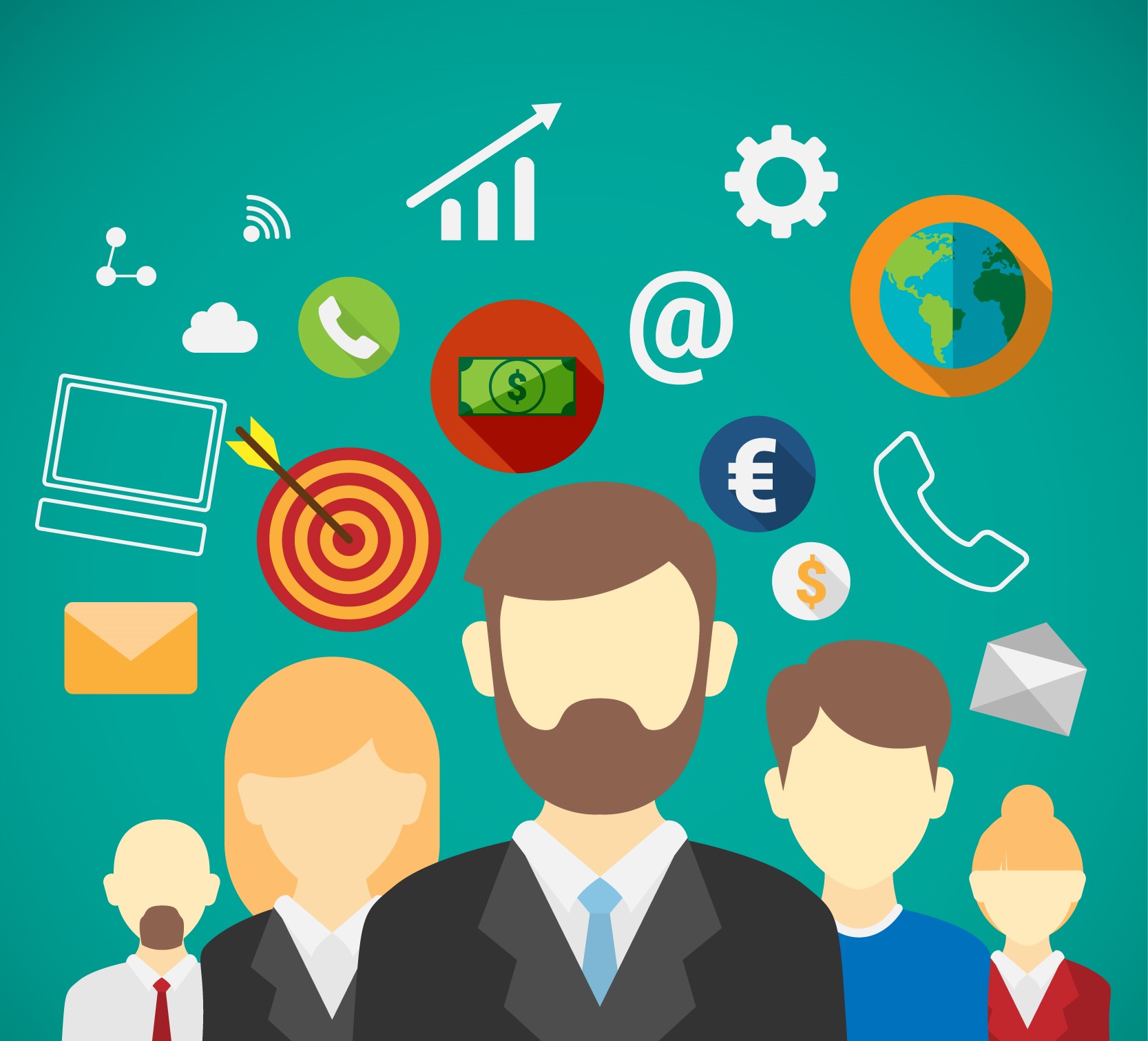 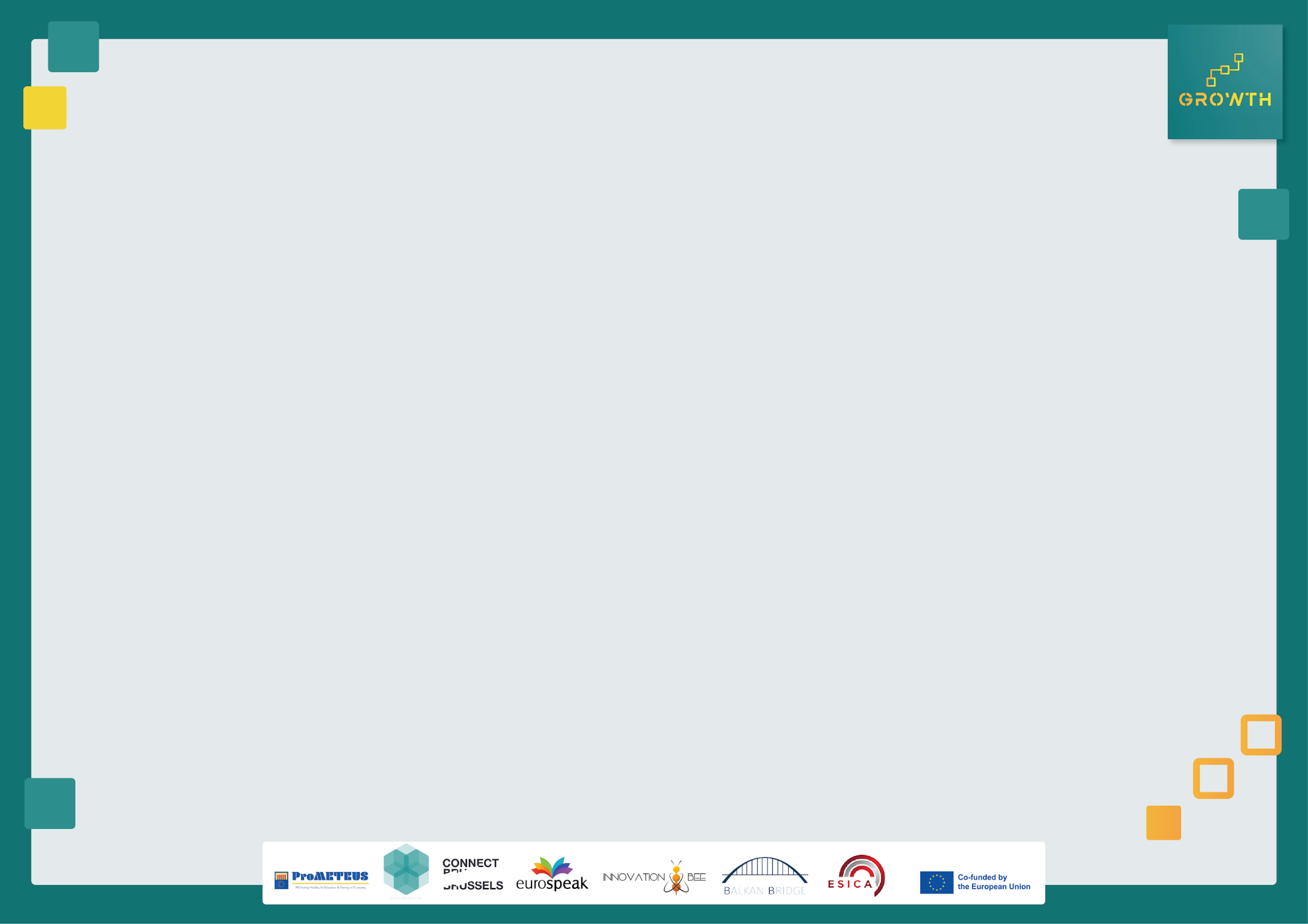 Τμήμα 1:
Τι είναι μια βιώσιμη επιχειρηματική ιδέα;

Σύμφωνα με ειδικούς όπως οι Barringer και Ireland (2016), μια "βιώσιμη" επιχειρηματική ιδέα είναι μια φανταστική επιχειρηματική ιδέα που έχει τη δυνατότητα να κατακτήσει τον κόσμο, ή τουλάχιστον ένα μικρό μέρος του, με καταιγίδα!  Δεν είναι οποιαδήποτε ιδέα- είναι το είδος που ταιριάζει με αυτό που οι άνθρωποι θέλουν αυτή τη στιγμή, μπορεί να αποφέρει χρήματα και έχει ένα εφικτό σχέδιο παιχνιδιού που έχει νόημα.

Το να έχετε ένα βιώσιμο επιχειρηματικό σχέδιο είναι σαν να έχετε τη μυστική σάλτσα της επιτυχίας. 

Μαζί με μια καλή επιχειρηματική ιδέα, μπορούμε επίσης να εξετάσουμε το ρόλο της καινοτομίας στην επιχειρηματική επιτυχία.
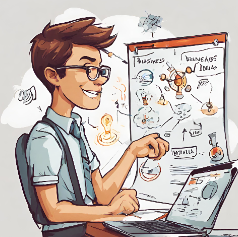 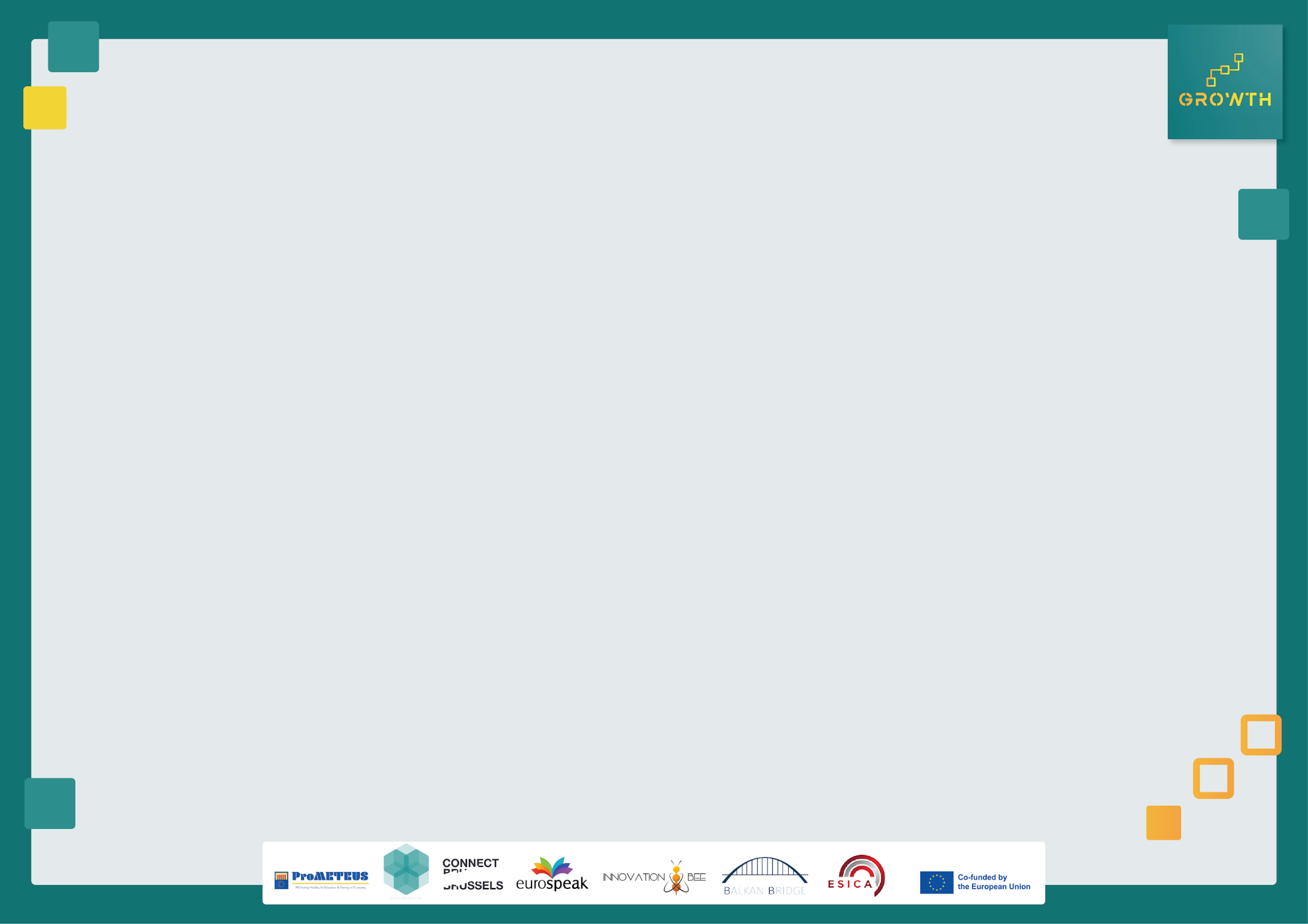 Τμήμα 1:
Τι είναι η καινοτομία; 

Καινοτομία δεν σημαίνει απλώς να κάνεις τα πράγματα λίγο καλύτερα, αλλά να οδηγήσεις τις ιδέες σου σε ένα εντελώς νέο επίπεδο εκπληκτικότητας. Φανταστείτε να βρίσκετε πιο έξυπνους, πιο γρήγορους ή απλά καλύτερους τρόπους να κάνετε πράγματα. Αυτή είναι η μαγεία της καινοτομίας!

Είτε πρόκειται για τη δημιουργία κάτι εντελώς καινούργιου, όπως ένα gadget ή μια εφαρμογή που θα αλλάξει το παιχνίδι, είτε για την αντιμετώπιση των προκλήσεων με δημιουργικό ταλέντο, η καινοτομία είναι ο συνεργάτης σας στο έγκλημα για να κάνετε τις βιώσιμες επιχειρηματικές σας ιδέες πραγματικά εξαιρετικές.
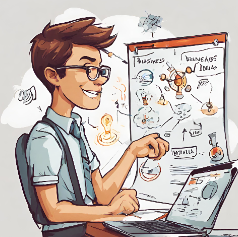 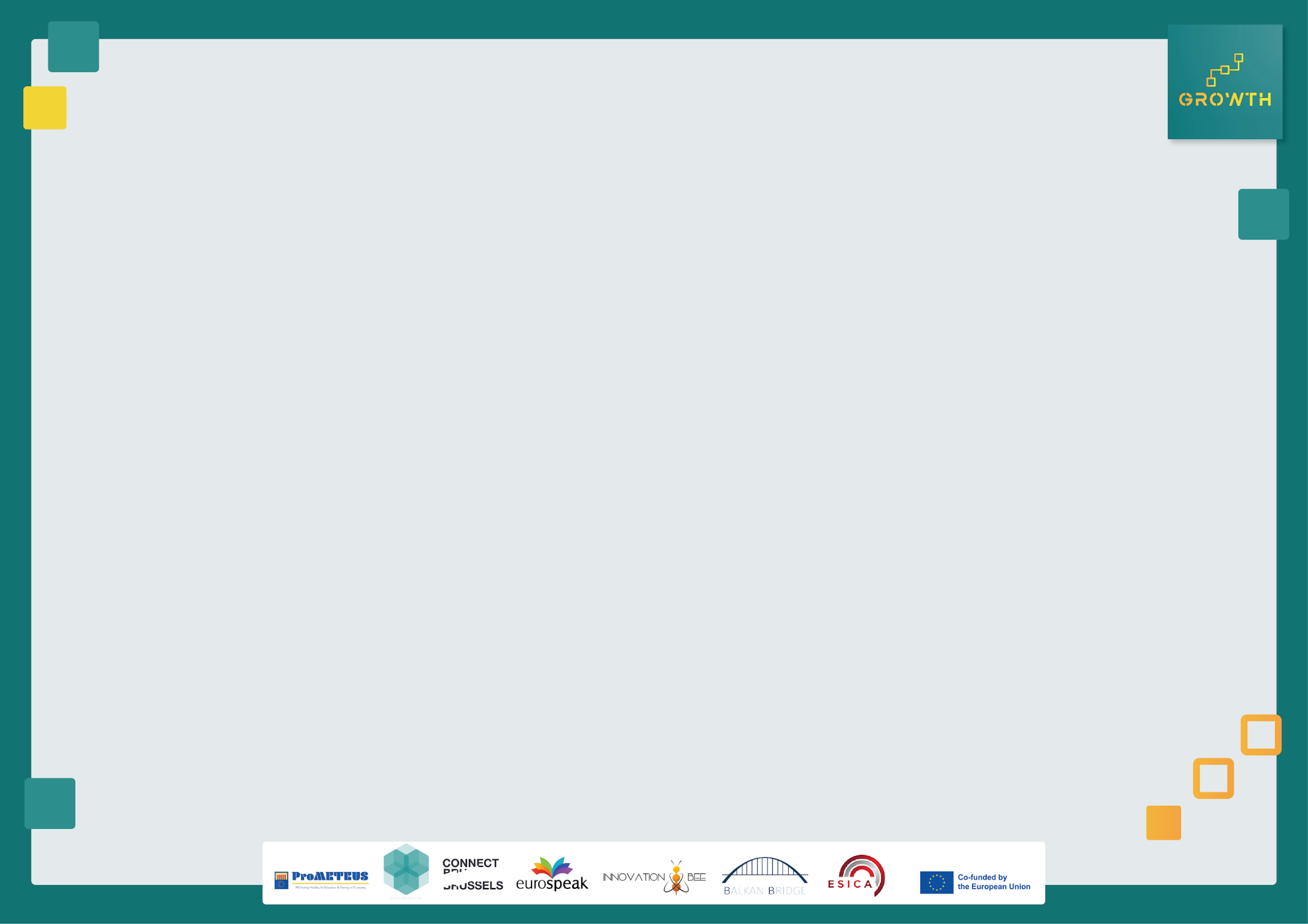 Ενότητα 2 Έμπνευση από την πραγματική ζωή:

Ας δούμε μερικά πραγματικά παραδείγματα επιτυχημένων επιχειρηματικών ιδεών, που ξεκίνησαν ως μια απλή σπίθα στο μυαλό κάποιου και μετατράπηκαν σε κάτι εξαιρετικό.

 UBER: Φανταστείτε να μεταμορφώνετε τον τρόπο με τον οποίο μετακινούνται οι άνθρωποι, συνδέοντας απλώς τους οδηγούς με τους επιβάτες μέσω μιας εφαρμογής

Αυτό ακριβώς έκανε η UBER, κάνοντας τις μεταφορές πιο βολικές και αποτελεσματικές σε παγκόσμιο επίπεδο.

Ας δούμε πώς δημιουργήθηκε η UBER:
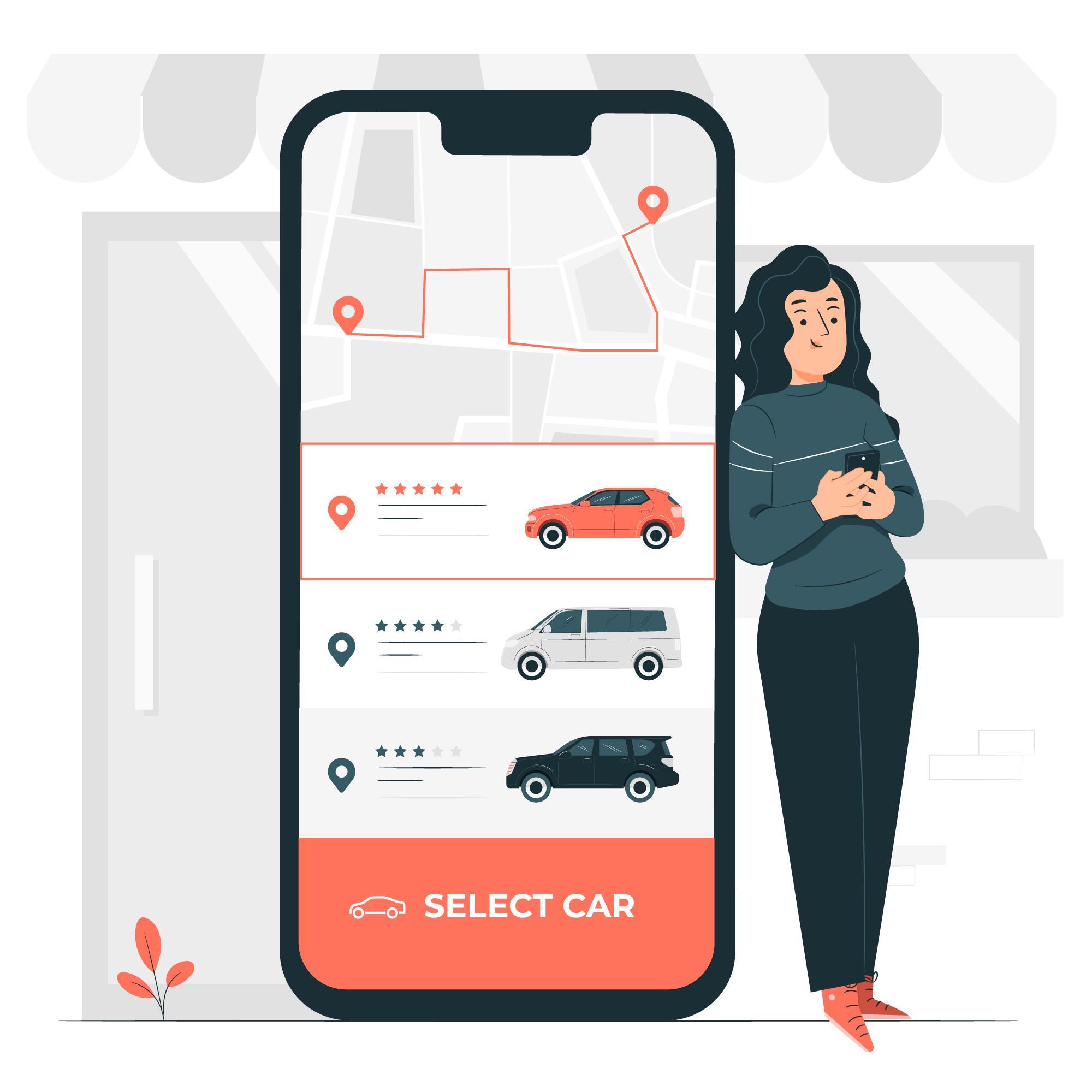 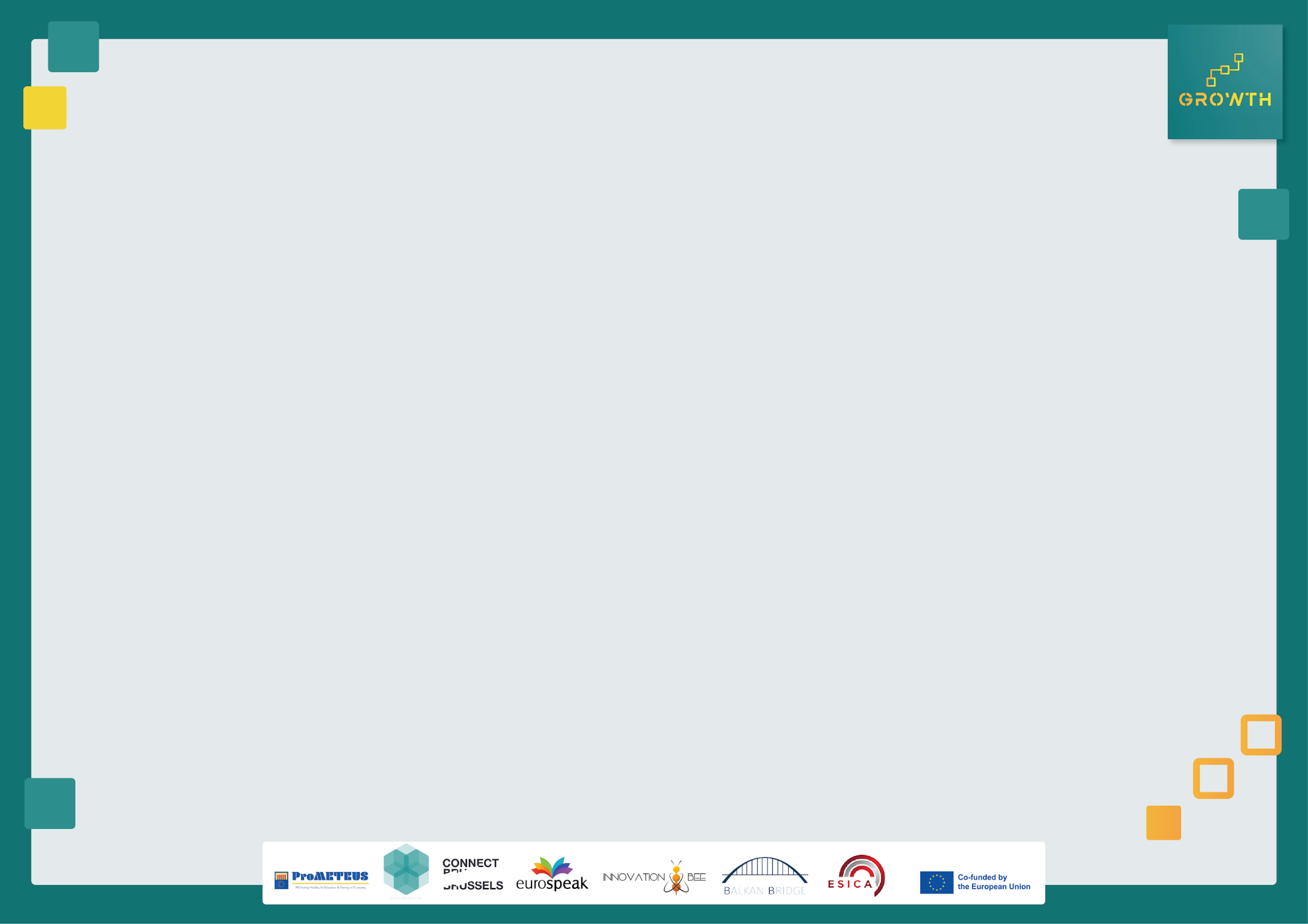 Το 2009, στους πολυσύχναστους δρόμους του Σαν Φρανσίσκο, δύο φίλοι, ο Garrett Camp και ο Travis Kalanick, αντιμετώπισαν ένα κοινό αστικό πρόβλημα: Δεν υπήρχαν ποτέ ταξί όταν τα χρειαζόσουν! 

Απογοητευμένοι από την αναποτελεσματικότητα των παραδοσιακών υπηρεσιών ταξί, οραματίστηκαν μια λύση που θα επαναπροσδιόριζε τις μεταφορές όπως τις ξέρουμε. Η ιδέα ήταν απλή αλλά και επαναστατική - να χρησιμοποιήσουν την τεχνολογία για να συνδέσουν τους ανθρώπους που χρειάζονται μια διαδρομή με τους οδηγούς που είναι πρόθυμοι να την προσφέρουν. 

Τον Μάρτιο του 2009, ο Garrett και ο Travis εγκαινίασαν επίσημα το UberCab, μια υπηρεσία που επέτρεπε στους χρήστες να ζητούν μια διαδρομή μέσω μιας εφαρμογής για κινητά. Δεν ήξεραν ότι επρόκειτο να φέρουν επανάσταση σε ολόκληρη τη βιομηχανία μεταφορών! 

Φυσικά, η UBER αντιμετώπισε στην αρχή το μερίδιο των προβλημάτων και των προκλήσεων που της αναλογούσε, από ρυθμιστικά εμπόδια μέχρι σκεπτικιστές που αμφισβητούσαν τη βιωσιμότητα της ιδέας. Ωστόσο, η αποφασιστικότητά τους και η καινοτόμος προσέγγισή τους στην επίλυση προβλημάτων τους οδήγησαν να ξεπεράσουν αυτά τα εμπόδια.
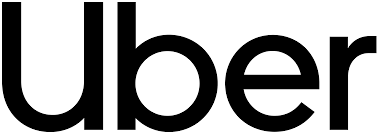 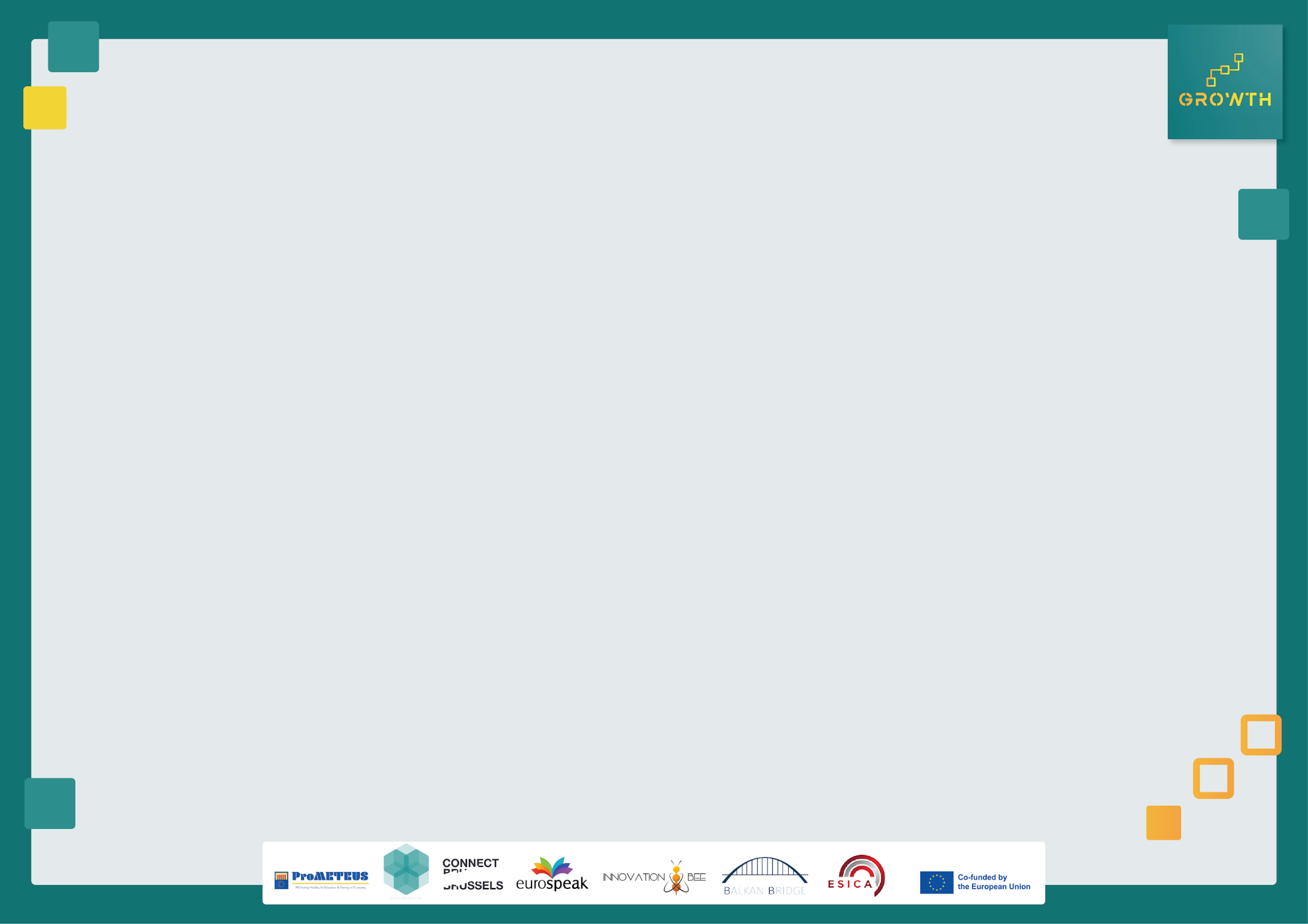 Αυτό που ξεκίνησε ως μια μικρή νεοφυής επιχείρηση στο Σαν Φρανσίσκο επεκτάθηκε γρήγορα. Η ιδέα του διαμοιρασμού των διαδρομών διαδόθηκε σαν πυρκαγιά και η Uber έγινε παγκόσμιο φαινόμενο. Δεν ήταν απλώς μια υπηρεσία διακίνησης, ήταν ένα κίνημα που μεταμόρφωσε τον τρόπο με τον οποίο οι άνθρωποι σκέφτονταν για τις μεταφορές.

Καθώς η Uber συνέχισε να αναπτύσσεται, δεν έμεινε μόνο στην παροχή διαδρομών. Η εταιρεία εισήγαγε διάφορες άλλες καινοτομίες, όπως το Uber Eats, που επιτρέπει στους χρήστες να παραδίδουν φαγητό στην πόρτα τους, και το Uber Pool, μια οικονομικά αποδοτική επιλογή κοινής χρήσης διαδρομής.

Η ιστορία της Uber είναι ένα αξιοσημείωτο ταξίδι από μια απλή ιδέα που γεννήθηκε από απογοήτευση σε έναν παγκόσμιο γίγαντα που επαναπροσδιόρισε έναν ολόκληρο κλάδο. Διδάσκει στους επίδοξους επιχειρηματίες τη σημασία του εντοπισμού των προβλημάτων, της υιοθέτησης της καινοτομίας και της επιμονής στις προκλήσεις για τη δημιουργία κάτι εξαιρετικού.
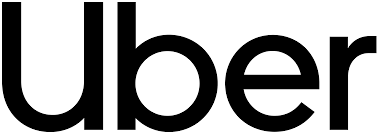 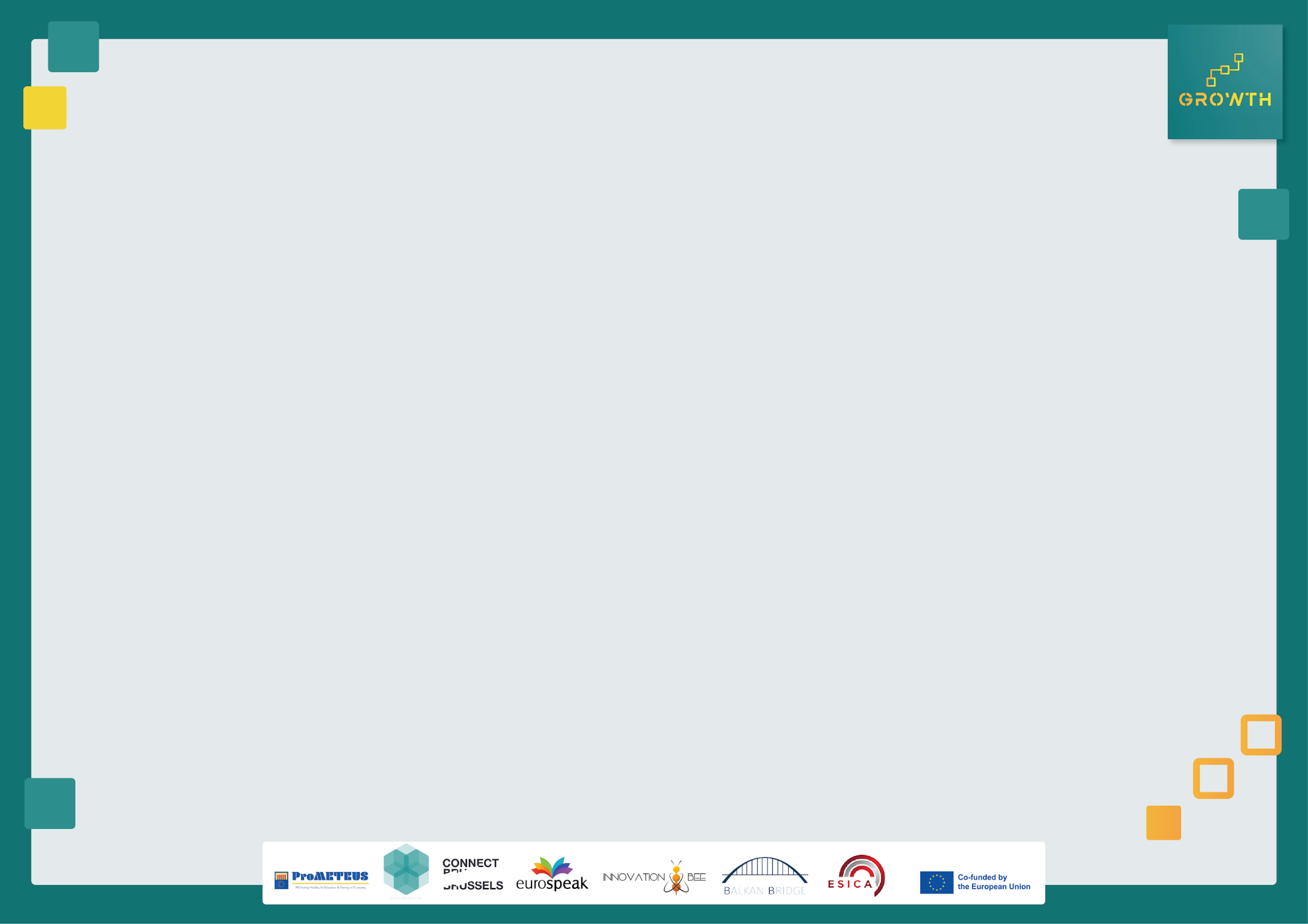 Τώρα ας αφιερώσουμε λίγο χρόνο για προβληματισμό:

Αφιερώστε λίγο χρόνο για να σκεφτείτε τις παρακάτω ερωτήσεις, μπορείτε να τις συζητήσετε με έναν φίλο σας ή να κρατήσετε σημειώσεις στο σημειωματάριό σας:

Ποιες ανάγκες ή προβλήματα της αγοράς εντόπισε η Uber και πώς τα αντιμετώπισε η εταιρεία;
Πώς μπορούν οι επιχειρηματίες να εντοπίσουν παρόμοια κενά ή προκλήσεις στις δικές τους κοινότητες ή κλάδους;
Σκεφτείτε πώς το μοντέλο της Uber μεταμόρφωσε τις μεταφορές σε παγκόσμιο επίπεδο. Με ποιους τρόπους επηρέασε τον τρόπο με τον οποίο οι άνθρωποι σκέφτονται για τη μετάβαση από το ένα μέρος στο άλλο;
Μπορείτε να σκεφτείτε άλλους κλάδους στους οποίους θα μπορούσε να υπάρξει παρόμοιος μετασχηματιστικός αντίκτυπος;

Όταν τελειώσετε, συγκρίνετε τις απαντήσεις σας με αυτές της επόμενης διαφάνειας.
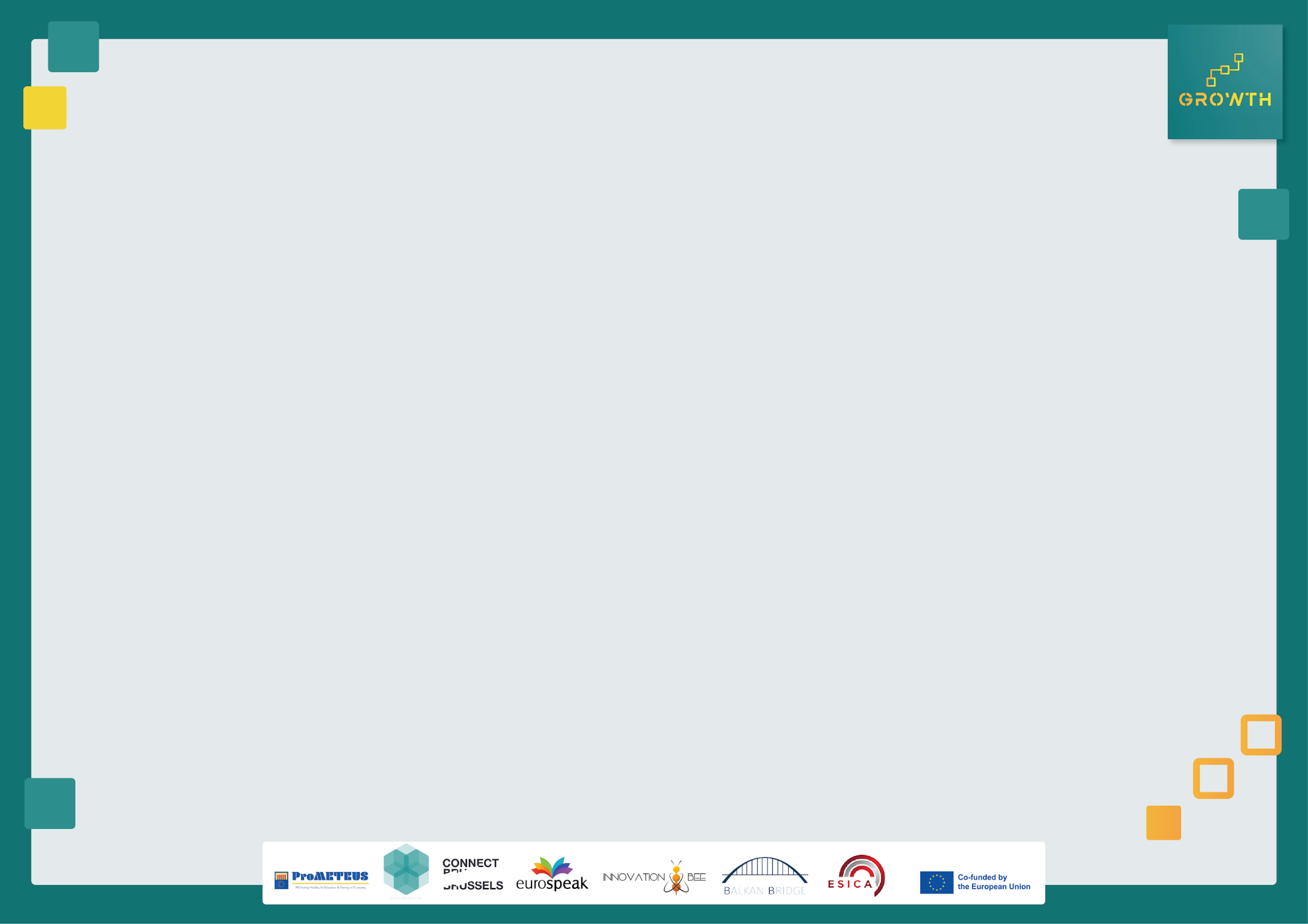 1. Ποιες ανάγκες ή προβλήματα της αγοράς εντόπισε η Uber και πώς τα αντιμετώπισε η εταιρεία;

Η Uber διαπίστωσε την ανάγκη για μια πιο βολική και αποτελεσματική επιλογή μεταφοράς. Οι παραδοσιακές υπηρεσίες ταξί ήταν συχνά αναξιόπιστες και αντιμετώπιζαν προκλήσεις όσον αφορά την κάλυψη της ζήτησης. Η Uber αντιμετώπισε αυτά τα ζητήματα εισάγοντας μια τεχνολογικά καθοδηγούμενη πλατφόρμα που επέτρεπε στους χρήστες να ζητούν διαδρομές μέσω μιας εφαρμογής για κινητά, παρέχοντας μια αξιόπιστη και κατά παραγγελία λύση.

2. Πώς μπορούν οι επιχειρηματίες να εντοπίσουν παρόμοια κενά ή προκλήσεις στις δικές τους κοινότητες ή κλάδους;

Οι επιχειρηματίες μπορούν να εντοπίσουν κενά ή προκλήσεις παρατηρώντας ενεργά τις κοινότητες ή τους κλάδους τους και συμμετέχοντας σε αυτές. Η διενέργεια ερευνών, η ακρόαση των ανατροφοδοτήσεων των πελατών και η ενημέρωση για τις αναδυόμενες τάσεις είναι αποτελεσματικοί τρόποι για την αποκάλυψη ανεκπλήρωτων αναγκών. Επιπλέον, οι επιχειρηματίες μπορούν να διερευνήσουν τομείς όπου οι υπάρχουσες λύσεις είναι αναποτελεσματικές ή ξεπερασμένες.
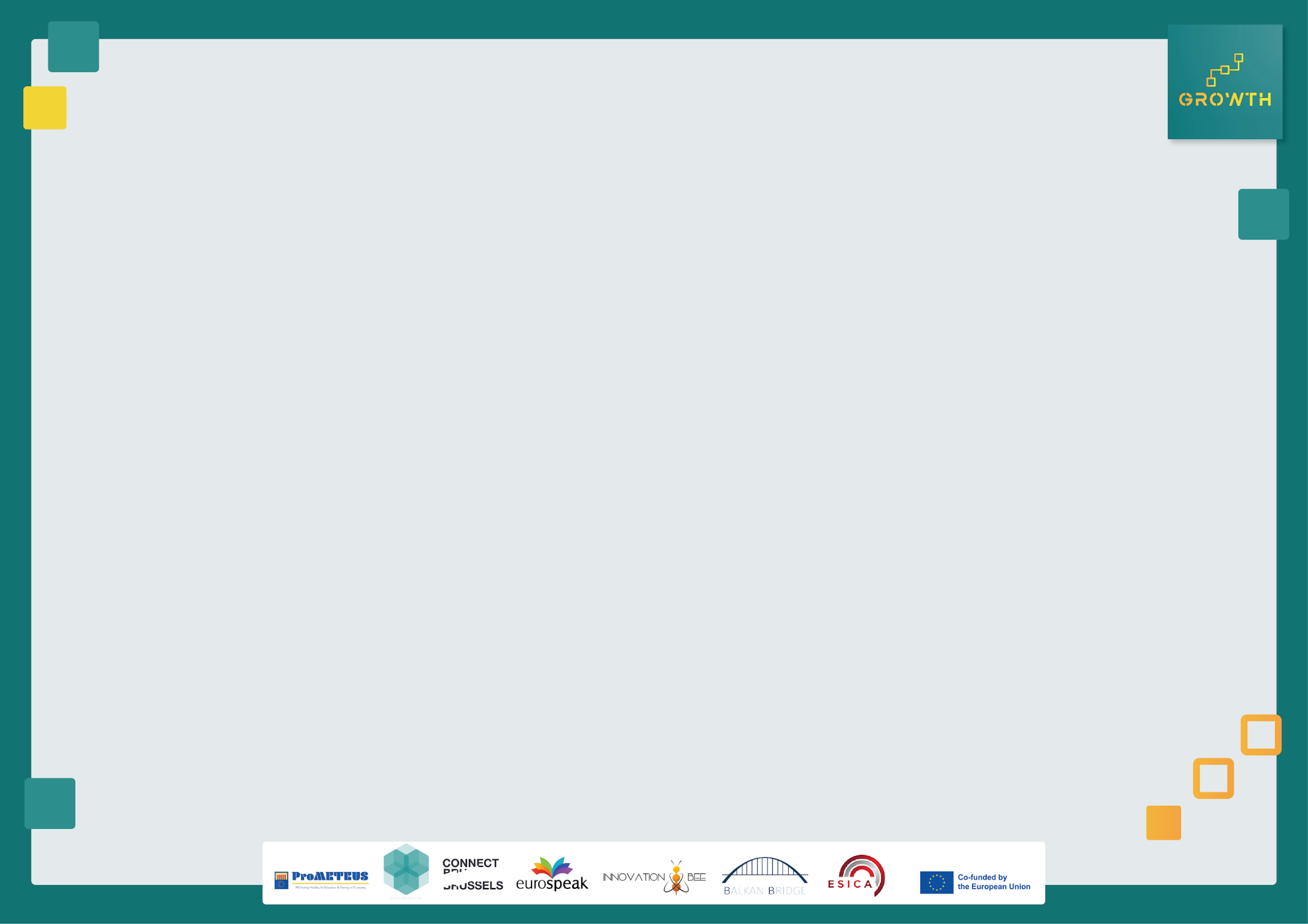 3. Σκεφτείτε πώς το μοντέλο της Uber μεταμόρφωσε τις μεταφορές παγκοσμίως. Με ποιους τρόπους επηρέασε τον τρόπο με τον οποίο οι άνθρωποι σκέφτονται για τη μετάβαση από το ένα μέρος στο άλλο;

Η Uber μεταμόρφωσε τις μεταφορές εισάγοντας την έννοια της κοινής χρήσης διαδρομής, καθιστώντας την πιο προσιτή, βολική και συχνά πιο αποδοτική από τις παραδοσιακές υπηρεσίες ταξί. Μετατόπισε τη νοοτροπία των ανθρώπων από το να βλέπουν τις μεταφορές ως τυποποιημένη υπηρεσία σε μια εξατομικευμένη και κατά παραγγελία εμπειρία. Οι χρήστες άρχισαν να βλέπουν τις μεταφορές ως μια υπηρεσία που μπορεί να είναι εύκολα προσβάσιμη με μερικά μόνο πατήματα στα smartphones τους.

4. Μπορείτε να σκεφτείτε άλλους κλάδους στους οποίους θα μπορούσε να υπάρξει παρόμοιος μετασχηματιστικός αντίκτυπος;

Κλάδοι όπως η υγειονομική περίθαλψη, η εκπαίδευση και η διανομή τροφίμων θα μπορούσαν να υποστούν μετασχηματισμό παρόμοιο με αυτόν που έφερε η Uber στις μεταφορές. Κάθε κλάδος με ανεπάρκειες, κενά ή ξεπερασμένες πρακτικές είναι ώριμος για μετασχηματιστική καινοτομία.
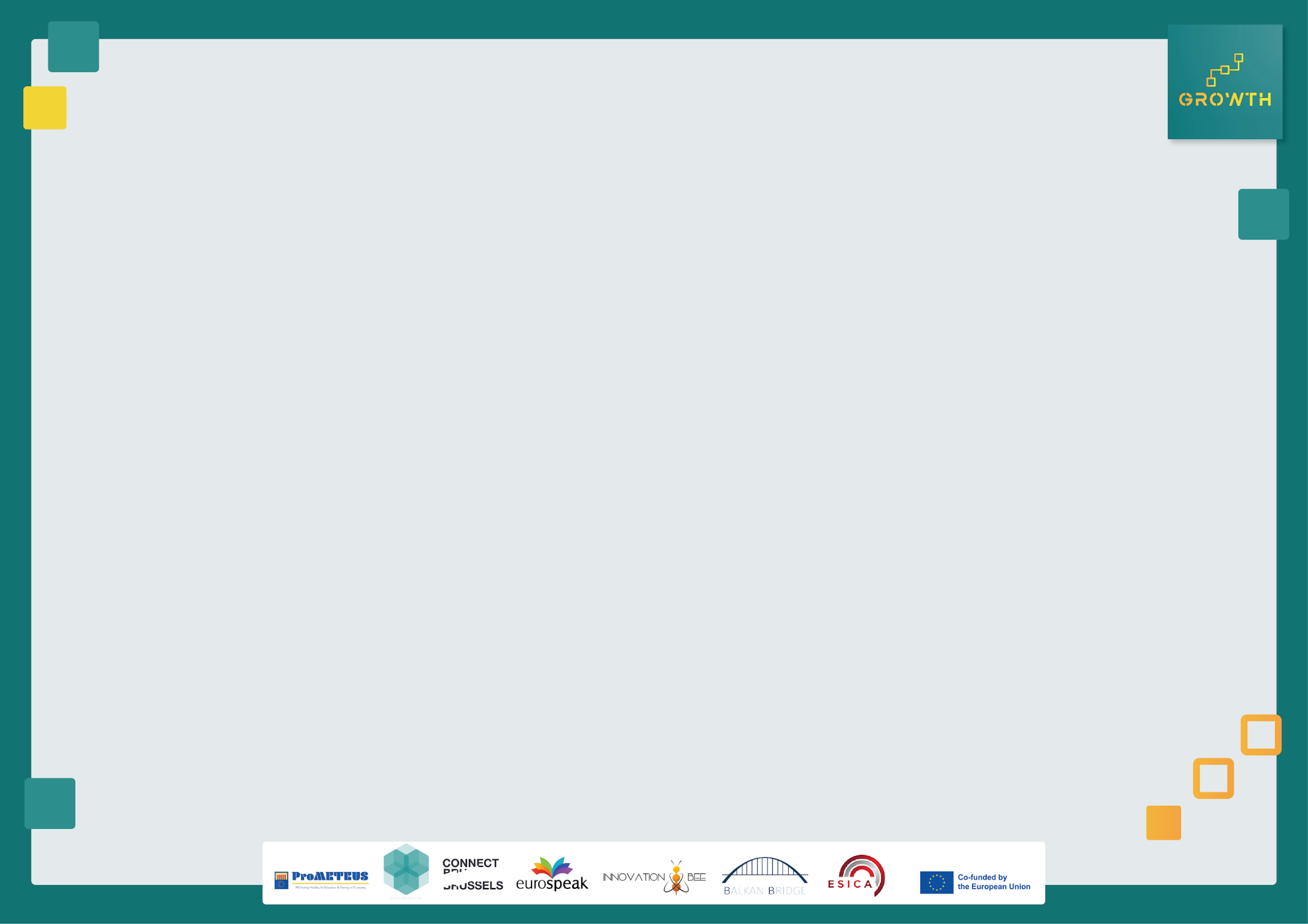 Ας εξερευνήσουμε τώρα μια άλλη ιδέα που επαναπροσδιόρισε τα καθιερωμένα πρότυπα. Spotify.
Το Spotify γεννήθηκε στη Σουηδία το 2006. Εκεί 2 οραματιστές, ο Daniel Ek και ο Martin Lorentzon, αναγνώρισαν την ανάγκη για μια μουσική υπηρεσία που να είναι προσβάσιμη και νόμιμη. Τροφοδοτούμενοι από την επιθυμία να μεταμορφώσουν τον τρόπο με τον οποίο οι άνθρωποι βιώνουν τη μουσική, ξεκίνησαν ένα ταξίδι που θα επαναπροσδιόριζε ολόκληρη τη μουσική βιομηχανία

Η ιδέα ήταν να δημιουργηθεί μια πλατφόρμα που θα παρέχει στους χρήστες άμεση πρόσβαση σε μια εκτεταμένη βιβλιοθήκη μουσικής χωρίς την ανάγκη φυσικών αντιγράφων. Σε έναν κόσμο που κυριαρχείται από την πειρατεία και τα άκαμπτα μοντέλα διανομής μουσικής, το Spotify είχε ως στόχο να προσφέρει μια νόμιμη και φιλική προς τον χρήστη εναλλακτική λύση.
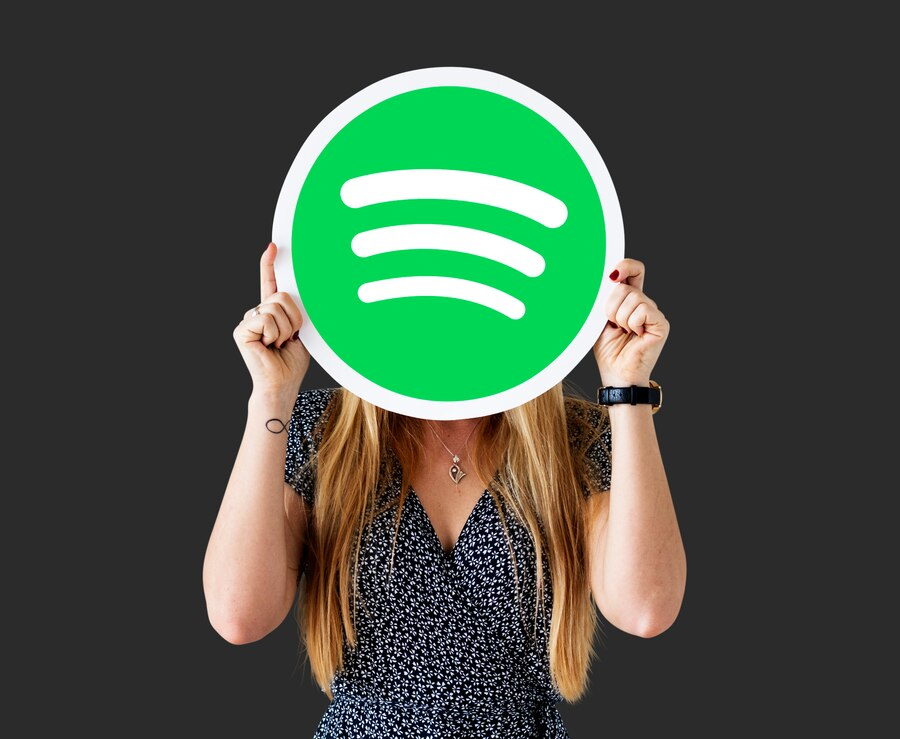 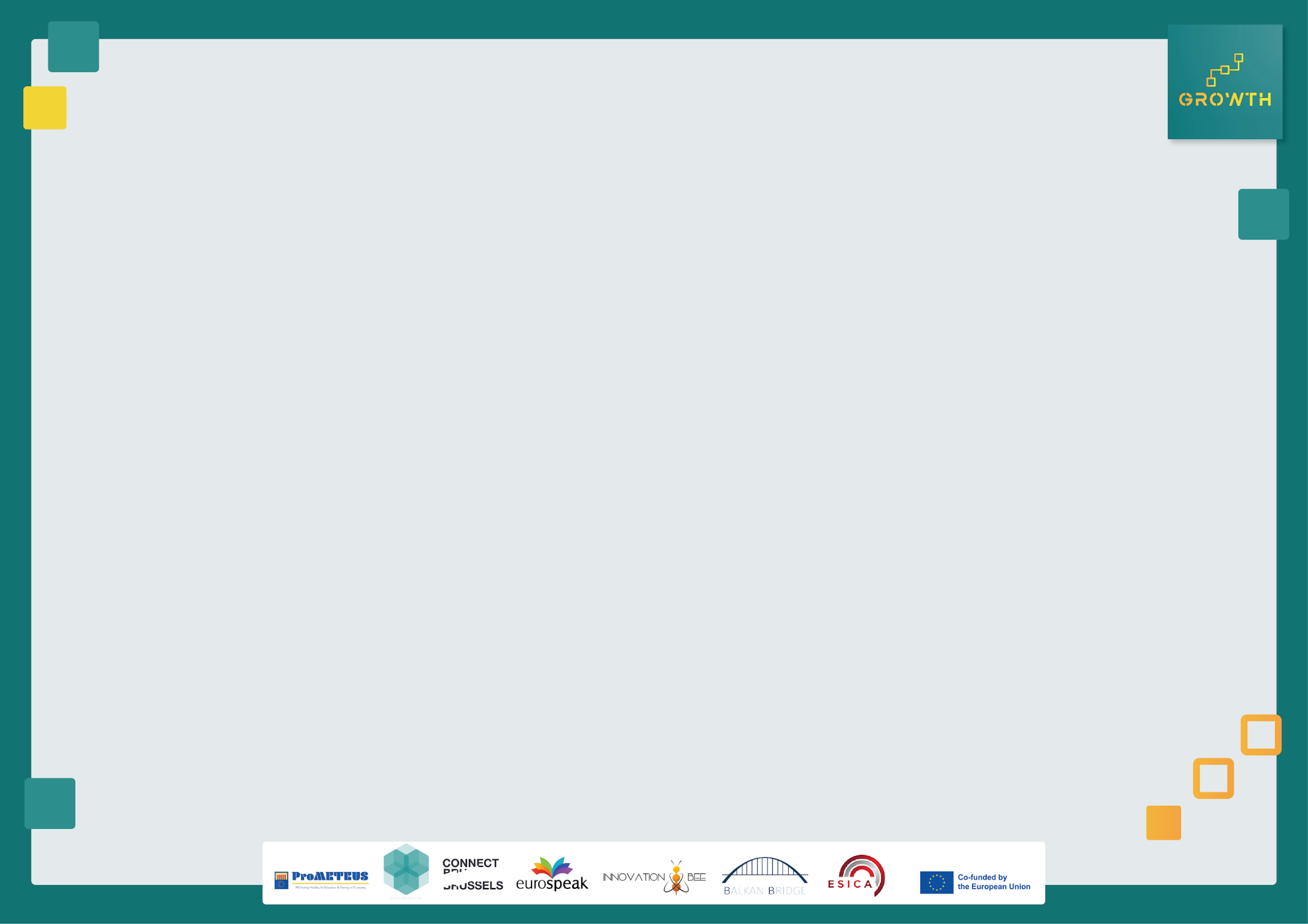 Ας εξερευνήσουμε τώρα μια άλλη ιδέα που επαναπροσδιόρισε τα καθιερωμένα πρότυπα. Spotify.
Τον Οκτώβριο του 2008, το Spotify παρουσιάστηκε επίσημα στο κοινό, αλλάζοντας για πάντα τον τρόπο με τον οποίο οι άνθρωποι καταναλώνουν μουσική. Η πλατφόρμα εισήγαγε ένα μοντέλο freemium, επιτρέποντας στους χρήστες να απολαμβάνουν μια δωρεάν, υποστηριζόμενη από διαφημίσεις έκδοση ή να αναβαθμίσουν σε μια premium συνδρομή για μια εμπειρία χωρίς διαφημίσεις με πρόσθετα προνόμια.

Το Spotify δεν έμεινε μόνο στη ροή μουσικής. Η εισαγωγή εξατομικευμένων λιστών αναπαραγωγής, που καθοδηγούνται από ισχυρούς αλγορίθμους, προσάρμοσε την εμπειρία ακρόασης για κάθε χρήστη. Καθώς η πλατφόρμα εξελισσόταν, το Spotify επιχείρησε να εισέλθει στον κόσμο των podcasts, συνεργαζόμενο με τους δημιουργούς, για να γίνει ένας σημαντικός παίκτης στην αναπτυσσόμενη βιομηχανία podcasting.
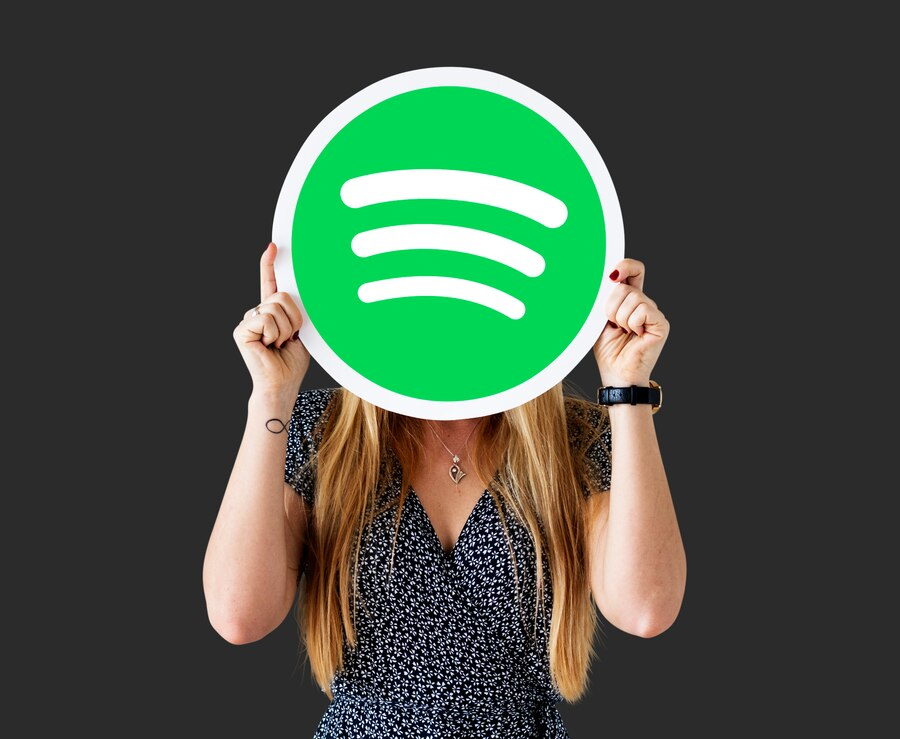 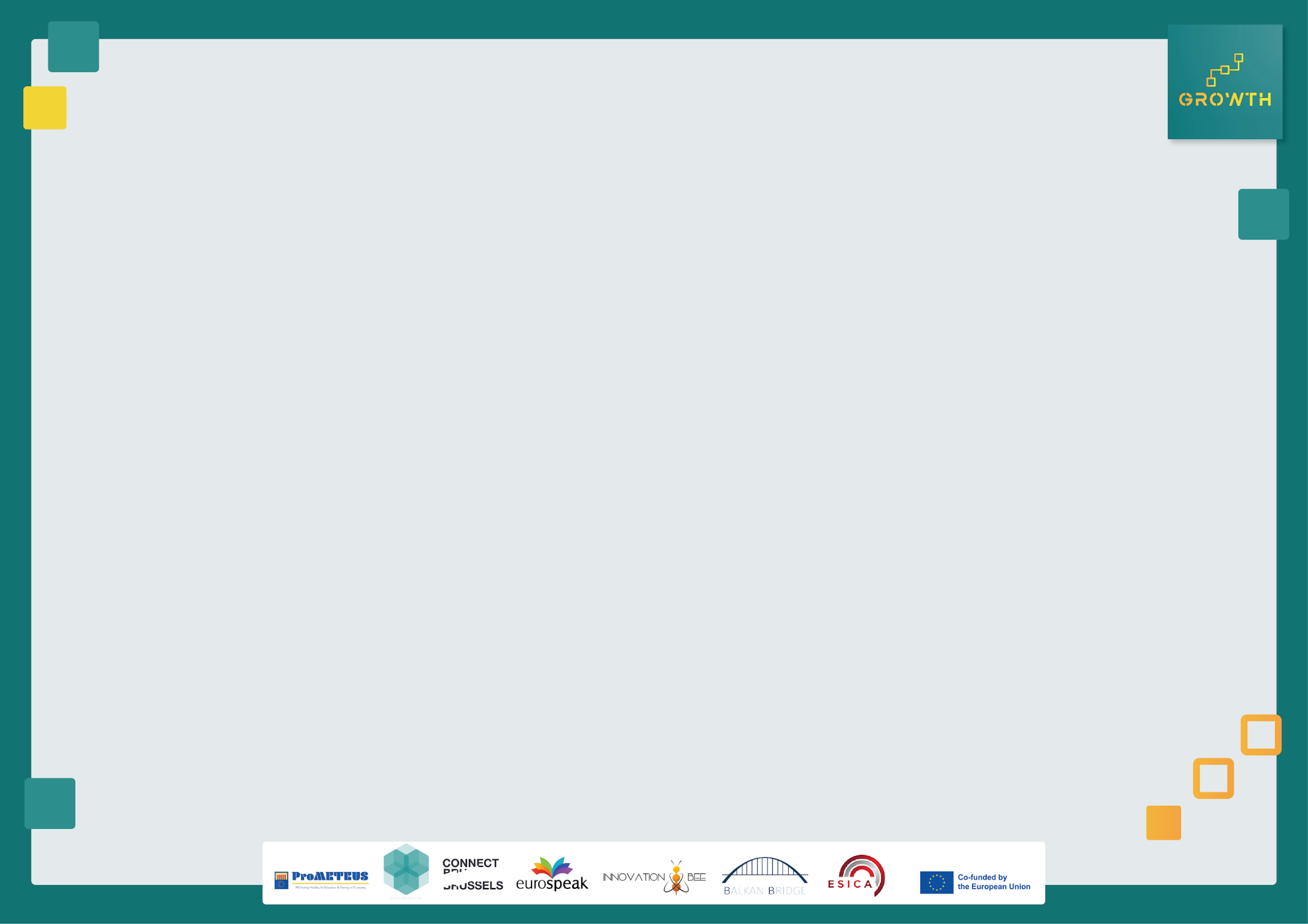 Ο αντίκτυπος του Spotify δεν περιορίστηκε στη Σουηδία ή την Ευρώπη. Η παγκόσμια εξάπλωση της πλατφόρμας την κατέστησε γρήγορα γνωστή σε όλους, αμφισβητώντας τα παραδοσιακά μοντέλα διανομής μουσικής και δημιουργώντας τις προϋποθέσεις για την εποχή της ψηφιακής ροής.

Το Spotify αντιμετώπισε προκλήσεις στην πορεία, όπως διαπραγματεύσεις με δισκογραφικές εταιρείες, επικρίσεις από καλλιτέχνες σχετικά με τις πληρωμές δικαιωμάτων και τον ανταγωνισμό από άλλες υπηρεσίες streaming. Ωστόσο, η προσαρμοστικότητά του, η δέσμευσή του στην εμπειρία του χρήστη και η συνεχής καινοτομία του επέτρεψαν να ξεπεράσει αυτά τα εμπόδια.

Σήμερα, το Spotify αποτελεί σύμβολο καινοτομίας, αναδιαμορφώνοντας τη μουσική βιομηχανία προσφέροντας μια απρόσκοπτη και εξατομικευμένη εμπειρία ροής μουσικής. Όχι μόνο άλλαξε τον τρόπο με τον οποίο έχουμε πρόσβαση στη μουσική, αλλά επηρέασε και την ευρύτερη στροφή προς την ψηφιακή και κατά παραγγελία κατανάλωση περιεχομένου.

Οι επιχειρηματίες μπορούν να αντλήσουν πολύτιμα διδάγματα από την πορεία του Spotify - τη σημασία της προσαρμογής στις εξελισσόμενες προτιμήσεις των χρηστών, της αξιοποίησης της τεχνολογίας για εξατομίκευση και της αμφισβήτησης των παραδοσιακών προτύπων του κλάδου. Η ιστορία του Spotify αποτελεί απόδειξη της δύναμης της ανατρεπτικής καινοτομίας για τη δημιουργία παγκόσμιου αντίκτυπου.
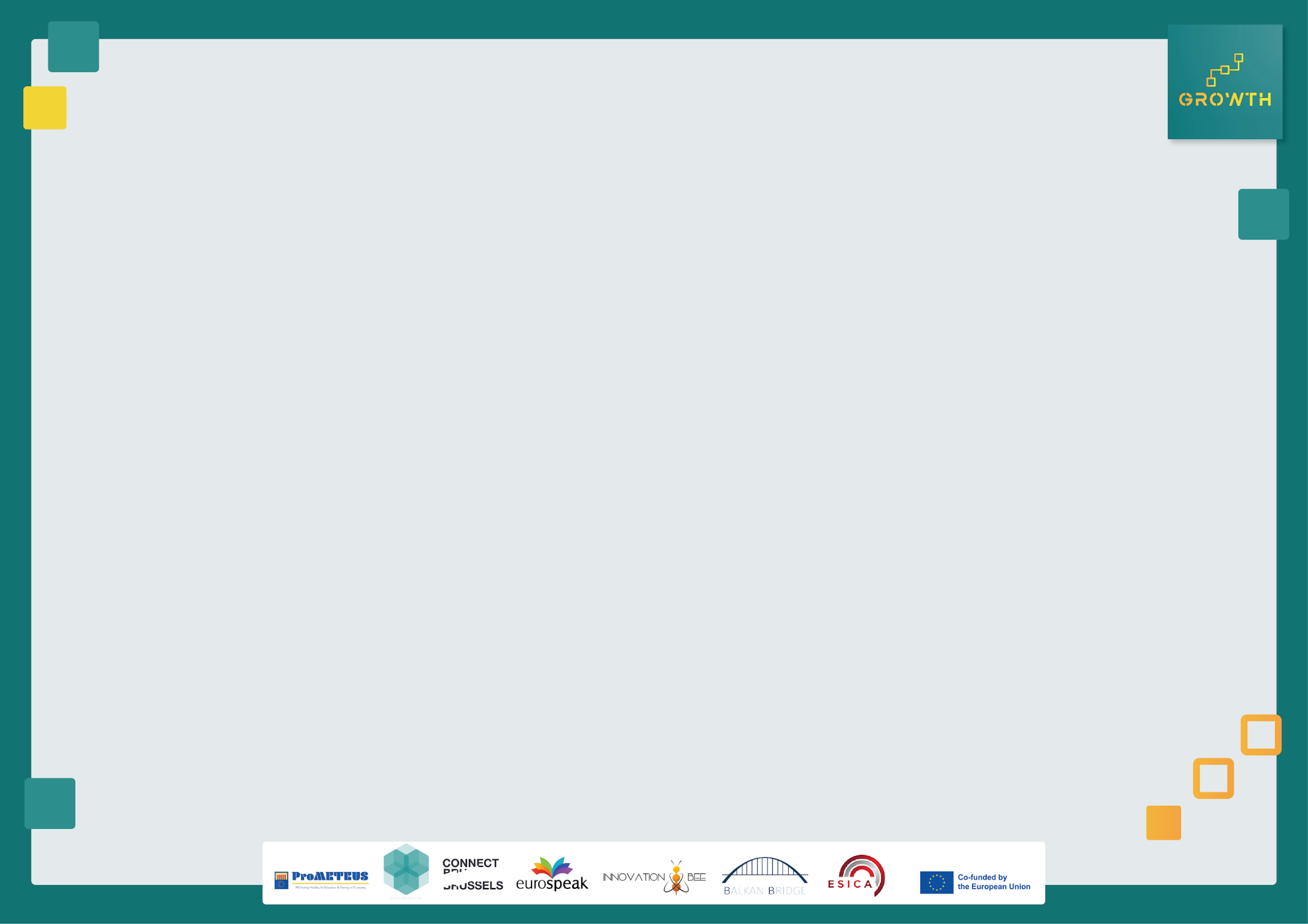 Τώρα ας αφιερώσουμε λίγο χρόνο για προβληματισμό:

Αφιερώστε λίγο χρόνο για να σκεφτείτε τις παρακάτω ερωτήσεις, μπορείτε να τις συζητήσετε με έναν φίλο σας ή να κρατήσετε σημειώσεις στο σημειωματάριό σας:

Ποιες ανάγκες ή προβλήματα της αγοράς εντόπισε η Spotify και πώς τα αντιμετώπισε η εταιρεία;
Σκεφτείτε πώς το μοντέλο του Spotify μεταμόρφωσε την κατανάλωση μουσικής σε παγκόσμιο επίπεδο. Με ποιους τρόπους επηρέασε τον τρόπο με τον οποίο οι άνθρωποι σκέφτονται για την πρόσβαση και την εμπειρία της μουσικής;



Όταν τελειώσετε, συγκρίνετε τις απαντήσεις σας με αυτές της επόμενης διαφάνειας.
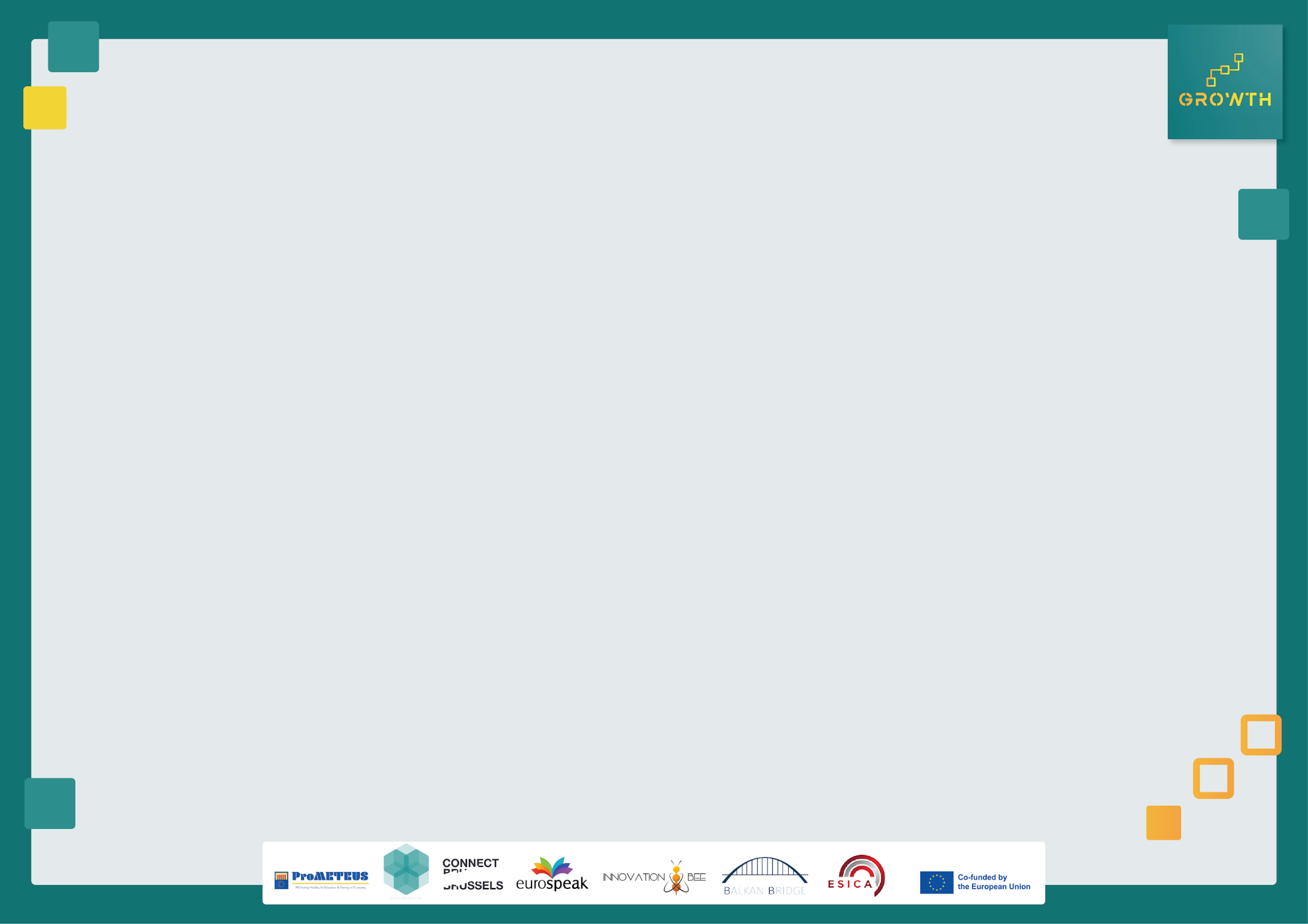 1. Ποιες ανάγκες ή προβλήματα της αγοράς εντόπισε η Spotify και πώς τα αντιμετώπισε η εταιρεία;

Το Spotify διαπίστωσε την ανάγκη για μια νόμιμη και προσβάσιμη υπηρεσία ροής μουσικής. Η αγορά αντιμετώπιζε προκλήσεις που σχετίζονταν με την πειρατεία, την περιορισμένη πρόσβαση σε ποικίλη μουσική και τα ξεπερασμένα μοντέλα διανομής. Το Spotify αντιμετώπισε αυτά τα ζητήματα εισάγοντας μια πλατφόρμα που επέτρεπε στους χρήστες να μεταδίδουν μια τεράστια βιβλιοθήκη μουσικής άμεσα, νόμιμα και με εξατομικευμένες λειτουργίες.

2. Σκεφτείτε πώς το μοντέλο του Spotify μεταμόρφωσε την κατανάλωση μουσικής σε παγκόσμιο επίπεδο. Με ποιους τρόπους επηρέασε τον τρόπο με τον οποίο οι άνθρωποι σκέφτονται για την πρόσβαση και την εμπειρία της μουσικής;

Το Spotify μεταμόρφωσε την κατανάλωση μουσικής παρέχοντας άμεση πρόσβαση σε μια τεράστια βιβλιοθήκη τραγουδιών. Μετατόπισε τη νοοτροπία των ανθρώπων από την κατοχή φυσικών αντιγράφων ή πειρατικών εκδόσεων σε μια πιο βολική και νόμιμη εμπειρία streaming. Το Spotify έκανε τη μουσική ένα εξατομικευμένο ταξίδι κατά παραγγελία, αλλάζοντας την αντίληψη του τρόπου με τον οποίο οι άνθρωποι έχουν πρόσβαση και απολαμβάνουν τις αγαπημένες τους μουσικές.
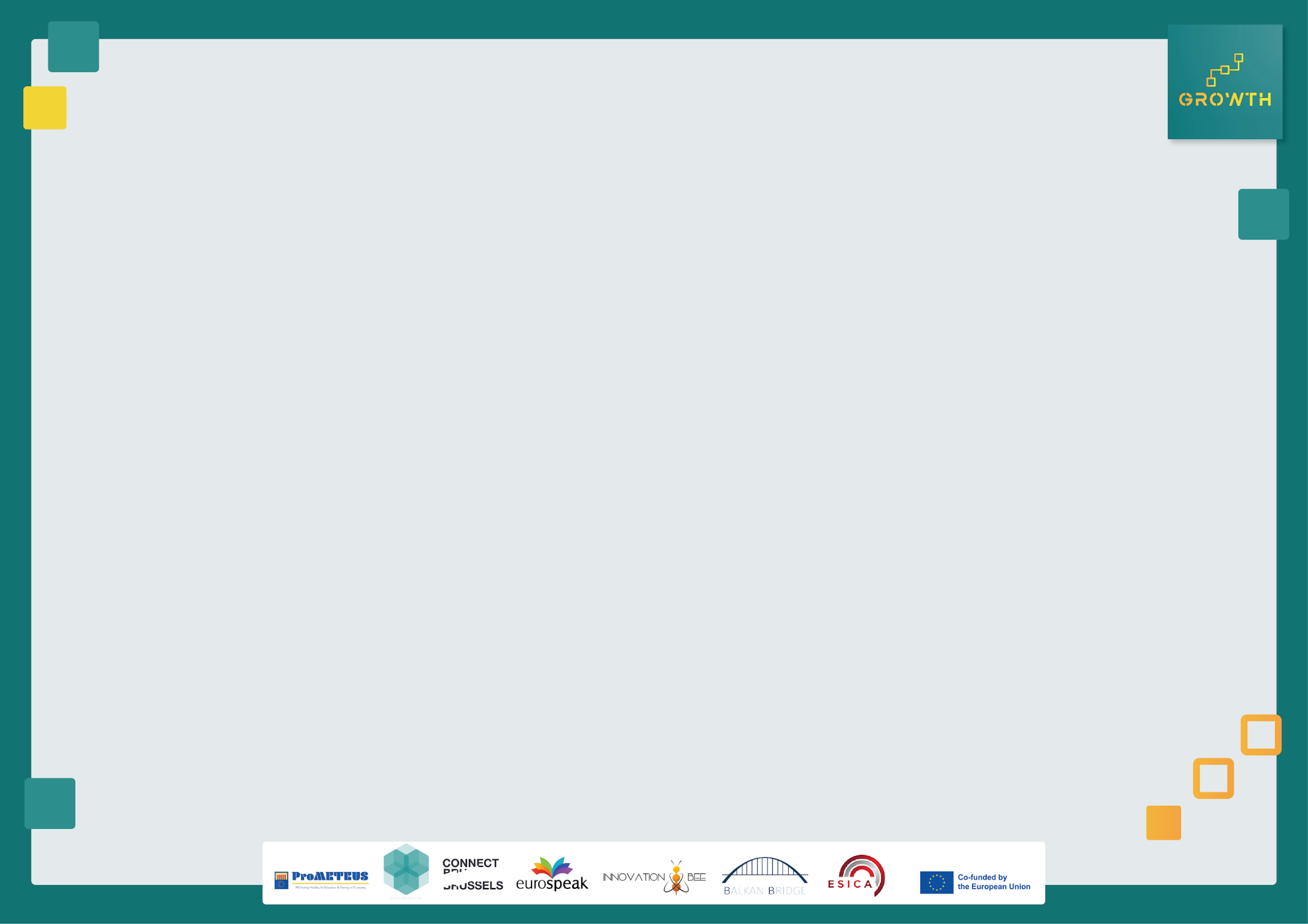 Στη ζωντανή τεχνολογική σκηνή της Εσθονίας το 2010, ο Kristo Käärmann, μαζί με τον συνιδρυτή του Taavet Hinrikus, εντόπισαν ένα σημαντικό πρόβλημα που αντιμετώπιζαν πολλοί - το υψηλό κόστος που σχετίζεται με τις διεθνείς μεταφορές χρημάτων. Εμπνευσμένοι από τις προσωπικές τους εμπειρίες από την εργασία τους στο εξωτερικό και τη διεκπεραίωση διασυνοριακών συναλλαγών, ξεκίνησαν να δημιουργήσουν μια λύση.

Η TransferWise γεννήθηκε από τη διαπίστωση ότι οι παραδοσιακές τράπεζες επέβαλαν υψηλά τέλη και άδικες συναλλαγματικές ισοτιμίες στους ανθρώπους που μεταφέρουν χρήματα από τα σύνορα. Ο Kristo και ο Taavet οραματίστηκαν μια πλατφόρμα που θα επέτρεπε σε ιδιώτες και επιχειρήσεις να στέλνουν χρήματα διεθνώς σε δίκαιη και διαφανή τιμή, εξαλείφοντας τις περιττές χρεώσεις.

Η καινοτομία πίσω από την TransferWise έγκειται στο μοντέλο ανταλλαγής συναλλάγματος peer-to-peer. Αντί να βασίζεται στις παραδοσιακές τραπεζικές διαδρομές, η πλατφόρμα συνέδεε τους χρήστες που ήθελαν να ανταλλάξουν νομίσματα με άλλους που έκαναν το αντίθετο. Αυτή η έξυπνη προσέγγιση μείωσε σημαντικά το κόστος, καθιστώντας τις διεθνείς μεταφορές χρημάτων πιο προσιτές για όλους.
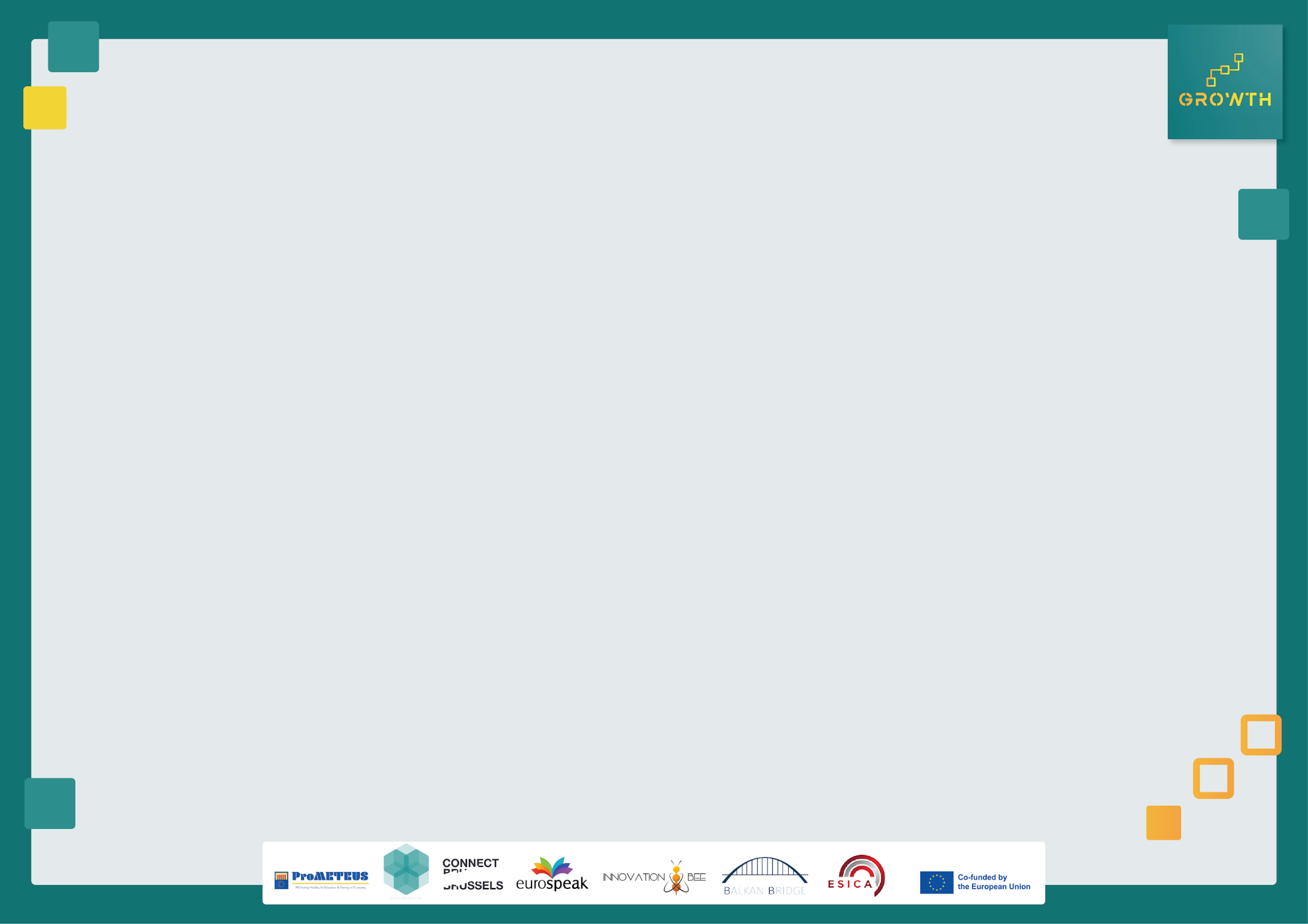 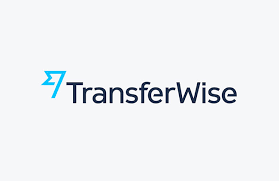 Η TransferWise κέρδισε γρήγορα έδαφος και επεκτάθηκε παγκοσμίως, μεταμορφώνοντας το τοπίο της FinTech. Η διαφάνεια, η δίκαιη τιμολόγηση και η ευκολία χρήσης της πλατφόρμας βρήκαν απήχηση σε ιδιώτες και επιχειρήσεις, αμφισβητώντας την κυριαρχία των παραδοσιακών χρηματοπιστωτικών ιδρυμάτων στον τομέα των διεθνών μεταφορών χρημάτων.

Ο Kristo Käärmann, ως συνιδρυτής και διευθύνων σύμβουλος της TransferWise, διαδραμάτισε καθοριστικό ρόλο στη διαμόρφωση της στρατηγικής και του οράματος της εταιρείας. Η ηγεσία του, μαζί με το καινοτόμο πνεύμα της ομάδας, ώθησε την TransferWise να γίνει μία από τις κορυφαίες εταιρείες FinTech παγκοσμίως.

Η TransferWise, γνωστή πλέον ως Wise, άφησε μια διαρκή κληρονομιά αποδεικνύοντας ότι οι χρηματοπιστωτικές υπηρεσίες μπορούν να είναι δίκαιες, διαφανείς και προσβάσιμες σε όλους. Η επιτυχία της πλατφόρμας ενθαρρύνει τους επιχειρηματίες, να επιχειρήσουν στον χώρο της FinTech και να προωθήσουν θετικές αλλαγές στον τρόπο παροχής χρηματοπιστωτικών υπηρεσιών.
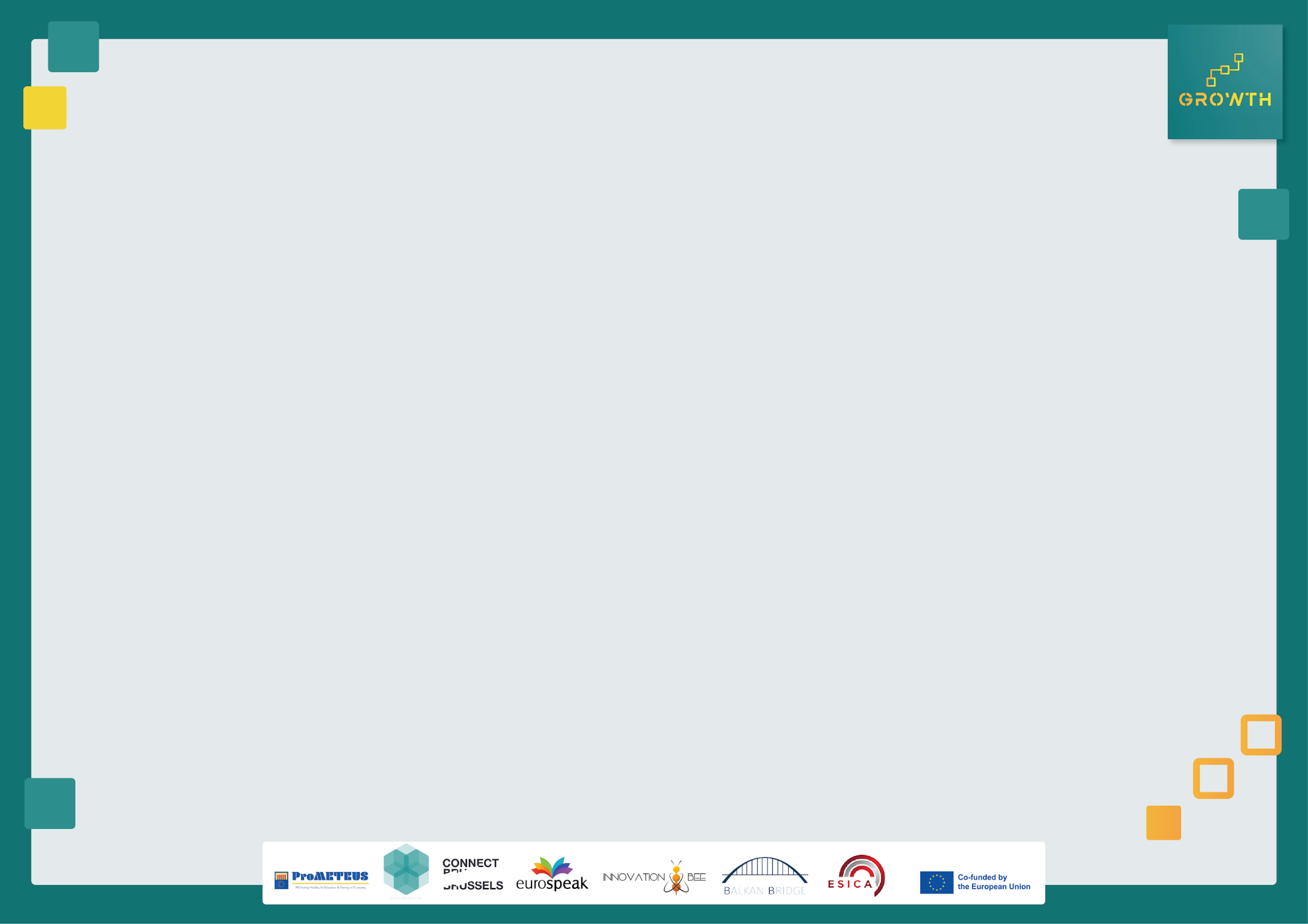 Τώρα ας αφιερώσουμε λίγο χρόνο για προβληματισμό:

Αφιερώστε λίγο χρόνο για να σκεφτείτε τις παρακάτω ερωτήσεις, μπορείτε να τις συζητήσετε με έναν φίλο σας ή να κρατήσετε σημειώσεις στο σημειωματάριό σας:

Πώς το καινοτόμο μοντέλο ανταλλαγής συναλλάγματος peer-to-peer της TransferWise αντιμετώπισε μια κοινή πρόκληση στις διεθνείς μεταφορές χρημάτων και τι διδάγματα μπορούν να αντλήσουν οι επιχειρηματίες από αυτή την προσέγγιση για την επίλυση προβλημάτων σε άλλους κλάδους;

Με ποιους τρόπους η ηγεσία του Kristo Käärmann συνέβαλε στην επιτυχία και τον παγκόσμιο αντίκτυπο της TransferWise και τι ιδέες μπορούν να αποκομίσουν οι επίδοξοι επιχειρηματίες από τον ρόλο του στην αναδιαμόρφωση του τοπίου FinTech;

Όταν τελειώσετε, συγκρίνετε τις απαντήσεις σας με αυτές της επόμενης διαφάνειας.
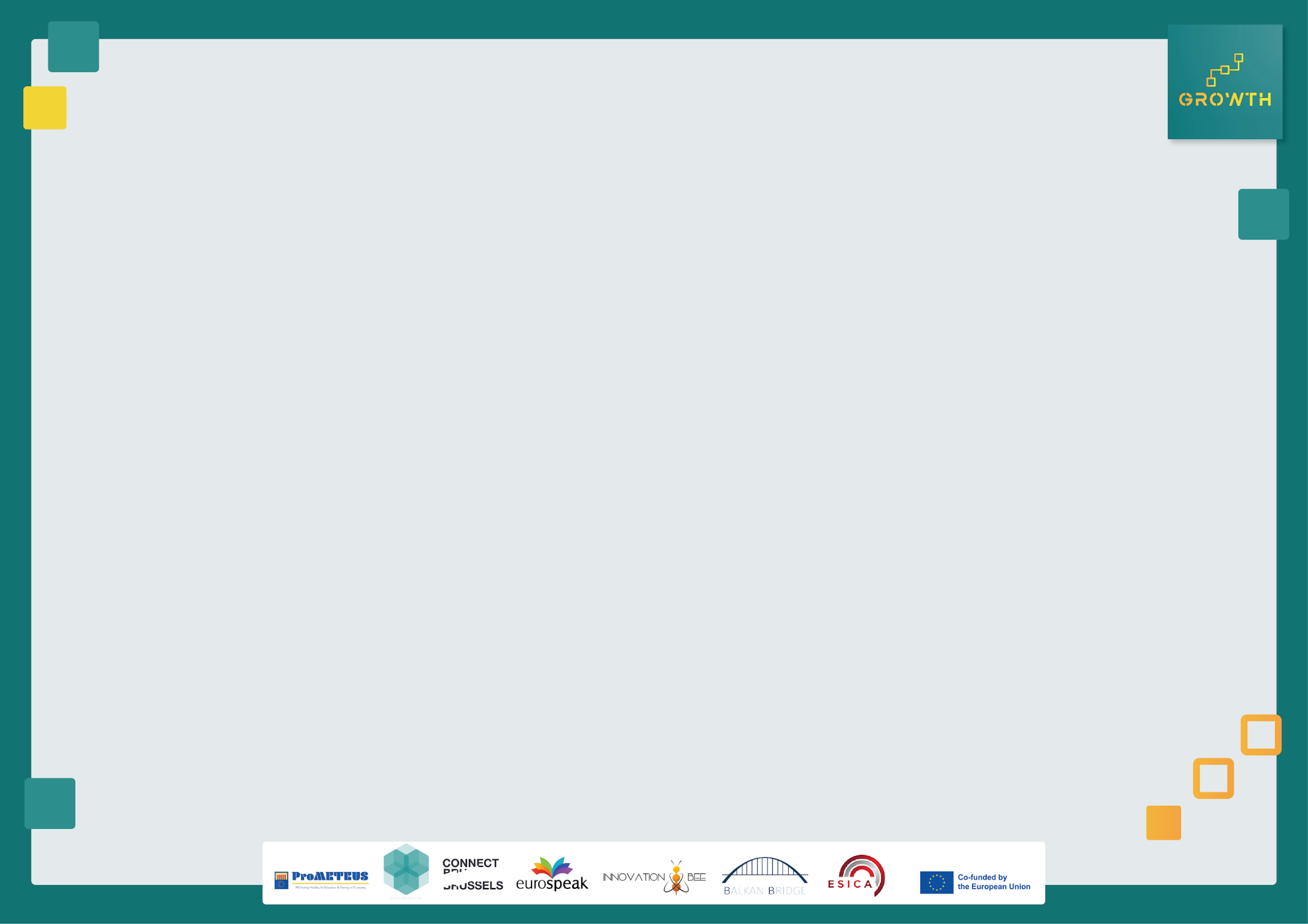 1. Πώς το καινοτόμο μοντέλο ανταλλαγής συναλλάγματος peer-to-peer της TransferWise αντιμετώπισε μια κοινή πρόκληση στις διεθνείς μεταφορές χρημάτων 
και ποια διδάγματα μπορούν να αντλήσουν οι επιχειρηματίες από αυτή την προσέγγιση για την επίλυση προβλημάτων σε άλλους κλάδους;

Το μοντέλο ανταλλαγής συναλλάγματος peer-to-peer της TransferWise αντιμετώπισε την πρόκληση του υψηλού κόστους που συνδέεται με τις διεθνείς μεταφορές χρημάτων, αποκλείοντας τους παραδοσιακούς τραπεζικούς μεσάζοντες. Η πλατφόρμα επέτρεπε στους χρήστες να ανταλλάσσουν νομίσματα απευθείας μεταξύ τους, με αποτέλεσμα δίκαιη και διαφανή τιμολόγηση. Οι επιχειρηματίες μπορούν να αντλήσουν το μάθημα ότι τα καινοτόμα, απευθείας προς τον καταναλωτή μοντέλα μπορούν να διαταράξουν κλάδους που επιβαρύνονται από αναποτελεσματικότητα και υψηλές χρεώσεις. Επανεξετάζοντας τις παραδοσιακές διαδικασίες, οι επιχειρηματίες μπορούν να δημιουργήσουν λύσεις που παρέχουν αξία και εξυπηρετούν καλύτερα τις ανάγκες των πελατών.

2. Με ποιους τρόπους η ηγεσία του Kristo Käärmann συνέβαλε στην επιτυχία και τον παγκόσμιο αντίκτυπο της TransferWise, και τι ιδέες μπορούν να αποκομίσουν οι επίδοξοι επιχειρηματίες από τον ρόλο του στην αναμόρφωση του FinTech τοπίου;

Η ηγεσία του Kristo Käärmann στην TransferWise χαρακτηρίστηκε από στρατηγικό όραμα, ανθεκτικότητα και δέσμευση για δικαιοσύνη στις χρηματοπιστωτικές υπηρεσίες. Ο ρόλος του στη διαμόρφωση της στρατηγικής της εταιρείας και στην προώθηση της παγκόσμιας επέκτασης ανέδειξε τον αντίκτυπο της τολμηρής ηγεσίας στον τομέα FinTech. Οι επίδοξοι επιχειρηματίες μπορούν να αποκτήσουν γνώσεις σχετικά με τη σημασία της ισχυρής ηγεσίας και την ικανότητα να πλοηγούνται στις προκλήσεις.
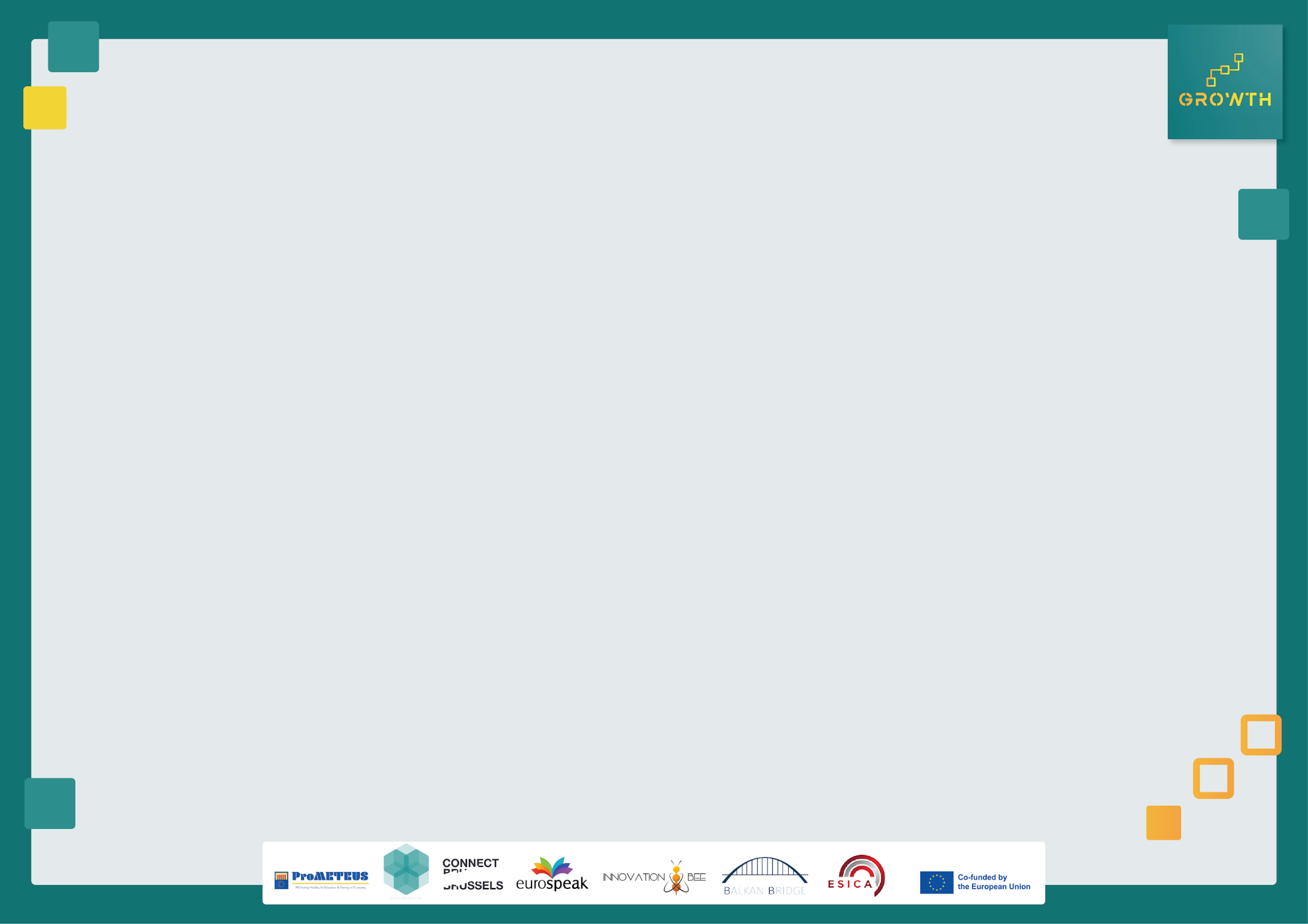 Ενότητα 3: Συστηματικές προσεγγίσεις για την παραγωγή και αξιολόγηση ιδεών.

Τι είναι ο καταιγισμός ιδεών και γιατί έχει σημασία;

Ο καταιγισμός ιδεών είναι σαν μια ομαδική δραστηριότητα όπου όλοι μαζεύονται για να βρουν διαφορετικές ιδέες. Η βασική ιδέα είναι να αφήσετε τη δημιουργικότητά σας να ξεσπάσει και να συζητήσετε ανοιχτά για τα πάντα. Δεν επιτρέπεται η κριτική! Κατά τη διάρκεια ενός καταιγισμού ιδεών, όλοι μπορούν να μοιραστούν τις σκέψεις, τις προτάσεις και τις ιδέες τους χωρίς να ανησυχούν μήπως κάποιος πει: "Μπα, αυτό δεν είναι ωραίο". Το θέμα είναι να αφήσουμε τη φαντασία μας να οργιάσει και να σκεφτούμε μαζί τα καλύτερα και πιο καινοτόμα πράγματα. 

Ο καταιγισμός ιδεών είναι κάτι περισσότερο από το να πετάς ιδέες στον αέρα - πρόκειται για τη δημιουργία μιας ατμόσφαιρας όπου η καινοτομία ανθίζει. Είτε ξεκινάτε από το μηδέν είτε βελτιώνετε μια υπάρχουσα ιδέα, ο αποτελεσματικός καταιγισμός ιδεών είναι ο ακρογωνιαίος λίθος της επιχειρηματικής επιτυχίας. Είναι η ευκαιρία σας να εξερευνήσετε το αχαρτογράφητο, να αμφισβητήσετε το status quo και να αναδείξετε ιδέες που μπορούν να επαναπροσδιορίσουν κλάδους.
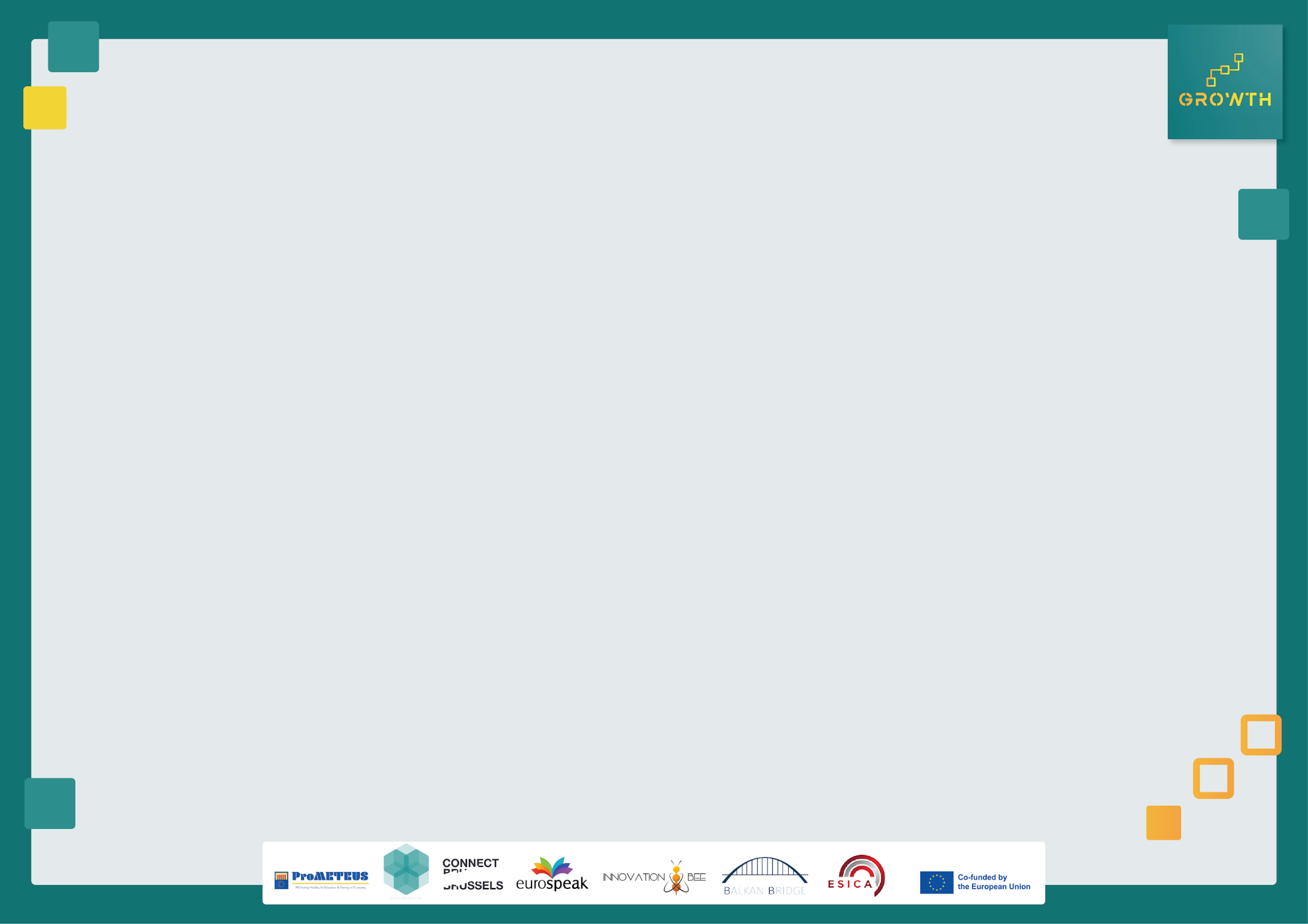 Κορυφαίες συμβουλές για Brainstorming:

1. Δημιουργήστε ένα διασκεδαστικό περιβάλλον:
Βάλτε λίγη ευχάριστη μουσική, πάρτε πολύχρωμους μαρκαδόρους και κάντε το χώρο ζωντανό. Η δημιουργία ενός διασκεδαστικού και χαλαρού περιβάλλοντος μπορεί να ενισχύσει τη δημιουργικότητα και να κάνει τις συνεδρίες καταιγισμού ιδεών πιο ευχάριστες.

2. Σκεφτείτε σε μεγάλο βαθμό, και στη συνέχεια βελτιώστε:
 Ενθαρρύνετε τη σκέψη χωρίς περιορισμούς στην αρχή. Αφήστε τις ιδέες να ρέουν χωρίς να ανησυχείτε πολύ για την πρακτικότητα. Μετά τον αρχικό καταιγισμό ιδεών, μπορείτε να περιορίσετε και να βελτιώσετε τις πιο υποσχόμενες ιδέες.

3. Doodle and Sketch:
Η οπτικοποίηση των ιδεών μέσω σκίτσων ή απλών σκίτσων μπορεί να βοηθήσει να ζωντανέψουν οι ιδέες. Δεν χρειάζεται να είστε καλλιτέχνης- ο στόχος είναι να αποτυπώσετε τις ιδέες σας στο χαρτί με τρόπο που να έχει νόημα για εσάς.

4. Συμμετοχή διαφορετικών προοπτικών:
Ζητήστε τη γνώμη φίλων, συγγενών ή συμμαθητών με διαφορετικά ενδιαφέροντα και υπόβαθρο. Η διαφορετικότητα της σκέψης μπορεί να φέρει μοναδικές προοπτικές και να ενισχύσει τον πλούτο των ιδεών σας.

5. Χρησιμοποιήστε την τεχνολογία δημιουργικά:
Αξιοποιήστε τα τεχνολογικά εργαλεία που απευθύνονται στη γενιά σας. Οι εικονικοί πίνακες, οι διαδικτυακές πλατφόρμες συνεργασίας και οι εφαρμογές που έχουν σχεδιαστεί για δημιουργική σκέψη μπορούν να δώσουν μια τεχνολογική πινελιά στις συνεδρίες brainstorming.
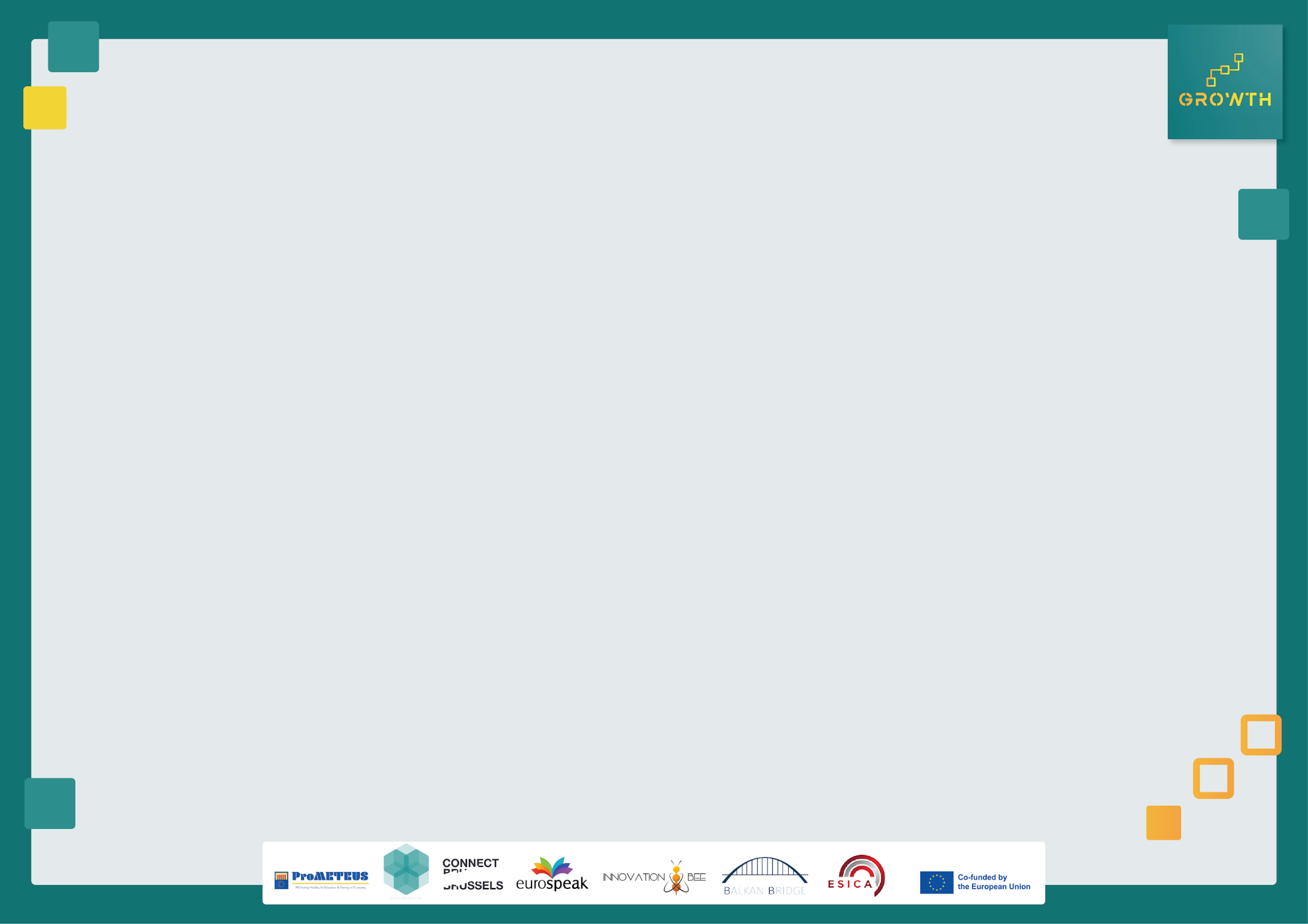 6. Συνδυάστε τα πάθη:
Σκεφτείτε τα χόμπι σας, τα ενδιαφέροντά σας και τα πράγματα που σας παθιάζουν. Ο συνδυασμός των ενδιαφερόντων σας με πιθανές επιχειρηματικές ιδέες μπορεί να κάνει το επιχειρηματικό σας ταξίδι πιο συναρπαστικό και ουσιαστικό.

7. Θέστε μικρές προκλήσεις:
Ξεκινήστε με μικρές προκλήσεις ή προβλήματα που παρατηρείτε στην καθημερινή σας ζωή. Πώς μπορείτε να κάνετε κάτι πιο αποτελεσματικό, διασκεδαστικό ή βιώσιμο; Η επίλυση καθημερινών προβλημάτων μπορεί να οδηγήσει σε καινοτόμες επιχειρηματικές ιδέες.

8. Γιορτάστε τις τρελές ιδέες:
Δεν υπάρχουν κακές ιδέες στον καταιγισμό ιδεών! Ακόμη και οι πιο τρελές ιδέες μπορούν να προκαλέσουν κάτι λαμπρό. Γιορτάστε και αξιοποιήστε αυτές τις άγριες, εξωπραγματικές σκέψεις.

9. Να είστε ανοιχτοί στη συνεργασία:
Μοιραστείτε τις ιδέες σας με φίλους ή συμμαθητές και ενθαρρύνετέ τους να συνεισφέρουν. Η συνεργασία μπορεί να μετατρέψει έναν ατομικό καταιγισμό ιδεών σε μια δυναμική ανταλλαγή ιδεών.

10. Μείνετε περίεργοι:
Κρατήστε την περιέργειά σας ζωντανή. Εξερευνήστε νέες τάσεις, τεχνολογίες και κλάδους. Η περιέργειά σας θα σας βοηθήσει να παραμείνετε ανοιχτοί σε νέες ιδέες και ευκαιρίες.
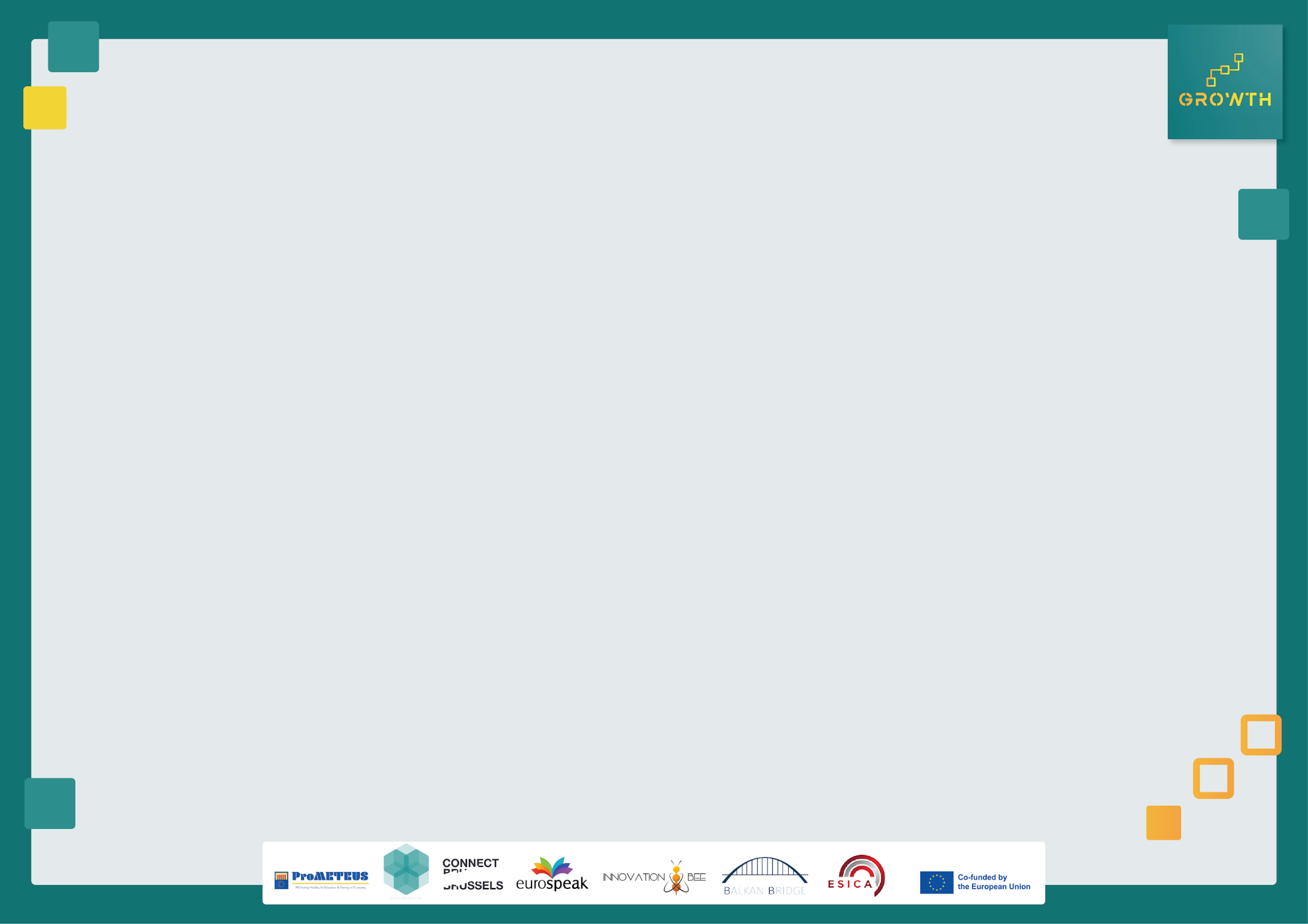 Τι είναι το SWOT;
SWOT σημαίνει Δυνατά Σημεία, Αδυναμίες, Ευκαιρίες και Απειλές. Μπορεί να είναι χρήσιμο για την κατανόηση της επιχειρηματικής σας ιδέας από μέσα προς τα έξω. Ας αναλύσουμε κάθε συστατικό στοιχείο:

Δυνατά σημεία (S):
Τι κάνει την ιδέα σας να λάμπει; Τα δυνατά σημεία είναι οι υπερδυνάμεις που διαθέτει η ιδέα σας. Αυτά μπορεί να είναι μοναδικά χαρακτηριστικά, δεξιότητες ή πόροι που δίνουν στην ιδέα σας ανταγωνιστικό πλεονέκτημα.

Αδυναμίες (W):
Κάθε υπερήρωας έχει μια αδυναμία, σωστά; Προσδιορίστε τις πτυχές που μπορεί να εμποδίζουν την ιδέα σας. Θα μπορούσε να είναι η έλλειψη ορισμένων δεξιοτήτων, οι περιορισμένοι πόροι ή οι πιθανές προκλήσεις που πρέπει να αντιμετωπιστούν.

Ευκαιρίες (O):
Προσέξτε τις συναρπαστικές δυνατότητες που περιμένουν να εξερευνηθούν. Οι ευκαιρίες είναι εξωτερικοί παράγοντες στον κόσμο γύρω σας που η ιδέα σας μπορεί να αξιοποιήσει για την επιτυχία. Υπάρχει μια αναπτυσσόμενη αγορά; Αναδυόμενες τάσεις; Νέες τεχνολογίες;

Απειλές (Τ):
Όπως οι κακοί σε μια ιστορία, έτσι και οι απειλές είναι εξωτερικοί παράγοντες που θα μπορούσαν να βλάψουν την ιδέα σας. Μπορεί να είναι ο ανταγωνισμός, οι μεταβαλλόμενες τάσεις της αγοράς ή οποιεσδήποτε προκλήσεις που ενέχουν κίνδυνο.
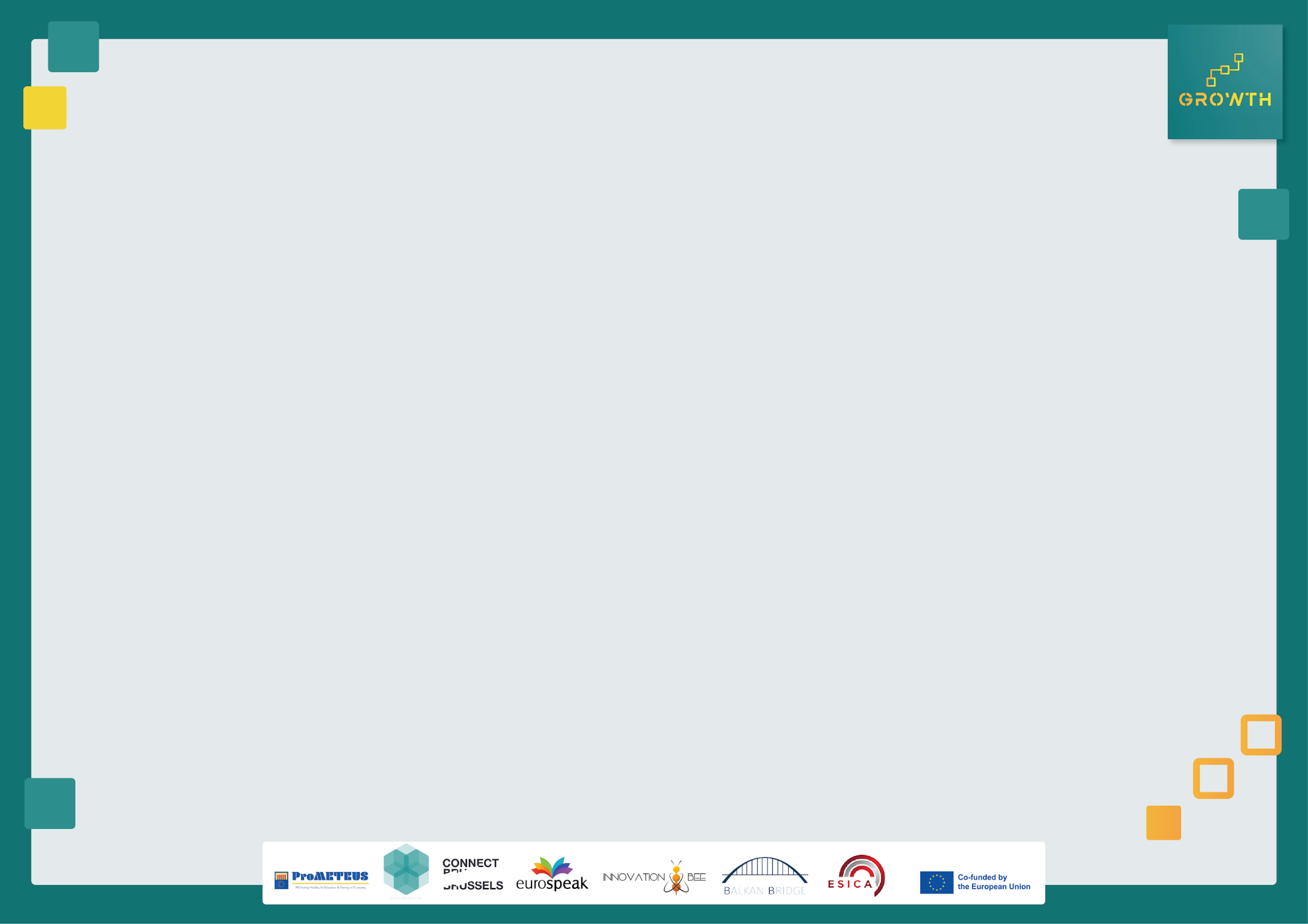 Πώς να διεξάγετε μια ανάλυση SWOT:

Δυνατά σημεία:
Καταγράψτε όλες τις θετικές πτυχές της ιδέας σας.
Ποιες μοναδικές δεξιότητες ή γνώσεις προσφέρετε στο τραπέζι;
Ποια χαρακτηριστικά κάνουν την ιδέα σας να ξεχωρίζει;

Αδυναμίες:
Να είστε ειλικρινείς σχετικά με τις προκλήσεις που μπορεί να αντιμετωπίσει η ιδέα σας.
Υπάρχουν δεξιότητες που πρέπει να αναπτύξετε;
Ποιους περιορισμούς έχει η ιδέα σας;

Ευκαιρίες:
Διερευνήστε τους εξωτερικούς παράγοντες που θα μπορούσαν να ωφελήσουν την ιδέα σας.
Υπάρχουν τάσεις ή αγορές σε άνοδο;
Πώς μπορείτε να αξιοποιήσετε τις εξωτερικές ευκαιρίες;

Απειλές:
Εντοπισμός πιθανών προκλήσεων και κινδύνων.
Ποιος ή τι θα μπορούσε να αποτελέσει απειλή για την επιτυχία της ιδέας σας;
Ποιες προκλήσεις μπορεί να προκύψουν στην αγορά;
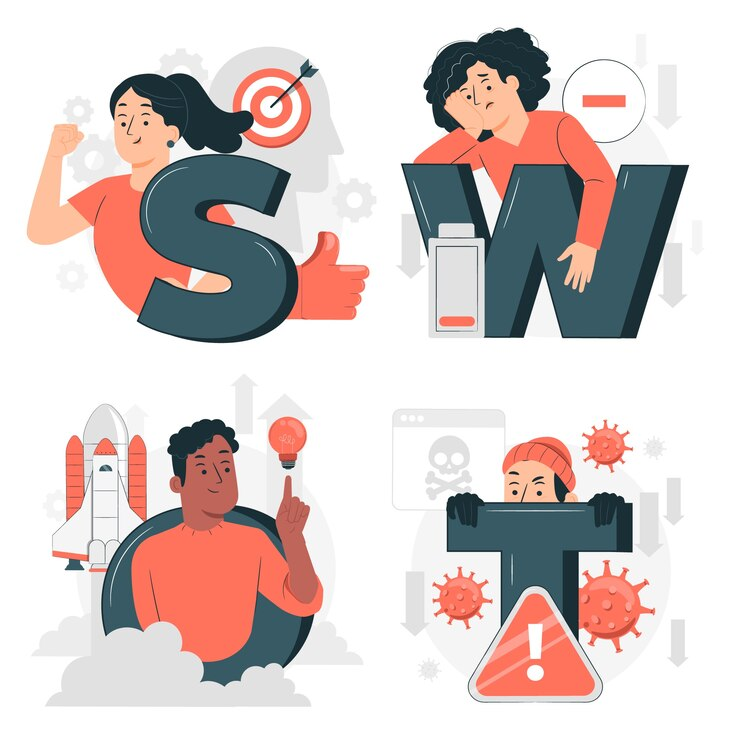 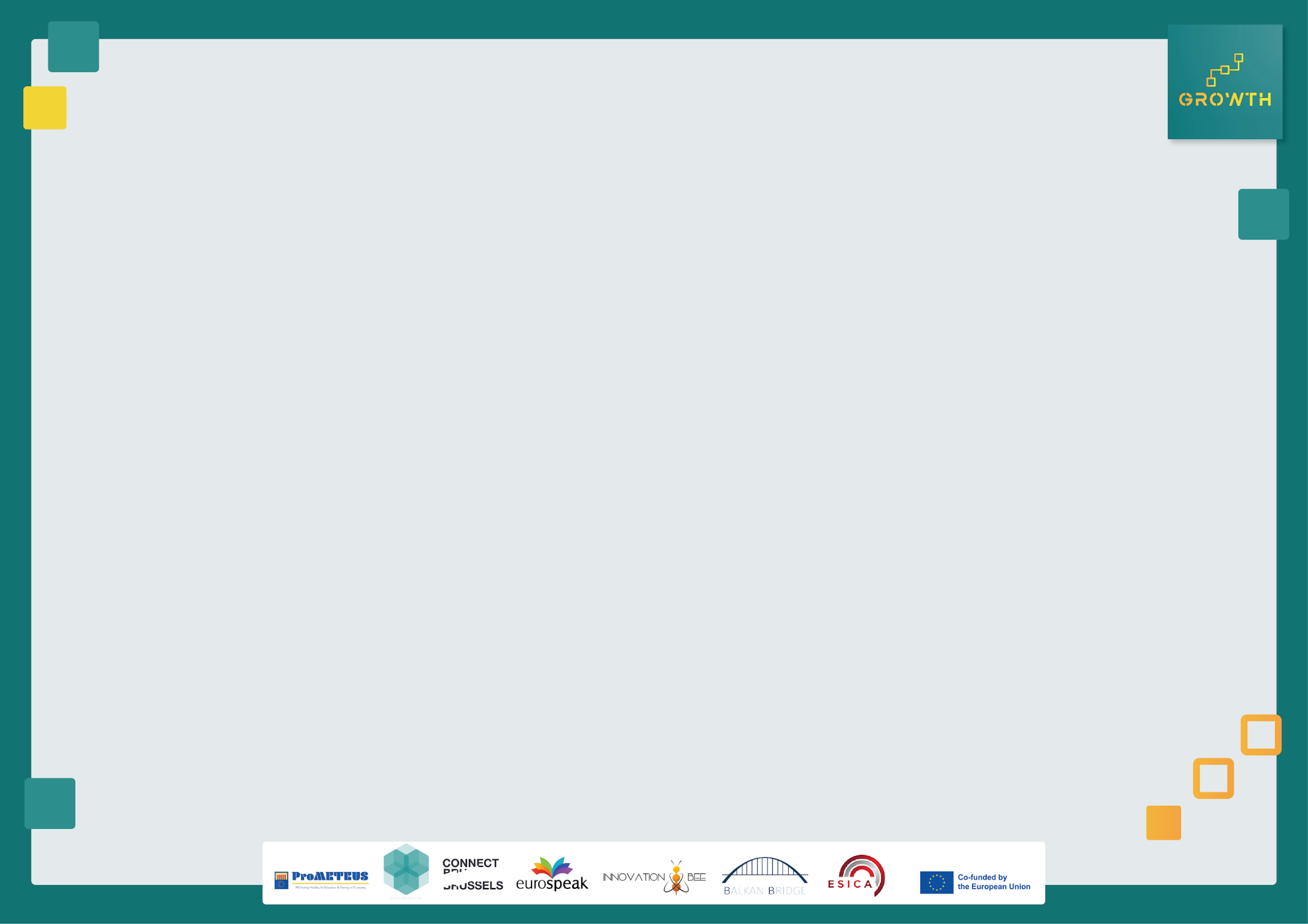 Τώρα ας δούμε:

Ενότητα 4: Εντοπισμός κενών στην αγορά.

Όταν θέλουμε να εντοπίσουμε κενά στην αγορά, αυτό έχει να κάνει με την αντίληψη αναγκών και ευκαιριών που άλλοι μπορεί να έχουν παραβλέψει.

Για να το κάνετε αυτό, σκεφτείτε τα εξής:

Δώστε προσοχή στο περιβάλλον σας, στις καθημερινές σας εμπειρίες και στις καταναλωτικές συμπεριφορές. Μερικές φορές, οι πιο πολύτιμες ιδέες προκύπτουν από τα συνηθισμένα.
Οι επιτυχημένες επιχειρήσεις προκύπτουν συχνά από την αντιμετώπιση των σημείων πόνου των καταναλωτών. Ποιες προκλήσεις αντιμετωπίζουν οι άνθρωποι στην καθημερινή τους ζωή; Πού υστερούν τα υπάρχοντα προϊόντα ή υπηρεσίες; Η ανάλυση αυτών των σημείων πόνου μπορεί να αποκαλύψει κενά που περιμένουν να καλυφθούν.
Βυθιστείτε σε μια ολοκληρωμένη έρευνα αγοράς. Κατανοήστε το σημερινό τοπίο των προϊόντων ή υπηρεσιών στον κλάδο σας. Τι είναι δημοφιλές και τι φαίνεται να λείπει; Οι έρευνες, οι συνεντεύξεις και η ανάλυση δεδομένων μπορούν να αποτελέσουν ισχυρά εργαλεία για την αποκάλυψη κενών.
Εξερευνήστε εξειδικευμένες αγορές που μπορεί να μην εξυπηρετούνται επαρκώς ή να παραβλέπονται από τους μεγαλύτερους ανταγωνιστές. Οι εξειδικευμένες αγορές μπορούν να αποτελέσουν πλούσιες πηγές ευκαιριών, παρέχοντας ένα μοναδικό χώρο για να ευδοκιμήσει η επιχείρησή σας. Σκεφτείτε συγκεκριμένες δημογραφικές ομάδες, γεωγραφικές περιοχές ή εξειδικευμένα ενδιαφέροντα.
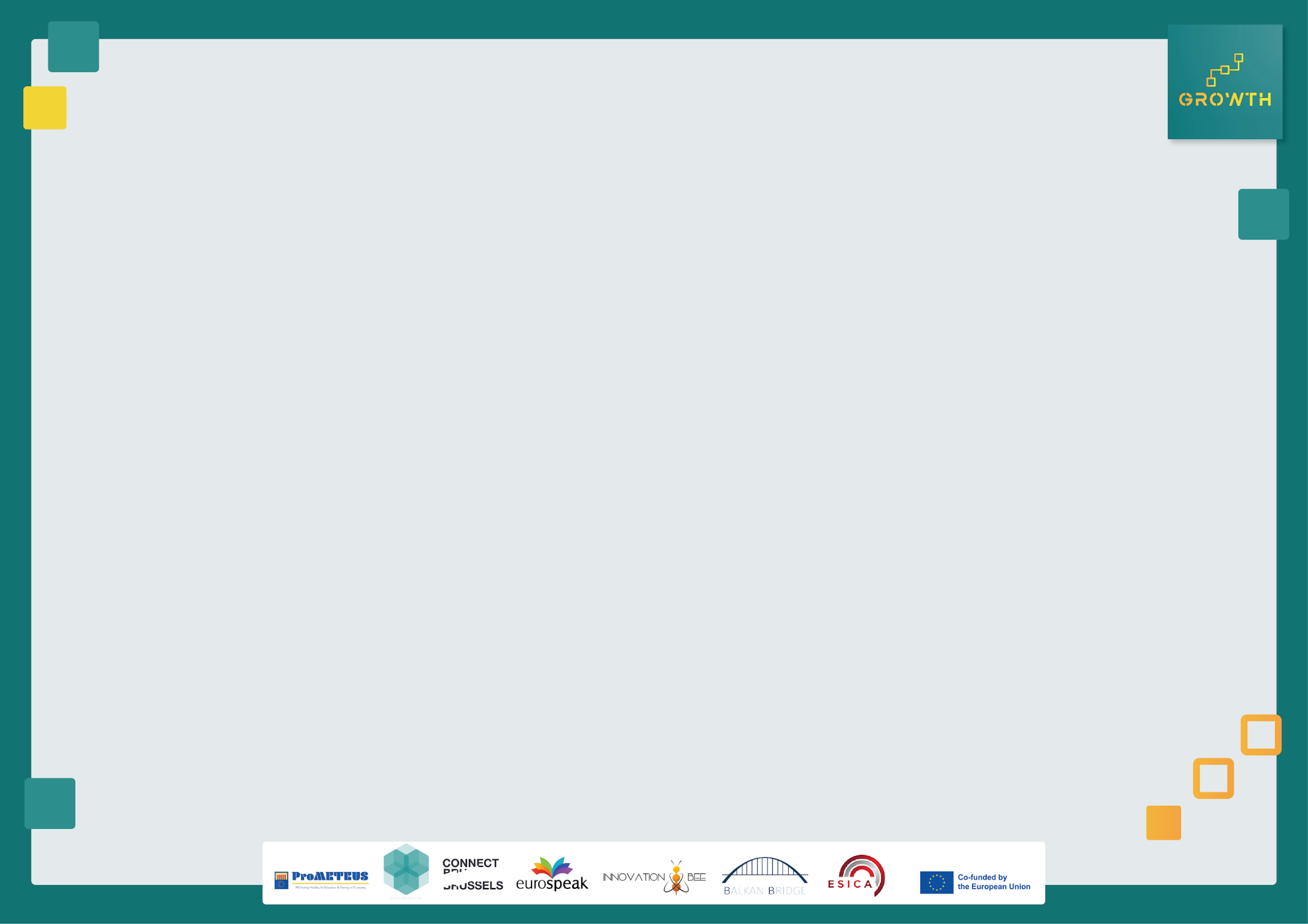 5. Παρακολουθήστε στενά τις τεχνολογικές εξελίξεις. Η τεχνολογία μπορεί συχνά να δημιουργήσει κενά στην αγορά ανοίγοντας νέες δυνατότητες. Εξετάστε πώς μπορούν να αξιοποιηθούν οι αναδυόμενες τεχνολογίες για την εισαγωγή καινοτόμων προϊόντων ή υπηρεσιών.

6. Να είστε μπροστά από τις τάσεις του κλάδου και να γνωρίζετε τις αλλαγές στις προτιμήσεις των καταναλωτών. Τι συζητούν οι άνθρωποι και πού κατευθύνεται η αγορά; Ο εντοπισμός των αναδυόμενων τάσεων μπορεί να οδηγήσει σε ευκαιρίες που ευθυγραμμίζονται με τις εξελισσόμενες ανάγκες των καταναλωτών.

7.Αναλύστε τις στρατηγικές και τις προσφορές των ανταγωνιστών σας. Πού υπερέχουν και πού μπορεί να υστερούν; Ο εντοπισμός κενών στην αγορά σε σχέση με τους ανταγωνιστές σας σας επιτρέπει να τοποθετήσετε την επιχείρησή σας στρατηγικά.

8. Εξετάστε την πολιτιστική και κοινωνική δυναμική του κοινού-στόχου σας. Πώς επηρεάζουν οι πολιτισμικές αλλαγές τις ανάγκες και τις επιθυμίες τους; Η κατανόηση αυτών των δυναμικών μπορεί να σας βοηθήσει να εντοπίσετε κενά που συντονίζονται με τις αξίες και τις προτιμήσεις του κοινού σας.

9.Προβλέψτε τις μελλοντικές ανάγκες και τάσεις. Τι μπορεί να χρειαστούν οι άνθρωποι τα επόμενα χρόνια; Το να σκέφτεστε μπροστά και να οραματίζεστε το μέλλον μπορεί να τοποθετήσει την επιχείρησή σας στην πρώτη γραμμή των αναδυόμενων απαιτήσεων της αγοράς.

10.Ακούστε τους πιθανούς πελάτες σας. Τι λένε για τα υπάρχοντα προϊόντα ή υπηρεσίες; Τα σχόλια των πελατών αποτελούν πολύτιμη πηγή πληροφοριών για τον εντοπισμό τομέων βελτίωσης και καινοτομίας.
Ενότητα 4: Επιχειρηματικός σχεδιασμός και στρατηγική
Στόχοι
Κατανοήστε τη σημασία του επιχειρηματικού σχεδιασμού για νεοσύστατες και καθιερωμένες επιχειρήσεις.
Εξερευνήστε τα στοιχεία ενός ολοκληρωμένου επιχειρηματικού σχεδίου.
Μάθετε στρατηγικές για την ανάλυση της αγοράς, την τμηματοποίηση και την ανταγωνιστική ανάλυση.
Ανακαλύψτε μεθόδους για τη διαμόρφωση αποτελεσματικών στρατηγικών διαφοροποίησης.
Κατακτήστε την τεχνική ανάλυσης SWOT και την εφαρμογή της.
Ανάπτυξη δεξιοτήτων αξιολόγησης και διαχείρισης κινδύνων για την αποτελεσματική αντιμετώπιση των αβεβαιοτήτων.
Εισαγωγή στον επιχειρηματικό σχεδιασμό και τη στρατηγική
Στον σημερινό ταχέως εξελισσόμενο επιχειρηματικό κόσμο, η γνώση του τρόπου δημιουργίας καλών επιχειρηματικών σχεδίων και στρατηγικών είναι πραγματικά σημαντική για να διασφαλίσετε ότι η επιχείρησή σας μπορεί να συνεχίσει να αναπτύσσεται. Είναι σαν να έχετε έναν οδικό χάρτη για την επιτυχία. Για να το κάνετε αυτό καλά, πρέπει να είστε καλοί στο να εξετάζετε τα δεδομένα, να σκέφτεστε μπροστά και να είστε έτοιμοι να αλλάξετε πορεία αν χρειαστεί.
Η κατανόηση πραγμάτων όπως το πώς λειτουργεί η αγορά, τι θέλουν οι πελάτες και σε τι είναι καλή η επιχείρησή σας είναι το κλειδί για την κατάρτιση ενός καλού σχεδίου. Αλλά δεν είναι μόνο ο σχεδιασμός - πρέπει επίσης να είστε σε θέση να θέσετε τα σχέδιά σας σε εφαρμογή και να είστε αρκετά ευέλικτοι ώστε να τα προσαρμόζετε καθώς τα πράγματα αλλάζουν.
Για τις μικρές επιχειρήσεις, υπάρχουν ακόμη περισσότερες προκλήσεις που πρέπει να αντιμετωπίσουν, όπως η έλλειψη επαρκών χρημάτων ή η αντιμετώπιση των σκαμπανεβασμάτων της αγοράς. Αλλά με το να είστε έξυπνοι ως προς τον τρόπο που χρησιμοποιείτε τους πόρους σας και να είστε έτοιμοι να προσαρμοστείτε, μπορείτε να διασφαλίσετε ότι η επιχείρησή σας όχι μόνο θα επιβιώσει αλλά και θα ευδοκιμήσει σε ένα δύσκολο περιβάλλον.
Ορισμός του επιχειρηματικού σχεδιασμού
Ορισμός: Το επιχειρηματικό σχέδιο χρησιμεύει ως ένας ολοκληρωμένος οδικός χάρτης που περιγράφει λεπτομερώς τους στόχους μιας εταιρείας και τις στρατηγικές που θα χρησιμοποιήσει για την επίτευξή τους. Συγκεντρώνει την ουσία της επιχείρησης, περιγράφοντας την αποστολή, το όραμα και τις επιχειρησιακές μεθόδους της.
Σημασία: Τα επιχειρηματικά σχέδια είναι απαραίτητα, είτε πρόκειται για νεοσύστατες είτε για εδραιωμένες επιχειρήσεις. Οι νεοσύστατες επιχειρήσεις βασίζονται σε αυτά για να εξασφαλίσουν χρηματοδότηση και να προσελκύσουν επενδυτές, ενώ οι καθιερωμένες επιχειρήσεις τα χρησιμοποιούν για να διατηρήσουν την εστίαση και την ευθυγράμμιση με τους μακροπρόθεσμους στόχους τους.
Γιατί τα επιχειρηματικά σχέδια έχουν σημασία
Σημασία στις νεοσύστατες επιχειρήσεις: Πριν από την έναρξη των εργασιών, κάθε νέα επιχείρηση πρέπει να συντάσσει σχολαστικά ένα επιχειρηματικό σχέδιο. Τα χρηματοπιστωτικά ιδρύματα και οι επενδυτές επιχειρηματικών κεφαλαίων συχνά το απαιτούν ως προϋπόθεση για την εξέταση της χρηματοδότησης, υπογραμμίζοντας τον καθοριστικό του ρόλο στην εξασφάλιση ζωτικών πόρων.

Βιωσιμότητα και σχεδιασμός: Η έρευνα δείχνει ότι οι επιχειρηματίες που περιγράφουν σχολαστικά τις επιχειρηματικές τους στρατηγικές μέσω επίσημων σχεδίων έχουν 16% περισσότερες πιθανότητες να επιτύχουν βιωσιμότητα σε σύγκριση με εκείνους που δεν το κάνουν (Harvard Business Review, 2017). Αυτό υπογραμμίζει την κρισιμότητα του σχεδιασμού για την αντιμετώπιση των αβεβαιοτήτων που είναι συνυφασμένες με τις επιχειρηματικές προσπάθειες.

Συνεχής προσαρμογή: Αντίθετα, θα πρέπει να υπόκειται σε περιοδική αναθεώρηση και αναπροσαρμογή, ώστε να προσαρμόζεται στις μεταβαλλόμενες συνθήκες και στους εξελισσόμενους οργανωτικούς στόχους. Αυτή η δυναμική προσέγγιση εξασφαλίζει την ευθυγράμμιση με τις τάσεις της αγοράς και ενισχύει την ανταπόκριση της εταιρείας στις αναδυόμενες ευκαιρίες και προκλήσεις.
Κατανόηση του στρατηγικού οράματος
Καθώς εμβαθύνουμε στα συστατικά στοιχεία ενός επιχειρηματικού σχεδίου και στις στρατηγικές για την ανάλυση της αγοράς, την τμηματοποίηση, την ανταγωνιστική ανάλυση και την αξιολόγηση των κινδύνων, είναι ζωτικής σημασίας να τονίσουμε τη συνολική σημασία του στρατηγικού οράματος. 
Ένα στρατηγικό όραμα χρησιμεύει ως κατευθυντήρια δύναμη πίσω από αυτές τις βασικές επιχειρηματικές διαδικασίες. Διαμορφώνει τους στόχους, τις προτεραιότητες και τις αποφάσεις που περιγράφονται στο επιχειρηματικό σχέδιο, παρέχοντας έναν οδικό χάρτη για την πλοήγηση στην πολυπλοκότητα της αγοράς, τον προσδιορισμό των τμημάτων-στόχων, την κατανόηση των ανταγωνιστών και την αξιολόγηση των κινδύνων. Ευθυγραμμίζοντας κάθε πτυχή του επιχειρηματικού σχεδιασμού και της ανάλυσης με ένα σαφές στρατηγικό όραμα, οι οργανισμοί μπορούν να χαράξουν αποτελεσματικά την πορεία τους προς τη βιώσιμη ανάπτυξη και επιτυχία.
Βασικά σημεία:
Γιατί έχει σημασία:
Καθοδηγεί τη στρατηγική και τις αποφάσεις, επιτρέποντας την προσαρμογή στις αλλαγές της αγοράς.
Εξασφαλίζει την ευθυγράμμιση με την αποστολή, προωθώντας τη διαρκή επιτυχία και την προσαρμοστικότητα.
Οφέλη:
Επικεντρώνει τις προσπάθειες, βοηθά στην επίτευξη στόχων και δημιουργεί ανταγωνιστικό πλεονέκτημα.
Θέτει τα θεμέλια για ανάπτυξη εν μέσω δυναμικών συνθηκών της αγοράς.
Ανάπτυξη του οράματός σας:
Καθορίστε τους ρόλους διαχείρισης, εμπλέξτε τους ενδιαφερόμενους και αναλύστε τη θέση στην αγορά.
Προώθηση συζητήσεων για ενιαίο όραμα, αποτελεσματική διαμόρφωση της δήλωσης και συλλογή ανατροφοδότησης.
Επικοινωνήστε ευρέως το όραμα και επιτρέψτε ευελιξία για προσαρμογές.
Συνιστώσες ενός επιχειρηματικού σχεδίου
Τα αποτελεσματικά επιχειρηματικά σχέδια αποτελούνται από διάφορα βασικά στοιχεία που περιγράφουν διάφορες πτυχές των στόχων και των στρατηγικών μιας εταιρείας. 
Ας εμβαθύνουμε στα δέκα βασικά στοιχεία ενός επιχειρηματικού σχεδίου:
Περίληψη:
Παρέχει μια επισκόπηση ολόκληρου του επιχειρηματικού σχεδίου, συμπεριλαμβανομένης της αποστολής του οργανισμού, των προϊόντων, των υπηρεσιών και του λόγου ίδρυσης της εταιρείας.
Περιγραφή της επιχείρησης:
Προσφέρει μια ολοκληρωμένη επισκόπηση της επιχείρησης, των στόχων της, των προϊόντων, των υπηρεσιών, της πελατειακής βάσης-στόχου, των τάσεων του κλάδου, των κύριων ανταγωνιστών και της εμπειρίας της ομάδας.
Διαχείριση και οργάνωση Περιγραφή:
Διερευνά τα προσόντα της ομάδας διαχείρισης, τις αρμοδιότητες, τις απαιτήσεις σε ανθρώπινους πόρους και τη νομική δομή της εταιρείας.
Περιγραφή προϊόντων και υπηρεσιών:
Αναφέρει λεπτομερώς τα προϊόντα και τις υπηρεσίες που προσφέρονται, συμπεριλαμβανομένων των διαδικασιών κατασκευής, της ανθεκτικότητας, της χρησιμότητας και του προβλεπόμενου κόστους.
Επιχειρησιακό σχέδιο:
Περιγράφει τον τρόπο με τον οποίο η εταιρεία σκοπεύει να λειτουργήσει, συμπεριλαμβανομένων των δραστηριοτήτων που σχετίζονται με την εφοδιαστική, την πνευματική ιδιοκτησία και το προσωπικό.
Ανάλυση και τμηματοποίηση της αγοράς:
Ερευνά και προσδιορίζει το κύριο κοινό-στόχο, τις ανάγκες του, τα δημογραφικά του στοιχεία και το πού μπορεί να βρεθεί, επιτρέποντας τον στρατηγικό σχεδιασμό για την αποτελεσματική ικανοποίηση των απαιτήσεών του.
Ανταγωνιστική ανάλυση:
Συγκρίνει την εταιρεία με τους ανταγωνιστές της, επισημαίνοντας τα δυνατά και αδύνατα σημεία, τα πλεονεκτήματα και τις διακρίσεις, καθώς και τις πιθανές προκλήσεις στην αγορά.
Στρατηγικές διαφοροποίησης:
Εφαρμόζει στρατηγικές για να διαφοροποιήσει το προϊόν ή την υπηρεσία σας από τους ανταγωνιστές, όπως η προσφορά μοναδικών χαρακτηριστικών, ανώτερης ποιότητας ή καινοτόμων λύσεων, δημιουργώντας έτσι μια ξεχωριστή πρόταση αξίας στην αγορά.
Αξιολόγηση κινδύνου:
Εντοπίζει και αναλύει πιθανούς κινδύνους για τις επιχειρηματικές δραστηριότητες, επιτρέποντας τη λήψη προληπτικών μέτρων για τον μετριασμό και τη διασφάλιση της συνέχειας.
Σχέδιο μάρκετινγκ και πωλήσεων:
Περιγράφει στρατηγικές μάρκετινγκ και προώθησης, σχέδια τιμολόγησης, στρατηγικές πωλήσεων, μοναδικές προτάσεις πώλησης και μεθόδους προσέγγισης του κοινού-στόχου.
Οικονομική πρόβλεψη και ανάγκες:
Εξηγεί τις μεθόδους δημιουργίας εσόδων, τις πηγές χρηματοδότησης, τις οικονομικές καταστάσεις, την ανάλυση και τις προβλέψεις ταμειακών ροών.
Ανάλυση και τμηματοποίηση της αγοράς
Τι είναι η τμηματοποίηση της αγοράς;
Η τμηματοποίηση της αγοράς είναι η διαδικασία διαίρεσης μιας αγοράς-στόχου σε διαχειρίσιμες ομάδες με βάση διάφορους παράγοντες, όπως δημογραφικά στοιχεία, ανάγκες, προτεραιότητες, κοινά ενδιαφέροντα και άλλα ψυχογραφικά ή συμπεριφορικά κριτήρια. Η πρακτική αυτή βοηθά τις επιχειρήσεις να κατανοήσουν καλύτερα το κοινό τους και να προσαρμόσουν τις στρατηγικές μάρκετινγκ ώστε να προσεγγίσουν αποτελεσματικά και να εμπλακούν με διαφορετικά τμήματα της αγοράς.

Οφέλη από την τμηματοποίηση της αγοράς
Η τμηματοποίηση της αγοράς προσφέρει σημαντικά πλεονεκτήματα στις επιχειρήσεις που την εφαρμόζουν αποτελεσματικά. Μελέτη της Bain & Company υπογραμμίζει ότι το 81% των στελεχών θεωρεί την τμηματοποίηση ζωτικής σημασίας για την αύξηση των κερδών, ενώ οι οργανισμοί που εφαρμόζουν ισχυρές στρατηγικές τμηματοποίησης απολαμβάνουν 10% υψηλότερα κέρδη σε βάθος πενταετίας. Τα οφέλη περιλαμβάνουν τη διαμόρφωση ισχυρότερων μηνυμάτων μάρκετινγκ προσαρμοσμένων σε συγκεκριμένες ομάδες πελατών, τη στοχευμένη ψηφιακή διαφήμιση με βάση τα χαρακτηριστικά του κοινού και την ανάπτυξη αποτελεσματικών στρατηγικών μάρκετινγκ προσαρμοσμένων στις προτιμήσεις του κοινού-στόχου. Επιπλέον, η τμηματοποίηση της αγοράς διευκολύνει τα καλύτερα ποσοστά ανταπόκρισης και το χαμηλότερο κόστος απόκτησης, προσελκύει τους κατάλληλους πελάτες, αυξάνει την αφοσίωση της μάρκας και διαφοροποιεί τις μάρκες από τους ανταγωνιστές.
Ανάλυση και τμηματοποίηση της αγοράς
Τύποι τμηματοποίησης της αγοράς

Η τμηματοποίηση της αγοράς περιλαμβάνει τη διαίρεση μιας αγοράς σε διακριτές ομάδες με βάση διάφορα κριτήρια, όπως δημογραφικά, γεωγραφικά, εταιρικά, συμπεριφορά και ψυχογραφικά.

Η δημογραφική τμηματοποίηση κατηγοριοποιεί τους πελάτες με βάση την ηλικία, το εισόδημα, την εκπαίδευση και άλλα προσωπικά χαρακτηριστικά, ενώ η γεωγραφική τμηματοποίηση εστιάζει στις περιφερειακές διαφορές και προτιμήσεις.

Η εταιρογραφική τμηματοποίηση στοχεύει σε οργανισμούς με βάση παράγοντες όπως το μέγεθος της εταιρείας και τον τύπο του κλάδου. Η τμηματοποίηση συμπεριφοράς εξετάζει τα αγοραστικά πρότυπα και τις συμπεριφορές χρήσης των καταναλωτών για την προσαρμογή των στρατηγικών μάρκετινγκ.

Η ψυχογραφική τμηματοποίηση εμβαθύνει στον τρόπο ζωής, τις αξίες και τα ενδιαφέροντα των καταναλωτών, βασιζόμενη σε άμεσα δεδομένα από τους ίδιους τους καταναλωτές για να κατανοήσει τις προοπτικές τους. Κάθε μέθοδος τμηματοποίησης προσφέρει πληροφορίες για τις προτιμήσεις και τις συμπεριφορές των πελατών, επιτρέποντας στις επιχειρήσεις να αναπτύξουν στοχευμένες προσεγγίσεις μάρκετινγκ για διαφορετικά τμήματα της αγοράς.
Ανάλυση και τμηματοποίηση της αγοράς
Πώς να ξεκινήσετε με την τμηματοποίηση της αγοράς;

Ακολουθούν τα βασικά βήματα της τμηματοποίησης:
Ορίστε την αγορά σας: Αξιολογήστε την ανάγκη, το μέγεθος και τη θέση στην αγορά.
Τμηματοποιήστε την αγορά σας: Επιλέξτε κριτήρια (δημογραφικά, ψυχογραφικά, γεωγραφικά, συμπεριφορικά).
Κατανοήστε την αγορά σας: Διεξαγωγή έρευνας (έρευνες, ομάδες εστίασης).
Δημιουργήστε τμήματα πελατών: Αναλύστε τις απαντήσεις της έρευνας.
Δοκιμή στρατηγικής μάρκετινγκ: Εφαρμογή και παρακολούθηση της αποτελεσματικότητας, προσαρμογή ανάλογα με τις ανάγκες.
Ανάλυση και τμηματοποίηση της αγοράς
Στρατηγική τμηματοποίησης της αγοράς 

Η τμηματοποίηση της αγοράς είναι μια στρατηγική προσέγγιση που απαιτεί περιοδική επανεξέταση:

 Οι ραγδαίες αλλαγές, όπως η πανδημία Covid-19, απαιτούν προσαρμογή στις νέες ανάγκες των πελατών.
 Οι ετήσιες μετατοπίσεις οφείλονται σε εξωτερικούς παράγοντες όπως οι φυσικές καταστροφές.
 Απαιτούνται περιοδικές ενημερώσεις, καθώς τα τμήματα της αγοράς εξελίσσονται καθ' όλη τη διάρκεια του έτους, επηρεαζόμενα από τις διακοπές και τις εποχιακές τάσεις.

Κατά την επικαιροποίηση των στρατηγικών τμηματοποίησης, οι επιχειρήσεις θα πρέπει:

Αναγνωρίστε τις αλλαγές και τις κινητήριες δυνάμεις τους.
Προληπτικός σχεδιασμός για μακροπρόθεσμες τάσεις και πιθανά ζητήματα.
Κατανοήστε το "γιατί" πίσω από τις αλλαγές στην αγορά, χρησιμοποιώντας προηγμένες τεχνικές για προγνωστική και εφαρμόσιμη τμηματοποίηση.
Ανταγωνιστική ανάλυση
Η κατανόηση των ανταγωνιστών σας και η διεξοδική ανάλυση είναι ζωτικής σημασίας για την επιχειρηματική επιτυχία και το ενδιαφέρον των επενδυτών.

Η ανταγωνιστική ανάλυση περιλαμβάνει τη συλλογή πληροφοριών για τον εντοπισμό των δυνατών και αδύνατων σημείων των ανταγωνιστών, με σκοπό την ενημέρωση των στρατηγικών για την απόκτηση ανταγωνιστικού πλεονεκτήματος.

Για τη διενέργεια ανάλυσης:

1. Προσδιορίστε τους ανταγωνιστές, άμεσους και έμμεσους.
2. Αναλύστε το μέγεθος της αγοράς, τις τάσεις και τις προτιμήσεις των πελατών.
3. Δημιουργία πλαισίου σύγκρισης.
4. Έρευνα για τους ανταγωνιστές χρησιμοποιώντας διάφορες πηγές.
5. Αξιολόγηση των δυνατών και αδύνατων σημείων.
6. Προσδιορίστε τις ευκαιρίες και τις απειλές για την επιχείρησή σας.

Να επανεξετάζετε και να επικαιροποιείτε τακτικά την ανάλυσή σας για να παραμείνετε μπροστά στο ανταγωνιστικό τοπίο.
Ανταγωνιστική ανάλυση
Για να γράψετε αποτελεσματικά την ανταγωνιστική σας ανάλυση, ακολουθήστε τα παρακάτω βήματα:

1. Προσδιορίστε το κοινό σας: Προσαρμόστε την ανάλυσή σας σε επενδυτές, συνεργάτες ή εσωτερικές ομάδες για να αντιμετωπίσετε τα συγκεκριμένα ενδιαφέροντα και τις ανησυχίες τους.

2. Περιγράψτε την ανταγωνιστική σας θέση: Αξιολογήστε την επιχείρησή σας έναντι των ανταγωνιστών σας με βάση τις αξίες που προσφέρετε στην αγορά-στόχο σας. Προσδιορίστε τα δυνατά σημεία, τις αδυναμίες και τους τομείς προς βελτίωση.

3. Οραματιστείτε την ανταγωνιστική σας θέση: Χρησιμοποιήστε εργαλεία όπως χάρτες τοποθέτησης ή πίνακες ανταγωνισμού για να απεικονίσετε τη θέση της επιχείρησής σας σε σχέση με τους ανταγωνιστές.

Ακολουθώντας αυτά τα βήματα, μπορείτε να επικοινωνήσετε αποτελεσματικά το ανταγωνιστικό τοπίο και τη θέση της επιχείρησής σας στους ενδιαφερόμενους.
Ανταγωνιστική ανάλυση
Ο χάρτης τοποθέτησης είναι ένα οπτικό εργαλείο που συγκρίνει δύο προϊόντα ή επιχειρηματικά οφέλη σε ένα διάγραμμα. Βοηθά στον εντοπισμό του πού βρίσκονται η επιχείρησή σας και οι ανταγωνιστές σας σε σχέση μεταξύ τους με βάση αυτούς τους παράγοντες. Ένας πίνακας ανταγωνιστικότητας είναι ένα κοινό χαρακτηριστικό στα επιχειρηματικά σχέδια, που απεικονίζει πώς συγκρίνονται οι διάφοροι ανταγωνιστές με βάση τους παράγοντες που περιγράφονται στο ανταγωνιστικό πλαίσιο.
Διαμόρφωση στρατηγικών διαφοροποίησης
Τι είναι η στρατηγική διαφοροποίησης; 
Η στρατηγική διαφοροποίησης περιλαμβάνει τη διαφοροποίηση ενός προϊόντος από τους ανταγωνιστές για την αποτελεσματική προσέλκυση του κοινού-στόχου. Αυτό μπορεί να περιλαμβάνει την έμφαση σε χαμηλότερες τιμές, εξειδικευμένα χαρακτηριστικά ή καλύτερη ποιότητα για την απόκτηση αναγνωρισιμότητας της μάρκας και μεριδίου αγοράς. Η στόχευση σε μια εξειδικευμένη αγορά συνιστά μια εστιασμένη στρατηγική διαφοροποίησης, ενώ η στόχευση σε μια ευρεία αγορά συνιστά μια ευρεία στρατηγική διαφοροποίησης. Η διαμόρφωση μιας μοναδικής πρότασης αξίας (UVP) αποτελεί συχνά το αρχικό βήμα για την ανάπτυξη μιας στρατηγικής διαφοροποίησης.

Γιατί είναι σημαντική η στρατηγική διαφοροποίησης;
Μια στρατηγική διαφοροποίησης είναι ζωτικής σημασίας για τις νέες επιχειρήσεις προκειμένου να ξεχωρίσουν και να επιτύχουν. Ο Richard Branson υπογραμμίζει την ανάγκη να προσφέρεται κάτι μοναδικό που οι μεγαλύτεροι ανταγωνιστές δεν μπορούν εύκολα να αντιγράψουν. Για τη Virgin Atlantic, η εισαγωγή χιούμορ και στυλ στο εμπορικό σήμα βοήθησε στη διαφοροποίηση από ανταγωνιστές όπως η British Airways. Χωρίς μια σταθερή στρατηγική διαφοροποίησης, οι νέες επιχειρήσεις μπορεί να δυσκολευτούν να προσελκύσουν πελάτες σε ανταγωνιστικές αγορές.
Διαμόρφωση στρατηγικών διαφοροποίησης
Εξετάστε αυτές τις πέντε στρατηγικές διαφοροποίησης:

1. Χαρακτηριστικά: Εισάγετε μοναδικά στοιχεία σχεδιασμού ή λειτουργίες.
2. Τόνος μάρκετινγκ: Ανάπτυξη διακριτού στυλ μάρκας και διαφήμισης.
3. Τιμολόγηση: Προσαρμόστε την τιμολόγηση για να προσελκύσετε πελάτες.
4. Ποιότητα: Δώστε έμφαση σε προϊόντα και υπηρεσίες υψηλής ποιότητας.
5. Υπηρεσία: Παροχή άριστης εξυπηρέτησης πελατών.
Ανάλυση SWOT
Ένα στρατηγικό εργαλείο για την αξιολόγηση των εσωτερικών και εξωτερικών παραγόντων που επηρεάζουν την επιχείρησή σας.
Τι είναι η ανάλυση SWOT; 
Είναι ένα ακρωνύμιο για τα Δυνατά σημεία, τις Αδυναμίες, τις Ευκαιρίες και τις Απειλές.
Δυνατά σημεία: Προσδιορίστε τους βασικούς τομείς στους οποίους η εταιρεία σας υπερέχει, αναδεικνύοντας τα ανταγωνιστικά της πλεονεκτήματα και τους πόρους της.


Αδυναμίες: Επισημάνετε τις εσωτερικές προκλήσεις και τους περιορισμούς που μπορεί να εμποδίζουν την ανάπτυξη ή την απόδοση της εταιρείας σας.


Ευκαιρίες: Διερεύνηση πιθανών τρόπων επέκτασης και ανάπτυξης, σύμφωνα με τις αναδυόμενες τάσεις της αγοράς ή τις ανάγκες των πελατών.


Απειλές: Αξιολογήστε τους εξωτερικούς παράγοντες που θα μπορούσαν να θέσουν κινδύνους ή να διαταράξουν την επιχείρησή σας. 
    επιχειρηματικές δραστηριότητες, εξασφαλίζοντας προληπτικές στρατηγικές διαχείρισης κινδύνων.
Ανάλυση SWOT
Πώς να κάνετε μια ανάλυση SWOT (με παραδείγματα & δωρεάν πρότυπο!)
Αξιολόγηση και διαχείριση κινδύνων
Η διαδικασία διαχείρισης κινδύνων περιλαμβάνει πέντε βασικά βήματα:

1. Προσδιορισμός κινδύνου: Εντοπισμός πιθανών κινδύνων που θα μπορούσαν να επηρεάσουν τον οργανισμό μέσω καταιγισμού ιδεών και ανάλυσης τάσεων.
2. Ανάλυση κινδύνου: Αξιολογήστε την πιθανότητα και τον αντίκτυπο κάθε κινδύνου, ιεραρχώντας τους ανάλογα.
3. Έλεγχος κινδύνων: Εφαρμογή μέτρων για τον μετριασμό ή την εξάλειψη των εντοπισμένων κινδύνων, τα οποία μπορεί να περιλαμβάνουν αλλαγές στις διαδικασίες ή επενδύσεις.
4. Χρηματοδότηση κινδύνων: Διάθεση κεφαλαίων για την κάλυψη πιθανών κινδύνων μέσω ασφάλισης, αποθεματικών κεφαλαίων ή αυτοασφάλισης.
5. Διαχείριση απαιτήσεων: Χειρισμός πραγματικών ή πιθανών απαιτήσεων που προκύπτουν από συμβάντα κινδύνου, συμπεριλαμβανομένης της διερεύνησης, της διαπραγμάτευσης και της πληρωμής.
Προσδιορισμός κινδύνων
Χρηματοοικονομικός κίνδυνος 
Οι επιχειρηματίες αναλαμβάνουν κινδύνους, με όραμα να καλύψουν τα κενά του κλάδου. 
Συχνά εγκαταλείπουν σταθερές θέσεις εργασίας για να ξεκινήσουν επιχειρήσεις, αντιμετωπίζοντας αβεβαιότητες όπως το ασταθές εισόδημα και ο περιορισμένος προσωπικός χρόνος. Πριν ξεκινήσουν, πρέπει να αξιολογήσουν και να ελαχιστοποιήσουν τους κοινούς κινδύνους.

Στρατηγικός κίνδυνος 
Ο στρατηγικός κίνδυνος προκύπτει όταν οι αλλαγές στην αγορά ή στο περιβάλλον καθιστούν τις επιλεγμένες στρατηγικές αναποτελεσματικές, επηρεάζοντας την ικανότητα μιας εταιρείας να επιτύχει τα σημεία αναφοράς και τους βασικούς δείκτες απόδοσης (KPI).

Τεχνολογικός κίνδυνος 
Ο τεχνολογικός κίνδυνος περιλαμβάνει την προσαρμογή στις αναδυόμενες τεχνολογίες, οι οποίες μπορεί να είναι ανατρεπτικές και να απαιτούν σημαντικές επενδύσεις σε νέα συστήματα και διαδικασίες, επηρεάζοντας τις οικονομικές επιδόσεις.

Κίνδυνος αγοράς
Ο κίνδυνος της αγοράς περιλαμβάνει διάφορους παράγοντες, συμπεριλαμβανομένων των οικονομικών διακυμάνσεων, των τάσεων της αγοράς και των ενεργειών των ανταγωνιστών, οι οποίοι μπορούν να επηρεάσουν τη ζήτηση και την επιτυχία ενός προϊόντος ή μιας υπηρεσίας, γεγονός που καθιστά αναγκαία την ενδελεχή ανάλυση της αγοράς από τους επιχειρηματίες.
Προσδιορισμός κινδύνων
Ανταγωνιστικός κίνδυνος
Οι επιχειρηματίες πρέπει να αξιολογούν τον ανταγωνιστικό κίνδυνο, ο οποίος περιλαμβάνει τη μέτρηση της ζήτησης της αγοράς μέσω της παρουσίας ανταγωνιστών, την κατανόηση του κορεσμού της αγοράς με μεγαλύτερους ανταγωνιστές και τη διασφάλιση καινοτομιών μέσω διπλωμάτων ευρεσιτεχνίας για τον μετριασμό πιθανών απειλών.

Κίνδυνος φήμης 
Ο κίνδυνος φήμης είναι κρίσιμος για τις νέες επιχειρήσεις, καθώς οι αρχικές εμπειρίες των πελατών μπορούν να επηρεάσουν σημαντικά την αντίληψη της μάρκας, με τα μέσα κοινωνικής δικτύωσης να ενισχύουν τα αποτελέσματα της ανατροφοδότησης.

Περιβαλλοντικός, πολιτικός και οικονομικός κίνδυνος 
Οι επιχειρηματίες αντιμετωπίζουν ανεξέλεγκτους κινδύνους, όπως φυσικές καταστροφές, πολιτική αστάθεια και οικονομική ύφεση, οι οποίοι μπορούν να εμποδίσουν το εμπόριο ή να επηρεάσουν τη ζήτηση στην αγορά- τομείς υψηλού κινδύνου, όπως η εστίαση, το λιανικό εμπόριο και οι συμβουλευτικές υπηρεσίες, μπορεί να δυσκολευτούν να προσελκύσουν επενδυτές λόγω των ιστορικών ποσοστών αποτυχίας τους.

Αν και οι επιχειρηματίες θα πρέπει να προβλέπουν ότι θα κάνουν δαπανηρά λάθη, ο λεπτομερής σχεδιασμός, η επαρκής χρηματοδότηση και η ευελιξία αυξάνουν την πιθανότητα επιτυχίας της επιχείρησης.
Πρακτικά εργαλεία για την ανάπτυξη επιχειρηματικού σχεδίου και στρατηγικών σε απευθείας σύνδεση
Για τον επιχειρηματικό σχεδιασμό και την ανάπτυξη στρατηγικής, υπάρχουν πολλά εργαλεία διαθέσιμα στο διαδίκτυο, τόσο με δωρεάν όσο και με premium επιλογές. Ακολουθούν ορισμένα από τα εργαλεία που μπορείτε να χρησιμοποιήσετε:

Monday.com: Αυτό είναι ένα εργαλείο διαχείρισης έργων, που επιτρέπει επίσης την ανάπτυξη επιχειρηματικών σχεδίων με τις επεκτάσεις και τις διάφορες επιλογές του, παρέχοντας ένα μακροπρόθεσμο όραμα για τις ιδέες σας. Παρέχει πρότυπα με δυνατότητα προσαρμογής, ώστε να ευθυγραμμίζονται απόλυτα με τις ανάγκες και τους στόχους σας.

PlanGuru: Αυτό το διαδικτυακό εργαλείο έρχεται μπροστά με τις οικονομικές και δημοσιονομικές επιλογές του για την επιχείρησή σας, επιτρέποντάς σας να προχωρήσετε σε λεπτομέρειες όταν σχεδιάζετε και λειτουργείτε την επιχείρησή σας. Διαθέτει επίσης μια βιβλιοθήκη για να σας καθοδηγήσει στη διαδικασία, μαζί με συμβουλές και κόλπα για τις επιχειρηματικές σας ιδέες. 

Enloop: Μέσω του διαδραστικού σχεδιασμού και του εύρους αποτελεσμάτων επιχειρηματικού σχεδιασμού,
Το Enloop επιτρέπει στους χρήστες να σχεδιάζουν εύκολα τα επιχειρηματικά τους σχέδια και να παρέχουν 
Πληροφορίες και για οικονομικές πτυχές.
Συμπέρασμα
Κατά τη διάρκεια αυτής της ενότητας, εξερευνήσαμε τα κρίσιμα στοιχεία του στρατηγικού επιχειρηματικού σχεδιασμού, από τον καθορισμό των στόχων έως την κατανόηση της δυναμικής της αγοράς και την ανάλυση του ανταγωνισμού.

Ο επιχειρηματικός σχεδιασμός χρησιμεύει ως ζωτικός οδικός χάρτης, καθοδηγώντας τις εταιρείες προς τους στόχους τους και εξασφαλίζοντας την προσαρμοστικότητα σε ένα δυναμικό περιβάλλον της αγοράς.

Συμπερασματικά, είναι σημαντικό να αναγνωρίσουμε τη σημασία της συνεχούς προσαρμογής και της περιοδικής αναθεώρησης των επιχειρηματικών στρατηγικών ώστε να παραμένουμε ευθυγραμμισμένοι με τις εξελισσόμενες τάσεις της αγοράς και τους οργανωτικούς στόχους.

Στις επόμενες ενότητες θα εμβαθύνουμε σε κρίσιμες πτυχές της διοίκησης επιχειρήσεων, συμπεριλαμβανομένων των στρατηγικών μάρκετινγκ και των αποτελεσματικών τεχνικών οικονομικής διαχείρισης.
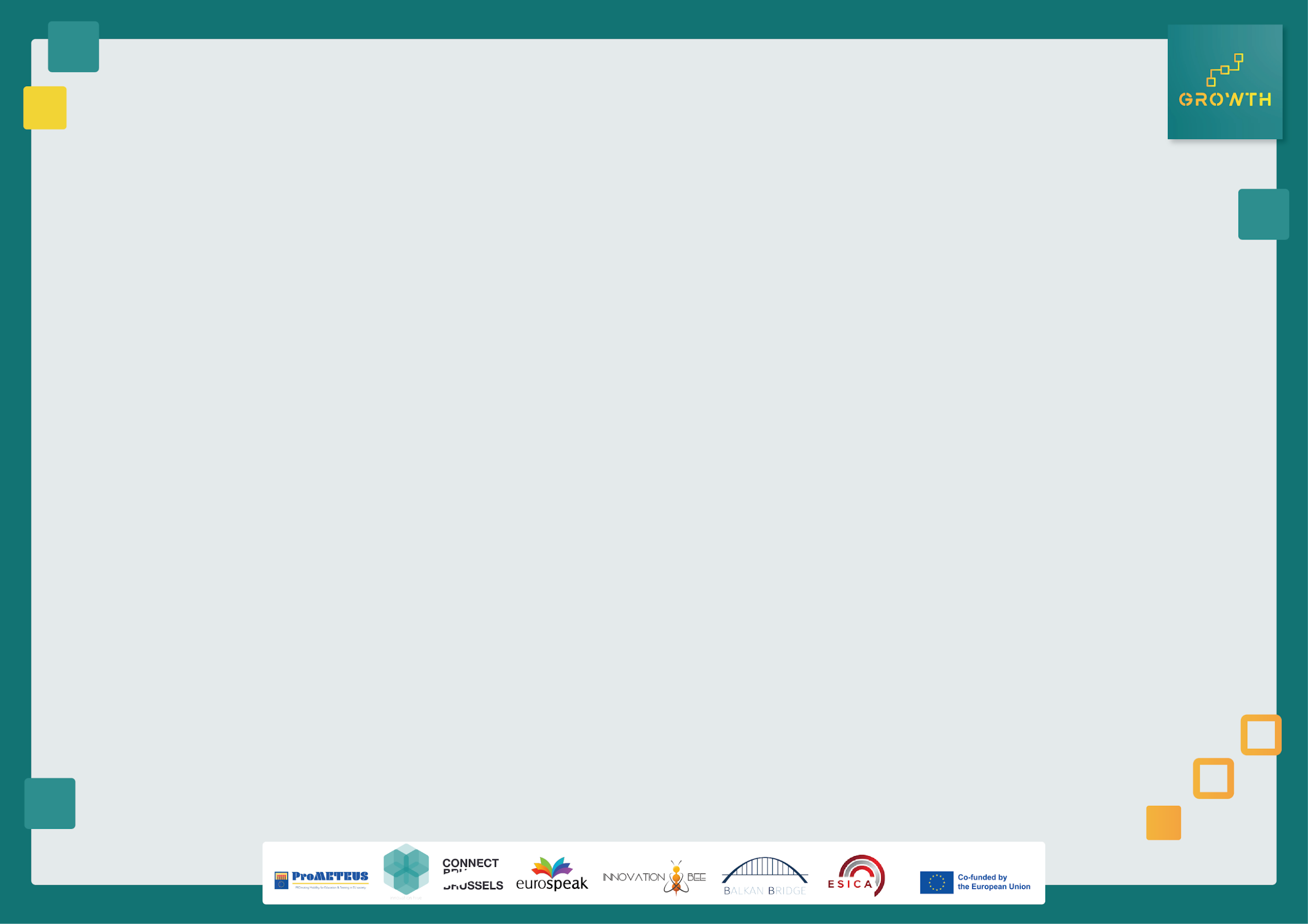 Ενότητα 5: Μάρκετινγκ και δέσμευση πελατών
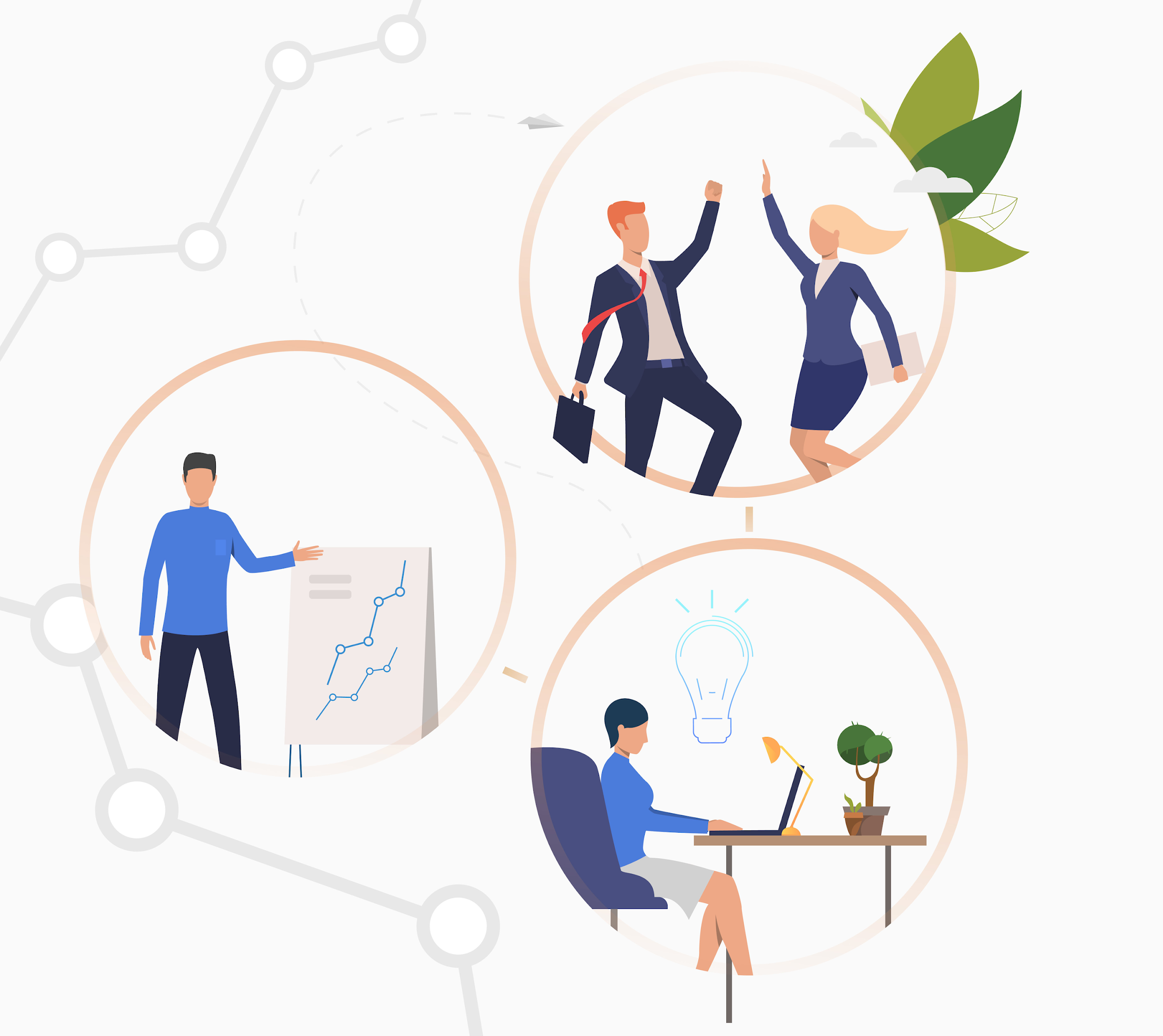 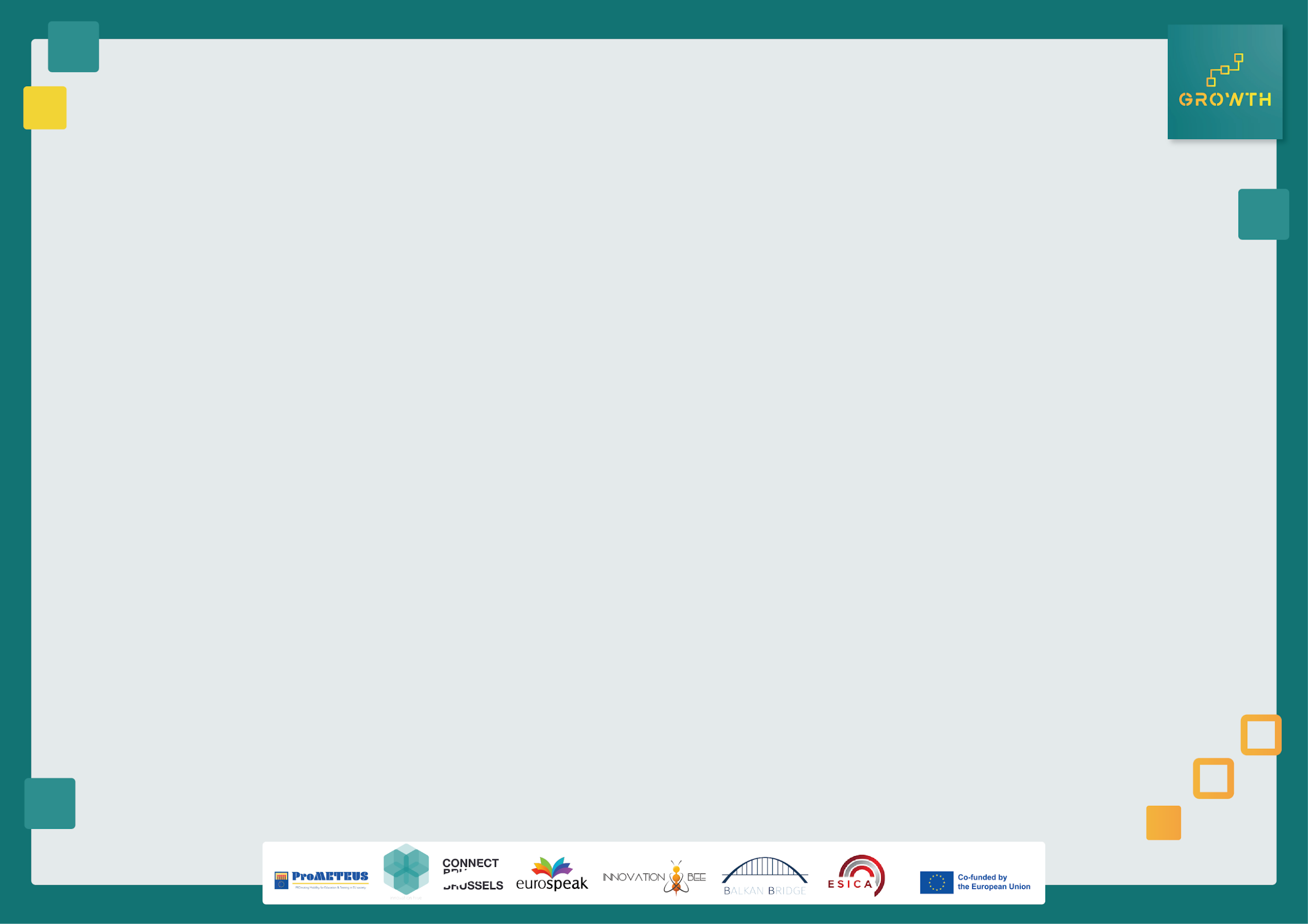 Κεφάλαιο 1: Κοινοτικοκεντρικό μάρκετινγκ
Σε αυτή την ενότητα, εμβαθύνουμε σε στρατηγικές και βέλτιστες πρακτικές που περιστρέφονται γύρω από τα μοναδικά χαρακτηριστικά, τις αξίες και τις ανάγκες της τοπικής κοινότητας. Καθώς οι επιχειρήσεις προσπαθούν να προωθήσουν ουσιαστικές συνδέσεις και να προωθήσουν την επιτυχία, η κατανόηση και η εμπλοκή με την κοινότητα σε βαθύ επίπεδο δεν ήταν ποτέ πιο κρίσιμη. 

Το Κοινοτικοκεντρικό μάρκετινγκ υπερβαίνει τις παραδοσιακές προσεγγίσεις, απαιτώντας βαθιά εκτίμηση των τοπικών δημογραφικών στοιχείων, των πολιτιστικών αποχρώσεων και της τέχνης της προσαρμογής των μηνυμάτων που έχουν πραγματική απήχηση στην κοινότητα. Μέσω αυτής της διερεύνησης, στοχεύουμε να σας εξοπλίσουμε με τις γνώσεις και τα εργαλεία που είναι απαραίτητα για την ανάπτυξη πρωτοβουλιών μάρκετινγκ που όχι μόνο τραβούν την προσοχή αλλά και χτίζουν μόνιμες σχέσεις μέσα στον ιστό του τοπικού περιβάλλοντος.

Η έννοια των κοινοτήτων ορίζεται ως ομάδες ατόμων που ενώνονται γύρω από ένα κοινό ενδιαφέρον. Οι κοινότητες αυτές εξελίσσονται με βάση ένα συλλογικό σκοπό, που συνδέεται με κοινές αξίες και εμπιστοσύνη. Στην ουσία, οι κοινότητες αποτελούν ζωτικό θεμέλιο για μια διαρκή και ουσιαστική δέσμευση.
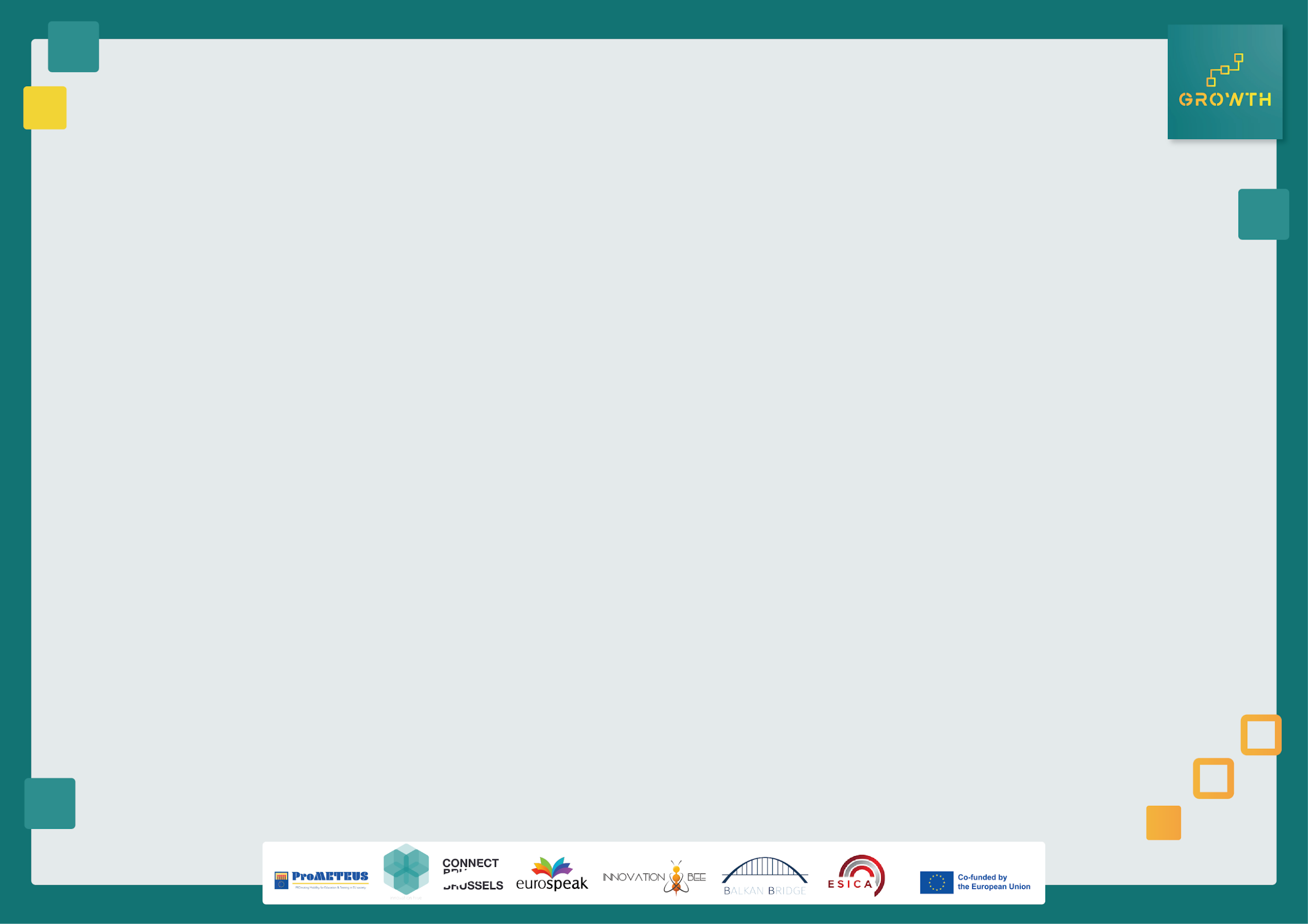 Κεφάλαιο 1: Κοινοτικοκεντρικό μάρκετινγκ
Κατανόηση των τοπικών δημογραφικών στοιχείων
Η κατανόηση των δημογραφικών στοιχείων της πελατειακής σας βάσης είναι ζωτικής σημασίας για τον επιχειρηματικό σχεδιασμό. Αυτό περιλαμβάνει την ηλικία, το εισόδημα, την εκπαίδευση, το επάγγελμα, την οικογενειακή κατάσταση, το φύλο και το μέγεθος της οικογένειας. Εξασφαλίζει ότι τα μηνύματα των υπηρεσιών φτάνουν σε εκείνους που θα επωφεληθούν πραγματικά.

Η ανάλυση αυτή παρέχει πληροφορίες σχετικά με την αγοραστική ικανότητα της κοινότητας. Επιπλέον, είναι σημαντικό να εντοπιστούν οι υφιστάμενες επιχειρήσεις που προσφέρουν παρόμοια προϊόντα ή υπηρεσίες και να αναλυθούν οι προσεγγίσεις μάρκετινγκ τους. 

Αρκεί να ξεκινήσετε διαδικτυακή έρευνα σε πλατφόρμες όπως η Google και τα μέσα κοινωνικής δικτύωσης για να εντοπίσετε υπάρχουσες ή δυνητικές κοινότητες που είναι ευθυγραμμισμένες με τις προσφορές του οργανισμού σας. Εκτιμήστε αν το ενδιαφέρον τους είναι άμεσο ή έμμεσο.
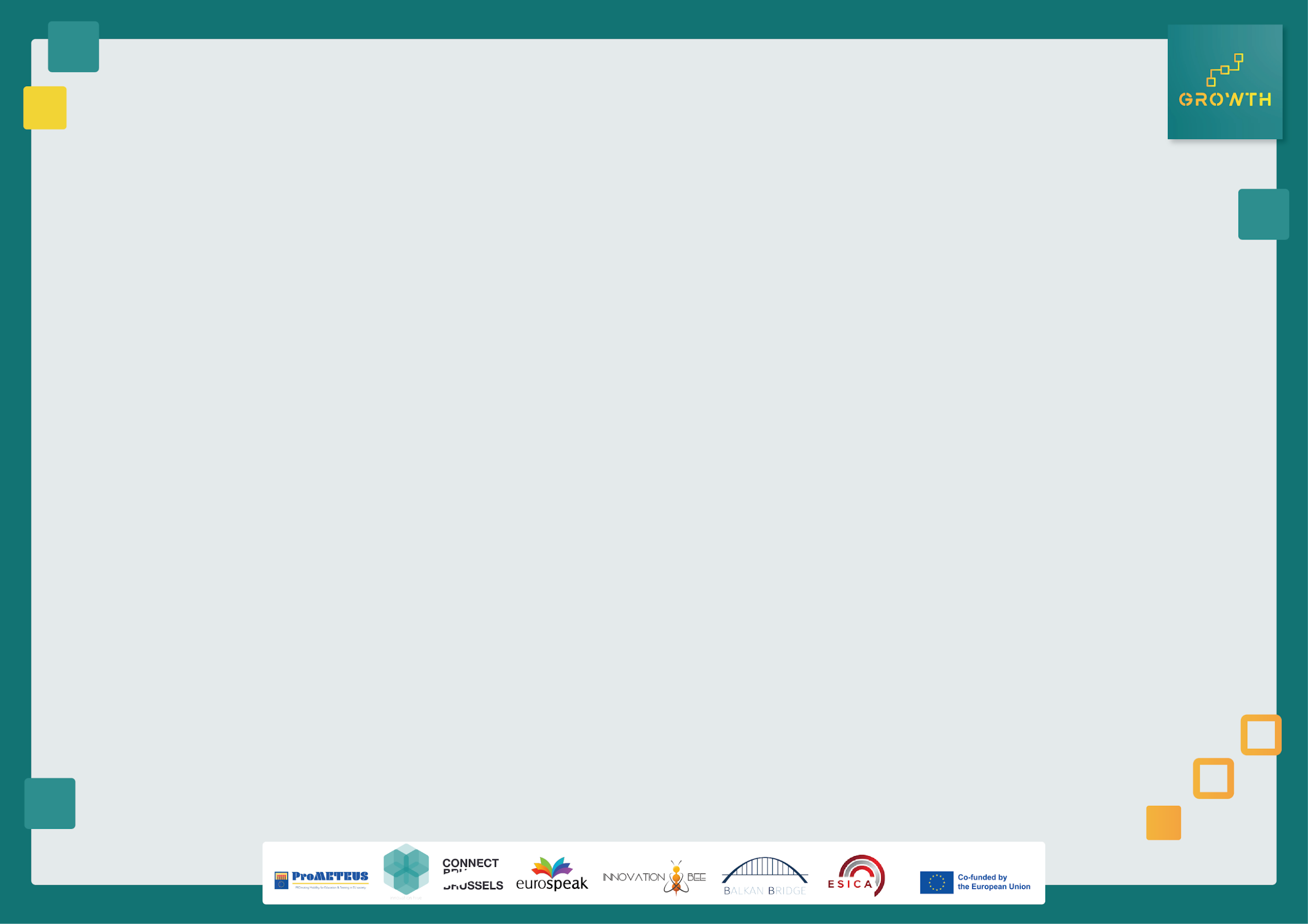 Κεφάλαιο 1: Κοινοτικοκεντρικό μάρκετινγκ
b.    Πολιτιστικές αποχρώσεις και ευαισθησία
Η εμβάθυνση στις παραδόσεις, τις αξίες και τα έθιμα της κοινότητας είναι ένα θεμελιώδες βήμα. Η ανάλυση εδώ διασφαλίζει ότι οι επιχειρήσεις κατανοούν το πλαίσιο στο οποίο θα γίνουν δεκτά τα μηνύματα μάρκετινγκ. 
Διασφαλίστε ότι τα μηνύματα ευθυγραμμίζονται με τις πολιτιστικές αξίες της κοινότητας, ενισχύοντας το αίσθημα σεβασμού και πολιτιστικής εκτίμησης. Αυτό μπορεί να σημαίνει ότι θα πρέπει να χρησιμοποιείται γλώσσα που να βρίσκει απήχηση στην κοινότητα, να ενσωματώνονται τοπικές αναφορές ή να αντιμετωπίζονται συγκεκριμένες προκλήσεις ή προσδοκίες που είναι μοναδικές για την περιοχή.
c. Τεχνολογική υιοθέτηση και ψηφιακός αλφαβητισμός
Το επίπεδο προσβασιμότητας στις ψηφιακές τεχνολογίες επηρεάζει άμεσα τη δυνητική εμβέλεια των προσπαθειών μάρκετινγκ.  Τα επίπεδα ψηφιακού αλφαβητισμού καθοδηγούν την ανάπτυξη φιλικού προς το χρήστη περιεχομένου και διεπαφών, ενώ οι γνώσεις σχετικά με τις προτιμήσεις για τα ψηφιακά κανάλια επικοινωνίας διαμορφώνουν στρατηγικές δέσμευσης των πελατών. 
Αξιολογήστε κατά πόσο επικρατεί η προθυμία για ηλεκτρονικές αγορές και σε ποιο βαθμό οι ηλεκτρονικές συναλλαγές έχουν ενσωματωθεί στην καθημερινή ζωή. Η ανάλυση αυτή ενημερώνει για τις αποφάσεις σχετικά με την ανάπτυξη πρωτοβουλιών ηλεκτρονικού εμπορίου.
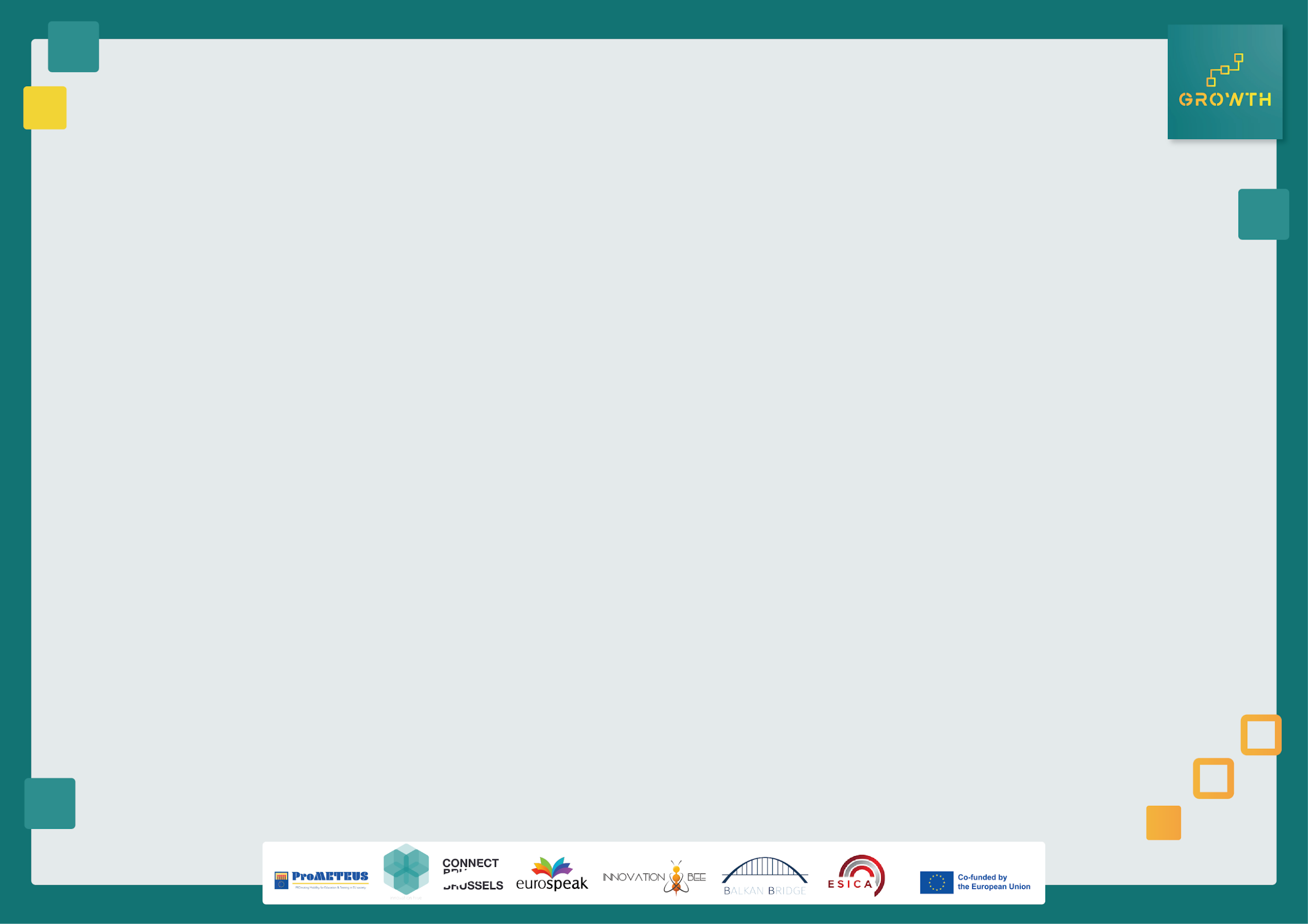 Κεφάλαιο 1: Κοινοτικοκεντρικό μάρκετινγκ
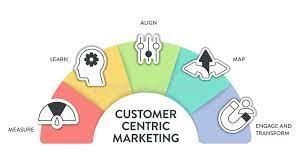 Συμπέρασμα του κεφαλαίου 1
Προσαρμόζοντας τις στρατηγικές μάρκετινγκ ώστε να ταιριάζουν στα χαρακτηριστικά κάθε κοινότητας, οι επιχειρήσεις μπορούν να οικοδομήσουν ισχυρές σχέσεις και να οδηγήσουν σε μακροπρόθεσμη επιτυχία.Το κοινοτικοκεντρικό μάρκετινγκ είναι ένας τρόπος για τις επιχειρήσεις να ευημερούν, καθώς γίνονται αναπόσπαστο μέρος των κοινοτήτων που εξυπηρετούν.
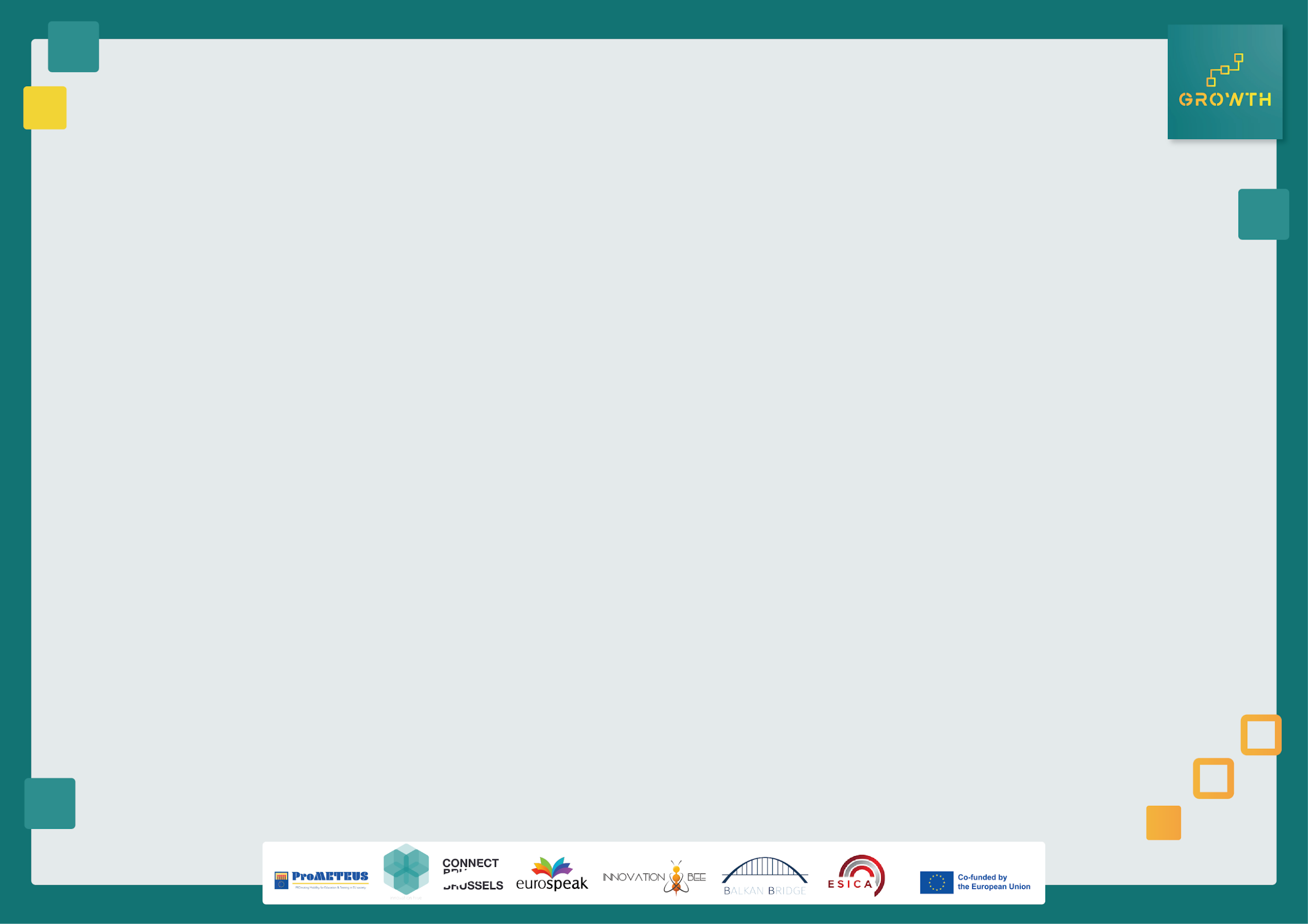 Κεφάλαιο 2: Οικοδόμηση και διατήρηση πελατειακών σχέσεων
Απαιτείται μια πολύπλευρη προσέγγιση προκειμένου να οικοδομηθούν και να διατηρηθούν οι σχέσεις με τους πελάτες. Στην παρούσα ανάλυση, διερευνούμε τις θεμελιώδεις στρατηγικές που χρησιμοποιούν οι επιχειρήσεις για να καλλιεργήσουν και να διατηρήσουν ουσιαστικές σχέσεις με τους πελάτες τους, ανοίγοντας το δρόμο για διαρκή επιτυχία..
Δέσμευση μέσω τοπικών εκδηλώσεων και πρωτοβουλιών
Οι τοπικές εκδηλώσεις και πρωτοβουλίες λειτουργούν ως ισχυροί δίαυλοι για τη Δέσμευση. Η ενεργός συμμετοχή σε τοπικές πρωτοβουλίες αναδεικνύει τη δέσμευση. Η συμμετοχή σε τοπικές εκδηλώσεις και πρωτοβουλίες είναι επωφελής και προσφέρει μια μοναδική ευκαιρία να συνδεθείτε με ένα ποικίλο κοινό και ενδεχομένως να συναντήσετε άτομα που ενδιαφέρονται πραγματικά για τον τομέα τους. 

Συμμετέχετε ενεργά στις προσπάθειες της κοινότητας για να καταστήσετε την επιχείρησή σας την προτιμώμενη επιλογή όταν τα μέλη της κοινότητας χρειάζονται υπηρεσίες. Αντιμετωπίστε τις εκδηλώσεις ως ζωντανές διαφημίσεις, εκμεταλλευόμενοι την ευκαιρία να παρουσιάσετε τα τρέχοντα έργα σας. Πέρα από την προβολή, χρησιμοποιήστε αυτές τις ευκαιρίες για να σφυρηλατήσετε ουσιαστικές συνεργασίες και να συγκεντρώσετε πληροφορίες για τη μελλοντική σας ανάπτυξη.
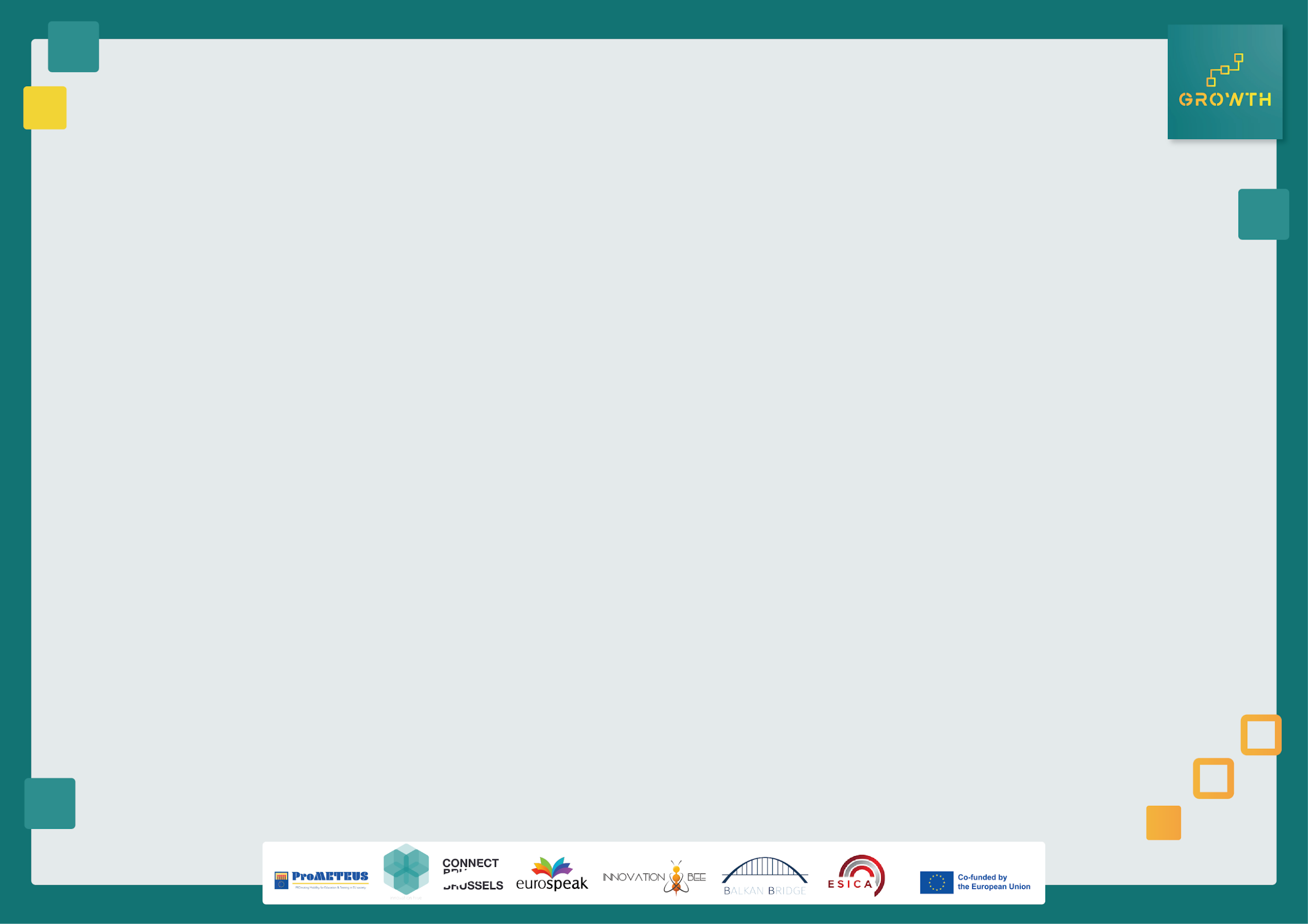 Κεφάλαιο 2: Οικοδόμηση και διατήρηση πελατειακών σχέσεων
b. Μηχανισμοί ανατροφοδότησης και ικανοποίηση πελατών
Η τακτική παρακολούθηση και ενημέρωση είναι ζωτικής σημασίας για την επιτυχία της επιχείρησης. Με τη συνεχή αξιολόγηση και προσαρμογή των στρατηγικών σας, μπορείτε να ανταποκρίνεστε στις εξελισσόμενες ανάγκες των πελατών και να μετράτε αποτελεσματικά την απόδοση της επιχείρησής σας.

Οι έρευνες σχέσεων πραγματοποιούνται για να αξιολογηθεί η ικανοποίηση και το συναίσθημα των πελατών για μια εκτεταμένη περίοδο. Διεξάγονται σε τακτά χρονικά διαστήματα, όπως ανά τρίμηνο ή ανά έτος, και σας επιτρέπουν να παρακολουθείτε τις αλλαγές και τις τάσεις στην ικανοποίηση των πελατών με την πάροδο του χρόνου. Από την άλλη πλευρά, οι έρευνες συναλλαγών επικεντρώνονται σε συγκεκριμένες αλληλεπιδράσεις, εστιάζοντας στην άμεση εμπειρία του πελάτη κατά τη διάρκεια μιας συγκεκριμένης συναλλαγής, αγοράς ή αλληλεπίδρασης. Διεξάγονται αμέσως μετά το συμβάν, οι έρευνες αυτές προσφέρουν έγκαιρη ανατροφοδότηση που μπορεί να είναι ζωτικής σημασίας για την πραγματοποίηση γρήγορων βελτιώσεων και προσαρμογών.
 
Η προσφορά ποικίλων διαύλων για ανατροφοδότηση, συμπεριλαμβανομένων ερευνών και ηλεκτρονικών εντύπων, εξασφαλίζει την προσβασιμότητα και την ευρεία συμμετοχή.
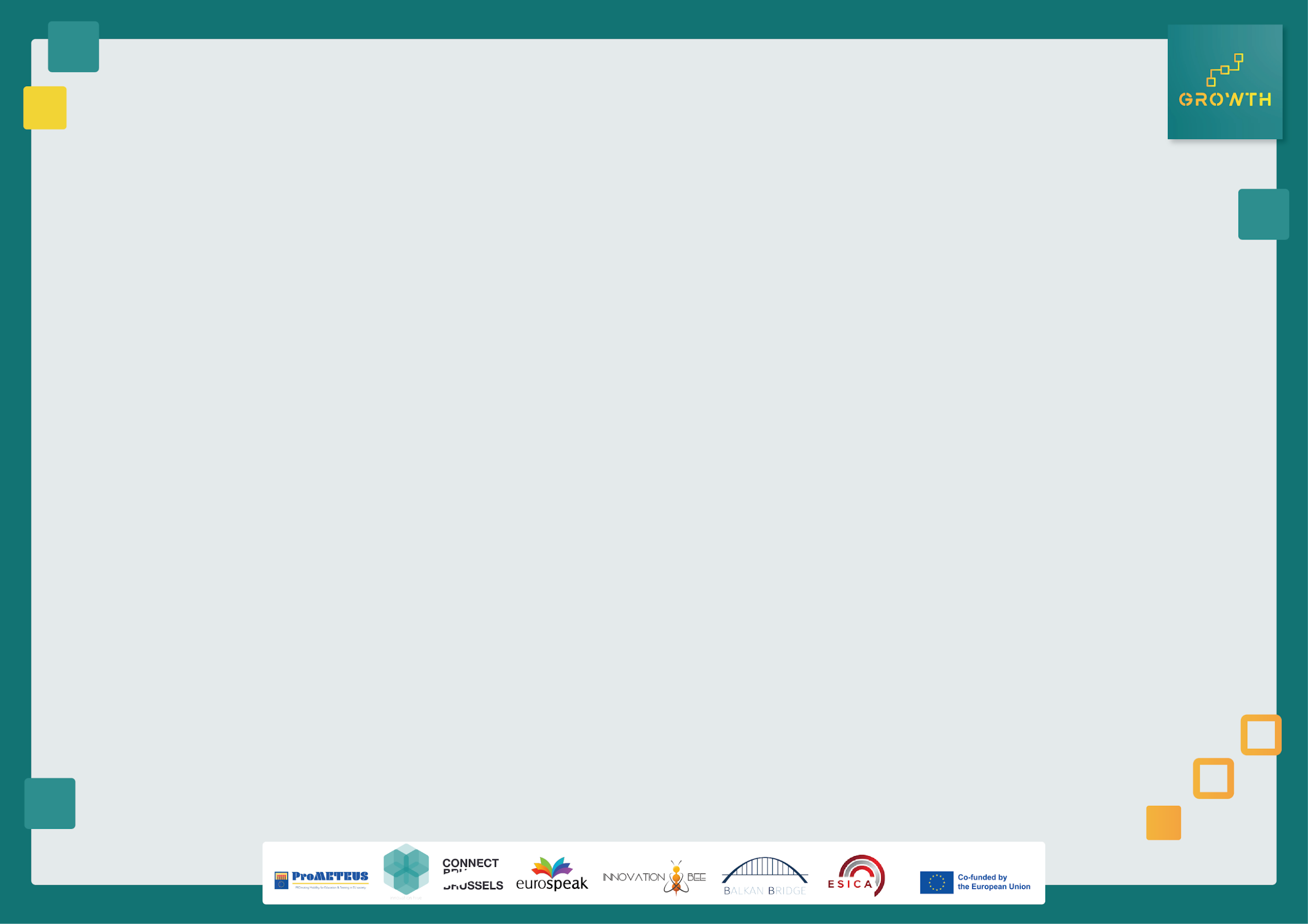 Κεφάλαιο 2: Οικοδόμηση και διατήρηση πελατειακών σχέσεων
c.  Μακροπρόθεσμος αντίκτυπος στην Κοινότητα
Οι επιχειρήσεις συλλέγουν ανατροφοδότηση και προσαρμόζουν τις στρατηγικές τους για τον αντίκτυπο στην κοινότητα με την πάροδο του χρόνου. Αυτό περιλαμβάνει την αξιολόγηση πρωτοβουλιών που προετοιμάζουν την κοινότητα για προκλήσεις, έκτακτες ανάγκες ή οικονομικές διακυμάνσεις.

Εξετάστε την αποτελεσματικότητα των προγραμμάτων εμπλοκής των επιχειρήσεων στην κοινότητα, αξιολογώντας το βάθος της εμπλοκής, τη συνεργασία με τους τοπικούς φορείς και τη μακροβιότητα των προγραμμάτων αυτών στην προώθηση θετικών αλλαγών.
Αξιολογήστε τις στοχευμένες και στρατηγικές επενδύσεις που πραγματοποιούν οι επιχειρήσεις σε κοινοτικές πρωτοβουλίες, έργα ή αναπτυξιακά προγράμματα. Αυτό περιλαμβάνει τη δημιουργία θέσεων εργασίας, την υποστήριξη τοπικών επιχειρήσεων και πρωτοβουλίες που προωθούν τη βιώσιμη οικονομική ευημερία των μελών της κοινότητας.
Συμπέρασμα κεφάλαιο 2
Οι γνώσεις που αποκτήθηκαν από αυτό το κεφάλαιο υπογραμμίζουν ότι η επιτυχής διαχείριση των πελατειακών σχέσεων υπερβαίνει τις συναλλαγές- πρόκειται για την οικοδόμηση μιας διαρκούς σχέσης, την κατανόηση των εξελισσόμενων αναγκών των πελατών και την προσαρμογή των στρατηγικών για την εξασφάλιση διαρκούς ικανοποίησης.
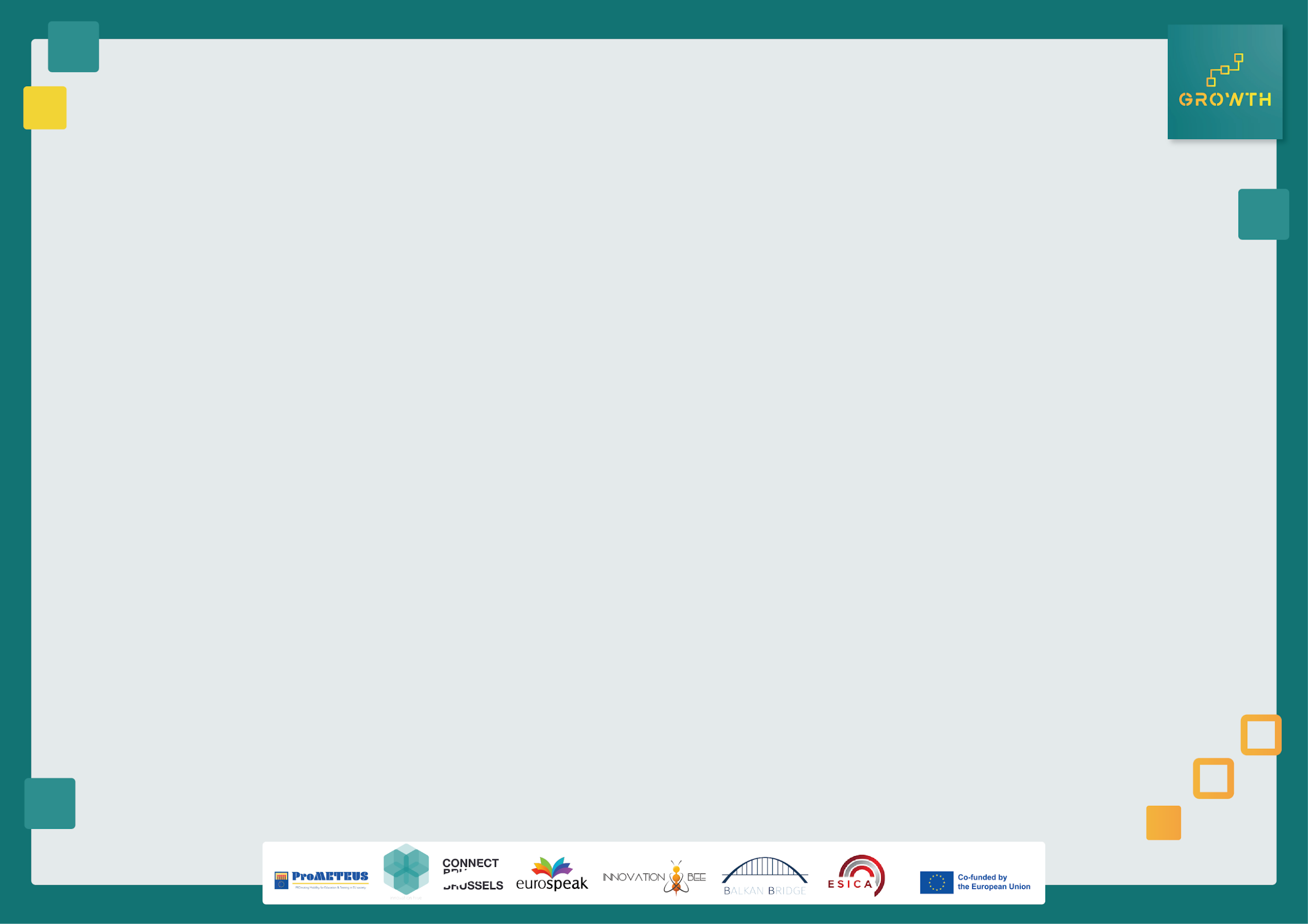 Κεφάλαιο 3: Η τέχνη της δημιουργίας μάρκας
Η τέχνη της δημιουργίας μάρκας είναι μια μεταμορφωτική δύναμη, όπου οι πρώτες εντυπώσεις μπορούν να διαμορφώσουν τις σχέσεις με τους πελάτες. Αυτό επεκτείνεται πέρα από τα λογότυπα και τα οπτικά στοιχεία, συνθέτοντας την ουσία της ταυτότητας, των αξιών και των υποσχέσεων μιας εταιρείας.
Καθορίστε την ταυτότητα του εμπορικού σήματος
Αυτό περιλαμβάνει τον σκόπιμο καθορισμό των βασικών στοιχείων της μάρκας σας, συμπεριλαμβανομένης της αποστολής, των αξιών και της μοναδικής πρότασης πώλησης. Η αποστολή παρέχει σκοπό, οι αξίες διαμορφώνουν την ταυτότητα της μάρκας και η μοναδική πρόταση πώλησης τη διαφοροποιεί από τους ανταγωνιστές.

Διεξάγετε ενδελεχή έρευνα για να κατανοήσετε το κοινό-στόχο σας, ώστε να γνωρίζετε πώς η μάρκα σας μπορεί να ανταποκριθεί στις ανάγκες του και να συνδεθεί με τις φιλοδοξίες του.
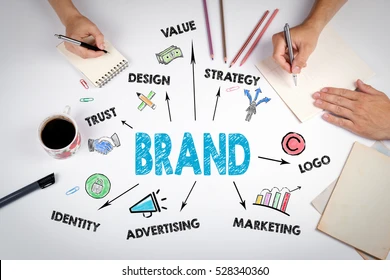 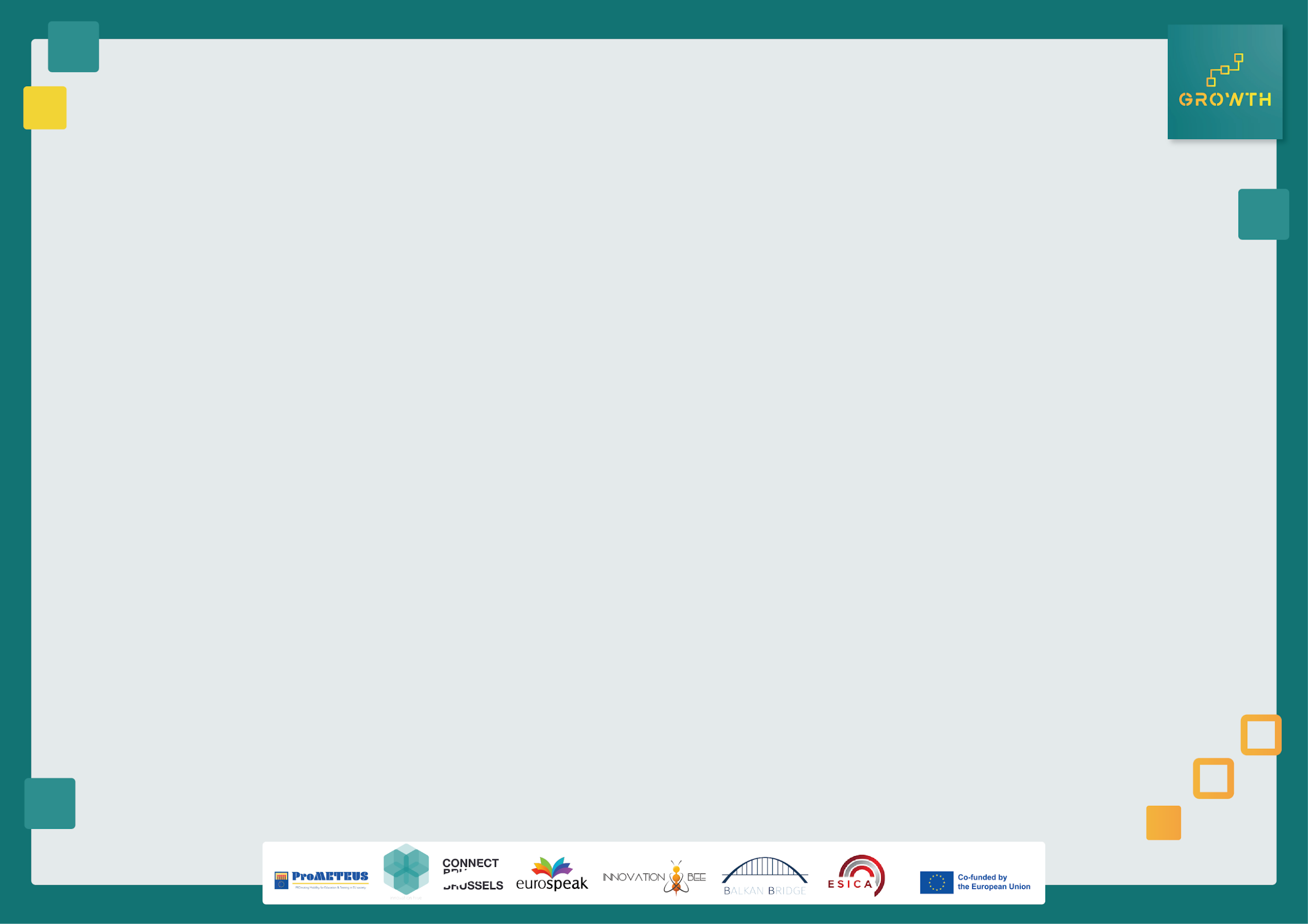 Κεφάλαιο 2: Η τέχνη του Brand-Making
b. Ανάπτυξη επωνυμίας και λογότυπου
Το εμπορικό σήμα και το λογότυπο είναι ζωτικής σημασίας για τη συνεκτική εκπροσώπηση του εμπορικού σήματος. Θα πρέπει να αλληλοσυμπληρώνονται για να δημιουργήσουν μια ενιαία και αξιομνημόνευτη ταυτότητα μάρκας. Ένα οπτικά ελκυστικό λογότυπο τραβάει την προσοχή και δημιουργεί θετικές εντυπώσεις. Η αισθητική του λογότυπου ( π.χ. το σχήμα, το χρώμα και ο σχεδιασμός) θα πρέπει να μεταφέρει ένα συνεπές μήνυμα για την επωνυμία.  
Αναλύστε αν ο συνδυασμός είναι εύκολα αναγνώσιμος σε διάφορες εφαρμογές
Το λογότυπο θα πρέπει να είναι ένα σύμβολο εύκολα αναγνωρίσιμο και να προκαλεί συναισθήματα που θέλετε να συνδέσει το κοινό-στόχος με την επωνυμία σας.  
Αναλύστε κατά πόσο παραμένει αποτελεσματική σε ασπρόμαυρο, καθώς και σε ψηφιακή και έντυπη μορφή. 

Συμπεράσματα κεφάλαιο 3

Μέσω της διαδικασίας δημιουργίας της μάρκας, μια πρωτοβουλία μπορεί να αποκτήσει ισχυρή αναγνώριση. Η δημιουργία μάρκας είναι μια συνεχής διαδικασία που απαιτεί τακτική αξιολόγηση για τη διατήρηση μιας συνεκτικής εικόνας μάρκας.
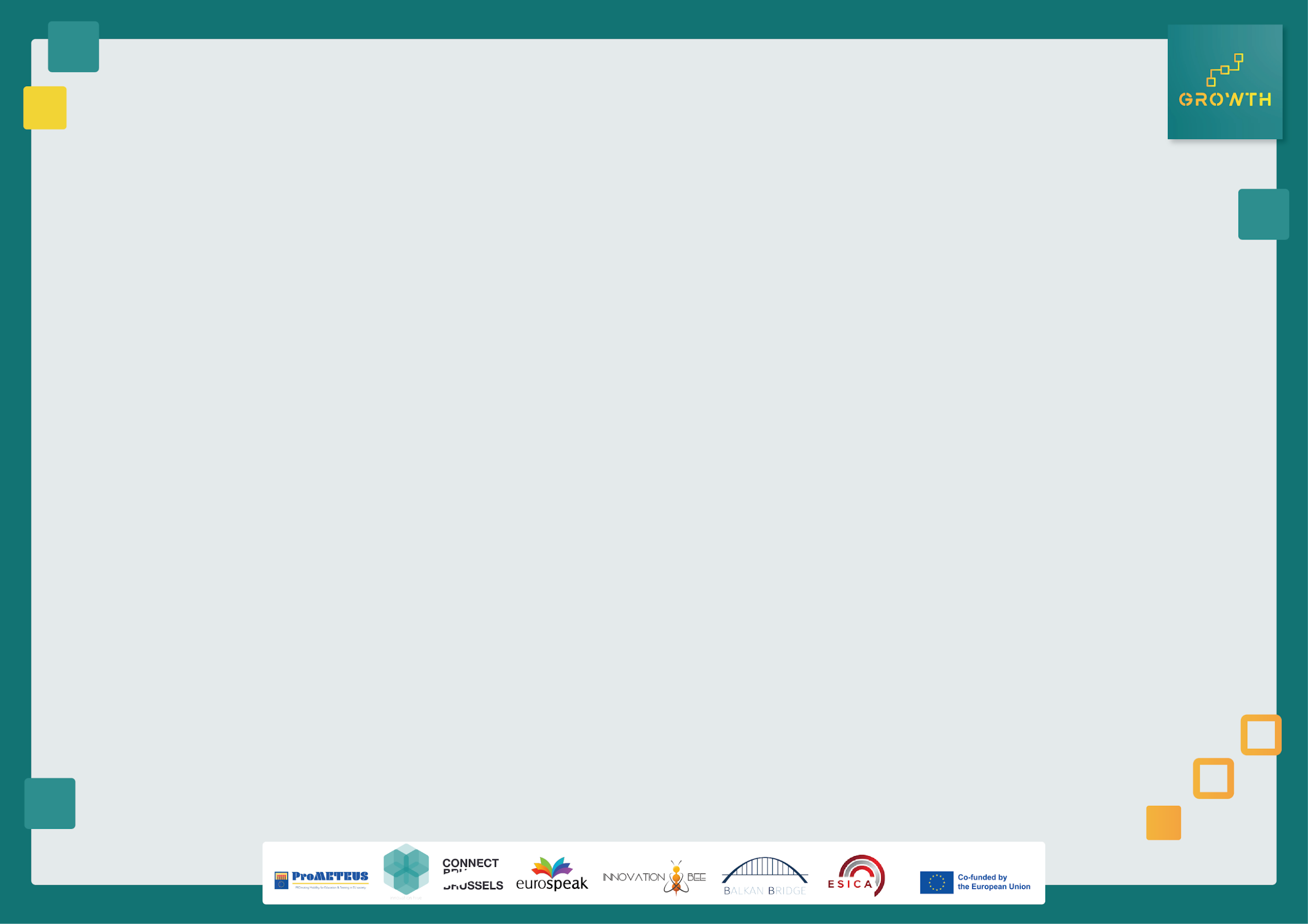 Κεφάλαιο 4: Βιώσιμο μάρκετινγκ
Το βιώσιμο μάρκετινγκ επεκτείνεται πέρα από την προώθηση των προϊόντων σε επιλογές που ωφελούν τον πλανήτη και την κοινωνία. Περιστρέφεται γύρω από το σχεδιασμό και την προώθηση αγαθών με θετικές περιβαλλοντικές και κοινωνικές επιπτώσεις, απαραίτητες για τη βιώσιμη ανάπτυξη.
Κοινωνική ευθύνη 
Το κοινωνικά υπεύθυνο μάρκετινγκ περιλαμβάνει ηθικές πρακτικές που υπερβαίνουν την επίτευξη κέρδους, αποδεικνύοντας τη δέσμευση για δράσεις με αντίκτυπο. Η ευθυγράμμιση με τις κοινωνικές αξίες ενισχύει την εμπιστοσύνη και την αφοσίωση των καταναλωτών. Οι ηθικές επιχειρήσεις θεωρούνται αξιόπιστες και κοινωνικά συνειδητοποιημένες, καλλιεργώντας ισχυρότερους δεσμούς με τους πελάτες. Καθώς η ευαισθητοποίηση σε παγκόσμια ζητήματα αυξάνεται, οι καταναλωτές προτιμούν τις εταιρείες που μοιράζονται τις αξίες τους και συμβάλλουν στην κοινωνική ευημερία.

Εκπαιδεύστε τους καταναλωτές σας σχετικά με τα κοινωνικά ζητήματα που αντιμετωπίζετε και εμπλέξτε τους στη διαδικασία.
Να αξιολογείτε και να μετράτε τακτικά τον αντίκτυπο των πρωτοβουλιών κοινωνικής ευθύνης σας. Χρησιμοποιήστε μετρήσεις και δεδομένα για να παρουσιάσετε τα θετικά αποτελέσματα των προσπαθειών σας.
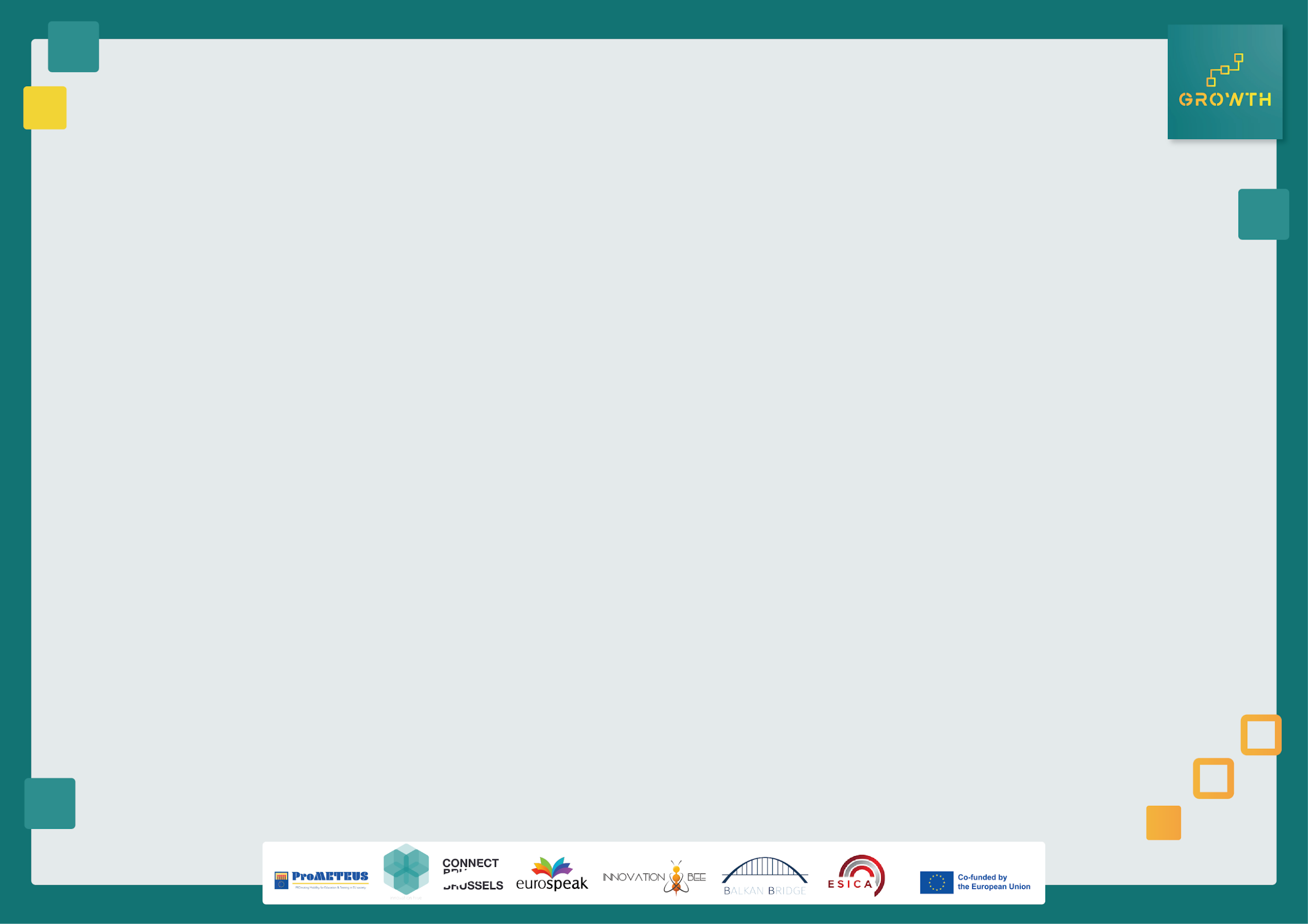 Κεφάλαιο 4: Βιώσιμο μάρκετινγκ
b. Περιβαλλοντικές πρωτοβουλίες
Οικολογικές επιχειρηματικές πρακτικές:
Μείωση, επαναχρησιμοποίηση, ανακύκλωση: Προώθηση της μείωσης των αποβλήτων, της επαναχρησιμοποίησης υλικών και της ανακύκλωσης.

Μείωση του αποτυπώματος άνθρακα: Οδηγός για τη μέτρηση και τη μείωση του αποτυπώματος άνθρακα μέσω της ενεργειακής απόδοσης και των βιώσιμων μεταφορών.

Βιώσιμη αλυσίδα εφοδιασμού: Υποστήριξη για φιλικά προς το περιβάλλον υλικά, δίκαιη εργασία και ελαχιστοποίηση των επιπτώσεων των μεταφορών.

Φιλική προς το περιβάλλον συσκευασία: Μειώστε τα απόβλητα, χρησιμοποιήστε βιοδιασπώμενα υλικά και ενημερώστε τους καταναλωτές για την υπεύθυνη απόρριψη.

Καινοτομία: Μείνετε ενήμεροι για τις νέες τεχνολογίες μείωσης των περιβαλλοντικών επιπτώσεων και προωθήστε μια κουλτούρα προσαρμογής.
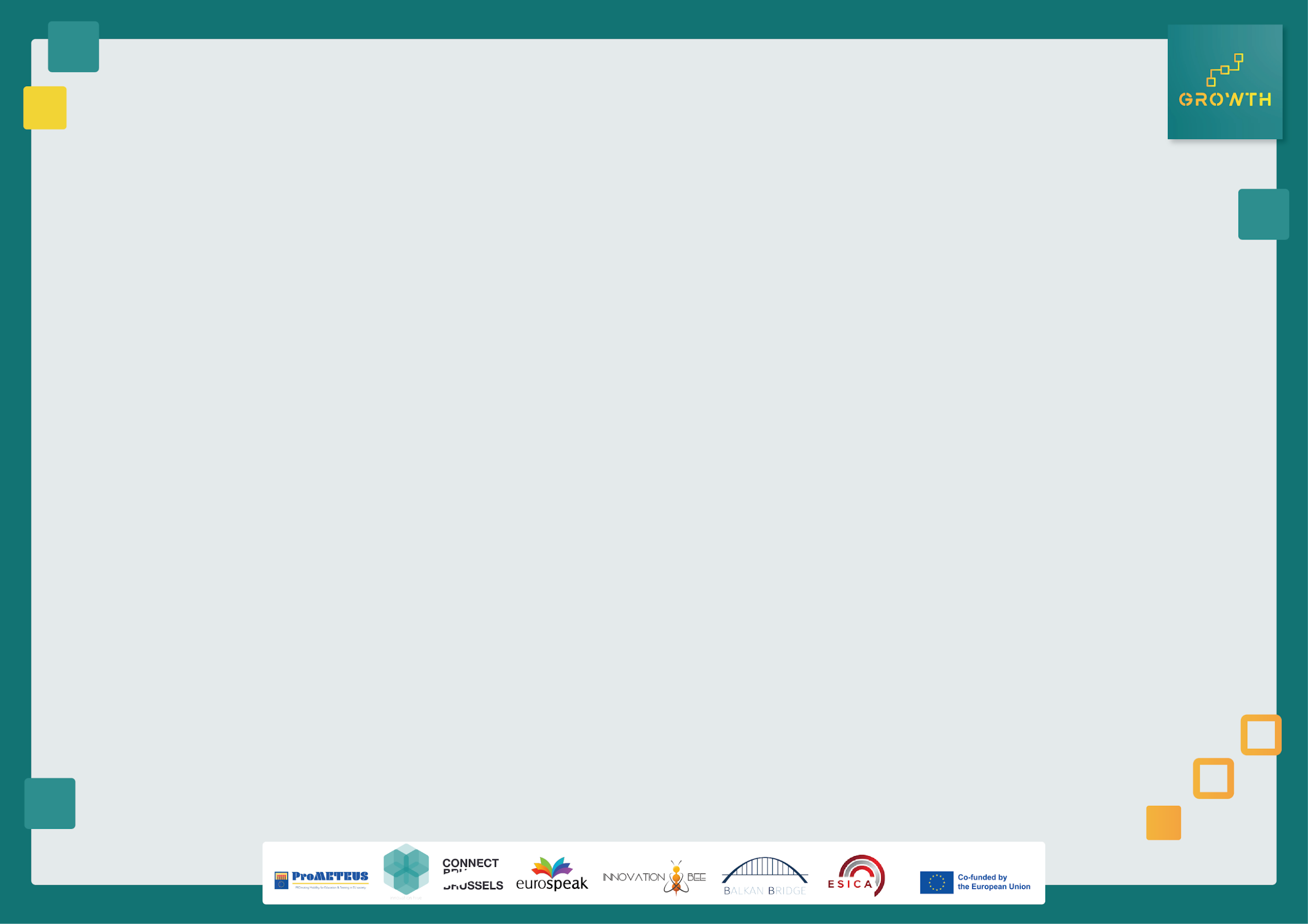 Κεφάλαιο 4: Βιώσιμο μάρκετινγκ
c. Εκπαίδευση των καταναλωτών για βιώσιμες επιλογές
Οι επιχειρήσεις συμβάλλουν σε μια πιο ενημερωμένη και συνειδητοποιημένη βάση καταναλωτών εστιάζοντας στην εκπαίδευση των καταναλωτών για βιώσιμες επιλογές. Αυτό συνεπάγεται την προώθηση της βιωσιμότητας μέσω διαφόρων πρωτοβουλιών:

Διαφάνεια προϊόντος: Παρέχετε σαφείς λεπτομέρειες για τις περιβαλλοντικές και κοινωνικές επιπτώσεις μέσω ετικετών, πιστοποιήσεων και διαδικτυακών πηγών.

Εκπαιδευτικές εκστρατείες: Αύξηση της ευαισθητοποίησης μέσω περιεχομένου όπως ιστολόγια, βίντεο και infographics, δίνοντας έμφαση στις φιλικές προς το περιβάλλον πρακτικές και τα οφέλη της βιώσιμης ζωής.

Ηλεκτρονικοί οδηγοί: Ανάπτυξη προσβάσιμων πηγών για φιλική προς το περιβάλλον διαβίωση, βιώσιμα ψώνια και μείωση των περιβαλλοντικών επιπτώσεων.

Βιώσιμες ανταμοιβές: Ενθαρρύνετε τις οικολογικές αποφάσεις με εκπτώσεις, πόντους επιβράβευσης ή αποκλειστικά προνόμια, ενισχύοντας τις θετικές βιώσιμες συμπεριφορές.
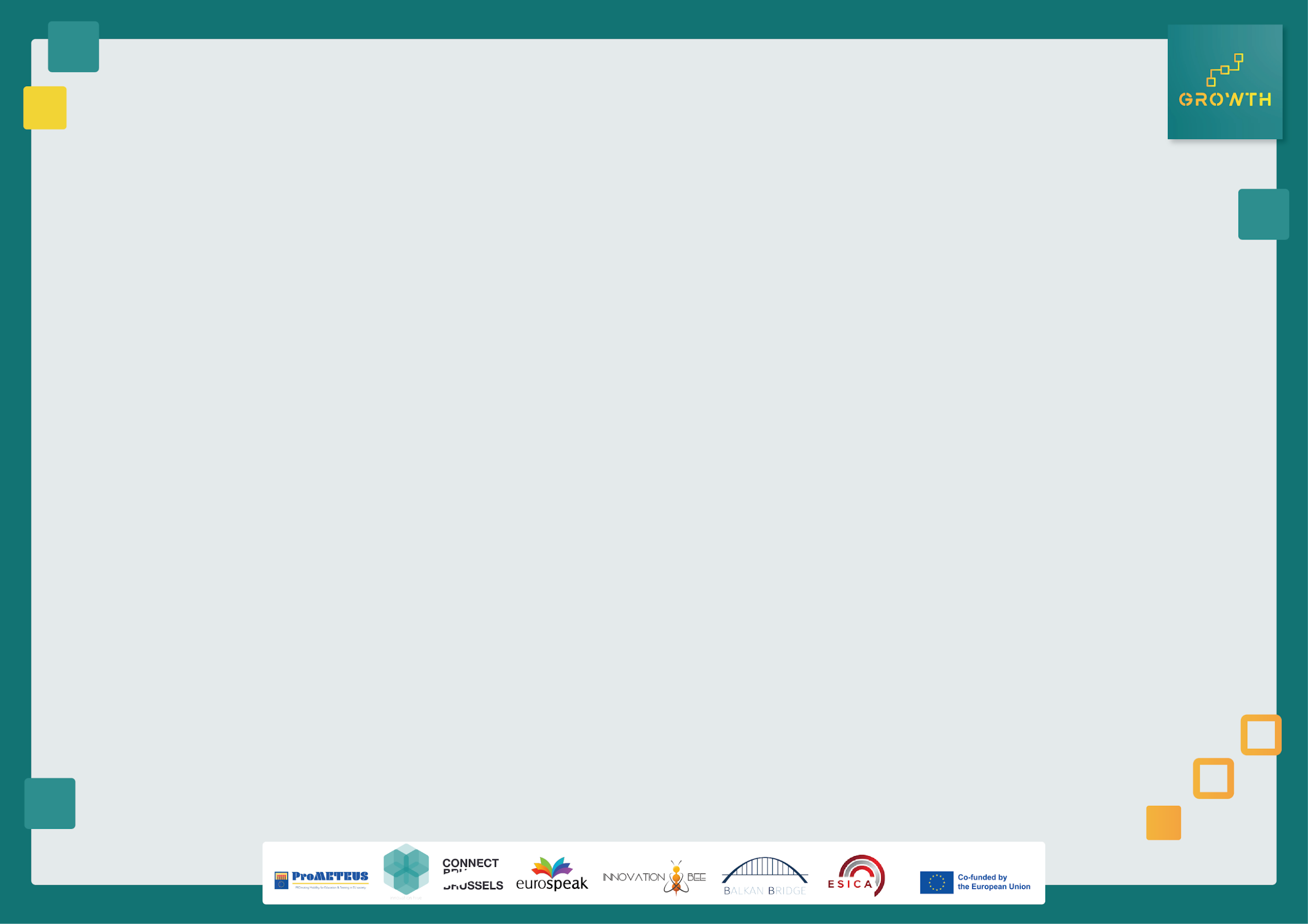 Κεφάλαιο 4: Βιώσιμο μάρκετινγκ
d. Μέτρηση του αντίκτυπου και συνεχής βελτίωση
Στην επιδίωξη του βιώσιμου μάρκετινγκ, οι επιχειρήσεις πρέπει να υιοθετήσουν τη δέσμευση για μετρήσιμο αντίκτυπο και διαρκή βελτίωση. Αυτό συνεπάγεται τον καθορισμό σαφών βασικών δεικτών απόδοσης (ΚΔΑ), την ποσοτικοποίηση τόσο των περιβαλλοντικών όσο και των κοινωνικών αποτελεσμάτων και την τακτική διεξαγωγή ελέγχων και αξιολογήσεων. 
Καθιέρωση μηχανισμών ανατροφοδότησης ειδικά για τη συνεχή βελτίωση
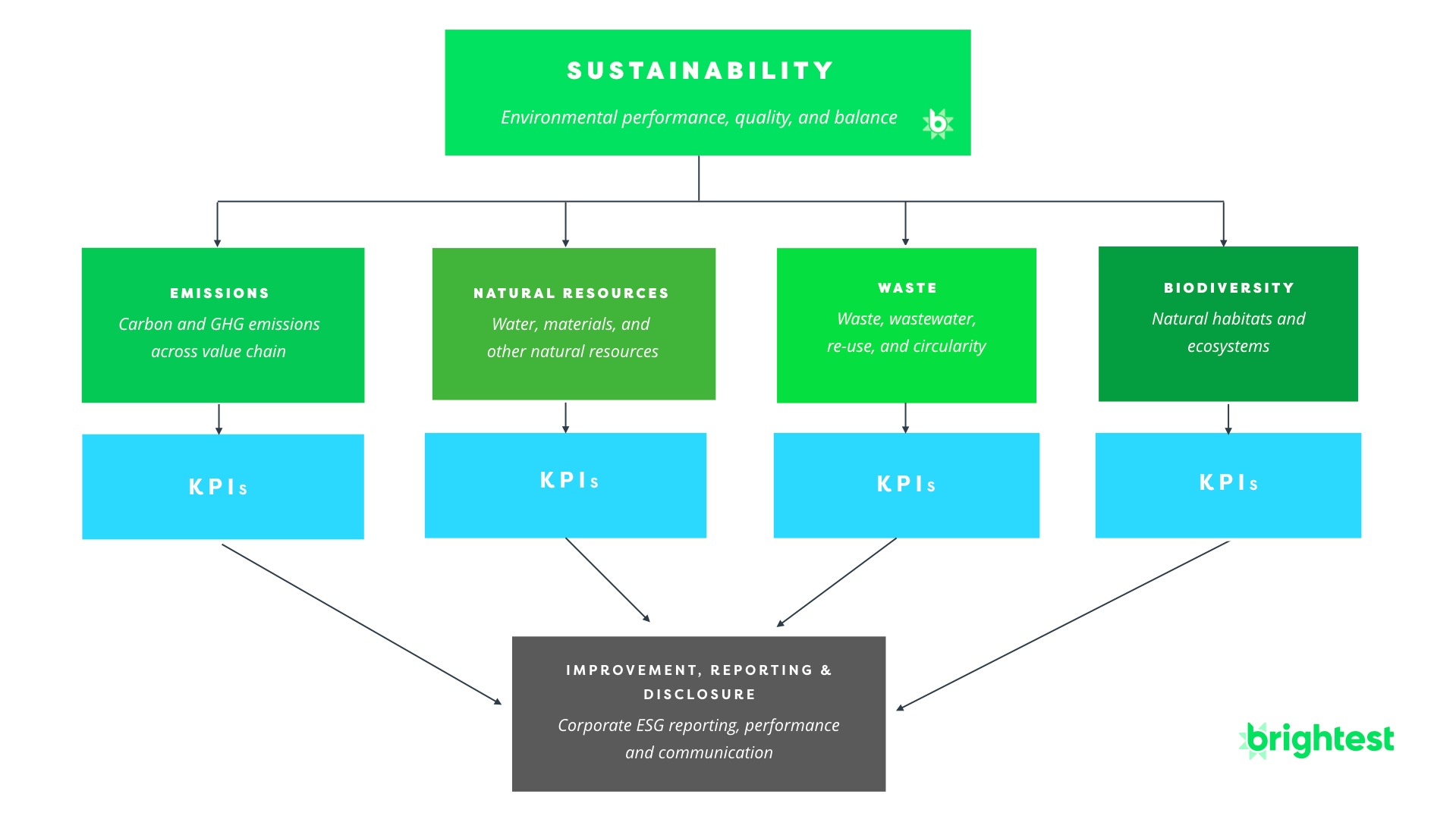 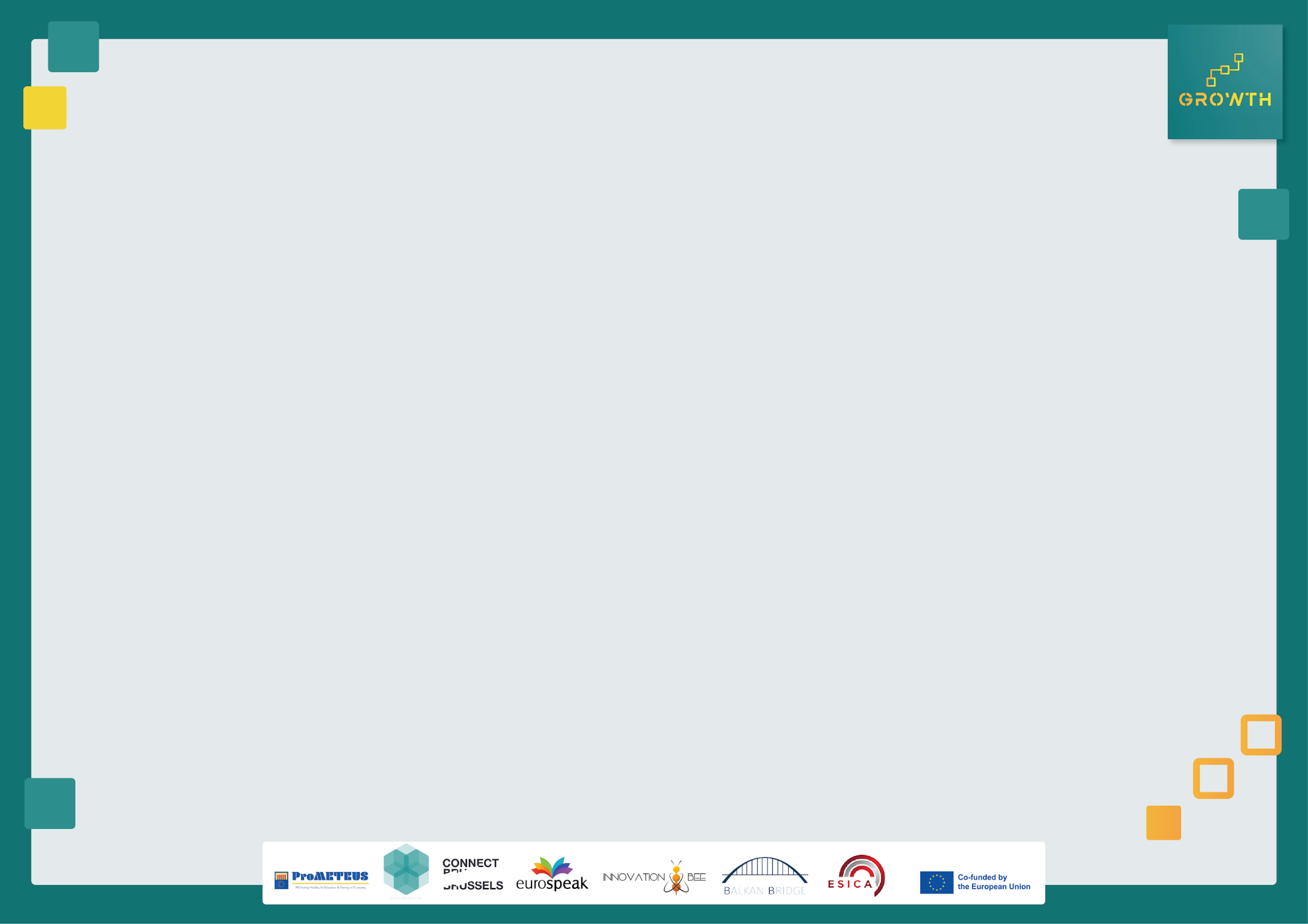 Ενότητα 6: Οικονομική διαχείριση και χρηματοδότηση
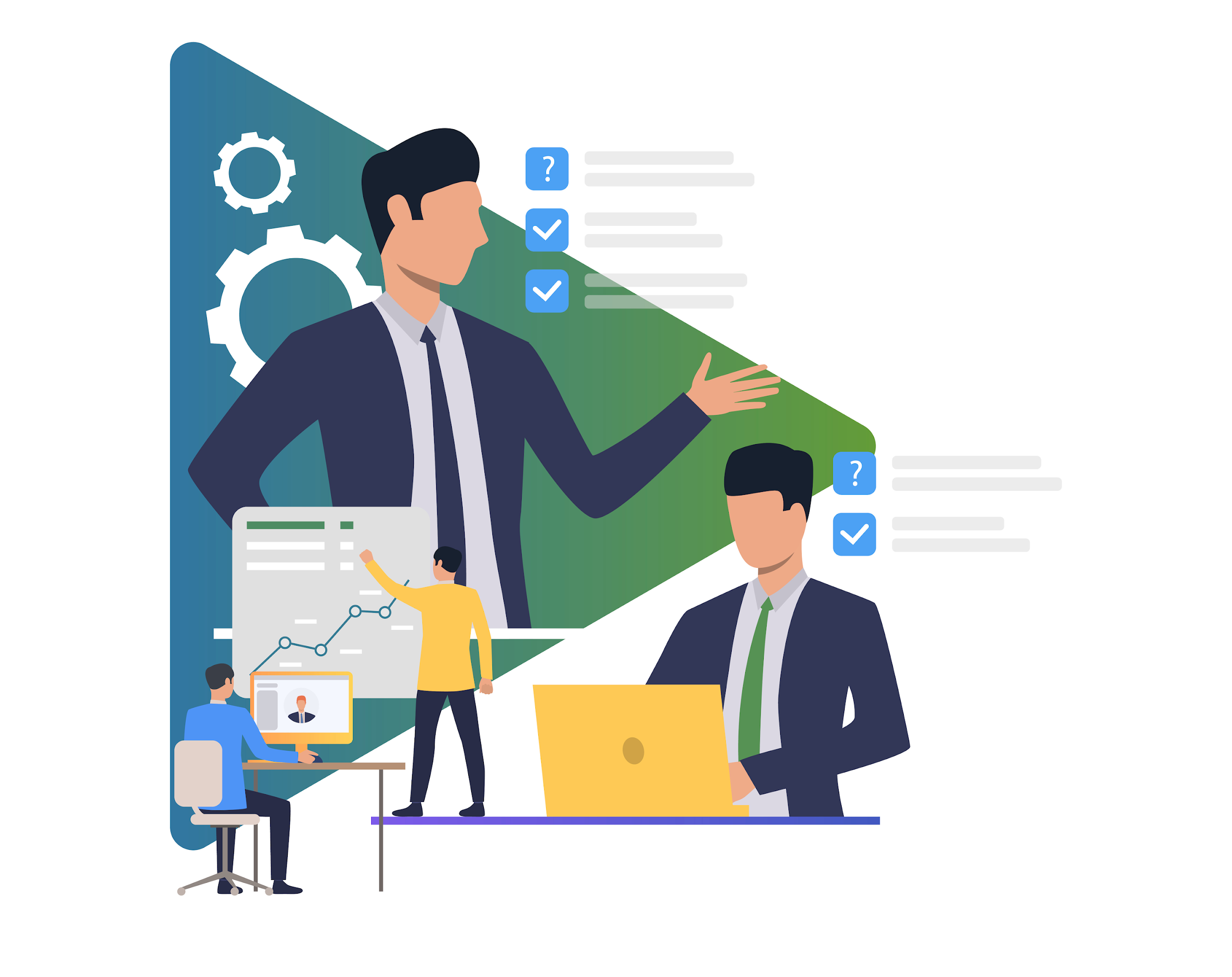 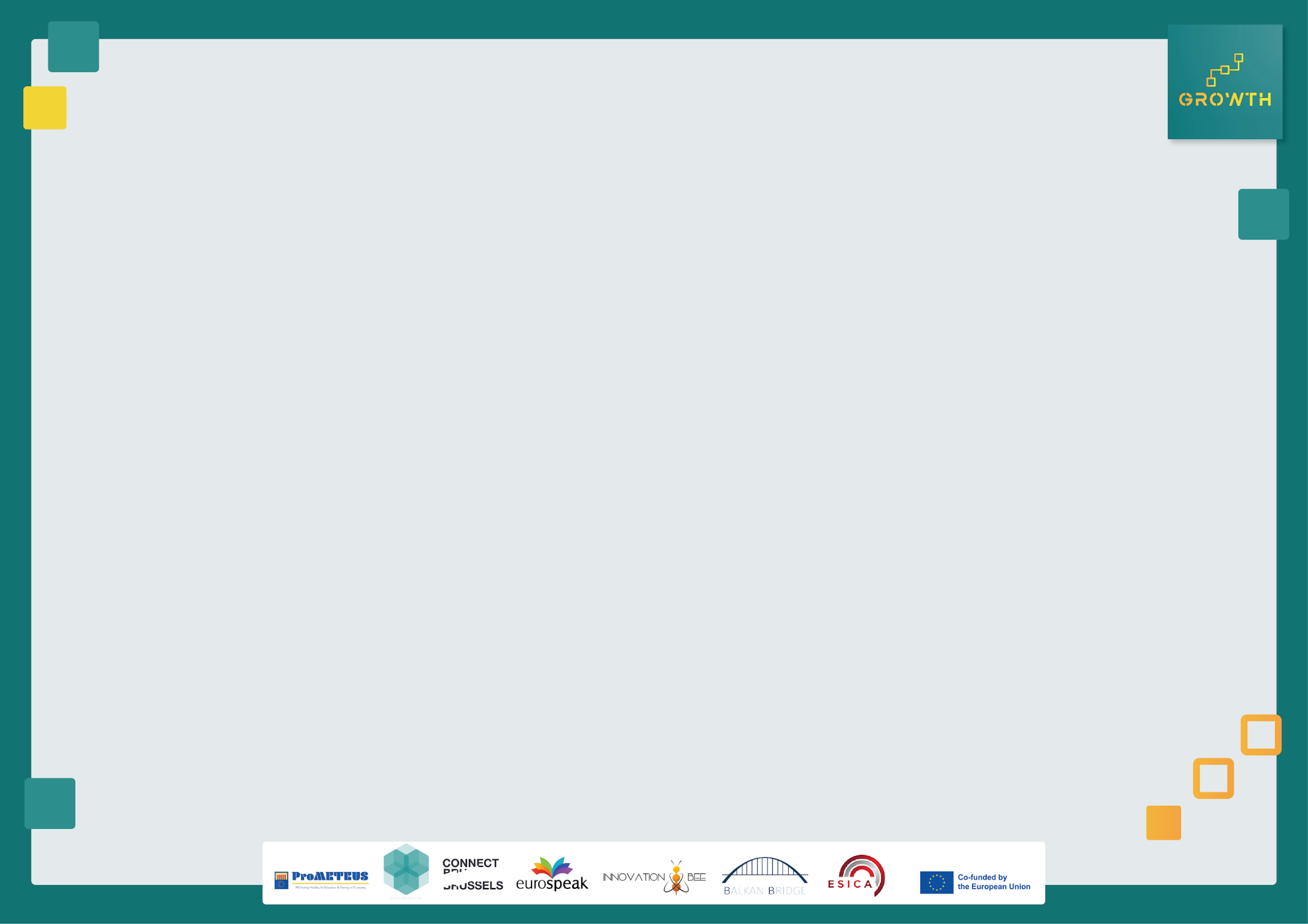 Εισαγωγή στη χρηματοοικονομική διαχείριση
Ο οικονομικός αλφαβητισμός είναι η ικανότητα κατανόησης και αποτελεσματικής χρήσης οικονομικών δεξιοτήτων, συμπεριλαμβανομένης της προσωπικής οικονομικής διαχείρισης, του προϋπολογισμού και των επενδύσεων. Αποτελεί το θεμέλιο της σχέσης σας με τα χρήματα και είναι ένα ταξίδι δια βίου μάθησης. Η έγκαιρη έναρξη ενισχύει τις πιθανότητες επιτυχίας σας, καθώς η εκπαίδευση είναι το κλειδί. Ο χρηματοοικονομικός αλφαβητισμός περιλαμβάνει περισσότερα από την εξισορρόπηση ενός βιβλιαρίου επιταγών- περιλαμβάνει την κατανόηση του τρόπου με τον οποίο λειτουργούν τα χρήματα στην επιχείρηση και τη ζωή. 
Ακολουθούν ορισμένες συμβουλές για τη διαχείριση των οικονομικών σας:
Bootstrapping: Χρησιμοποιήστε δικά σας χρήματα ή κεφάλαια από φίλους και οικογένεια όταν ξεκινάτε μια επιχείρηση. Έτσι αποφεύγετε το δανεισμό και την πληρωμή τόκων. Συνεχίστε αυτή την πρακτική όσο το δυνατόν περισσότερο.
Φορολογική συμμόρφωση: Οι επιχειρηματίες αντιμετωπίζουν συχνά υψηλότερες φορολογικές υποχρεώσεις και ενδέχεται να υποτιμούν τη σημασία της έγκαιρης φορολογικής συμμόρφωσης. Ζητήστε επαγγελματική βοήθεια για να παραμείνετε ενήμεροι για τους φόρους και να αποφύγετε εκπλήξεις στο τέλος του έτους.
Προϋπολογισμός: Ειδικά για τους νέους επιχειρηματίες. Υπολογίστε τον συνολικό μηνιαίο προϋπολογισμό για διάφορες ομάδες και δραστηριότητες για να είστε μπροστά και να σχεδιάζετε για απρόοπτα.
Πρόωρη αποταμίευση: Αποθηκεύστε χρήματα νωρίς για να αντιμετωπίσετε αποτυχίες και καταστάσεις έκτακτης ανάγκης. Οι αποταμιεύσεις μπορούν να υποστηρίξουν τις επιχειρηματικές και προσωπικές σας ανάγκες χωρίς πρόσθετο άγχος.
Τήρηση αρχείων: Διατήρηση οργανωμένων οικονομικών αρχείων για τη συμμόρφωση με τους επιχειρηματικούς κανονισμούς και την αποφυγή νομικών ζητημάτων. Η σωστή τεκμηρίωση είναι απαραίτητη για την υγεία και τη νομιμότητα της επιχείρησής σας.
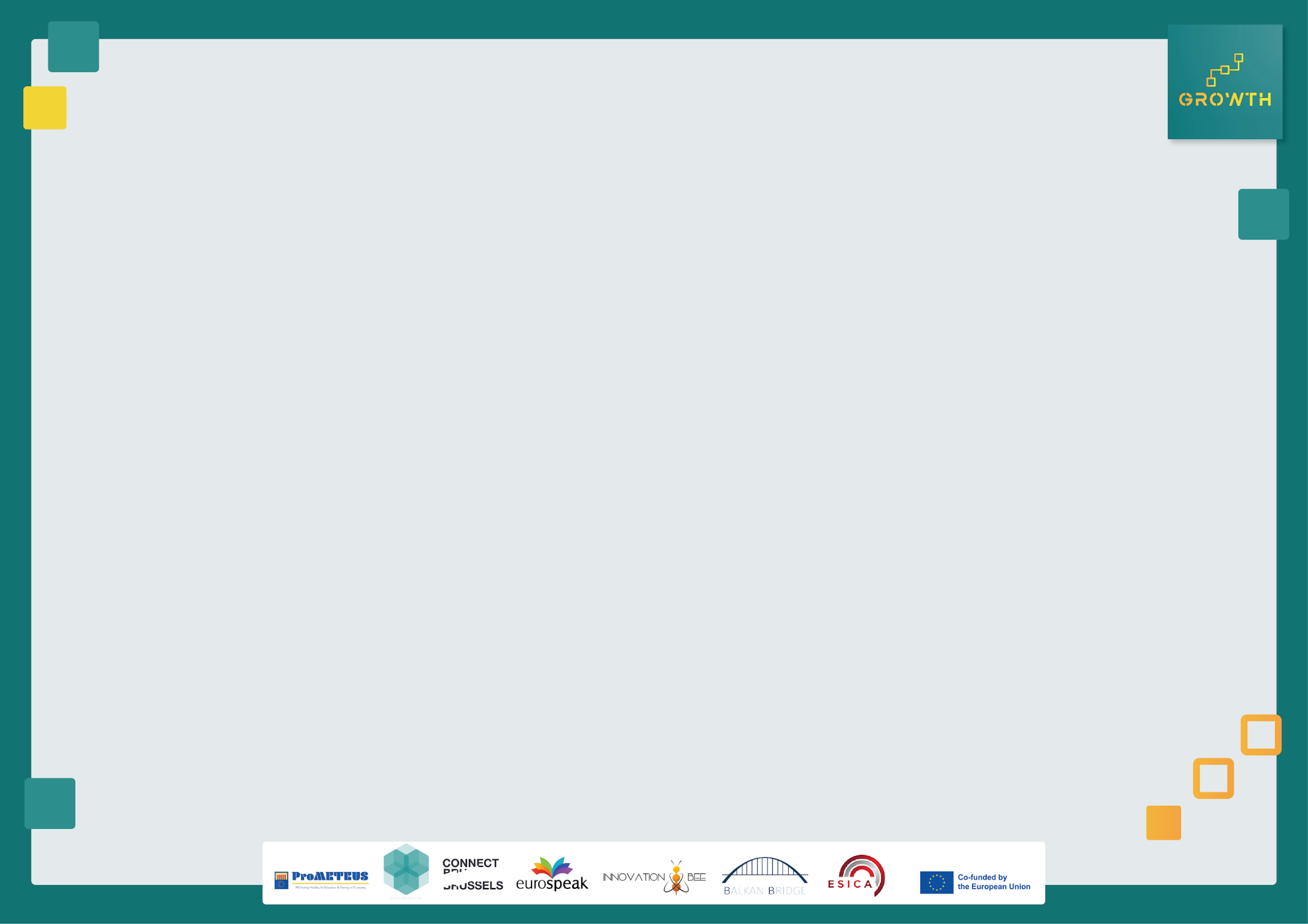 Προϋπολογισμός και προβλέψεις
Ο προϋπολογισμός και οι προβλέψεις είναι ζωτικής σημασίας για τη διοίκηση των επιχειρήσεων, καθώς βοηθούν τις επιχειρήσεις να προγραμματίζουν τα οικονομικά τους, να προβλέπουν τις επιδόσεις τους και να λαμβάνουν τεκμηριωμένες αποφάσεις. 

Βήματα για τη δημιουργία προϋπολογισμού

Προσδιορισμός πηγών εισοδήματος: Καταγράψτε όλους τους τρόπους με τους οποίους η επιχείρησή σας κερδίζει χρήματα, όπως οι πωλήσεις προϊόντων ή υπηρεσιών.
Καθορίστε τα έξοδα: Καταγράψτε όλα τα απαραίτητα έξοδα, όπως ενοίκιο, προμήθειες και μισθούς.
Κατανομή κονδυλίων: Διανέμετε τα χρήματα σε διάφορες επιχειρηματικές ανάγκες, όπως αγορές και μάρκετινγκ.
Παρακολούθηση δαπανών: Συγκρίνετε τακτικά τις πραγματικές δαπάνες με τον προϋπολογισμό σας και προσαρμόστε τις ανάλογα με τις ανάγκες για να αποφύγετε τις υπερβολικές δαπάνες.
Πρόβλεψη πωλήσεων
Η εκτίμηση των μελλοντικών πωλήσεων βοηθά στον προγραμματισμό της παραγωγής, στις οικονομικές ανάγκες και στον καθορισμό των στόχων πωλήσεων.

Κοιτάξτε προηγούμενες πωλήσεις: Χρησιμοποιήστε ιστορικά δεδομένα για να προβλέψετε τις μελλοντικές πωλήσεις.
Παρακολούθηση των τάσεων της αγοράς: Παρατηρήστε τις οικονομικές τάσεις για να βελτιώσετε τις προβλέψεις των πωλήσεών σας.
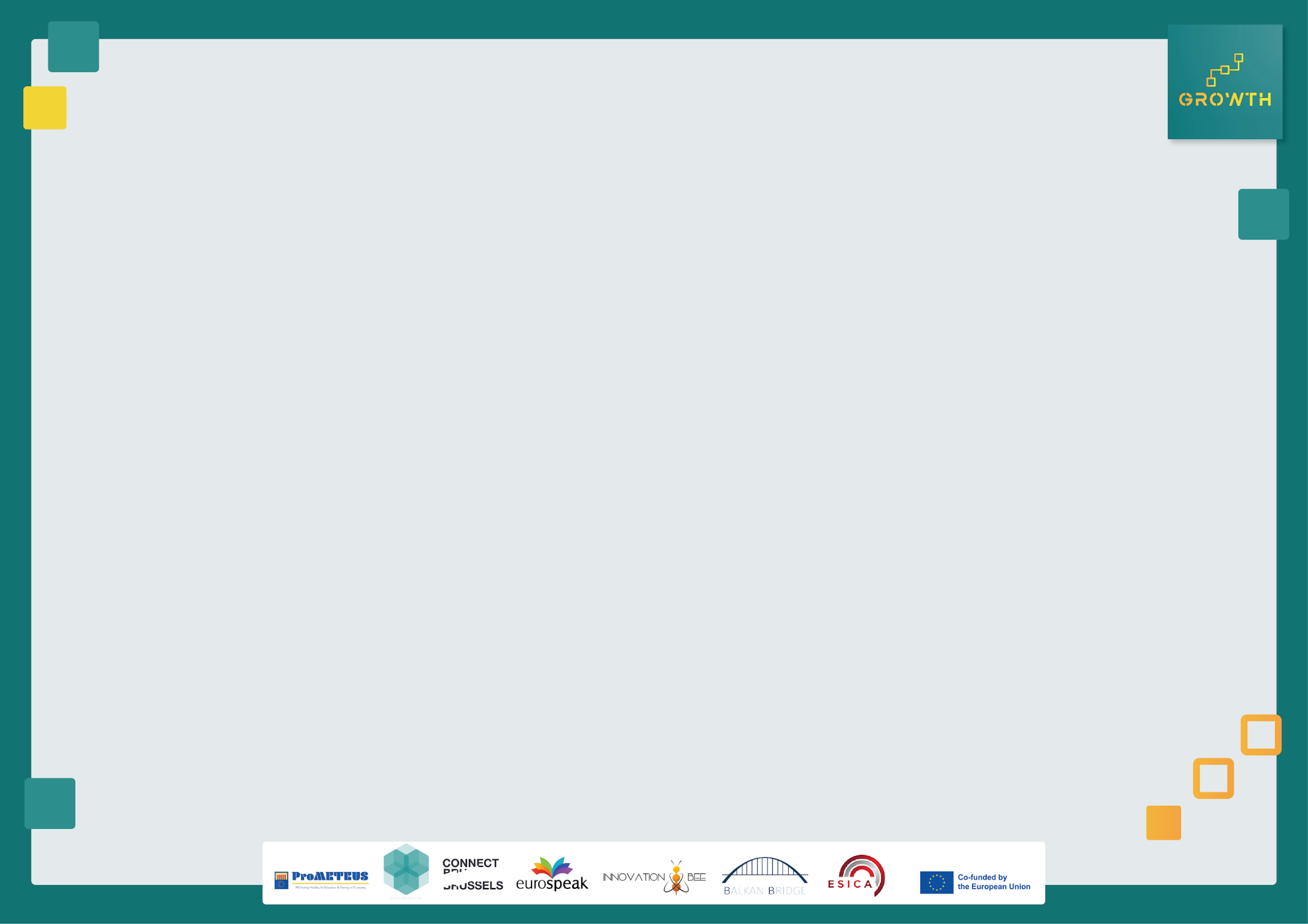 Οικονομικός προγραμματισμός
Η προετοιμασία των οικονομικών της επιχείρησής σας για το μέλλον περιλαμβάνει

Διαχείριση ταμειακών ροών: Εξασφάλιση επαρκών κεφαλαίων για τις λειτουργίες.
Σχεδιασμός επενδύσεων: Επιλογή επενδύσεων για την ανάπτυξη της επιχείρησής σας.
Διαχείριση κινδύνων: Εντοπισμός πιθανών οικονομικών κινδύνων και προετοιμασία στρατηγικών για τον μετριασμό τους.
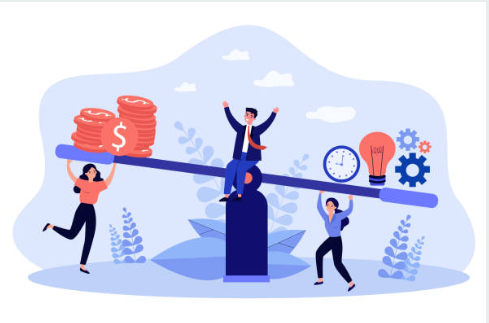 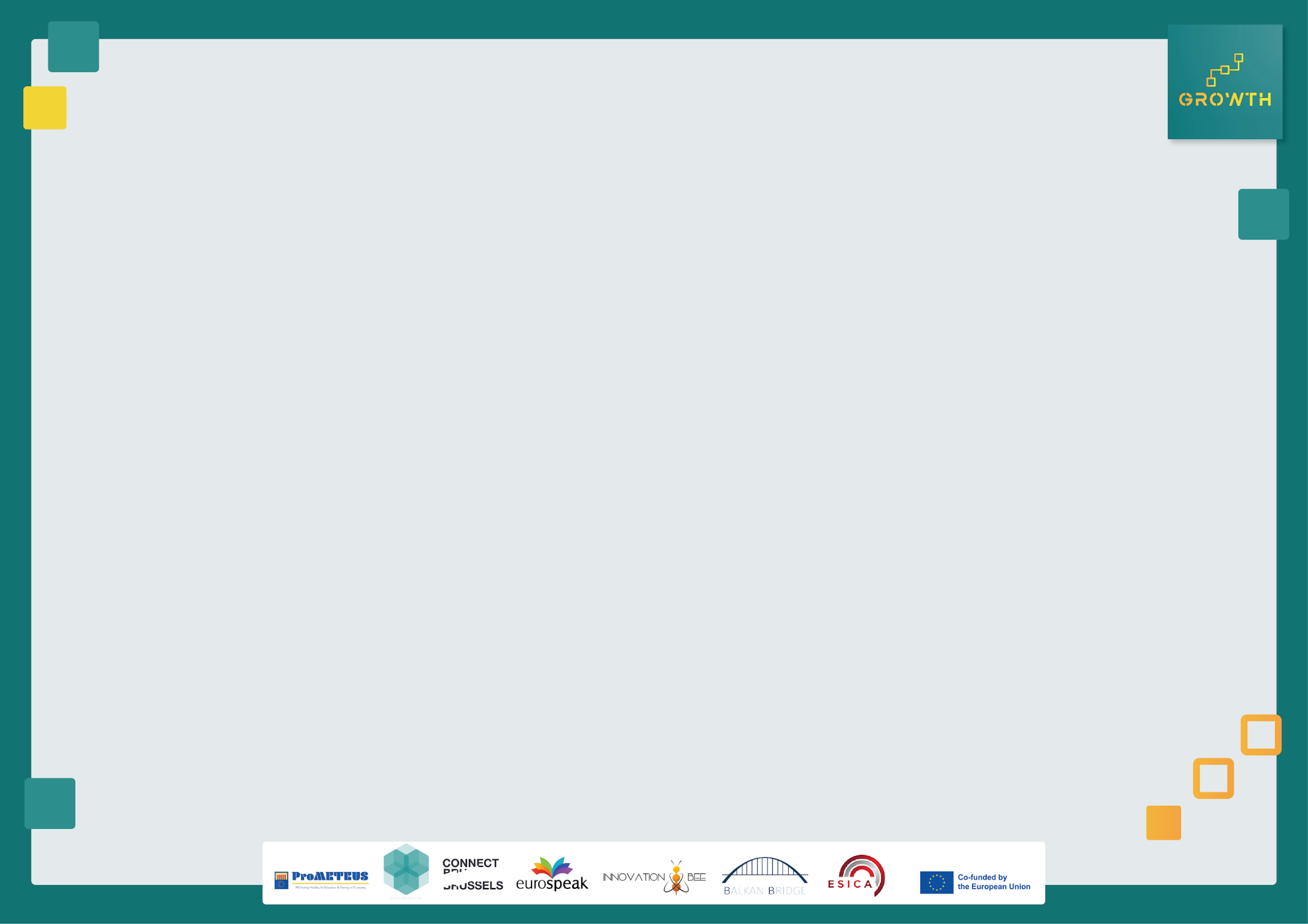 Διαχείριση ταμειακών ροών
Η διαχείριση των ταμειακών ροών έχει να κάνει με τη διασφάλιση ότι η επιχείρησή σας έχει πάντα αρκετά χρήματα για να συνεχίσει να λειτουργεί.

Τι είναι η ταμειακή ροή; 
Η ταμειακή ροή είναι τα χρήματα που εισέρχονται και εξέρχονται από την επιχείρησή σας. Είναι σαν τον παλμό της καρδιάς της επιχείρησής σας, που κρατάει τα πάντα σε λειτουργία.

Γιατί η διαχείριση των ταμειακών ροών είναι σημαντική
Διατηρεί την επιχείρησή σας ζωντανή: Η καλή διαχείριση των ταμειακών ροών διασφαλίζει ότι η επιχείρησή σας έχει αρκετά χρήματα για να λειτουργήσει.
Αποφύγετε τα οικονομικά προβλήματα: Σας βοηθά να μην ξεμείνετε από χρήματα απροσδόκητα.
Απλές στρατηγικές για υγιή ταμειακή ροή
Παρακολουθήστε τα χρήματα που εισέρχονται και εξέρχονται: Γνωρίζετε πότε πληρώνεστε και πότε πρέπει να πληρώσετε λογαριασμούς.
Επιτάχυνση των εισερχόμενων πληρωμών: Προσπαθήστε να κάνετε τους πελάτες να σας πληρώνουν πιο γρήγορα. 
Καθυστερήστε τις εξερχόμενες πληρωμές με σύνεση: Πληρώστε τους λογαριασμούς σας εγκαίρως, αλλά χρησιμοποιήστε ολόκληρη την περίοδο πληρωμής, αν χρειαστεί.
Προγραμματίστε μεγάλα έξοδα: Αποθηκεύστε τακτικά λίγα χρήματα για να προετοιμαστείτε για μεγάλες δαπάνες ή για περιόδους χαμηλής επιχειρηματικής δραστηριότητας.
Ελέγχετε τακτικά τις ταμειακές σας ροές: Ελέγχετε συχνά τις ταμειακές σας ροές για να αποφύγετε εκπλήξεις.
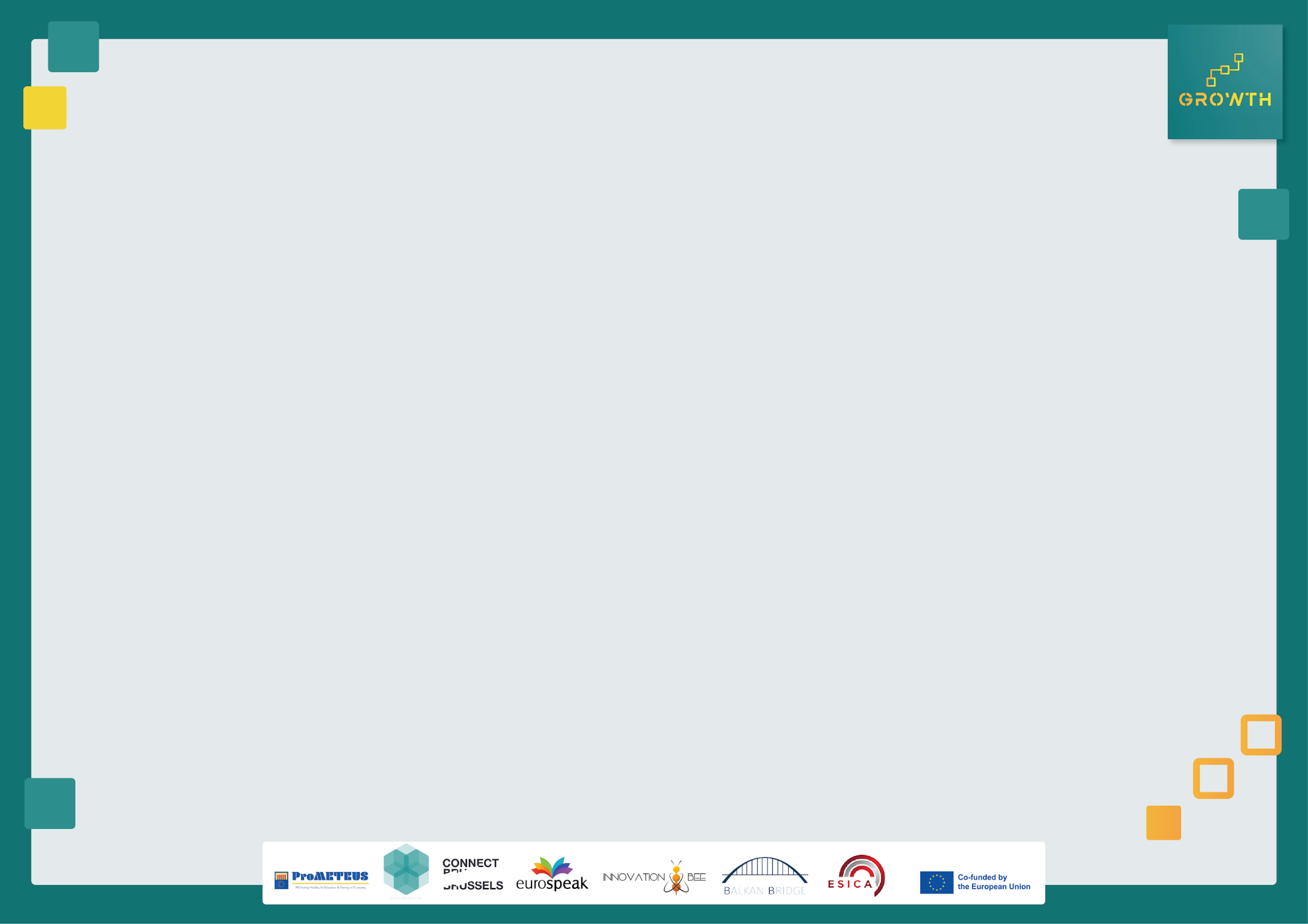 Η διαχείριση των χρηματοοικονομικών κινδύνων είναι ζωτικής σημασίας για κάθε επιτυχημένη επιχείρηση, ιδίως για τους νέους επιχειρηματίες. Περιλαμβάνει τον εντοπισμό, την ανάλυση και τον μετριασμό των κινδύνων που θα μπορούσαν να επηρεάσουν την οικονομική υγεία μιας επιχείρησης, την προστασία του κεφαλαίου και των κερδών της για τη διατήρηση σταθερών ταμειακών ροών και τη διασφάλιση της μακροπρόθεσμης βιωσιμότητας.
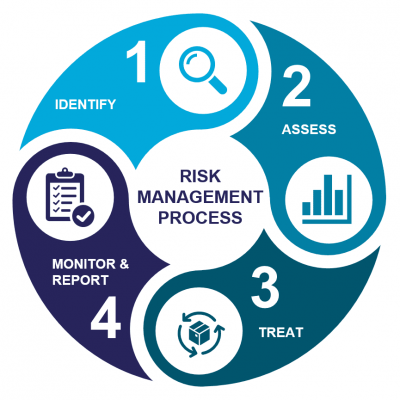 Βασικά στάδια της διαχείρισης χρηματοοικονομικών κινδύνων

Προσδιορισμός κινδύνων: Αναγνώριση πιθανών απειλών για τα οικονομικά της επιχείρησης.
Αξιολόγηση κινδύνου: Αξιολογήστε την πιθανότητα και τον αντίκτυπο αυτών των κινδύνων.
Μετριασμός κινδύνου: Ανάπτυξη και εφαρμογή στρατηγικών για την ελαχιστοποίηση ή την αποφυγή των κινδύνων.
Παρακολούθηση κινδύνων: Συνεχής επανεξέταση και προσαρμογή των στρατηγικών διαχείρισης κινδύνων.
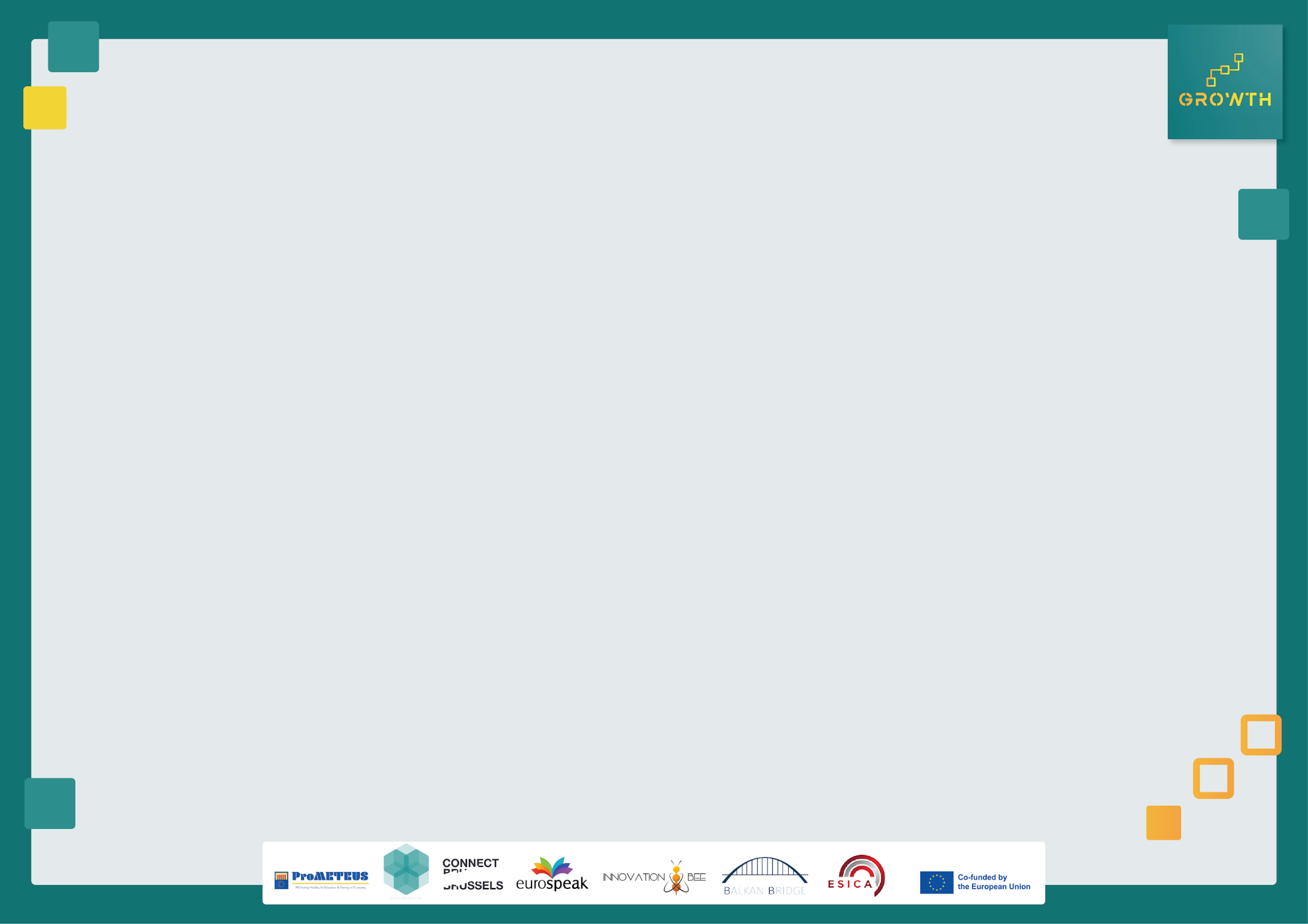 Τύποι χρηματοοικονομικών κινδύνων

Κίνδυνος αγοράς: Απώλειες λόγω διακυμάνσεων της αγοράς, όπως οι μεταβολές των επιτοκίων ή των συναλλαγματικών ισοτιμιών.


Πιστωτικός κίνδυνος: Απώλειες από την αδυναμία ενός δανειολήπτη ή αντισυμβαλλομένου να εκπληρώσει τις υποχρεώσεις του, με αντίκτυπο στις ταμειακές ροές.


Κίνδυνος ρευστότητας: Αδυναμία εκπλήρωσης βραχυπρόθεσμων οικονομικών υποχρεώσεων, που επηρεάζει τις λειτουργίες.


Λειτουργικός κίνδυνος: Απώλειες από εσωτερικές αστοχίες ή ανεπάρκειες, όπως ελαττωματικές διαδικασίες ή ανθρώπινα λάθη, που είναι σημαντικές σε μικρότερες ή νεότερες επιχειρήσεις.
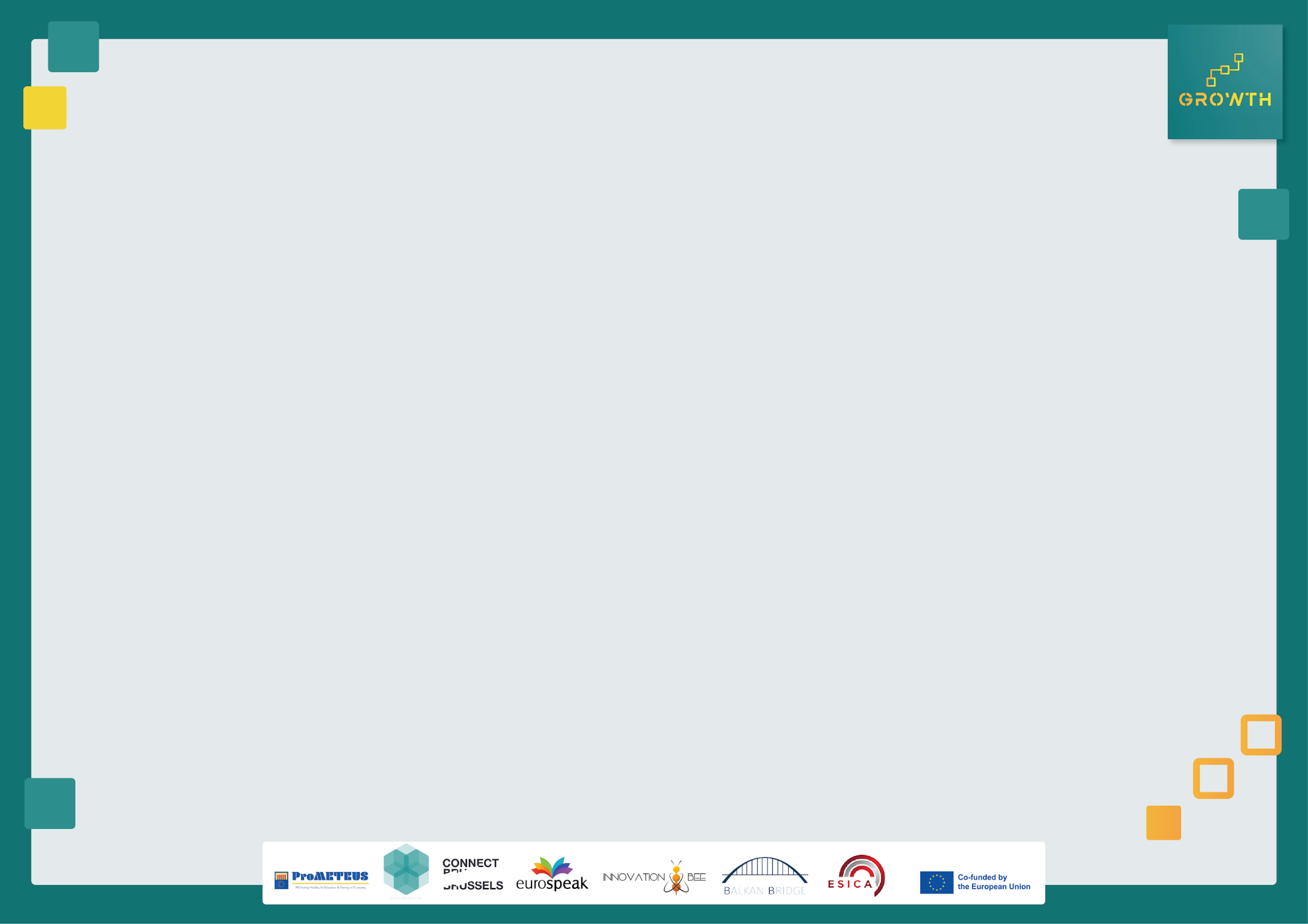 Προσδιορισμός κινδύνων
Ο εντοπισμός κινδύνων είναι η διαδικασία αναγνώρισης πιθανών απειλών που θα μπορούσαν να επηρεάσουν αρνητικά τα οικονομικά μιας επιχείρησης. Είναι το πρώτο και πιο κρίσιμο βήμα στη διαδικασία διαχείρισης κινδύνων. Οι χρηματοοικονομικοί κίνδυνοι στις επιχειρήσεις μπορούν να προκύψουν από διάφορες πηγές, όπως οι διακυμάνσεις της αγοράς, τα πιστωτικά ζητήματα, οι λειτουργικές αποτυχίες και τα εξωτερικά γεγονότα.


Βήματα για τον εντοπισμό κινδύνων
Βήμα 1: Συλλογή πληροφοριών - Συλλογή δεδομένων από διάφορες πηγές, όπως οικονομικές καταστάσεις, εκθέσεις αγοράς και ειδήσεις του κλάδου, και κατανόηση του επιχειρηματικού περιβάλλοντος, συμπεριλαμβανομένων των ανταγωνιστών, των κανονισμών και των οικονομικών συνθηκών.
Βήμα 2: Ανάλυση των επιχειρηματικών δραστηριοτήτων - Επανεξέταση των εσωτερικών διαδικασιών, όπως η παραγωγή, οι πωλήσεις και η διαχείριση της αλυσίδας εφοδιασμού, για τον εντοπισμό περιοχών με πιθανή οικονομική ευπάθεια.
Βήμα 3: Συμμετοχή των ενδιαφερομένων μερών - Συμμετοχή των εργαζομένων, των πελατών, των προμηθευτών και των εμπειρογνωμόνων σε συζητήσεις για την απόκτηση διαφορετικών απόψεων σχετικά με τους πιθανούς κινδύνους.
Βήμα 4: Εντοπισμός πιθανών απειλών - Χρησιμοποιώντας τις πληροφορίες που συγκεντρώθηκαν για να εντοπίσετε συγκεκριμένους τομείς στους οποίους η επιχείρηση μπορεί να αντιμετωπίσει οικονομικούς κινδύνους.
Αναγνώριση σημείων πιθανών απειλών, όπως ξαφνικές αλλαγές στη ζήτηση της αγοράς ή αστάθεια των προμηθευτών.
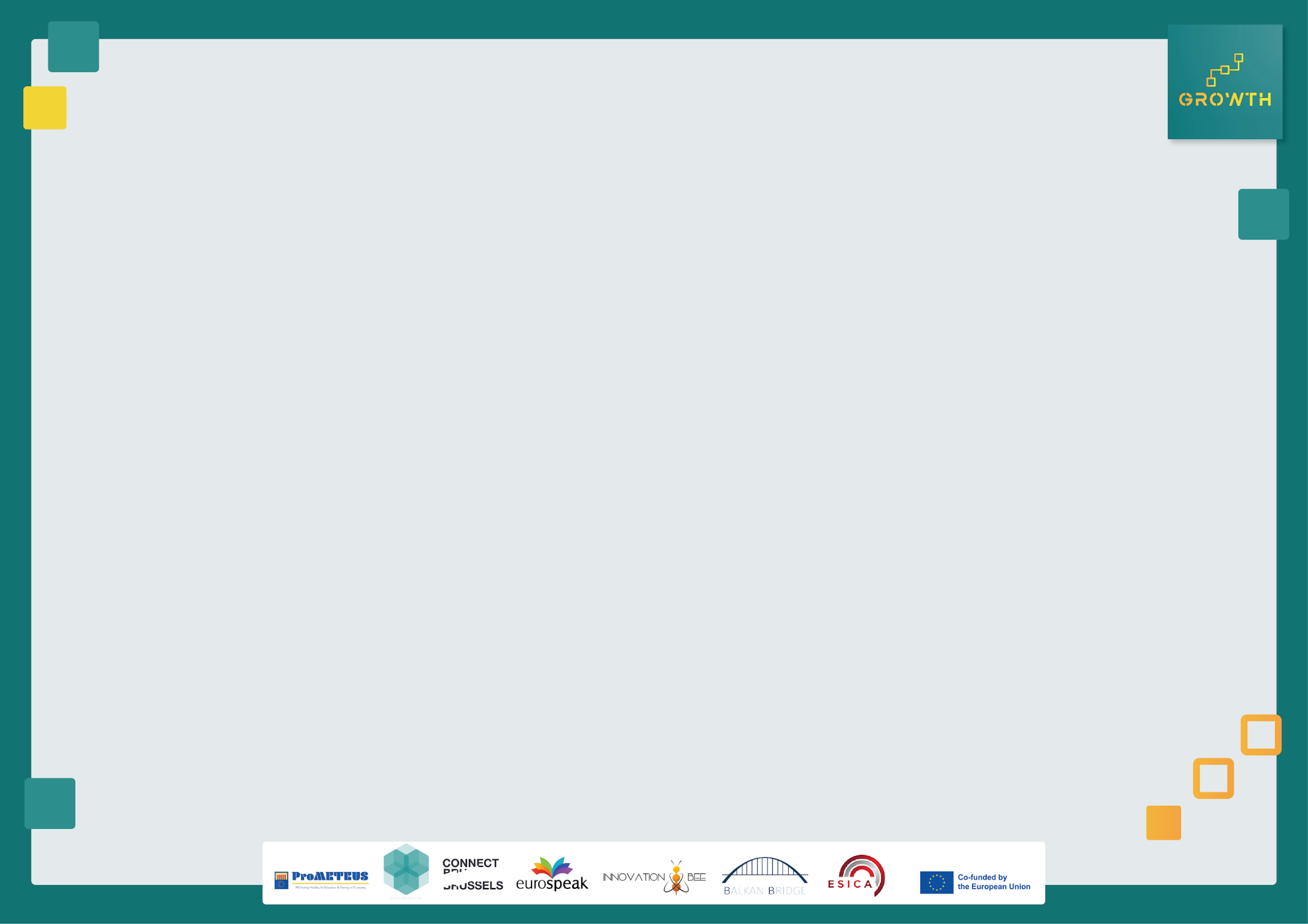 Εργαλεία και τεχνικές για τον εντοπισμό κινδύνων

Ανάλυση SWOT (Δυνατά σημεία, Αδυναμίες, Ευκαιρίες, Απειλές): Ένα εργαλείο στρατηγικού σχεδιασμού για τον εντοπισμό εσωτερικών και εξωτερικών παραγόντων που επηρεάζουν την επιχείρηση.

Λίστες ελέγχου: Ανάπτυξη ή χρήση υφιστάμενων καταλόγων ελέγχου προσαρμοσμένων στον κλάδο, ώστε να διασφαλίζεται ότι λαμβάνονται υπόψη όλοι οι πιθανοί κίνδυνοι.

Συνεδρίες καταιγισμού ιδεών: Οργάνωση ομαδικών συναντήσεων για τον καταιγισμό ιδεών σχετικά με πιθανούς κινδύνους σε διάφορους τομείς της επιχείρησης.
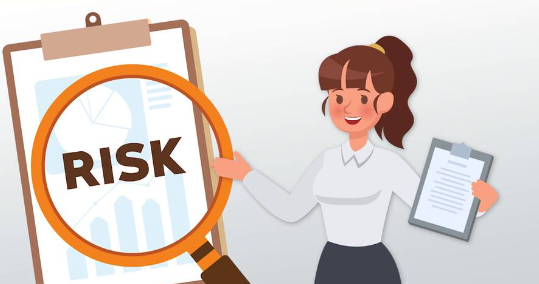 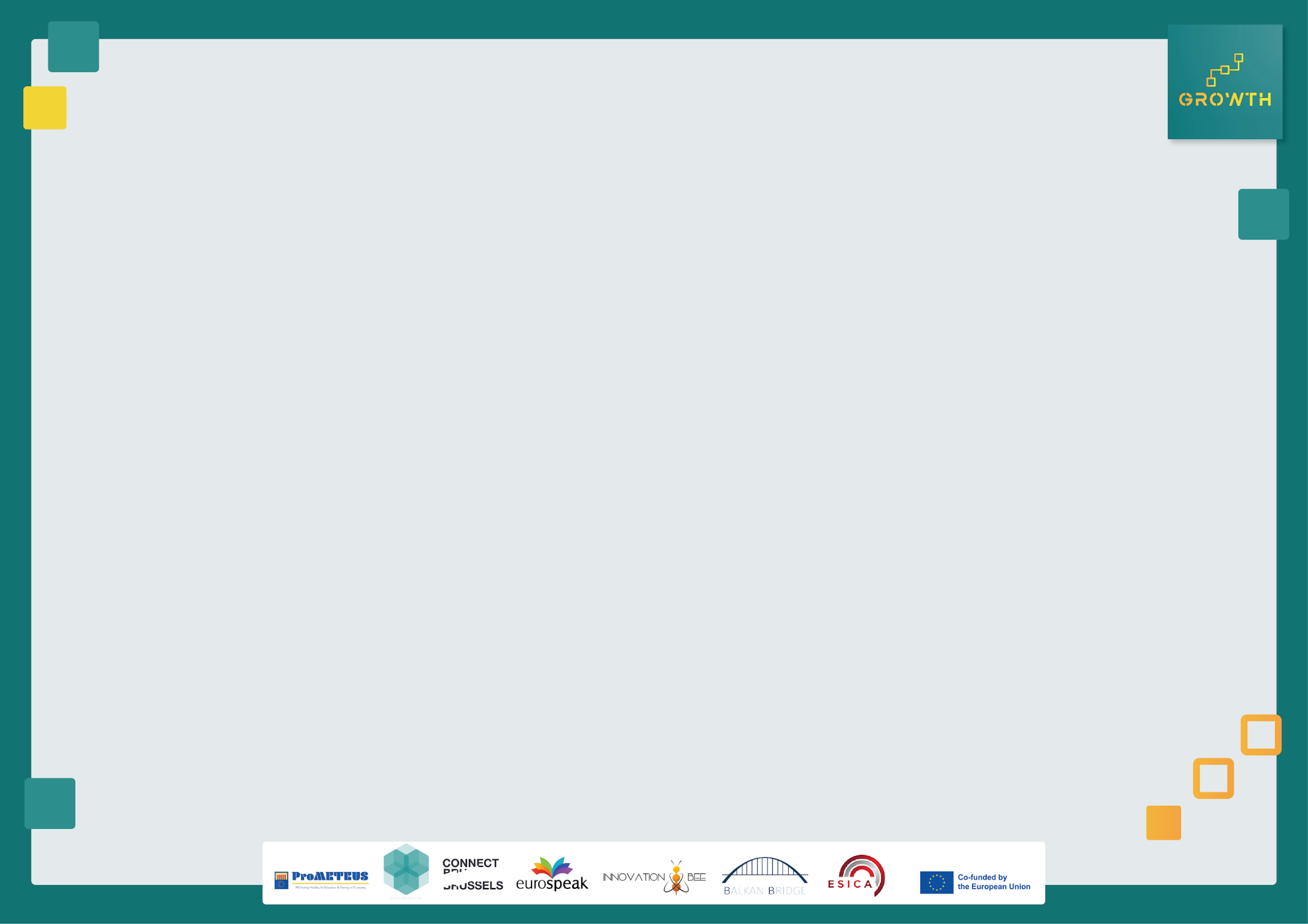 Εκτίμηση κινδύνου 

Η αξιολόγηση κινδύνων είναι η διαδικασία προσδιορισμού της πιθανότητας και των συνεπειών των κινδύνων, η οποία αποτελεί κρίσιμο μέρος της στρατηγικής διαχείρισης κινδύνων.

Βασικές έννοιες στην αξιολόγηση κινδύνων
Πιθανότητα κινδύνου: Πιθανότητα κινδύνου: Η πιθανότητα εμφάνισης ενός κινδύνου.
Επίδραση κινδύνου: Οι πιθανές συνέπειες ή επιπτώσεις ενός κινδύνου, εάν αυτός συμβεί.
Προτεραιότητα κινδύνου: Καθορισμός των κινδύνων που χρήζουν άμεσης προσοχής με βάση την πιθανότητα και τον αντίκτυπό τους.
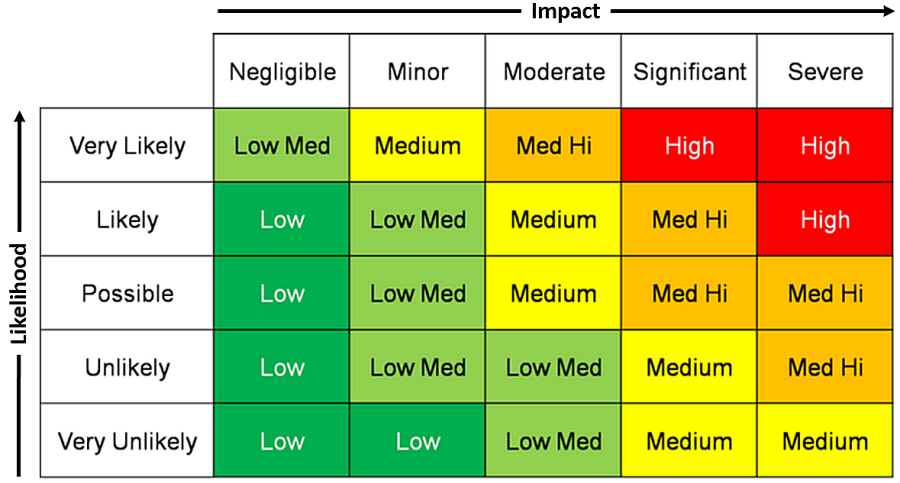 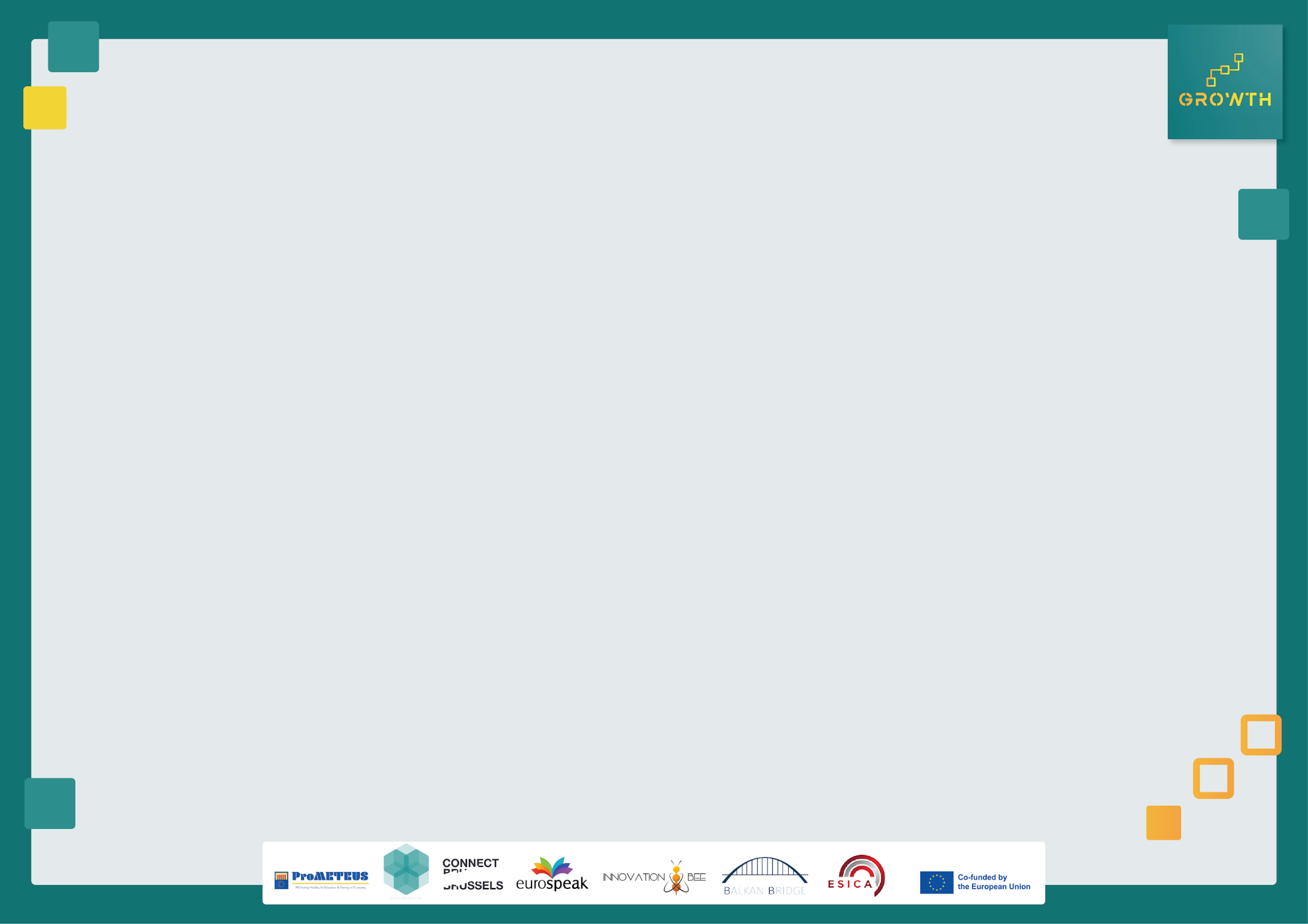 Βήματα για τη διενέργεια εκτίμησης κινδύνου

Προσδιορισμός κινδύνων: Ξεκινήστε με έναν πλήρη κατάλογο των πιθανών κινδύνων που εντοπίστηκαν κατά τη φάση εντοπισμού κινδύνων.
Αξιολογήστε την πιθανότητα: Αξιολογήστε πόσο πιθανό είναι να συμβεί κάθε κίνδυνος, λαμβάνοντας υπόψη παράγοντες όπως ιστορικά δεδομένα, τάσεις του κλάδου και γνώμες εμπειρογνωμόνων.
Εκτίμηση των επιπτώσεων: Προσδιορίστε τη δυνητική σοβαρότητα των επιπτώσεων για κάθε κίνδυνο. Αυτό θα μπορούσε να περιλαμβάνει οικονομικές απώλειες, βλάβη της φήμης ή λειτουργική διαταραχή.
Ιεράρχηση κινδύνων: Ιεραρχήστε τους κινδύνους με βάση την πιθανότητα και τον αντίκτυπό τους για να επικεντρωθείτε στους πιο σημαντικούς.



Εργαλεία και τεχνικές για την αξιολόγηση κινδύνων
Πίνακας κινδύνων: Ένα εργαλείο για την οπτικοποίηση και ιεράρχηση των κινδύνων με βάση την πιθανότητα και τον αντίκτυπό τους.
Ποιοτική ανάλυση: Χρήση περιγραφικών όρων για την αξιολόγηση του μεγέθους και της πιθανότητας των κινδύνων.
Ποσοτική ανάλυση: Εφαρμογή αριθμητικών τιμών ή στατιστικών στοιχείων για τη μέτρηση και τη σύγκριση κινδύνων.
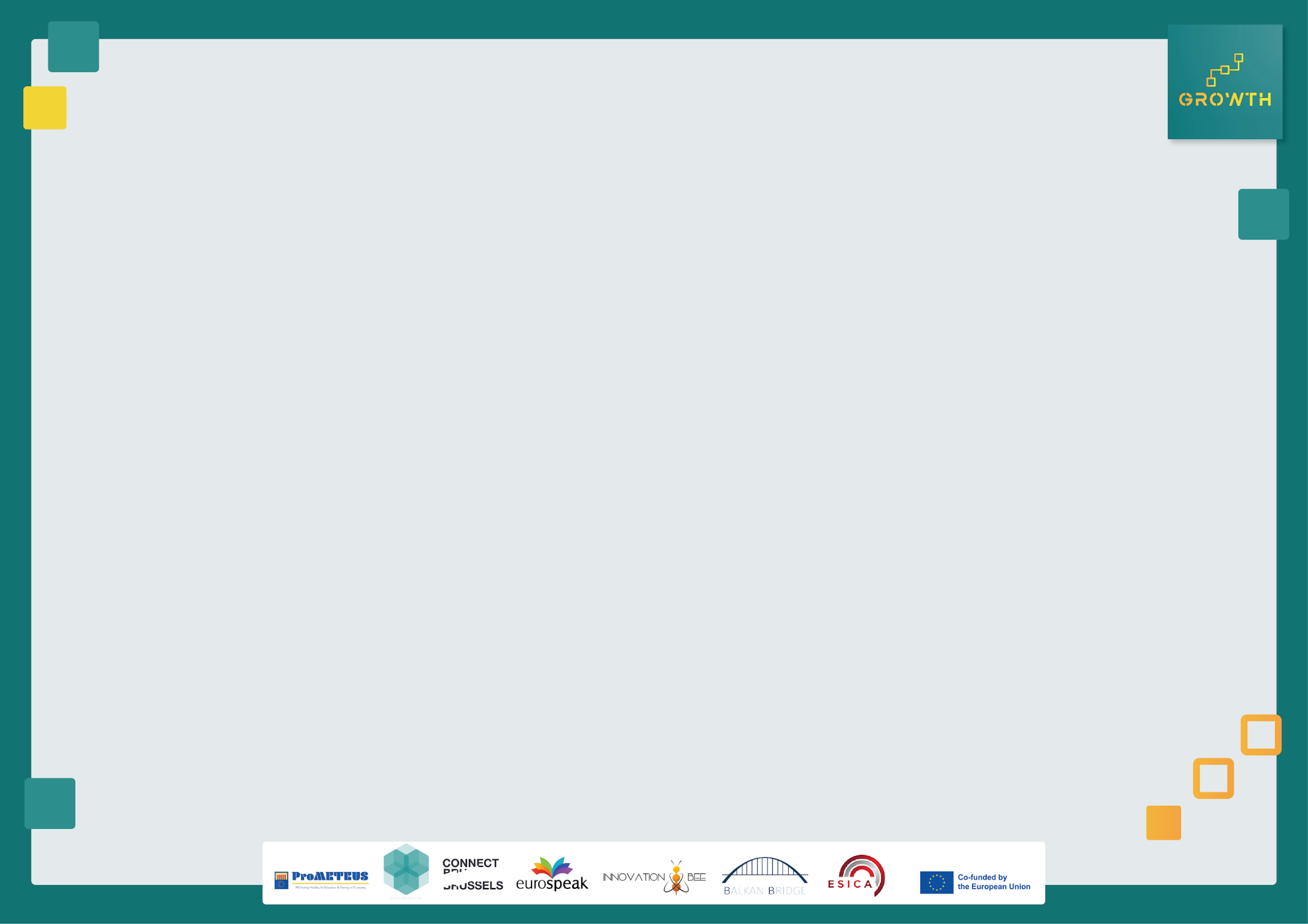 Παρακολούθηση κινδύνων
Η παρακολούθηση κινδύνων είναι η συνεχής διαδικασία παρακολούθησης και αξιολόγησης των επιπέδων κινδύνου σε ένα επιχειρηματικό περιβάλλον. Περιλαμβάνει την τακτική επανεξέταση και επικαιροποίηση των στρατηγικών διαχείρισης κινδύνων, ώστε να διασφαλίζεται ότι παραμένουν αποτελεσματικές.
Εφαρμογή ενός σχεδίου παρακολούθησης κινδύνων

Καθιέρωση διαδικασιών παρακολούθησης: Θέσπιση διαδικασιών για την τακτική επανεξέταση των κινδύνων και της αποτελεσματικότητας των στρατηγικών διαχείρισης κινδύνων.
Επιλογή βασικών δεικτών κινδύνου (KRI): Προσδιορισμός και χρήση συγκεκριμένων μετρήσεων που σηματοδοτούν αλλαγές στην έκθεση σε κίνδυνο.
Ενσωμάτωση στις επιχειρηματικές διαδικασίες: Διασφαλίστε ότι η παρακολούθηση των κινδύνων αποτελεί μέρος των καθημερινών επιχειρηματικών δραστηριοτήτων και όχι μια ξεχωριστή ή απομονωμένη εργασία.
Τακτική υποβολή εκθέσεων: Ανάπτυξη μιας ρουτίνας για την αναφορά και τη συζήτηση των ευρημάτων που σχετίζονται με τους κινδύνους με τους ενδιαφερόμενους φορείς.

Εργαλεία και τεχνικές για αποτελεσματική παρακολούθηση κινδύνων

Πίνακες κινδύνου: Χρήση ψηφιακών ταμπλό για την εμφάνιση βασικών δεικτών κινδύνου και τάσεων.
Συναντήσεις ανασκόπησης: Τακτικά προγραμματισμένες συναντήσεις για τη συζήτηση της κατάστασης των κινδύνων και των στρατηγικών διαχείρισης.
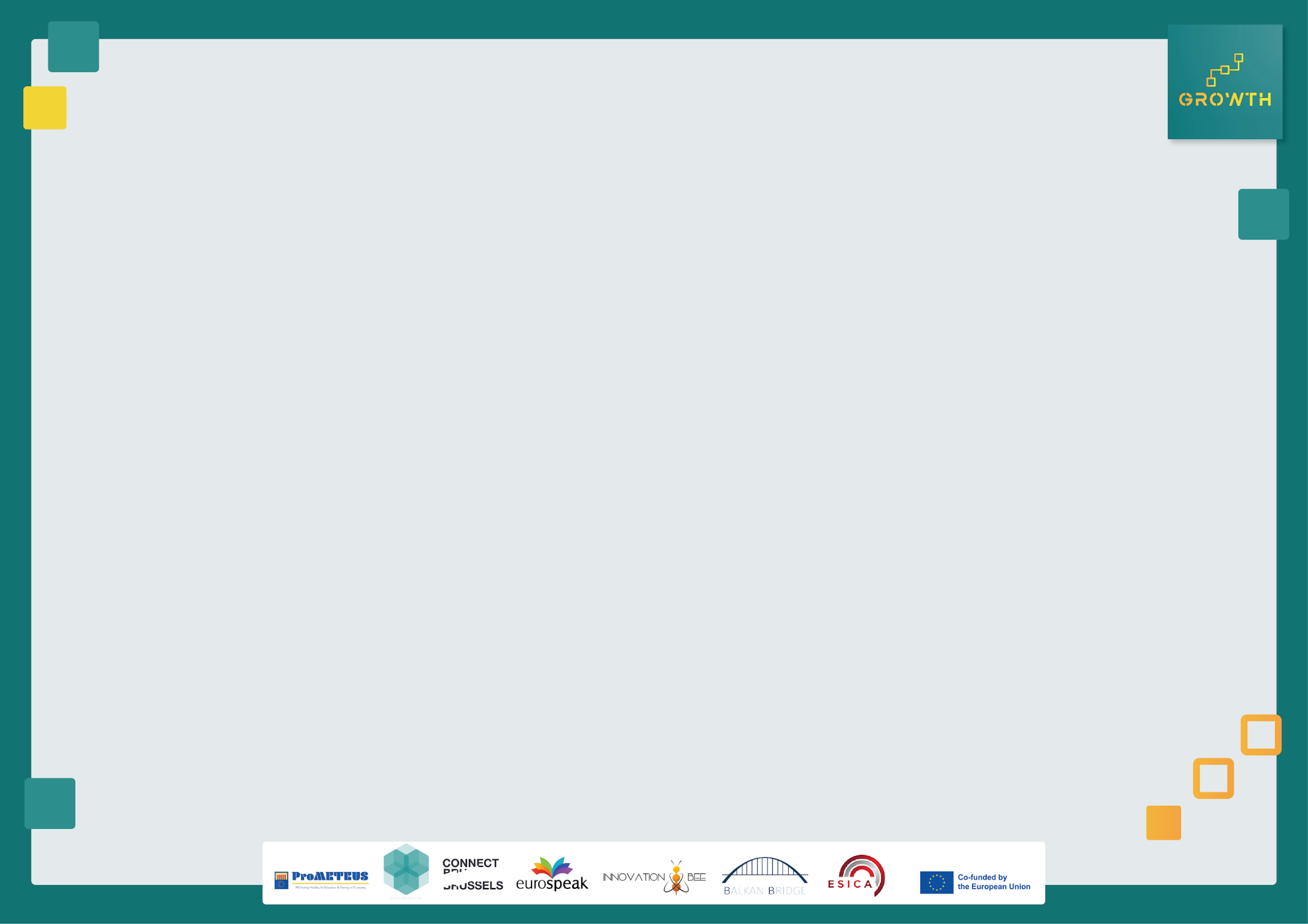 Μια εισαγωγή στην επιχειρηματική ικανότητα
Το Ευρωπαϊκό Πλαίσιο Επιχειρηματικών Ικανοτήτων (EntreComp) 

Για να κατανοήσουμε καλύτερα τις ικανότητες που σχετίζονται με την επιχειρηματική ικανότητα, το 2018, η ΕΕ δημιούργησε το Ευρωπαϊκό Πλαίσιο Επιχειρηματικών Ικανοτήτων (EntreComp) ως σημείο αναφοράς για να εξηγήσει τι σημαίνει να έχεις επιχειρηματική νοοτροπία.
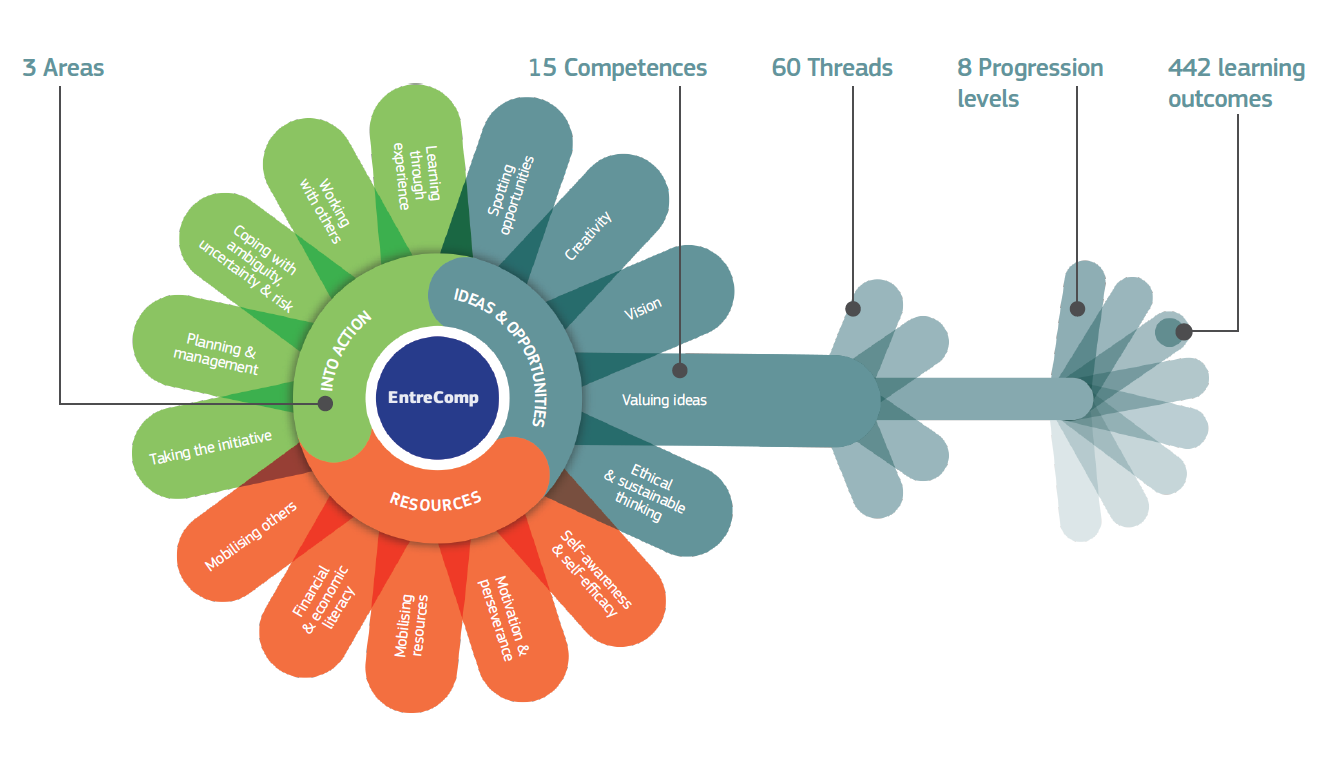 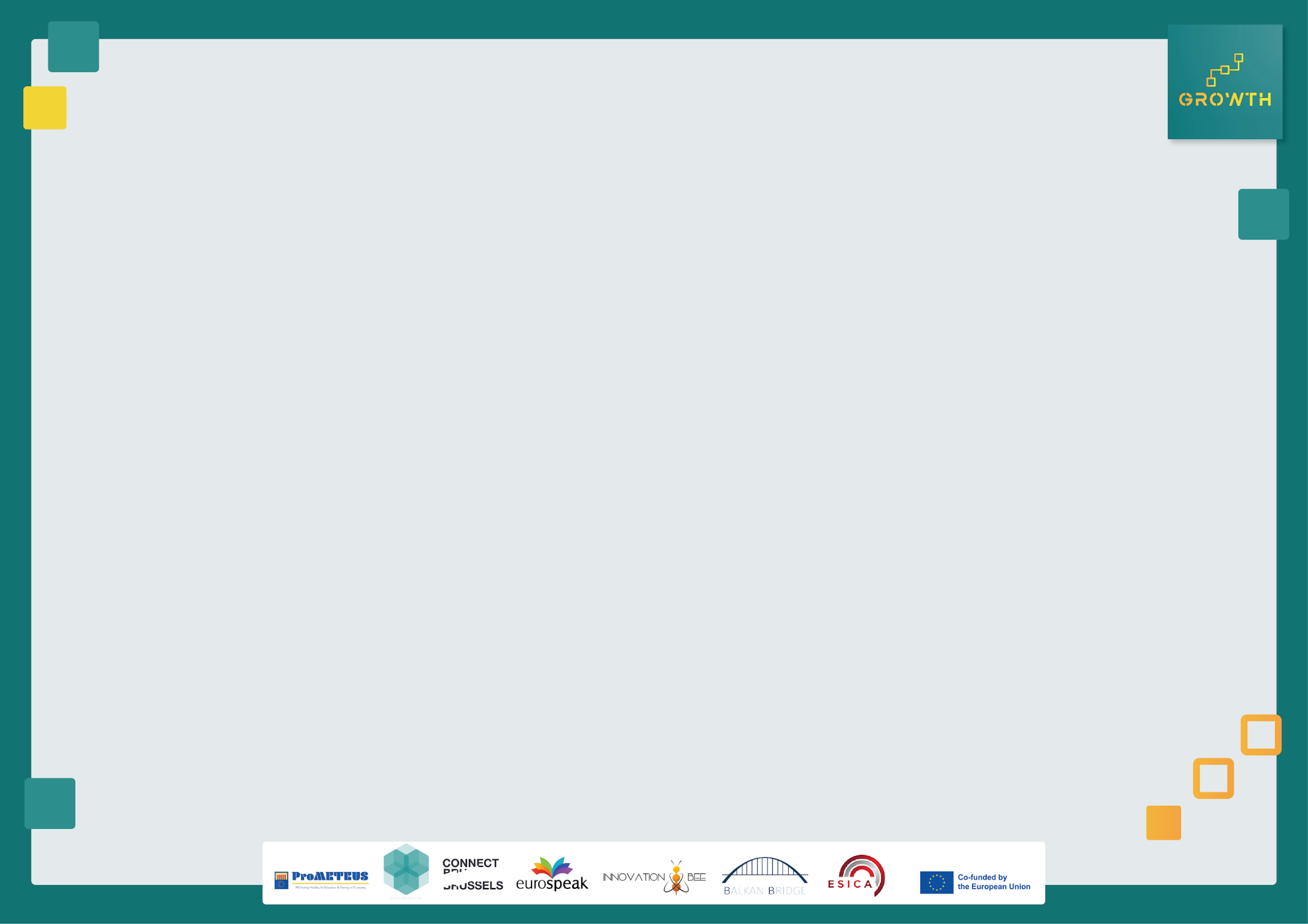 Επιλογές χρηματοδότησης για επιχειρηματίες
Εισαγωγή
Η ΕΕ αναγνώρισε τη σημασία της δικτύωσης και τις δυσκολίες που σχετίζονται με την πρόσβαση στις αγορές και για το λόγο αυτό δημιούργησε το πρόγραμμα COSME και το δίκτυο Enterprise Europe Network παρέχει πόρους σε όλες τις επιχειρήσεις που επιθυμούν να επεκταθούν σε νέες αγορές. Οι ΜΜΕ μπορούν να απευθυνθούν στον τοπικό εταίρο στην περιοχή τους για συμβουλές και πληροφορίες. Πάνω από 600 οργανισμοί-εταίροι σε 54 χώρες έχουν τη δυνατότητα να προσεγγίσουν περισσότερες από 2 εκατομμύρια ΜΜΕ.
Εάν ενδιαφέρεστε να ανοίξετε μια νέα επιχείρηση σε όλο τον κόσμο, το δίκτυο Enterprise προσφέρει επίσης τοπικά σημεία επαφής σε διάφορα κράτη της ΕΕ και εκτός ΕΕ: https://een.ec.europa.eu/local-contact-points 

Ένας άλλος δικτυακός τόπος που προσφέρεται από την ΕΕ υποστηρίζει επίσης τις γυναίκες επιχειρηματίες και διάφορους αγγέλους που μπορούν να σας υποστηρίξουν κατά τη διάρκεια του σχεδίου σας: https://single-market-economy.ec.europa.eu/smes/supporting-entrepreneurship/women-entrepreneurs/support-tools-and-networks-women_en

Η ΕΕ προσφέρει επίσης κονδύλια και οικονομική στήριξη για την έναρξη μιας επιχείρησης.
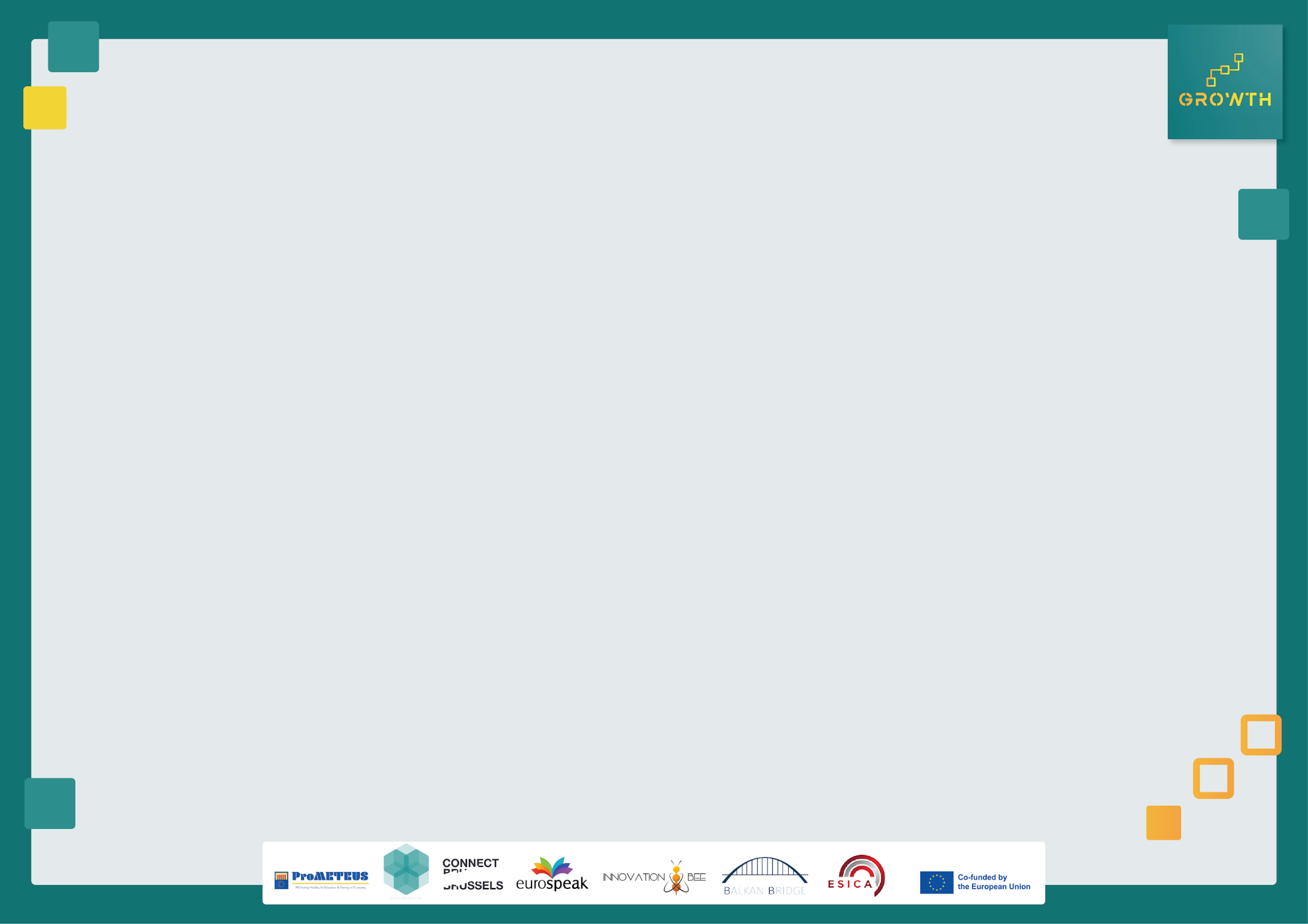 Επιλογές χρηματοδότησης για επιχειρηματίες
Επισκόπηση των πηγών χρηματοδότησης στο πλαίσιο των Ευρωπαϊκών Ταμείων (2021 - 2027)
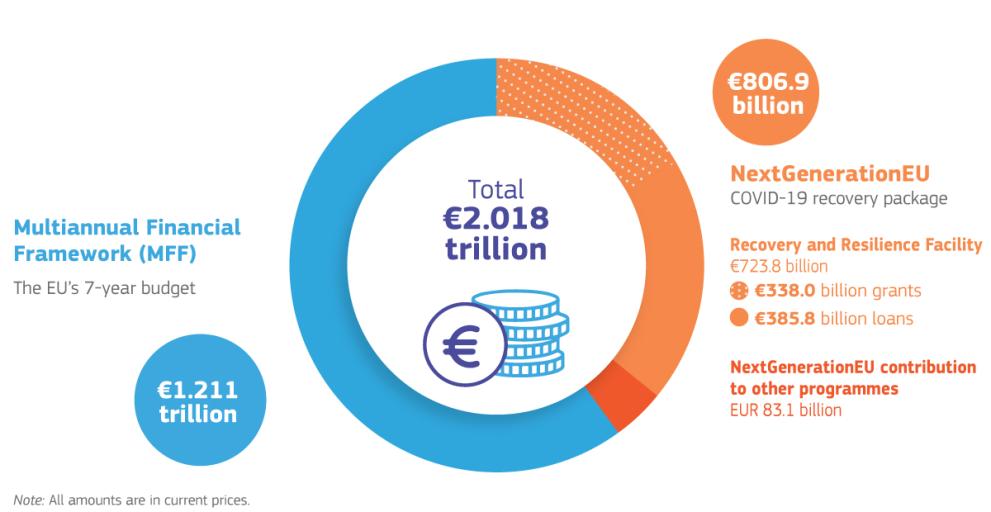 Ο μακροπρόθεσμος προϋπολογισμός της ΕΕ για την περίοδο 2021-2027
Προσωρινό όργανο για την τροφοδοσία της ανάκτησης
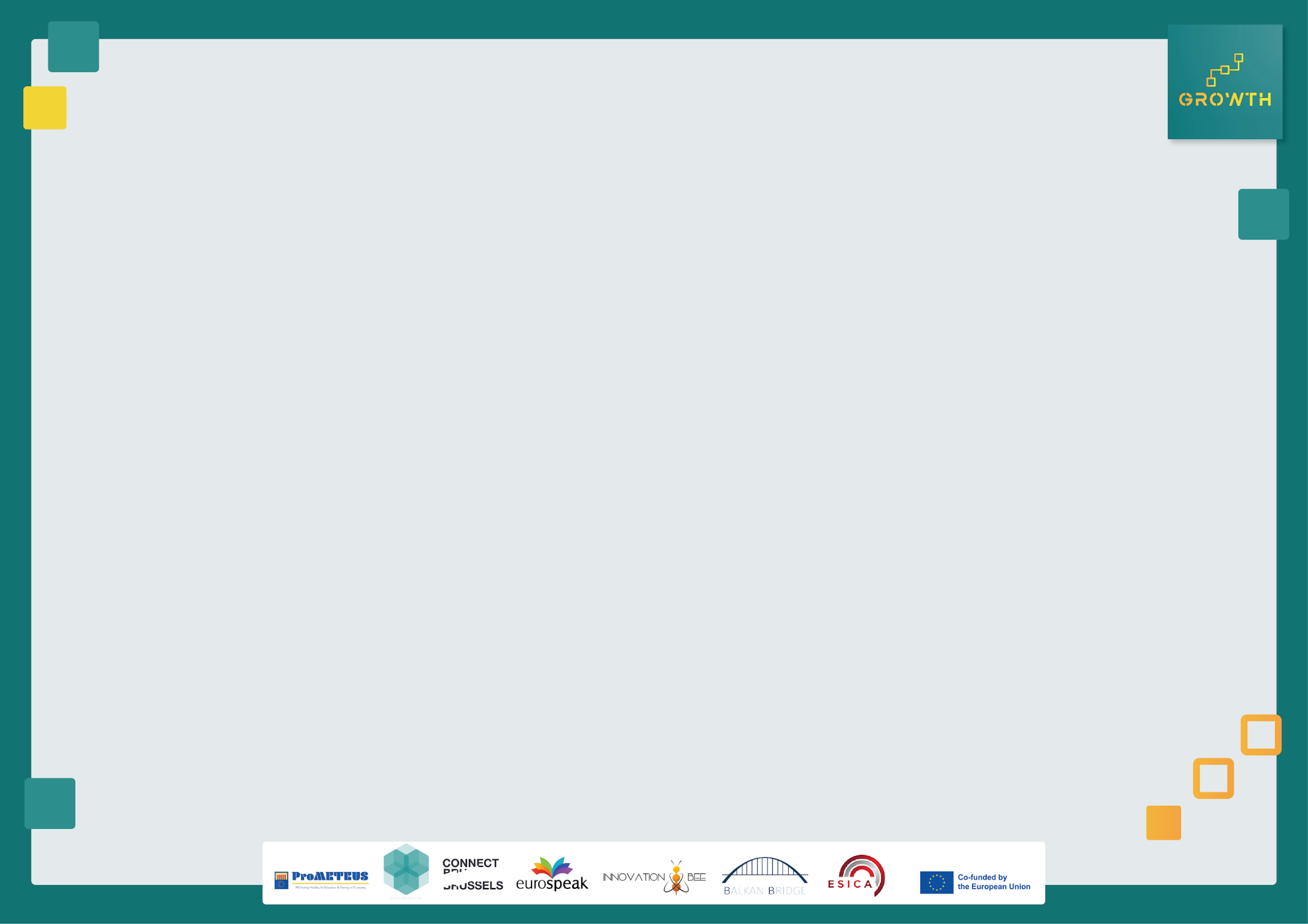 Επιλογές χρηματοδότησης για επιχειρηματίες
2021 - 2027
Τα 2 σημαντικότερα ταμεία που προσφέρονται από τα Ευρωπαϊκά Ταμεία για την περίοδο 2021 - 2027 είναι: 

Πρόγραμμα ενιαίας αγοράς 
Erasmus για νέους επιχειρηματίες
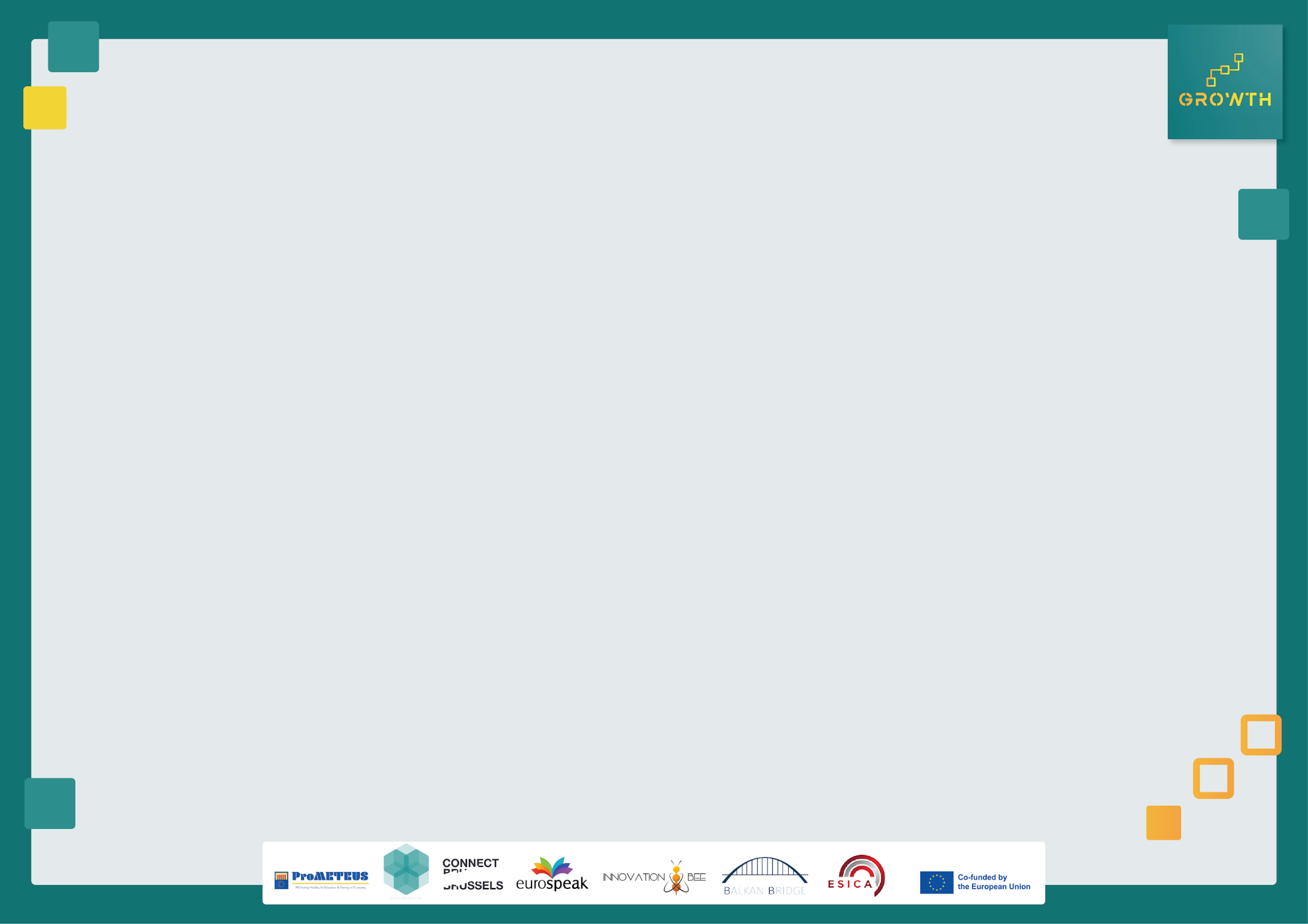 Επιλογές χρηματοδότησης για επιχειρηματίες
Επισκόπηση των πηγών χρηματοδότησης στο πλαίσιο των Ευρωπαϊκών Ταμείων (2021 - 2027)
Πρόγραμμα ενιαίας αγοράς (SMP) από τον EISMEA (Ευρωπαϊκό Συμβούλιο Καινοτομίας και Εκτελεστικός Οργανισμός για τις ΜΜΕ)

Το πρόγραμμα για την ενιαία αγορά είναι το χρηματοδοτικό πρόγραμμα της ΕΕ για τη χρηματοδότηση δραστηριοτήτων που υποστηρίζουν μια εύρυθμη και βιώσιμη εσωτερική αγορά.
Το πρόγραμμα για την ενιαία αγορά ύψους 4,2 δισεκατομμυρίων ευρώ θα ενισχύσει τη διακυβέρνηση της ενιαίας αγοράς της ΕΕ. Θα συμβάλει:
να βελτιωθεί η λειτουργία της εσωτερικής αγοράς με μέτρα που περιλαμβάνουν τη βελτίωση της εποπτείας της αγοράς, την υποστήριξη των πολιτών και των επιχειρήσεων για την επίλυση προβλημάτων και την ενίσχυση της πολιτικής ανταγωνισμού
ενίσχυση της ανταγωνιστικότητας των επιχειρήσεων, ιδίως των μικρομεσαίων επιχειρήσεων (ΜΜΕ), 
να αναπτύξει αποτελεσματικά ευρωπαϊκά πρότυπα και διεθνή πρότυπα χρηματοοικονομικής και μη χρηματοοικονομικής πληροφόρησης και ελέγχου
να παρέχει ακόμη μεγαλύτερη προστασία στους καταναλωτές
να διατηρεί υψηλό επίπεδο ασφάλειας τροφίμων
να παράγει και να διαδίδει στατιστικές υψηλής ποιότητας.
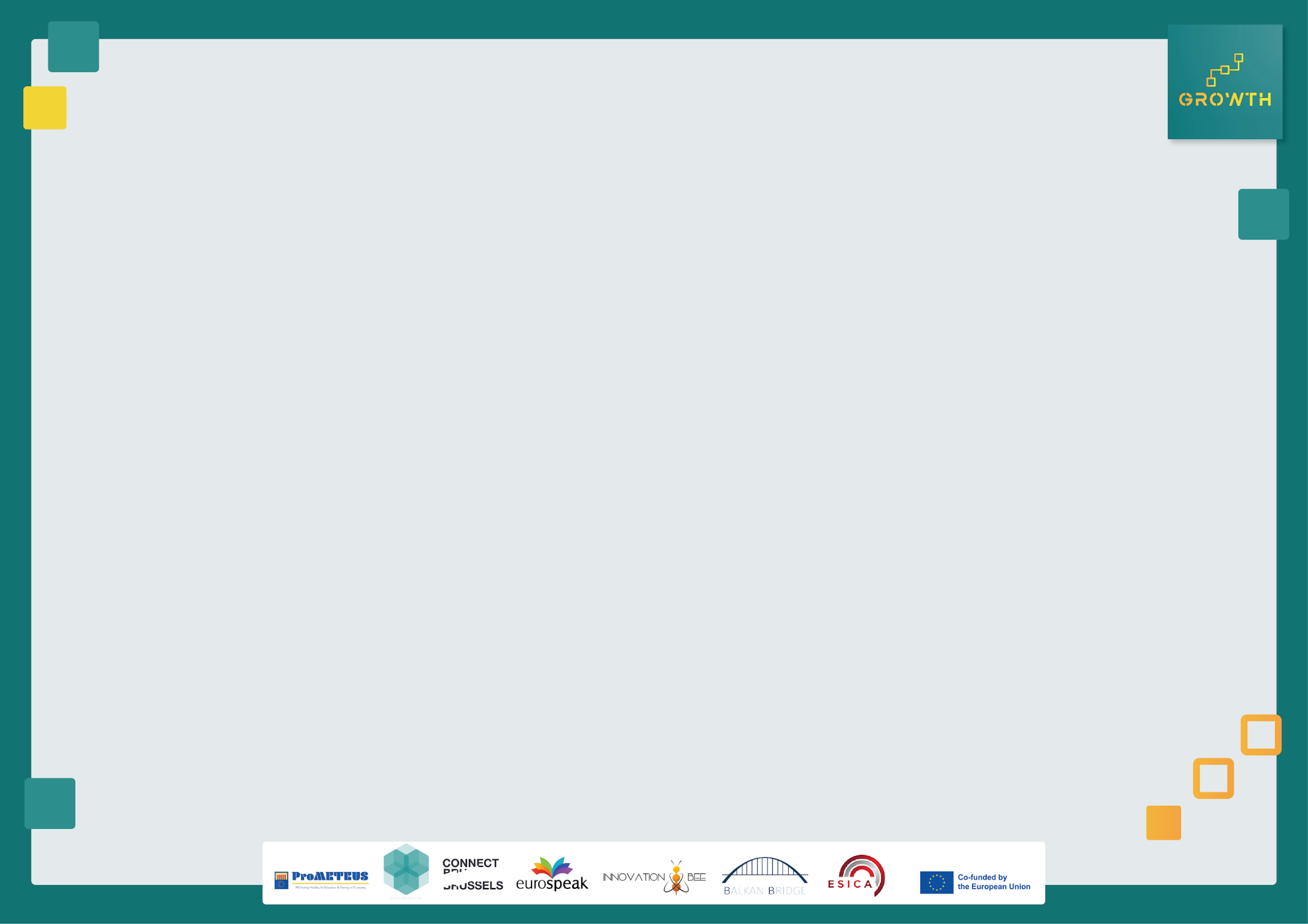 Δικαιούχοι:
Μικρές και μεσαίες επιχειρήσεις και νεοσύστατες επιχειρήσεις

Πεδία δράσης:
Γεωργία, ενέργεια και περιβάλλον, έρευνα, καινοτομία, υγεία, ασφάλεια, μεταφορές, τουρισμός και διακυβέρνηση.








Οι προσκλήσεις υποβολής προτάσεων για δράσεις υποστήριξης των επιχειρήσεων της ΕΕ στο πλαίσιο του προγράμματος για την ενιαία αγορά θα δημοσιευθούν στον ιστότοπο του Ευρωπαϊκού Συμβουλίου Καινοτομίας και του Εκτελεστικού Οργανισμού για τις ΜΜΕ και θα δημοσιευθούν στην πύλη χρηματοδότησης και υποβολής προσφορών της Ευρωπαϊκής Επιτροπής.
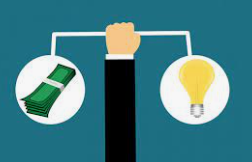 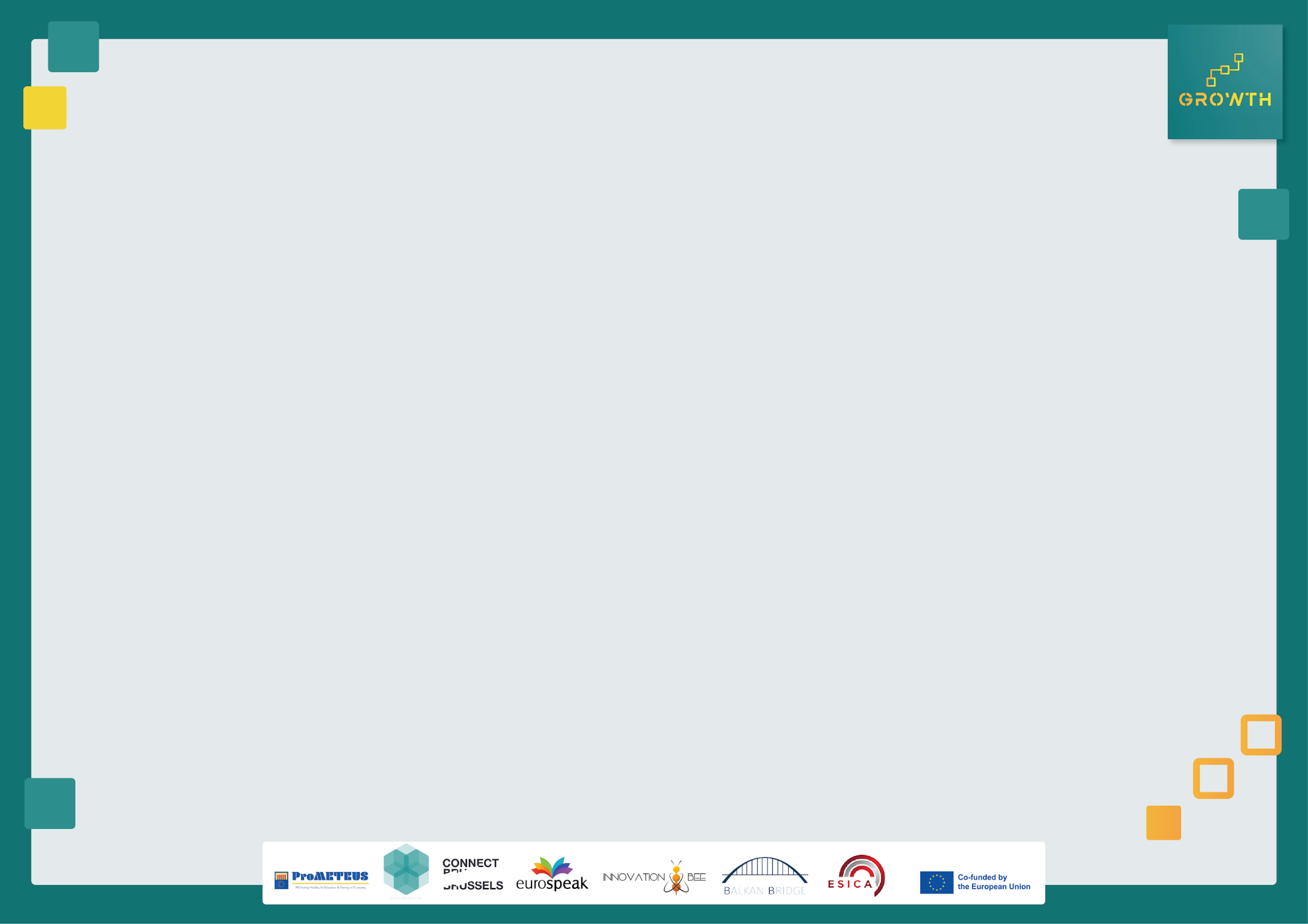 Επιλογές χρηματοδότησης για επιχειρηματίες
Επισκόπηση των πηγών χρηματοδότησης στο πλαίσιο των Ευρωπαϊκών Ταμείων (2021 - 2027)
Erasmus για νέους επιχειρηματίες

Το Erasmus για νέους επιχειρηματίες είναι ένα διασυνοριακό πρόγραμμα ανταλλαγής που δίνει σε νέους ή επίδοξους επιχειρηματίες την ευκαιρία να μάθουν από έμπειρους επιχειρηματίες που διευθύνουν μικρές επιχειρήσεις σε άλλες συμμετέχουσες χώρες.

Η ανταλλαγή εμπειριών πραγματοποιείται κατά τη διάρκεια της διαμονής με τον έμπειρο επιχειρηματία, η οποία βοηθά τον νέο επιχειρηματία να αποκτήσει τις δεξιότητες που απαιτούνται για τη διαχείριση μιας μικρής επιχείρησης. Ο οικοδεσπότης επωφελείται από νέες προοπτικές για την επιχείρησή του/της και αποκτά τις ευκαιρίες να συνεργαστεί με ξένους εταίρους ή να μάθει για νέες αγορές.
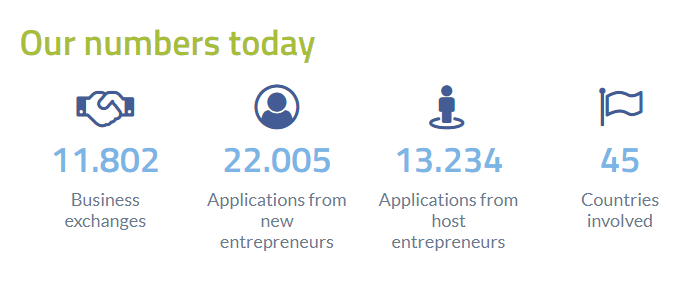 Ποιος μπορεί να συμμετάσχει;
Νέοι επιχειρηματίες, οι οποίοι σχεδιάζουν σταθερά να ιδρύσουν τη δική τους επιχείρηση ή έχουν ήδη ξεκινήσει μια επιχείρηση τα τελευταία τρία χρόνια.
Φιλοξενεί έμπειρους επιχειρηματίες που είναι ιδιοκτήτες ή διαχειριστές μιας Μικρής ή Μεσαίας Επιχείρησης σε μία από τις συμμετέχουσες χώρες.
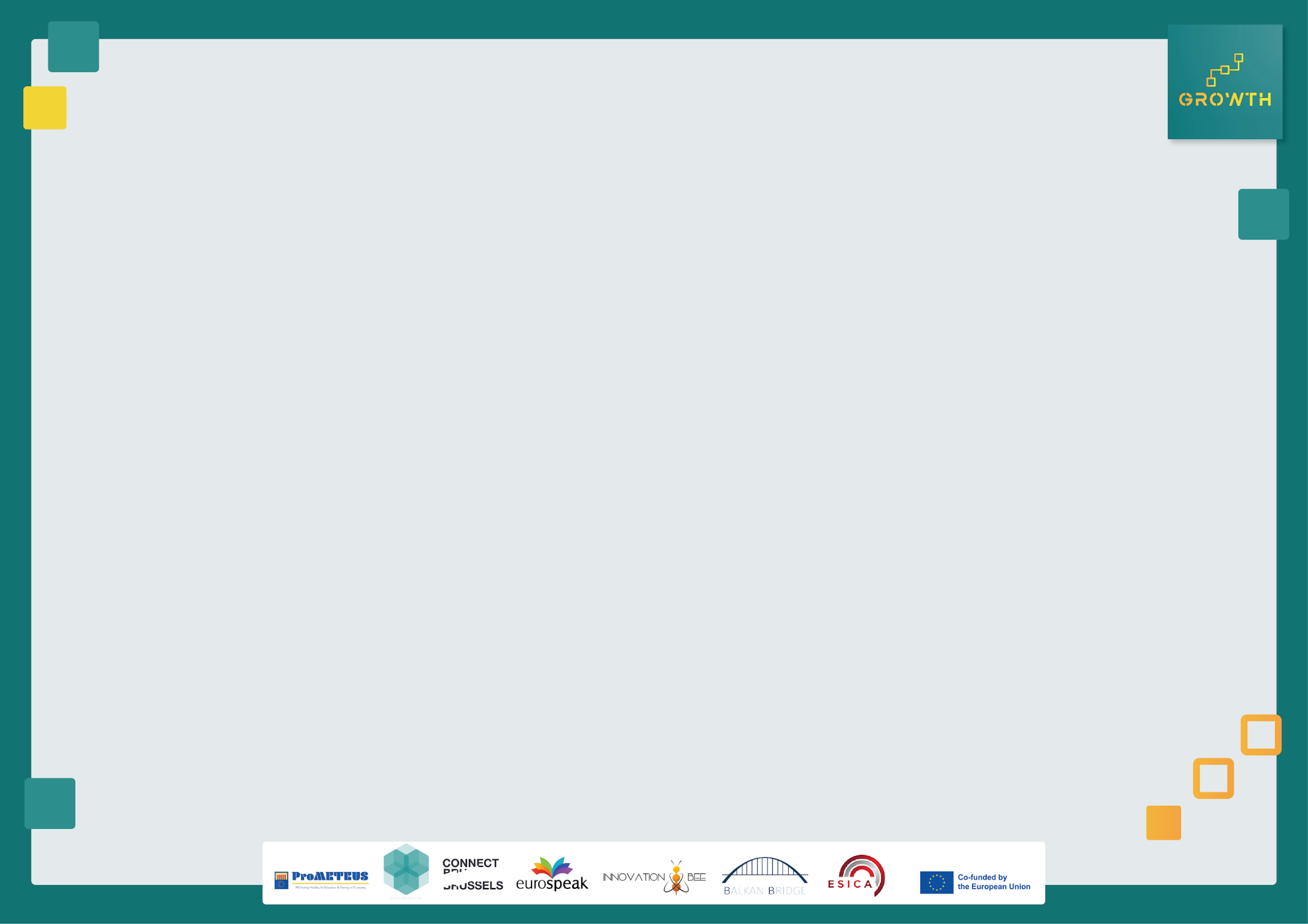 Επιλογές χρηματοδότησης για επιχειρηματίες
Επισκόπηση των πηγών χρηματοδότησης στο πλαίσιο των Ευρωπαϊκών Ταμείων (2021 - 2027)
Erasmus για νέους επιχειρηματίες
Πώς να λάβετε μέρος
Οι νέοι και έμπειροι επιχειρηματίες που επιθυμούν να συμμετάσχουν στο πρόγραμμα ανταλλαγής επιχειρηματιών μπορούν να υποβάλουν αίτηση μέσω του δικτυακού τόπου του προγράμματος και να επιλέξουν το τοπικό σημείο επαφής της προτίμησής τους στις αντίστοιχες χώρες διαμονής τους. Η αίτησή σας θα πρέπει να περιλαμβάνει βιογραφικό σημείωμα, επιστολή κινήτρων και, εάν είστε νέος επιχειρηματίας, επιχειρηματικό σχέδιο. Αφού γίνετε δεκτοί, μπορείτε να αναζητήσετε στη βάση δεδομένων του προγράμματος έναν επιχειρηματία με τον οποίο θα ταιριάξετε. Σας συνιστούμε να διαβάσετε προσεκτικά τον οδηγό εγγραφής, ώστε να έχετε όλες τις απαιτούμενες πληροφορίες στη διάθεσή σας πριν ξεκινήσετε τη διαδικασία εγγραφής.
Παγκόσμιο έργο EYE
Χάρη σε επιπλέον οικονομικούς πόρους, επεκτείναμε προσωρινά το πρόγραμμα σε χώρες εκτός Ευρώπης μέσω του EYE Global. Μέσω του EYE Global, νέοι επιχειρηματίες από χώρες της ΕΕ και το Ηνωμένο Βασίλειο μπορούν επίσης να ανταλλάξουν με επιχειρηματίες υποδοχής από τον Καναδά (Βρετανική Κολομβία, Οντάριο, Κεμπέκ), το Ισραήλ, τη Σιγκαπούρη, τη Νότια Κορέα, την Ταϊβάν και τις ΗΠΑ (Πολιτεία της Νέας Υόρκης και Καλιφόρνια).
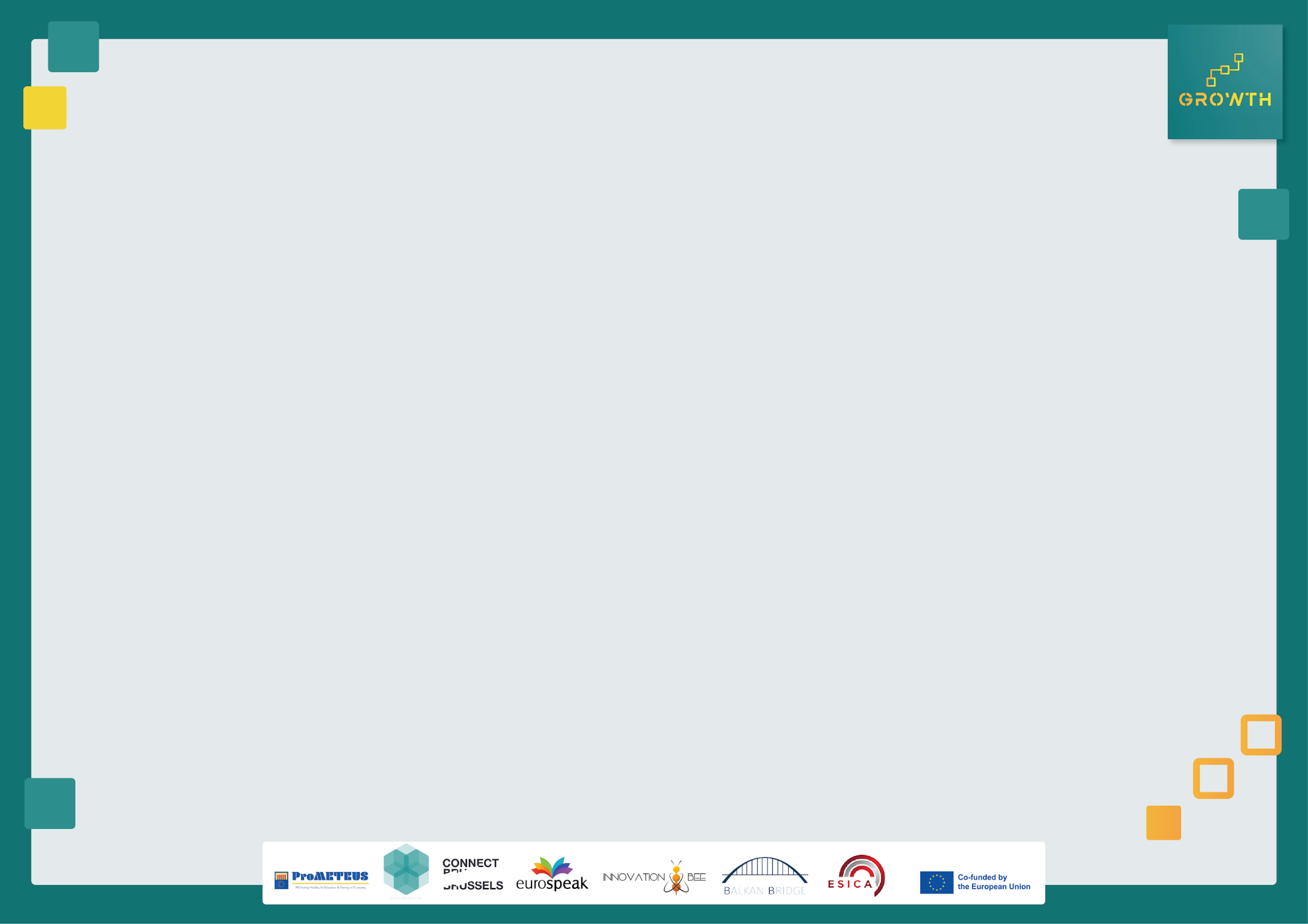 Επιλογές χρηματοδότησης για επιχειρηματίες
Εκτός από τις ευκαιρίες χρηματοδότησης, υπάρχουν και άλλες δυνατότητες για την έναρξη μιας επιχείρησης:

Συνεργάτες
Προσωπικοί επενδυτές
Τράπεζες
Οι επενδυτές-άγγελοι, είναι συχνά πλούσια άτομα που επενδύουν στο πολύ πρώιμο στάδιο των νέων επιχειρήσεων. 
Οι venture capitalist, είναι θεσμικοί επενδυτές που ανήκουν σε εταιρείες επιχειρηματικών κεφαλαίων.
Crowdfunding όπως μας το Peer to peer δανεισμού.
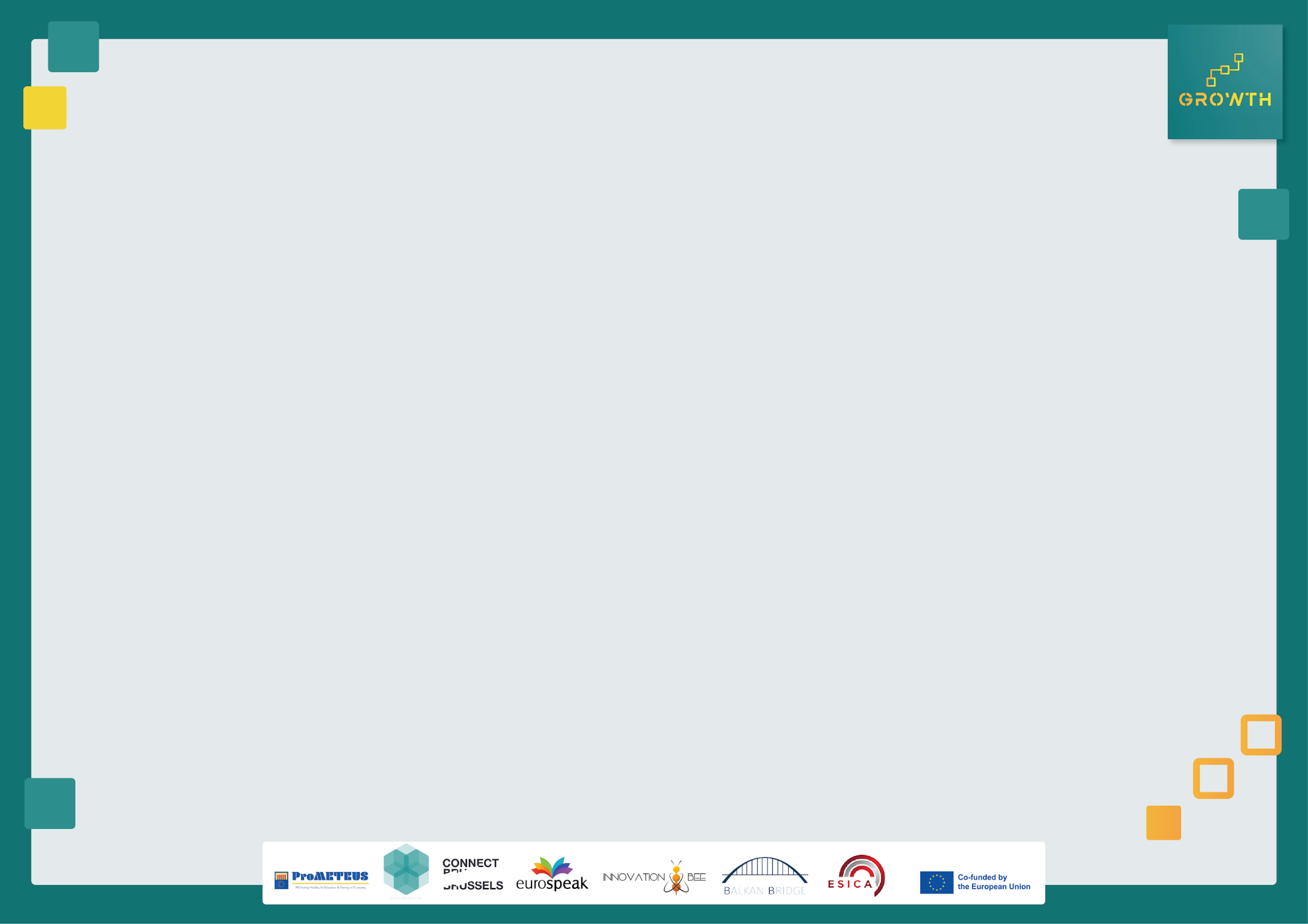 Επιλογές χρηματοδότησης για επιχειρηματίες
Πώς να μιλήσετε στους επενδυτές
Οι επιχειρηματικές παρουσιάσεις pitch είναι ομιλίες με στόχο να πείσουν τους επενδυτές να χρηματοδοτήσουν μια επιχείρηση απευθυνόμενοι τόσο στα συναισθήματα όσο και στη λογική. Οι επιχειρηματίες πρέπει να παρουσιάσουν μια σαφή επιχειρηματική ιδέα, εξηγώντας ποιοι είναι, το πρόβλημα που στοχεύουν να λύσουν, τα προϊόντα ή τις υπηρεσίες τους, τον τρόπο με τον οποίο παράγουν έσοδα και κέρδη, τον λόγο για τον οποίο είναι απαραίτητη η επένδυση και το ποσό της απαιτούμενης χρηματοδότησης. Ο κύριος στόχος είναι να εξασφαλίσουν μια ευκαιρία χρηματοδότησης, περνώντας το αρχικό στάδιο διαλογής στη διαδικασία λήψης αποφάσεων ενός επενδυτή. Μια πειστική παρουσίαση πείθει τους επενδυτές να δεσμεύσουν τα χρήματά τους, να αναλάβουν τον οικονομικό κίνδυνο και να επενδύσουν το χρόνο τους.

Συμβουλές:
Κρατήστε το σύντομο και γλυκό (συναισθηματικό μέρος)
Παρουσιάστε το πρόβλημα που πρόκειται να λύσετε
Να είστε ξεκάθαροι και περιεκτικοί (βρίσκεστε σε ένα ασανσέρ και πρέπει να ανθίσετε και να τραβήξετε την προσοχή σε 1 λεπτό)
Εξασκηθείτε στην ομιλία σας!!!
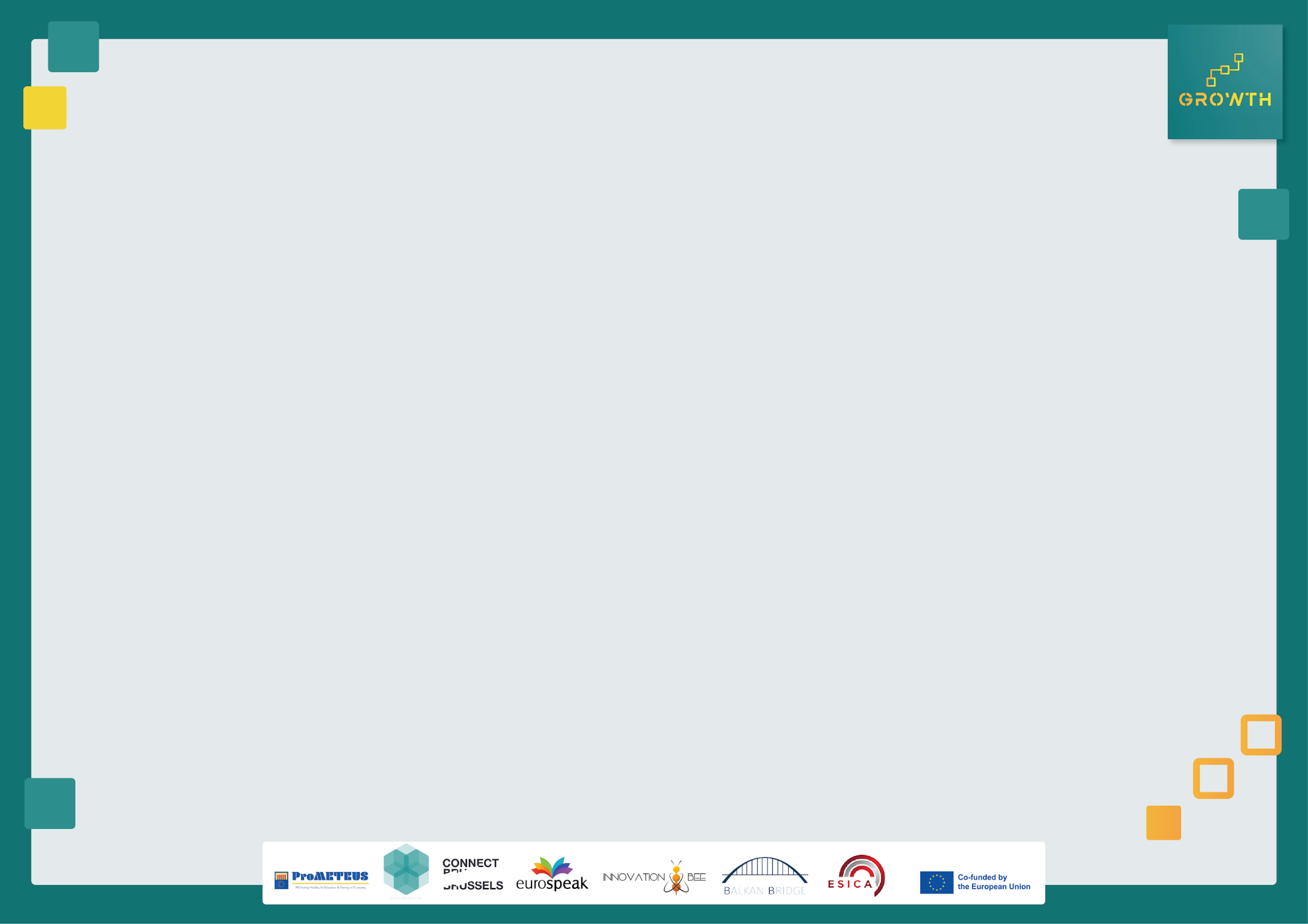 Ενότητα 7: Ενσωμάτωση της τεχνολογίας και ψηφιακά εργαλεία στον κλάδο σας
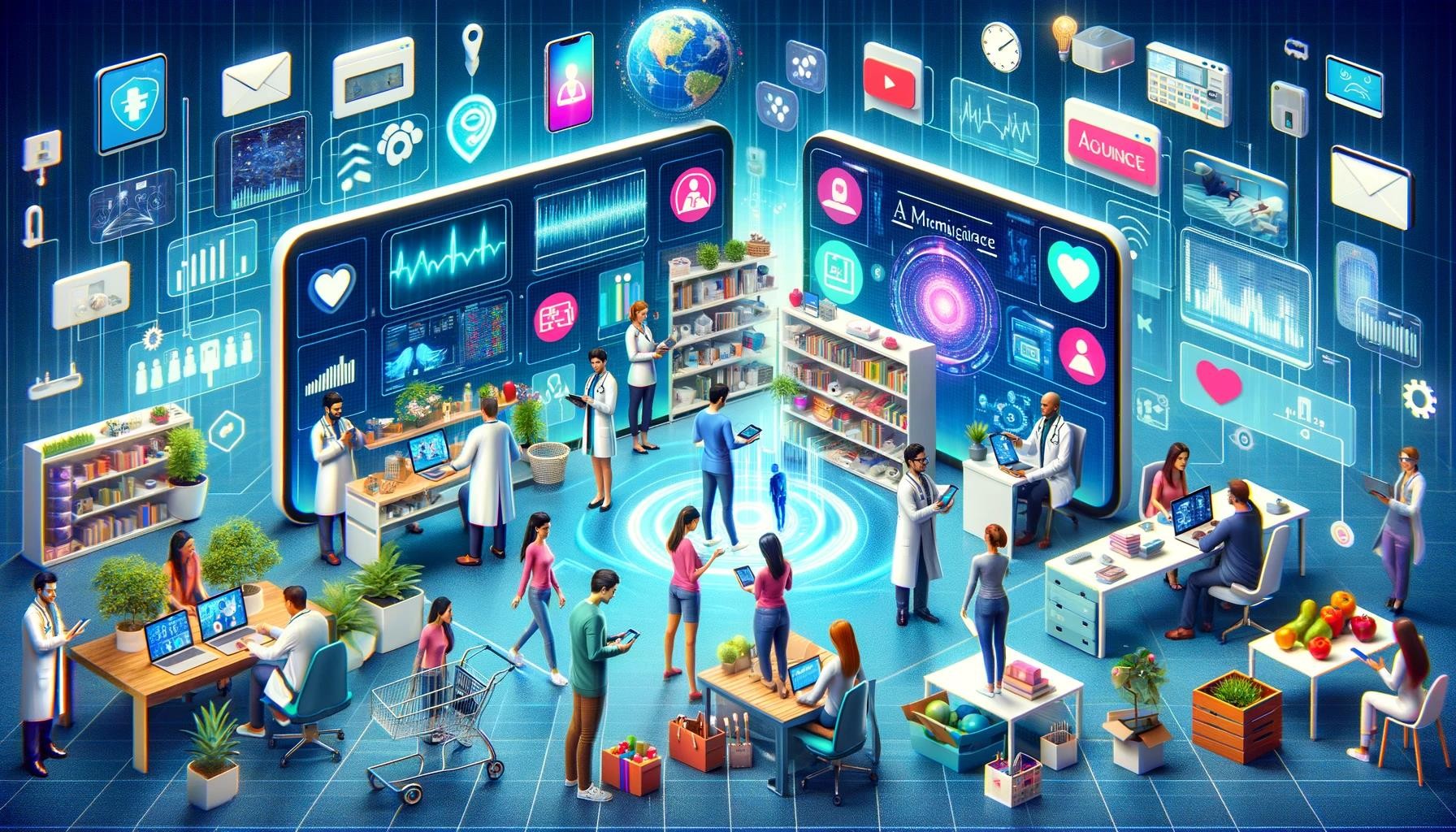 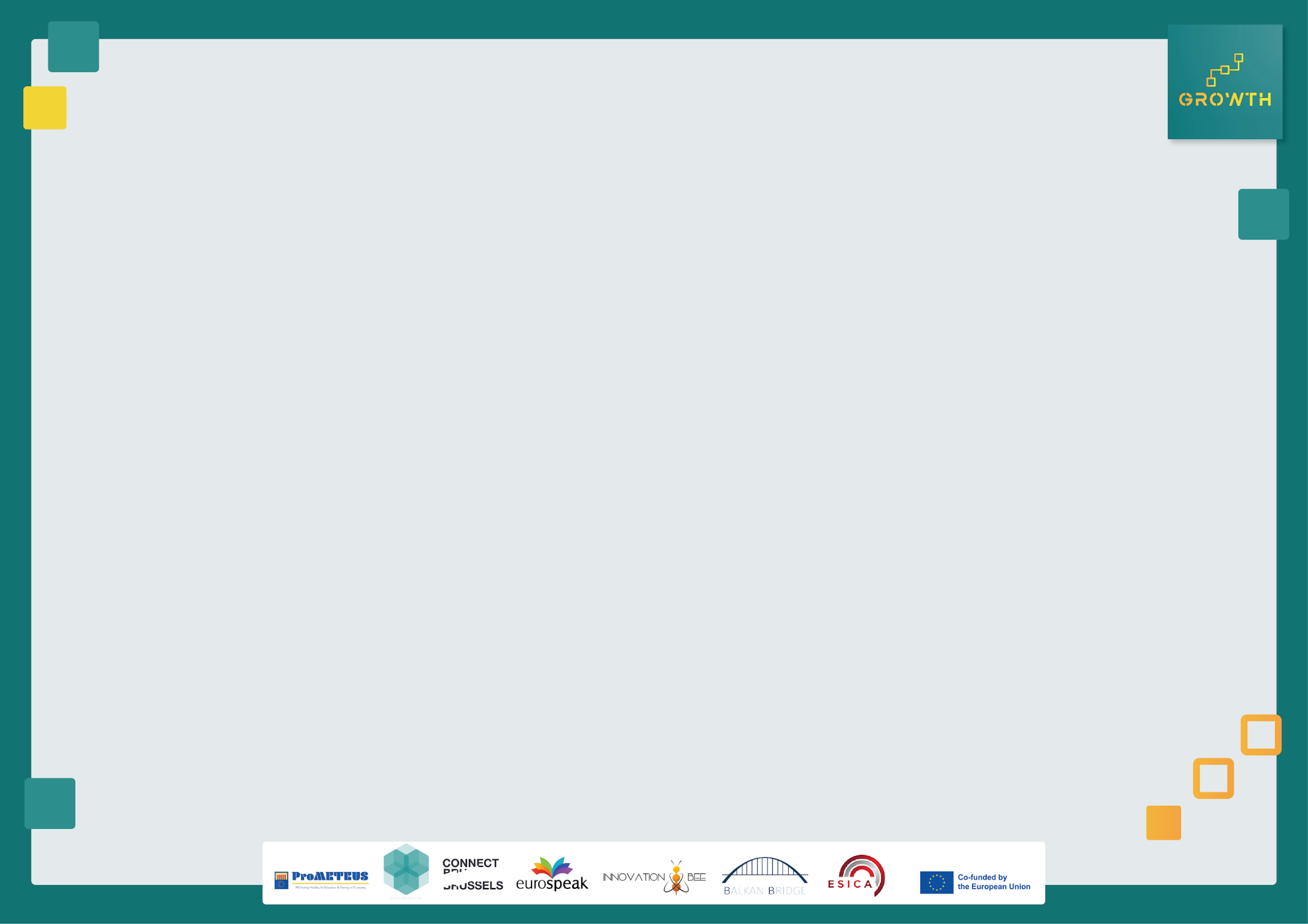 Κεφάλαιο 1: Ενσωμάτωση των ΤΠΕ και της ηλεκτρονικής μάθησης στον κλάδο
Στον σημερινό ταχέως εξελισσόμενο και καθοδηγούμενο από την τεχνολογία κόσμο, οι Τεχνολογίες Πληροφορικής και Επικοινωνιών (ΤΠΕ) και η ηλεκτρονική μάθηση έχουν γίνει απαραίτητα εργαλεία σε διάφορους κλάδους.  Προσφέρουν πολυάριθμα οφέλη, συμπεριλαμβανομένης της βελτιωμένης αποδοτικότητας, της πρόσβασης σε πληθώρα γνώσεων και της δυνατότητας παρακολούθησης των τελευταίων τάσεων και πρακτικών του κλάδου. Οι ΤΠΕ διευκολύνουν την απρόσκοπτη επικοινωνία και τη διαχείριση δεδομένων, ενώ η ηλεκτρονική μάθηση παρέχει ευέλικτες και επεκτάσιμες εκπαιδευτικές ευκαιρίες.
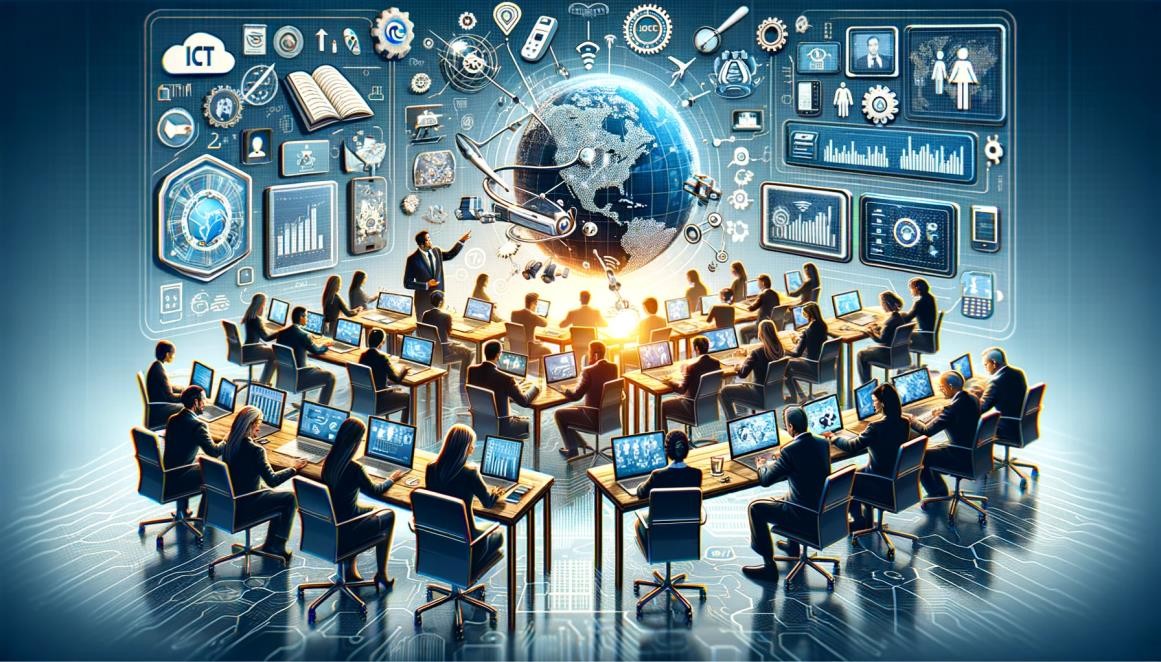 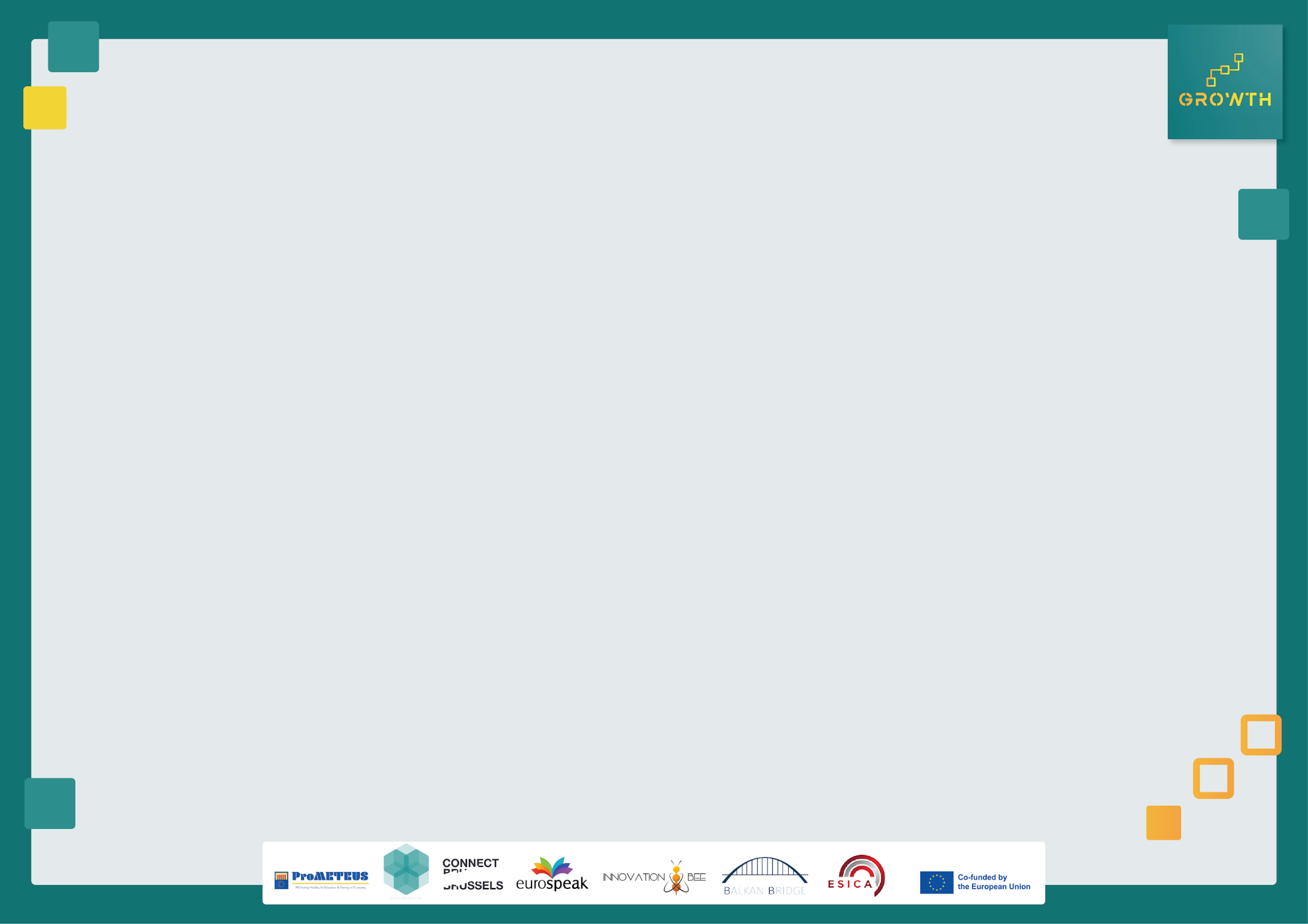 Κεφάλαιο 1: Ενσωμάτωση των ΤΠΕ και της ηλεκτρονικής μάθησης στον κλάδο

Παραδείγματα εταιρειών που αξιοποιούν τις ΤΠΕ και την ηλεκτρονική μάθηση
Google: Χρησιμοποιεί προηγμένα εργαλεία ΤΠΕ για ανάλυση δεδομένων και υπολογιστικό νέφος και
προσφέρει διάφορους πόρους ηλεκτρονικής μάθησης μέσω πλατφορμών όπως το Google Digital Garage.
Siemens: χρησιμοποιεί την ηλεκτρονική μάθηση για την εκπαίδευση και την ανάπτυξη των εργαζομένων, χρησιμοποιώντας την εικονική
προσομοιώσεις για την ενίσχυση των τεχνικών δεξιοτήτων.
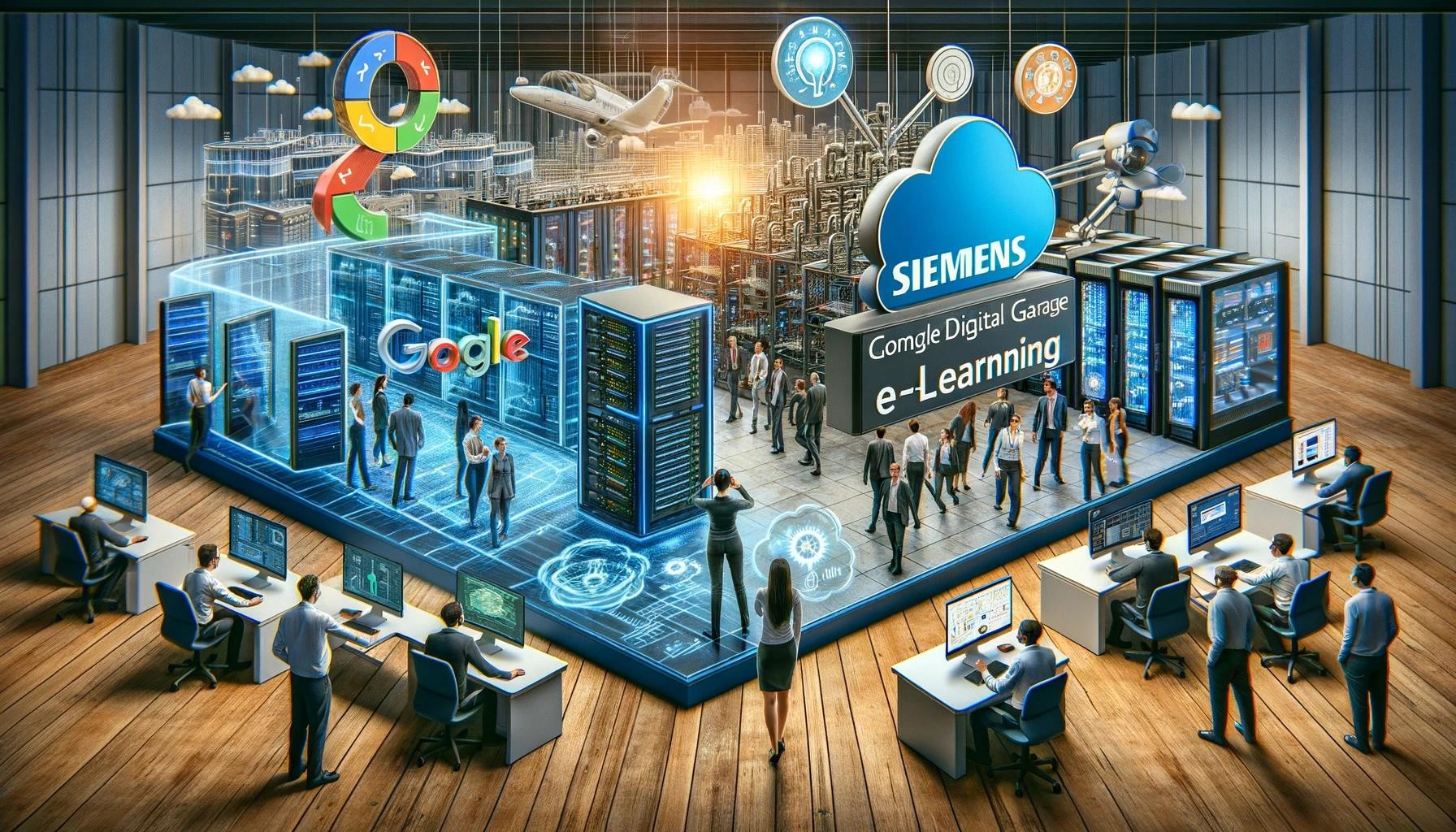 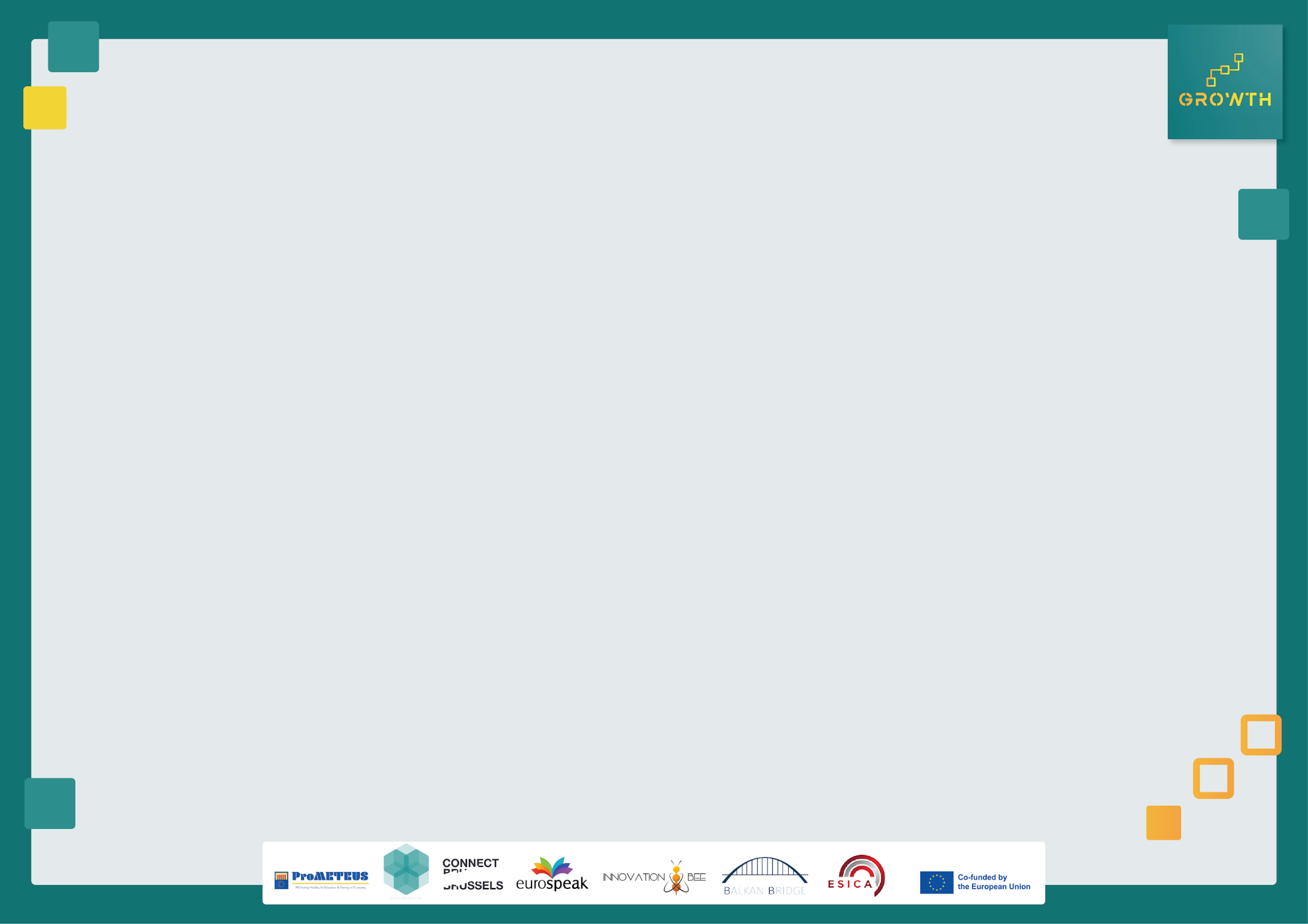 Κεφάλαιο 1: Ενσωμάτωση των ΤΠΕ και της ηλεκτρονικής μάθησης στον κλάδο

Γιατί οι νέοι επιχειρηματίες πρέπει να χρησιμοποιούν τις ΤΠΕ και την ηλεκτρονική μάθηση

Για τους νέους επιχειρηματίες, η αξιοποίηση των ΤΠΕ και της ηλεκτρονικής μάθησης δεν είναι απλώς μια ευκολία αλλά μια αναγκαιότητα. Τα εργαλεία αυτά παρέχουν στις νεοσύστατες επιχειρήσεις τα μέσα για να ανταγωνιστούν στην παγκόσμια αγορά, επιτρέποντας την αποτελεσματική λειτουργία, μειώνοντας το κόστος και παρέχοντας πρόσβαση στις τελευταίες επιχειρηματικές γνώσεις και την εκπαίδευση. Ειδικότερα, η ηλεκτρονική μάθηση προσφέρει έναν οικονομικά αποδοτικό τρόπο απόκτησης νέων δεξιοτήτων και γνώσεων, κάτι που είναι ζωτικής σημασίας για τους επιχειρηματίες που συχνά διαθέτουν περιορισμένους πόρους.

Πώς οι ΤΠΕ και η ηλεκτρονική μάθηση βοηθούν τους επιχειρηματίες
Τα εργαλεία ΤΠΕ, όπως τα συστήματα CRM, το cloud computing και οι πλατφόρμες κοινωνικής δικτύωσης, βοηθούν τους επιχειρηματίες να εξορθολογίσουν τις δραστηριότητές τους, να προσεγγίσουν ευρύτερο κοινό και να διαχειριστούν αποτελεσματικότερα τις σχέσεις με τους πελάτες. Οι πλατφόρμες ηλεκτρονικής μάθησης προσφέρουν στους επιχειρηματίες την ευελιξία να μαθαίνουν με τον δικό τους ρυθμό και να έχουν πρόσβαση σε ένα ευρύ φάσμα μαθημάτων σχετικών με τον κλάδο τους, από το ψηφιακό μάρκετινγκ έως τη χρηματοοικονομική διαχείριση.
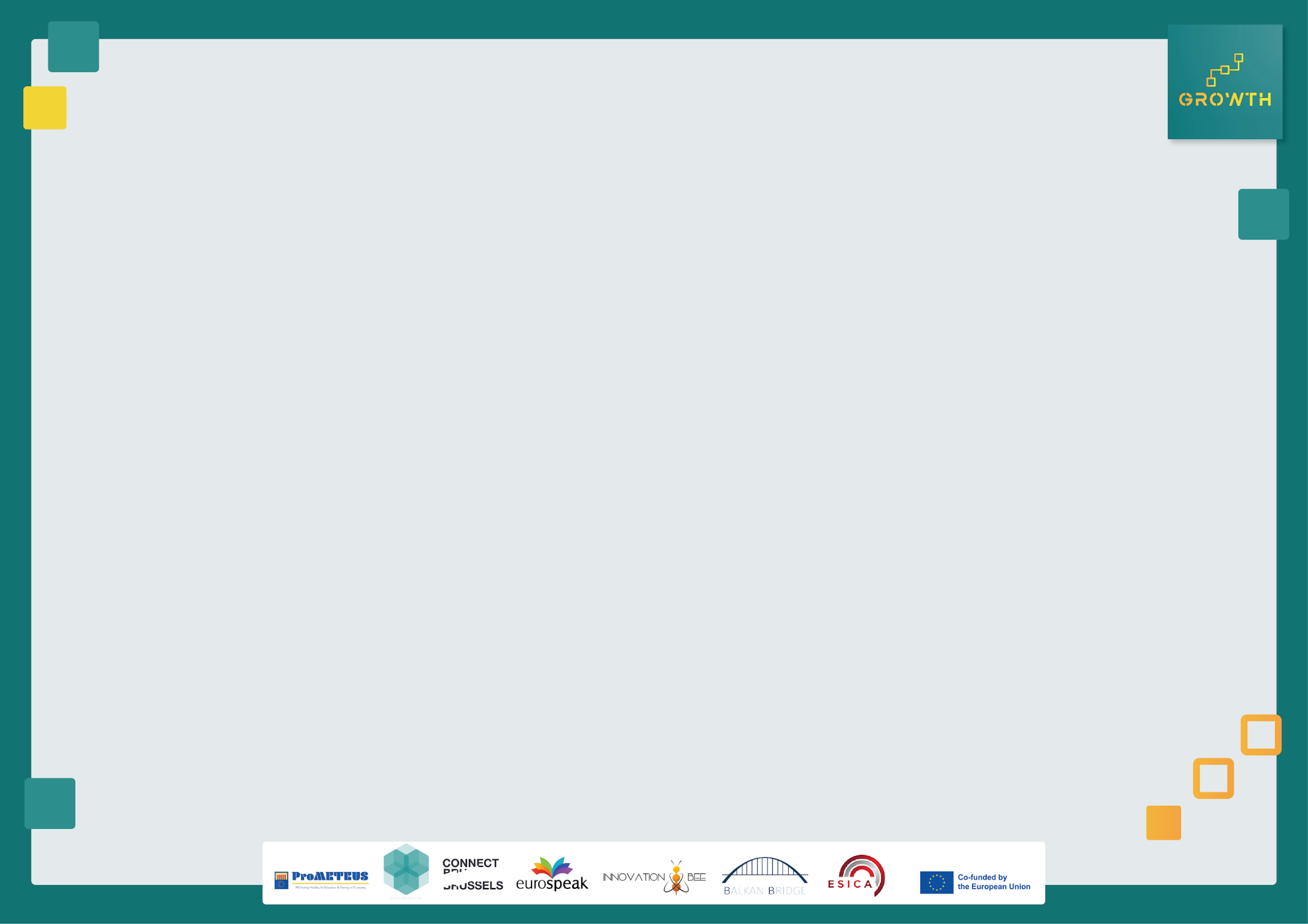 Κεφάλαιο 1: Ενσωμάτωση των ΤΠΕ και της ηλεκτρονικής μάθησης στον κλάδο
Καινοτόμες πτυχές των ΤΠΕ και της ηλεκτρονικής μάθησης

Οι ΤΠΕ και η ηλεκτρονική μάθηση βρίσκονται στο προσκήνιο της καινοτομίας στην εκπαίδευση και τις επιχειρηματικές δραστηριότητες. Εξελίσσονται συνεχώς, ενσωματώνοντας τις τελευταίες τεχνολογίες, όπως η τεχνητή νοημοσύνη, η εικονική πραγματικότητα και η AR, για να παρέχουν καθηλωτικές και διαδραστικές μαθησιακές εμπειρίες και αποτελεσματικές επιχειρηματικές λύσεις. Αυτή η συνεχής καινοτομία διασφαλίζει ότι οι επιχειρηματίες που χρησιμοποιούν αυτά τα εργαλεία παραμένουν μπροστά από την καμπύλη.
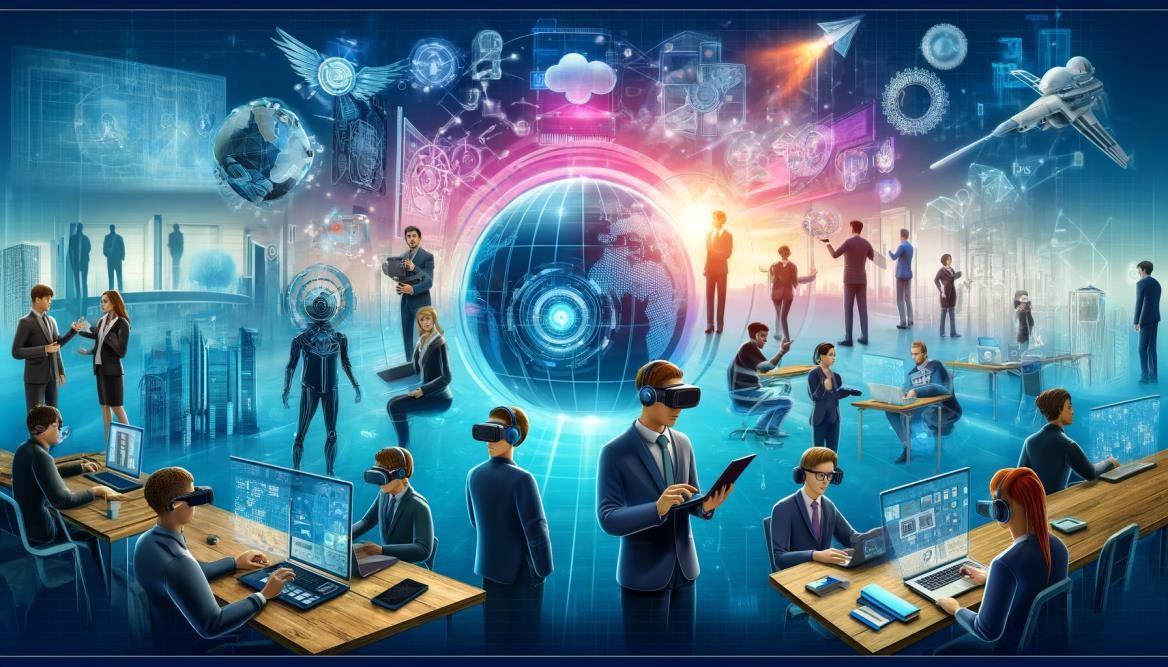 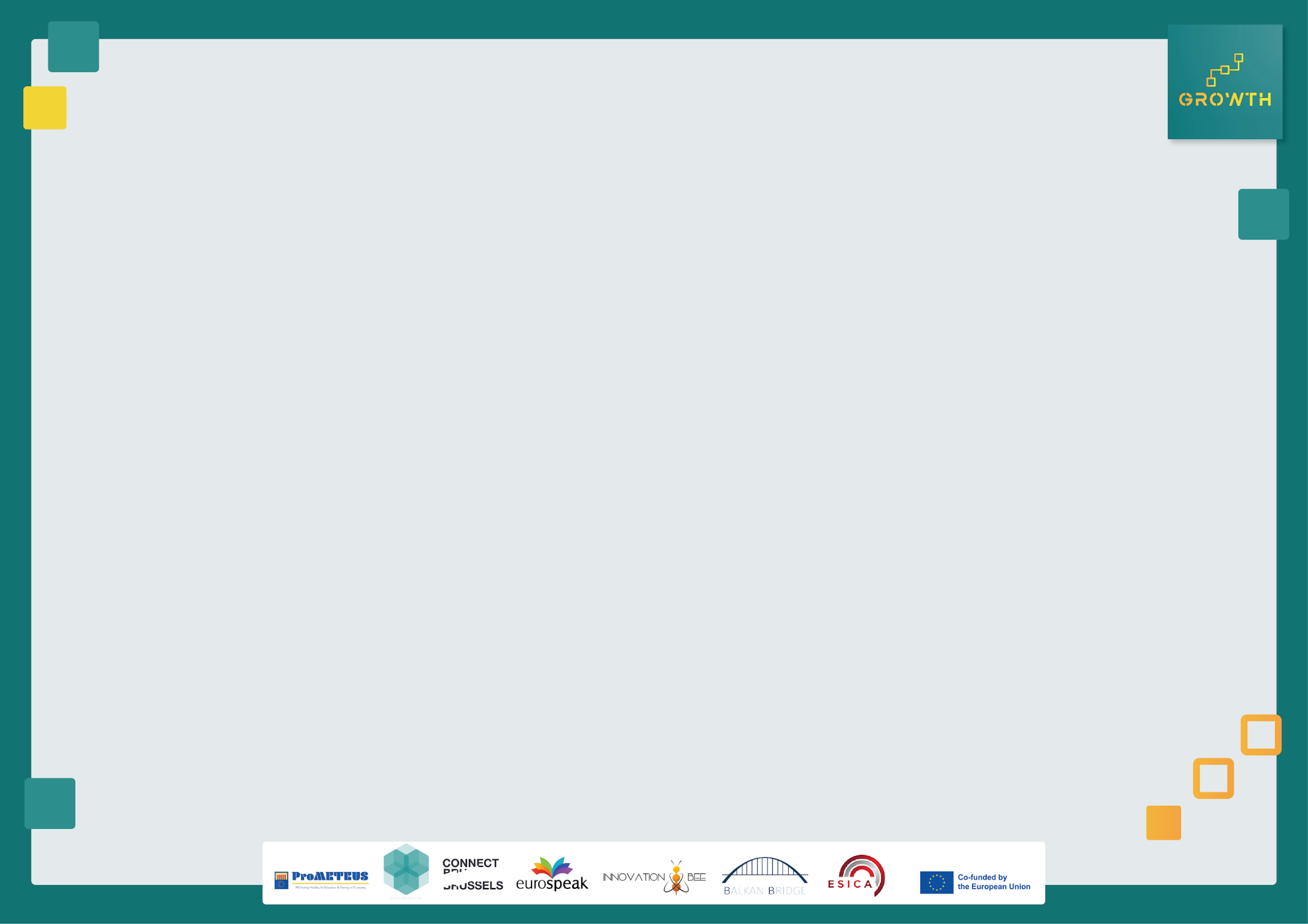 Κεφάλαιο 1: Ενσωμάτωση των ΤΠΕ και της ηλεκτρονικής μάθησης στον κλάδο

Καλλιέργεια επιχειρηματικής νοοτροπίας μέσω των ΤΠΕ και της ηλεκτρονικής μάθησης
Με την ενσωμάτωση των ΤΠΕ και της ηλεκτρονικής μάθησης, οι επιχειρηματίες μπορούν να καλλιεργήσουν μια νοοτροπία προσαρμοστική, δημιουργική και προοδευτική. Τα εργαλεία αυτά ενθαρρύνουν τη συνεχή μάθηση, τον πειραματισμό και την υιοθέτηση νέων τεχνολογιών, τα οποία αποτελούν βασικά στοιχεία της επιχειρηματικής νοοτροπίας. Προωθούν επίσης μια κουλτούρα καινοτομίας και συνεχούς βελτίωσης, απαραίτητη για την επιχειρηματική επιτυχία.
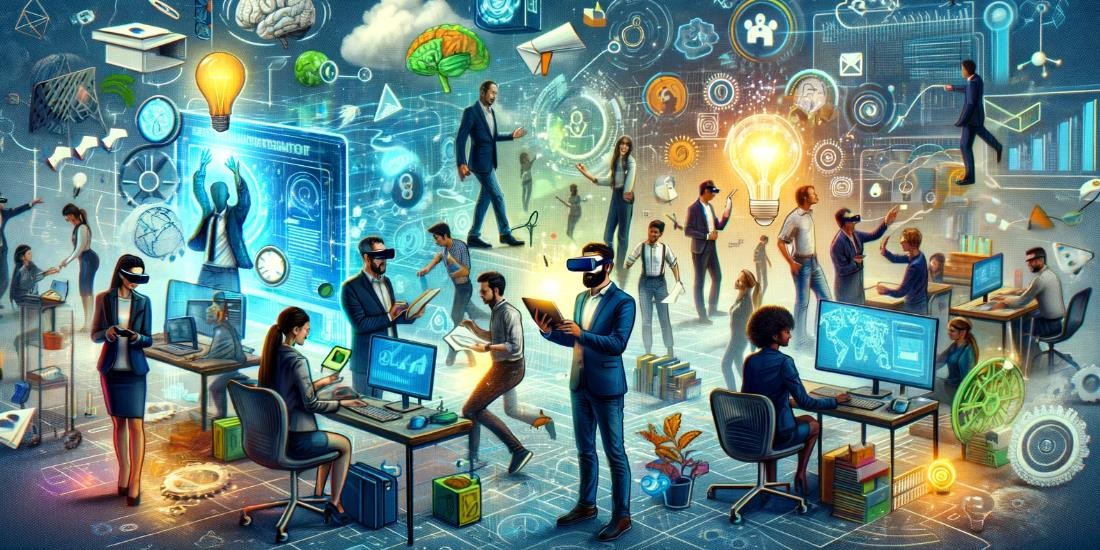 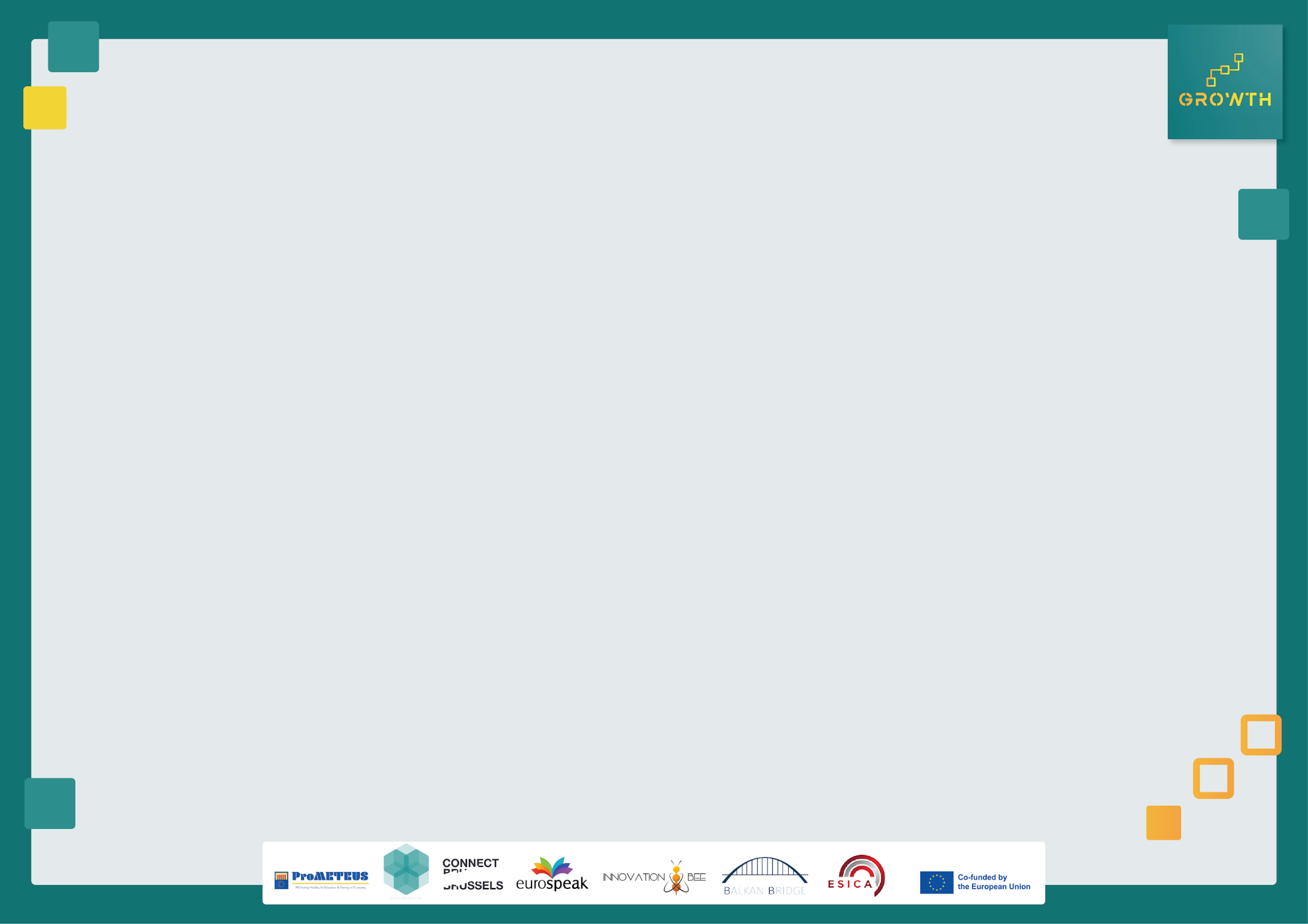 Κεφάλαιο 1: Ενσωμάτωση των ΤΠΕ και της ηλεκτρονικής μάθησης στον κλάδο

Επιτάχυνση της επιχειρηματικής ανάπτυξης με ΤΠΕ και ηλεκτρονική μάθηση

Οι ΤΠΕ και η ηλεκτρονική μάθηση μπορούν να επιταχύνουν σημαντικά το ρυθμό ανάπτυξης των επιχειρήσεων. Παρέχουν στους επιχειρηματίες τα εργαλεία για την ταχεία υλοποίηση επιχειρηματικών ιδεών, τη δοκιμή των αγορών, τη συλλογή ανατροφοδότησης από τους πελάτες και την ανάλογη προσαρμογή των στρατηγικών. Η ηλεκτρονική μάθηση, ειδικότερα, επιτρέπει στους επιχειρηματίες να αναβαθμίζουν γρήγορα τις γνώσεις τους, εξασφαλίζοντας ότι οι επιχειρήσεις τους μπορούν να προσαρμόζονται και να αναπτύσσονται σε συνεχώς μεταβαλλόμενες συνθήκες της αγοράς.
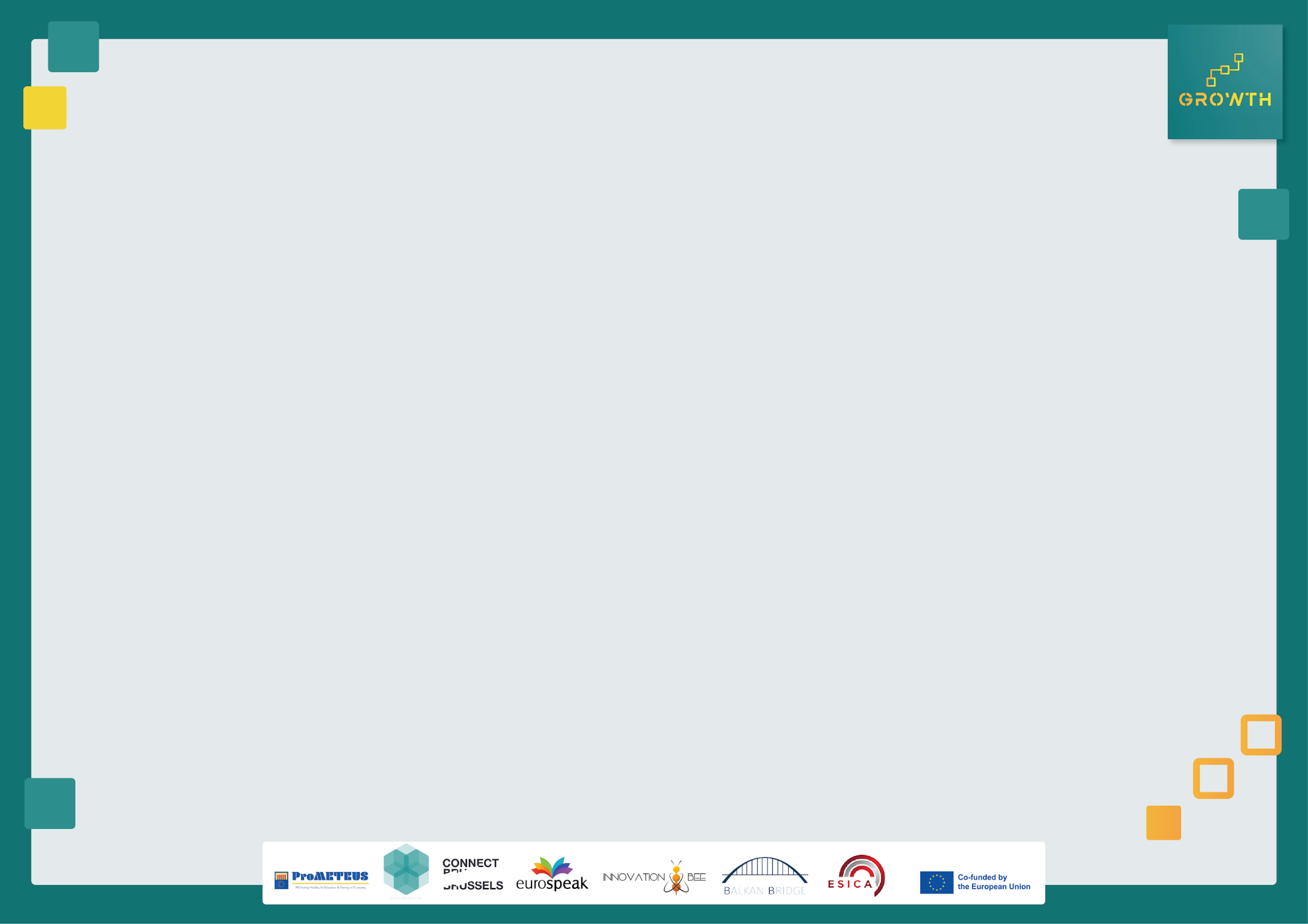 Κεφάλαιο 2: Συνεργασία εντός του κλάδου σε απευθείας σύνδεση

Στο σύγχρονο επιχειρηματικό τοπίο, η δυνατότητα διαδικτυακής συνεργασίας δεν είναι απλώς μια ευκολία αλλά μια αναγκαιότητα, ειδικά για τους επιχειρηματίες που συχνά εργάζονται με απομακρυσμένες ομάδες, πελάτες και συνεργάτες σε όλο τον κόσμο. Η έλευση των διαδικτυακών εργαλείων συνεργασίας έχει αλλάξει ριζικά τον τρόπο λειτουργίας των επιχειρήσεων, καταργώντας τα γεωγραφικά εμπόδια και επιτρέποντας την επικοινωνία και τη διαχείριση έργων σε πραγματικό χρόνο. Τα εργαλεία αυτά έχουν φέρει επανάσταση στις παραδοσιακές μεθοδολογίες εργασίας, προωθώντας πιο δυναμικούς και αποτελεσματικούς τρόπους εργασίας.
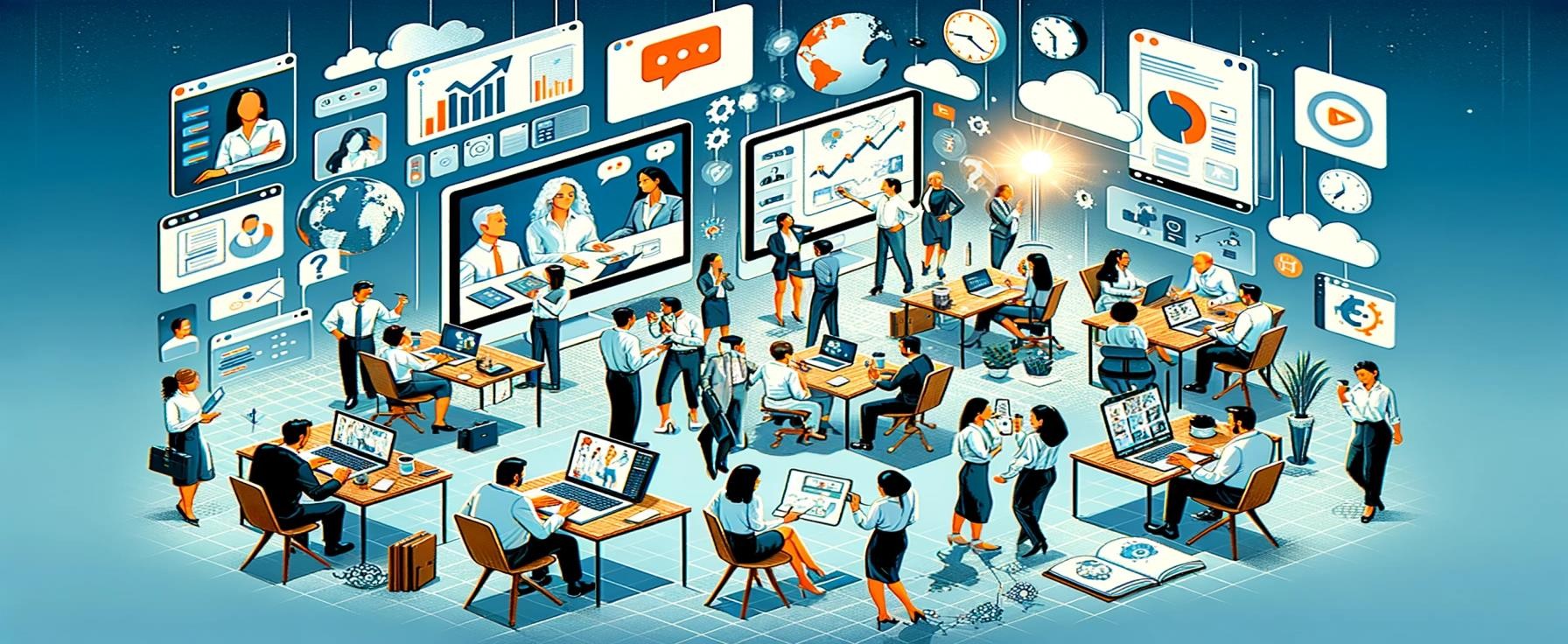 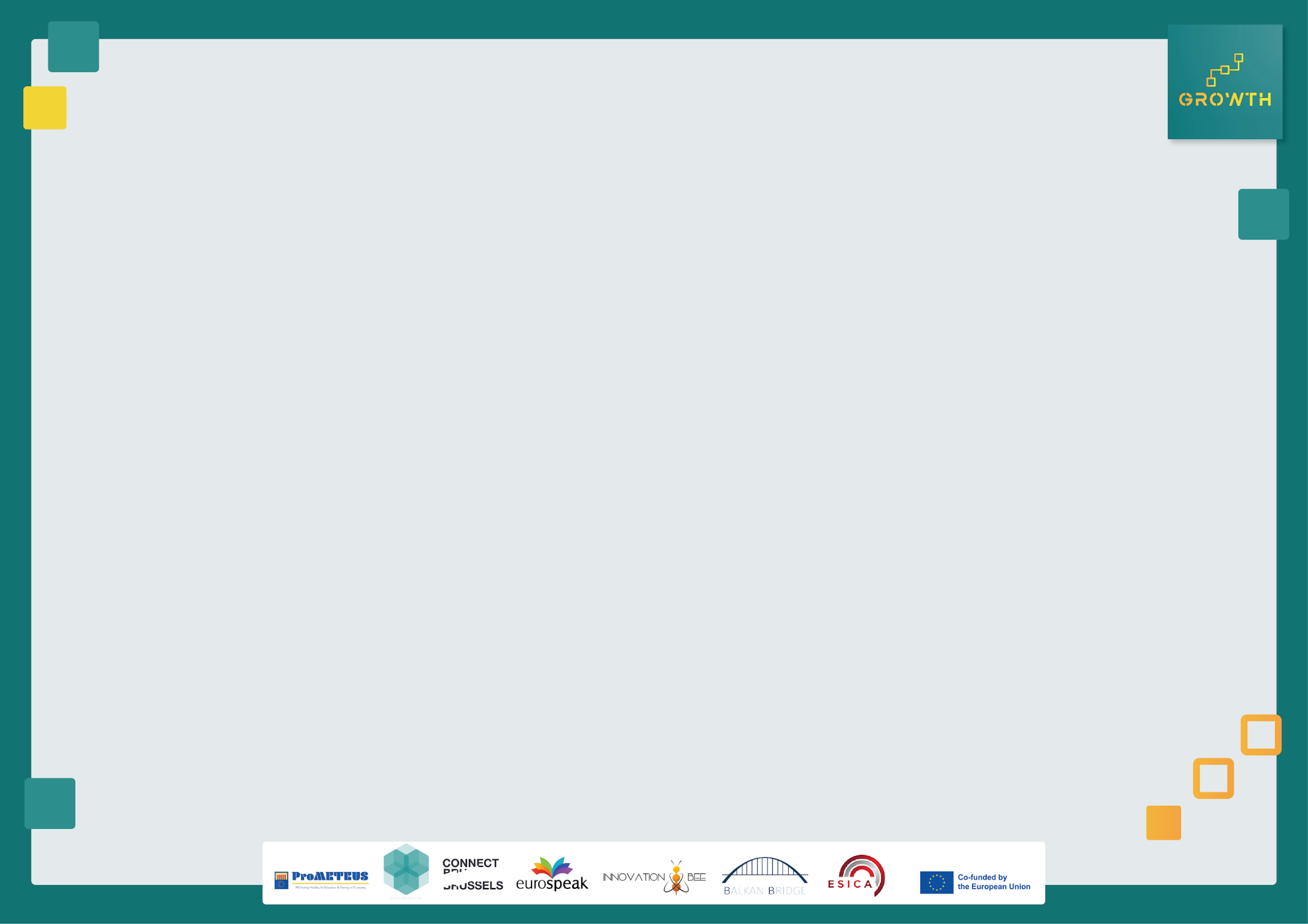 Κεφάλαιο 2: Συνεργασία εντός του κλάδου σε απευθείας σύνδεση

Τα πλεονεκτήματα της διαδικτυακής συνεργασίας
Η διαδικτυακή συνεργασία προσφέρει πολλά οφέλη. Η ενισχυμένη επικοινωνία είναι ένα από τα σημαντικότερα πλεονεκτήματα. Ψηφιακά εργαλεία όπως το Slack και το Microsoft Teams έχουν μεταμορφώσει τις αλληλεπιδράσεις στο χώρο εργασίας, προσφέροντας δυνατότητες άμεσων μηνυμάτων και τηλεδιασκέψεων που καθιστούν την επικοινωνία πιο άμεση και δυναμική σε σύγκριση με τις παραδοσιακές ανταλλαγές ηλεκτρονικού ταχυδρομείου. Αυτή η αμεσότητα είναι ζωτικής σημασίας για τη γρήγορη λήψη αποφάσεων και τη διατήρηση μιας σταθερής ροής πληροφοριών.
Η διαχείριση έργων έχει επίσης μετασχηματιστεί με την έλευση των διαδικτυακών εργαλείων.  Πλατφόρμες όπως το Trello και το Asana έχουν επαναπροσδιορίσει την οργάνωση εργασιών και τον συντονισμό της ομάδας, επιτρέποντας τον σαφή καθορισμό εργασιών, τη διαχείριση προθεσμιών και την παρακολούθηση της προόδου. Αυτό διασφαλίζει ότι όλα τα μέλη της ομάδας είναι ευθυγραμμισμένα και ενημερωμένα σχετικά με τις αρμοδιότητές τους και τα χρονοδιαγράμματα του έργου.

Επιπλέον, η κοινή χρήση εγγράφων και η συνεργασία έχουν ενισχυθεί σημαντικά με υπηρεσίες που βασίζονται στο cloud, όπως το Google Drive και το Dropbox. Αυτές οι πλατφόρμες διευκολύνουν την κοινή χρήση, την επεξεργασία και τη συνεργασία σε πραγματικό χρόνο σε έγγραφα, ενισχύοντας την παραγωγικότητα και διασφαλίζοντας ότι όλα τα μέλη της ομάδας έχουν πρόσβαση στις τελευταίες εκδόσεις των εγγράφων, μειώνοντας έτσι τα λάθη και βελτιώνοντας την αποτελεσματικότητα της ροής εργασιών.
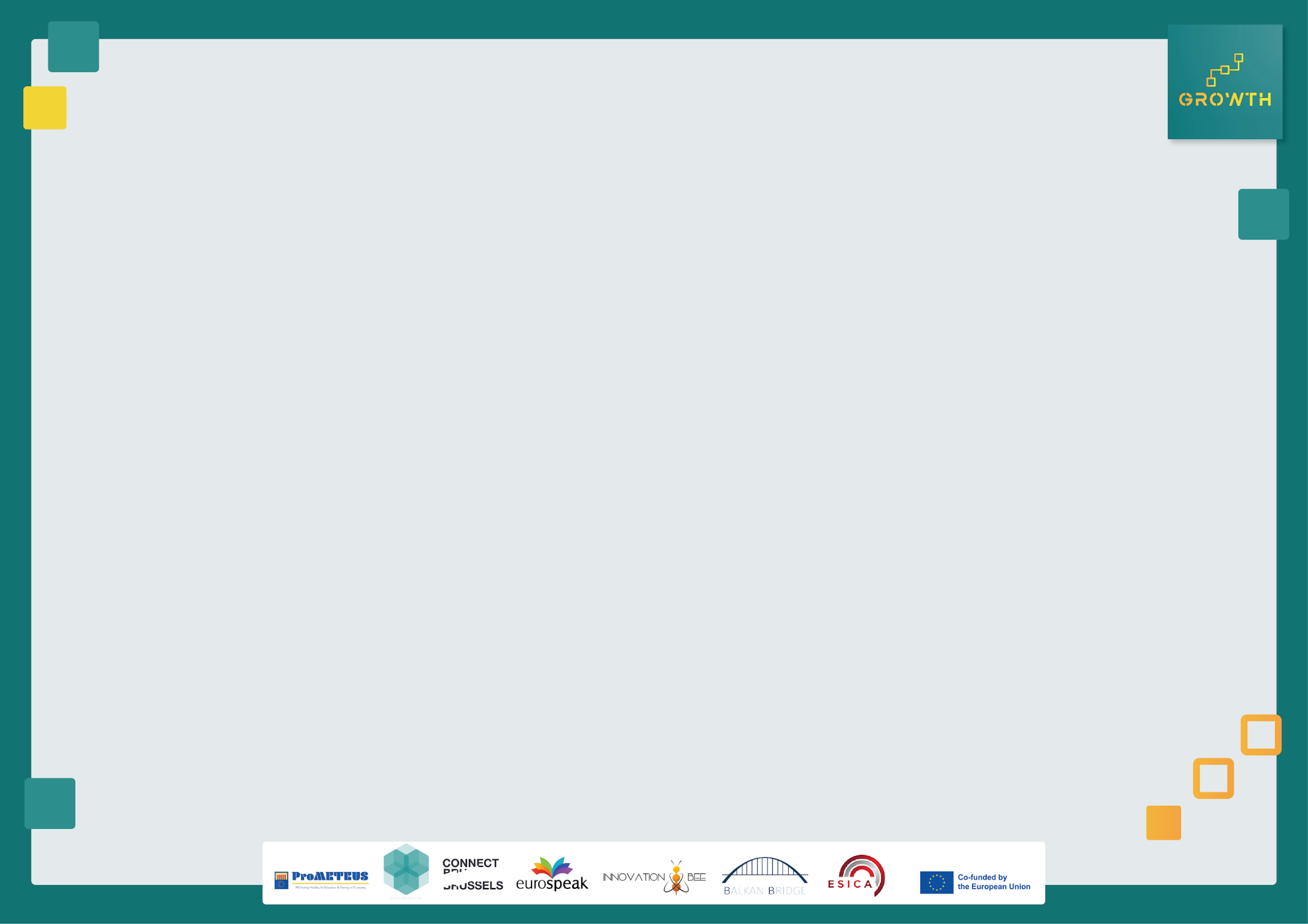 Κεφάλαιο 2: Συνεργασία εντός του κλάδου σε απευθείας σύνδεση

Χτίζοντας ένα ψηφιακό δίκτυο

Για τους επιχειρηματίες, η δημιουργία ενός ψηφιακού δικτύου είναι ζωτικής σημασίας. Η αξιοποίηση των πλατφορμών κοινωνικής δικτύωσης, ιδίως του LinkedIn, είναι ανεκτίμητη για την επαγγελματική δικτύωση. Αυτές οι πλατφόρμες δίνουν τη δυνατότητα στους επιχειρηματίες να συνδεθούν με συναδέλφους του κλάδου, δυνητικούς πελάτες και μέντορες, επεκτείνοντας το επαγγελματικό τους δίκτυο πέρα από γεωγραφικούς περιορισμούς.
Η συμμετοχή σε διαδικτυακά φόρουμ και σε κοινότητες που σχετίζονται με τον κλάδο μπορεί επίσης να είναι ιδιαίτερα επωφελής. Αυτές οι πλατφόρμες προσφέρουν πληθώρα γνώσεων, παρέχουν ευκαιρίες για αναζήτηση συμβουλών, ανταλλαγή εμπειριών και μπορούν να συμβάλουν στην οικοδόμηση ουσιαστικών επαγγελματικών σχέσεων.
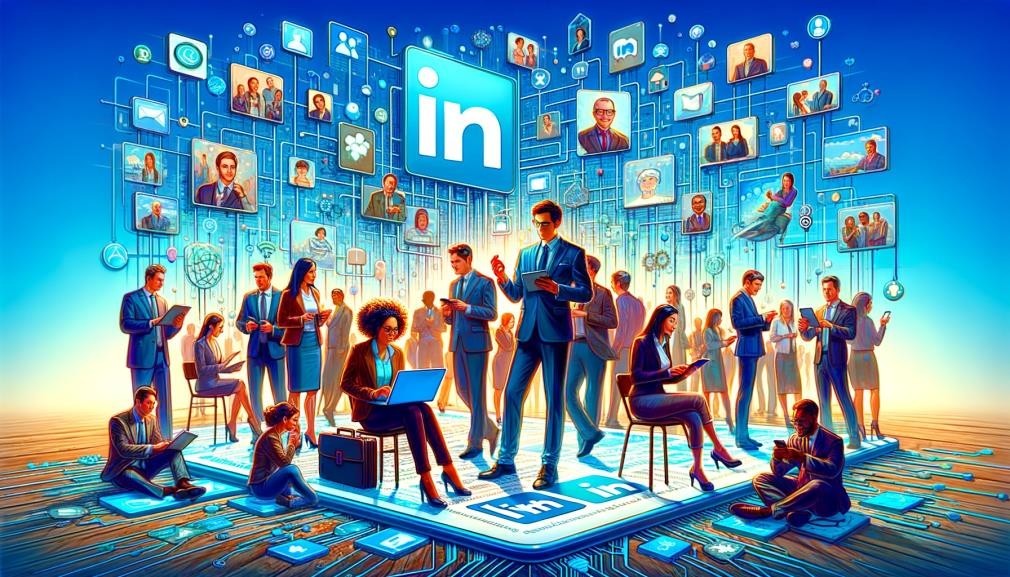 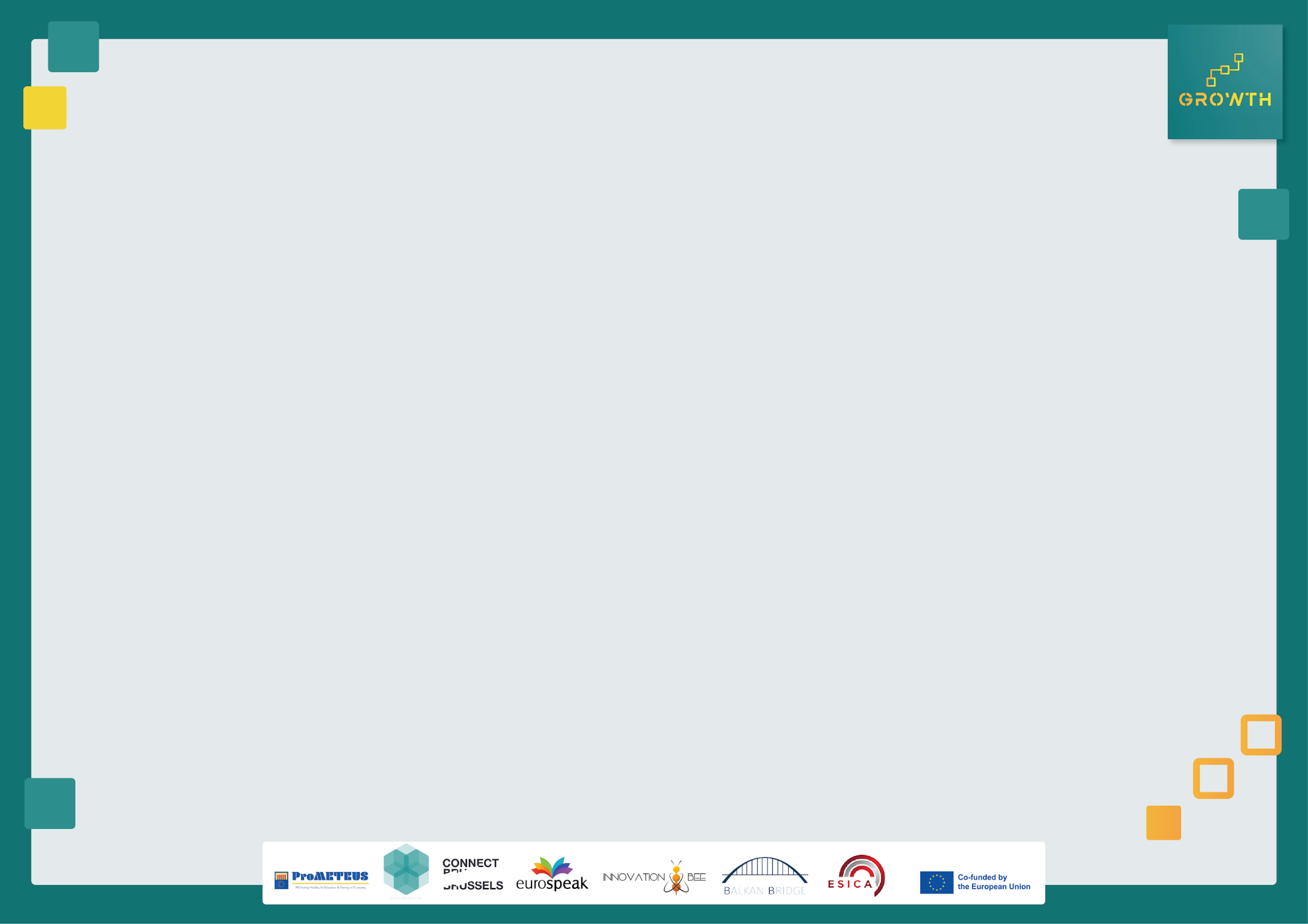 Κεφάλαιο 2: Συνεργασία εντός του κλάδου σε απευθείας σύνδεση

Εικονική ομαδική εργασία και διαχείριση

Η αποτελεσματική διαχείριση απομακρυσμένων ομάδων είναι μια δεξιότητα που πρέπει να κατέχουν οι σύγχρονοι επιχειρηματίες.  Ο καθορισμός σαφών προσδοκιών είναι το πρώτο βήμα σε αυτή τη διαδικασία. Αυτό περιλαμβάνει τον καθορισμό των ρόλων, των αρμοδιοτήτων και των στόχων του έργου, ώστε να διασφαλιστεί ότι κάθε μέλος της ομάδας κατανοεί τα καθήκοντά του και τους ευρύτερους στόχους του έργου.

Η τακτική επικοινωνία είναι το κλειδί σε ένα εικονικό περιβάλλον. Ο προγραμματισμός τακτικών συναντήσεων και ελέγχων βοηθά στην παρακολούθηση της προόδου, στην άμεση αντιμετώπιση των προκλήσεων και στη διατήρηση της αίσθησης της συνοχής της ομάδας. Επιπλέον, η οικοδόμηση μιας ισχυρής ομαδικής κουλτούρας είναι απαραίτητη, ακόμη και σε ένα εικονικό περιβάλλον. Η διοργάνωση εικονικών δραστηριοτήτων οικοδόμησης ομάδας και άτυπων διαδικτυακών συναντήσεων μπορεί να βοηθήσει στη δημιουργία αίσθησης του ανήκειν και της συντροφικότητας μεταξύ των μελών της ομάδας.
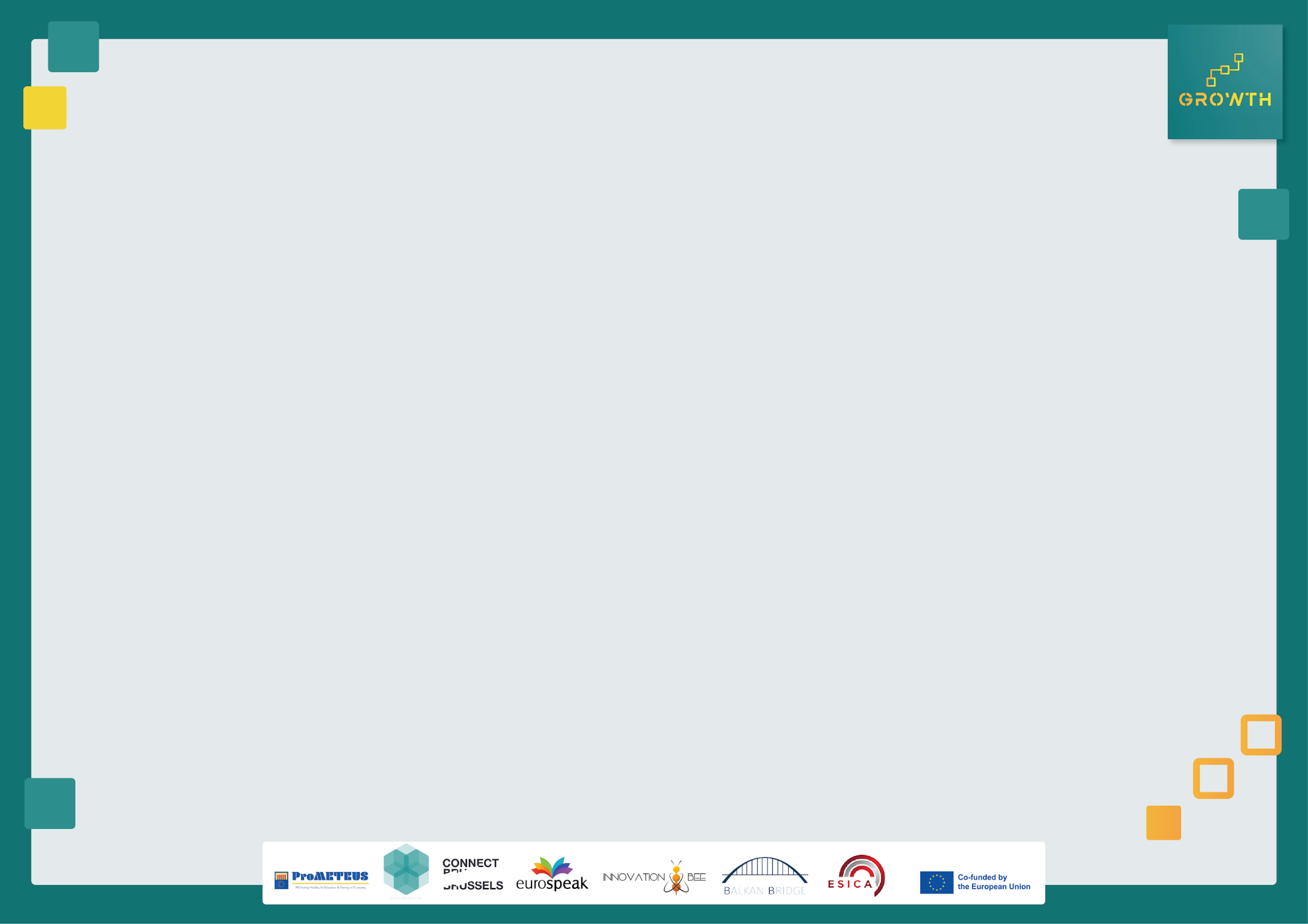 Κεφάλαιο 2: Συνεργασία εντός του κλάδου σε απευθείας σύνδεση

Ο ρόλος της διαδικτυακής συνεργασίας στην προώθηση της επιχειρηματικότητας

Τα διαδικτυακά εργαλεία συνεργασίας διαδραματίζουν καθοριστικό ρόλο στην προώθηση ενός επιχειρηματικού οικοσυστήματος. Επιτρέπουν στους επιχειρηματίες να μοιράζονται γνώσεις και πόρους, να συνεργάζονται σε έργα και να έχουν πρόσβαση σε παγκόσμιες αγορές. Αυτή η διασύνδεση όχι μόνο προάγει την καινοτομία, αλλά παρέχει επίσης στους επιχειρηματίες τα εργαλεία και τις ευκαιρίες για να κλιμακώσουν τις επιχειρήσεις τους και να φτάσουν σε νέα ύψη.

Συμπέρασμα του κεφαλαίου 2
Το κεφάλαιο 2 υπογραμμίζει τη σημασία της διαδικτυακής συνεργασίας στο σημερινό επιχειρηματικό περιβάλλον. Για τους επιχειρηματίες, η αποτελεσματική αξιοποίηση αυτών των ψηφιακών εργαλείων και στρατηγικών είναι απαραίτητη για την οικοδόμηση μιας επιτυχημένης επιχείρησης. Η διαδικτυακή συνεργασία οδηγεί σε αυξημένη παραγωγικότητα, ισχυρή ομαδική κουλτούρα και πρόσβαση σε ένα τεράστιο δίκτυο παγκόσμιων πόρων και ευκαιριών, τα οποία είναι ζωτικής σημασίας για την επιχειρηματική επιτυχία.
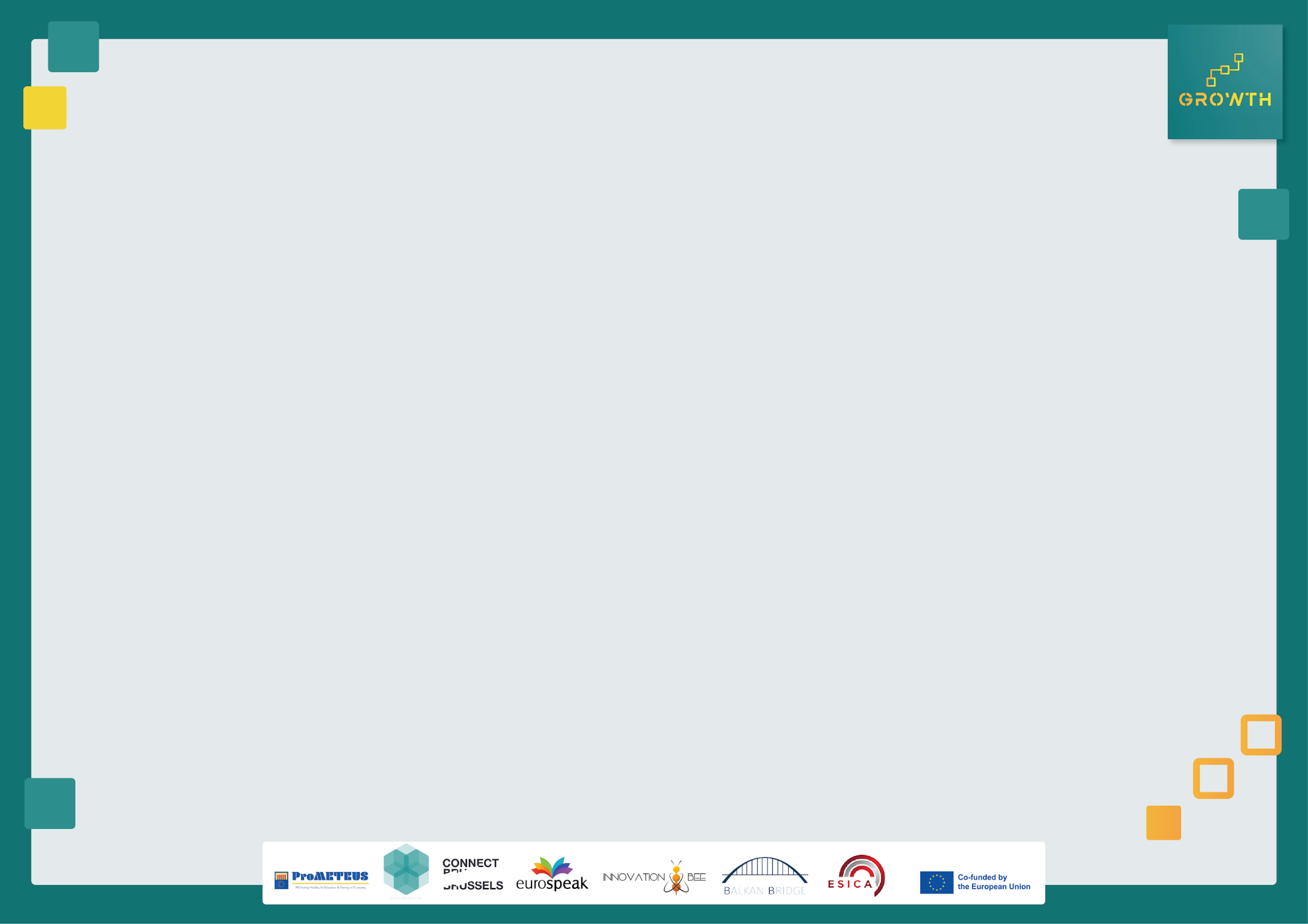 Κεφάλαιο 3: Αξιοποίηση ψηφιακών πλατφορμών και εργαλείων ειδικά για τον κλάδο

Στο επιχειρηματικό ταξίδι, η αξιοποίηση λύσεων Τεχνολογίας Πληροφοριών και Επικοινωνιών (ΤΠΕ) για συγκεκριμένο κλάδο μπορεί να αλλάξει τα δεδομένα. Αυτά τα ψηφιακά εργαλεία έχουν σχεδιαστεί για να αντιμετωπίζουν τις μοναδικές προκλήσεις και ανάγκες των διαφόρων κλάδων, παρέχοντας στους νέους επιχειρηματίες τις δυνατότητες να βελτιώσουν την αποτελεσματικότητα, να προωθήσουν την καινοτομία και να αποκτήσουν ανταγωνιστικό πλεονέκτημα.
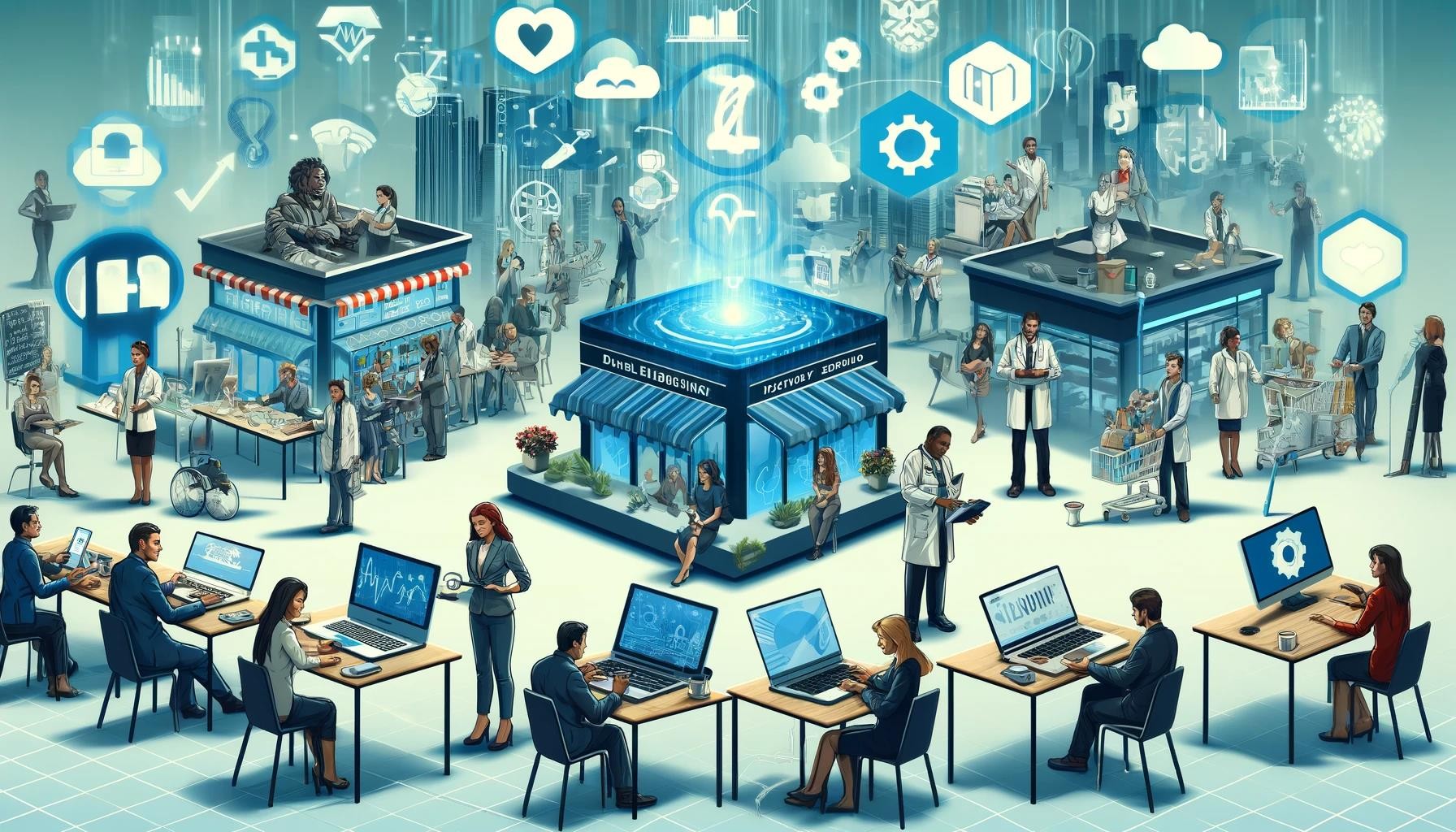 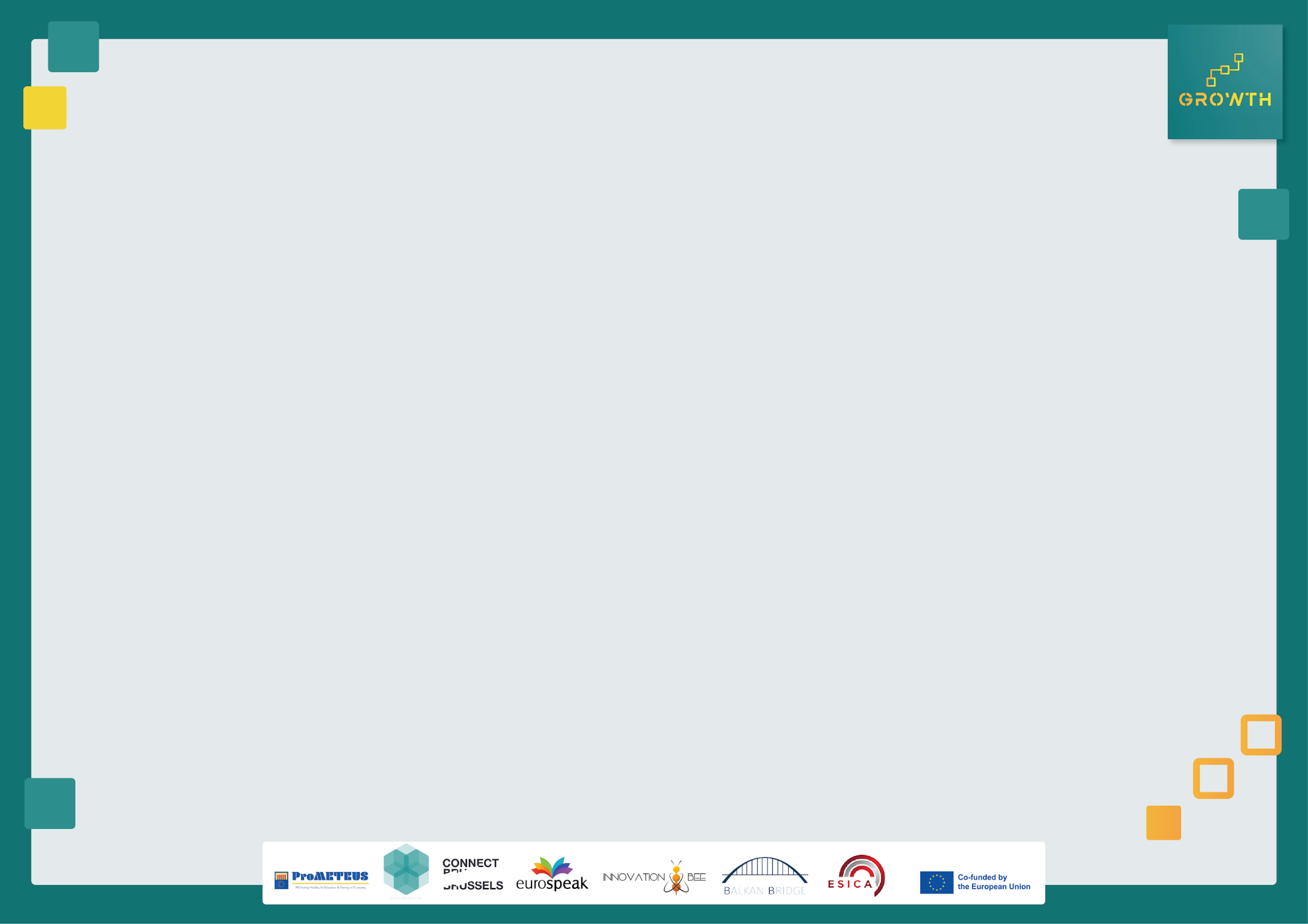 Κεφάλαιο 3: Αξιοποίηση ψηφιακών πλατφορμών και εργαλείων ειδικά για τον κλάδο

Βασικές λύσεις ΤΠΕ σε διάφορες βιομηχανίες
Για επιχειρηματίες τεχνολογίας:
GitHub: προσφέρει έλεγχο εκδόσεων και διαχείριση πηγαίου κώδικα. Διευκολύνει τη συνεργασία σε έργα κωδικοποίησης, διευκολύνοντας τις νεοσύστατες επιχειρήσεις τεχνολογίας να διαχειριστούν τη διαδικασία ανάπτυξής τους.

AWS (Amazon Web Services): Παρέχει ένα ευρύ σύνολο υπηρεσιών που βασίζονται στο υπολογιστικό νέφος, συμπεριλαμβανομένης της υπολογιστικής ισχύος, των επιλογών αποθήκευσης και των δυνατοτήτων δικτύωσης, απαραίτητο για τις νεοσύστατες επιχειρήσεις τεχνολογίας που επιθυμούν να επεκτείνουν τις δραστηριότητές τους.

Για δημιουργικούς και σχεδιαστικούς επιχειρηματίες:
Adobe Creative Cloud: Προσφέρει μια σουίτα λογισμικού για γραφιστική σχεδίαση, επεξεργασία βίντεο, ανάπτυξη ιστοσελίδων και φωτογραφία, η οποία είναι ζωτικής σημασίας για τους επιχειρηματίες που δραστηριοποιούνται σε δημιουργικούς τομείς.

Canva: Ένα φιλικό προς το χρήστη εργαλείο που επιτρέπει σε επιχειρηματίες με περιορισμένο σχεδιασμό
τεχνογνωσία για τη δημιουργία γραφικών επαγγελματικής ποιότητας για το μάρκετινγκ και την επωνυμία.
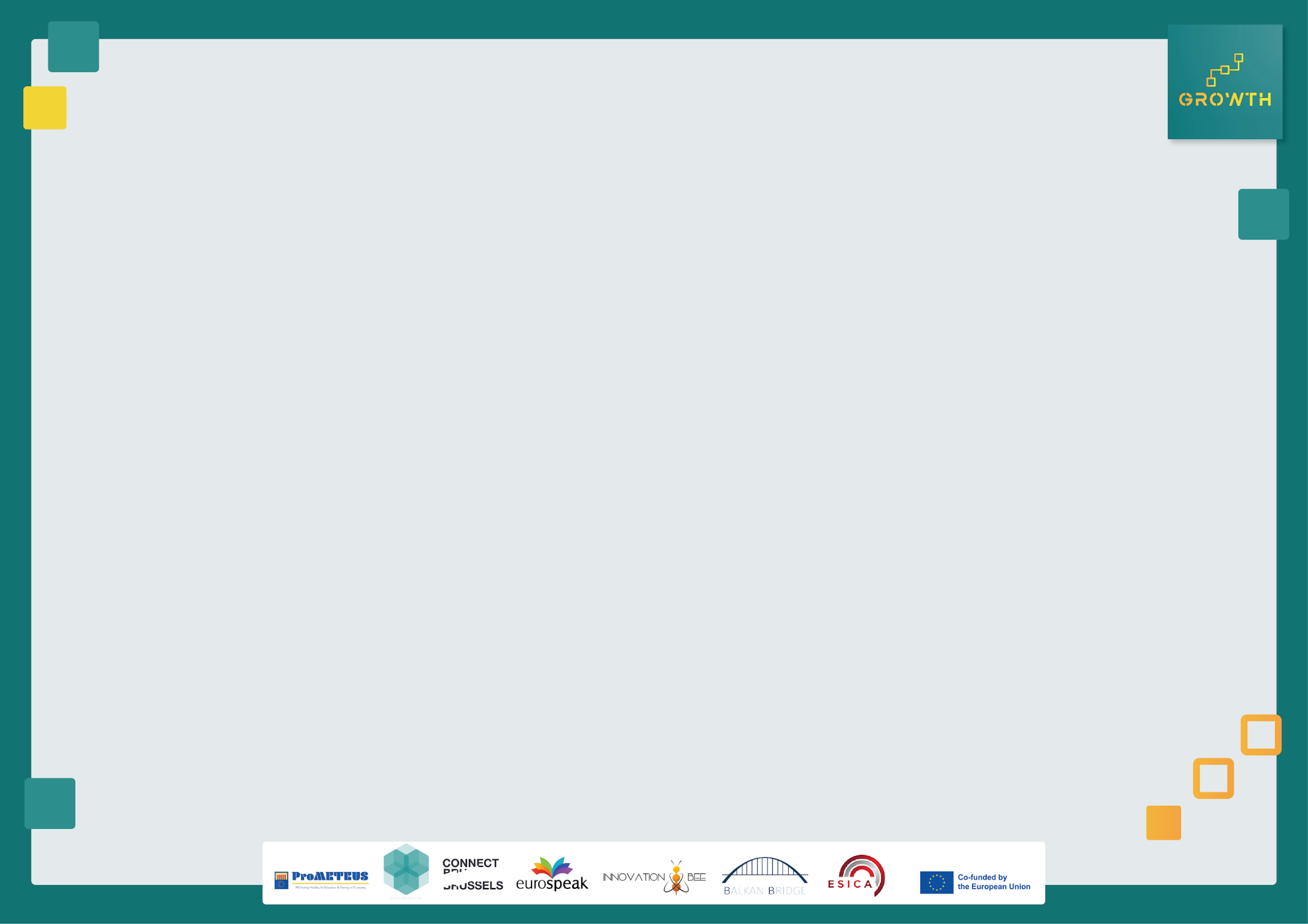 Κεφάλαιο 3: Αξιοποίηση ψηφιακών πλατφορμών και εργαλείων ειδικά για τον κλάδο

Για επιχειρηματίες ηλεκτρονικού εμπορίου:
Shopify: Μια πλατφόρμα ηλεκτρονικού εμπορίου που επιτρέπει στους επιχειρηματίες να δημιουργήσουν ένα ηλεκτρονικό κατάστημα με ευκολία. Ενσωματώνει διάφορες λειτουργίες από τη διαχείριση αποθεμάτων έως την επεξεργασία πληρωμών.

WooCommerce: WooCommerce: Μια προσαρμόσιμη πλατφόρμα ηλεκτρονικού εμπορίου που βασίζεται στο WordPress και επιτρέπει τη δημιουργία ενός ηλεκτρονικού καταστήματος με ένα ευρύ φάσμα πρόσθετων και επεκτάσεων.
Για επιχειρηματίες φιλοξενίας:
Συστήματα κρατήσεων και κρατήσεων: Πλατφόρμες όπως το Booking.com και το OpenTable απλοποιούν τη διαχείριση των κρατήσεων και βελτιώνουν την εξυπηρέτηση των πελατών.

Διαχείριση πελατειακών σχέσεων (CRM): CRM: Συστήματα όπως το Salesforce και το Zoho CRM είναι ζωτικής σημασίας για τη διαχείριση των πληροφοριών των επισκεπτών και την εξατομίκευση των υπηρεσιών.
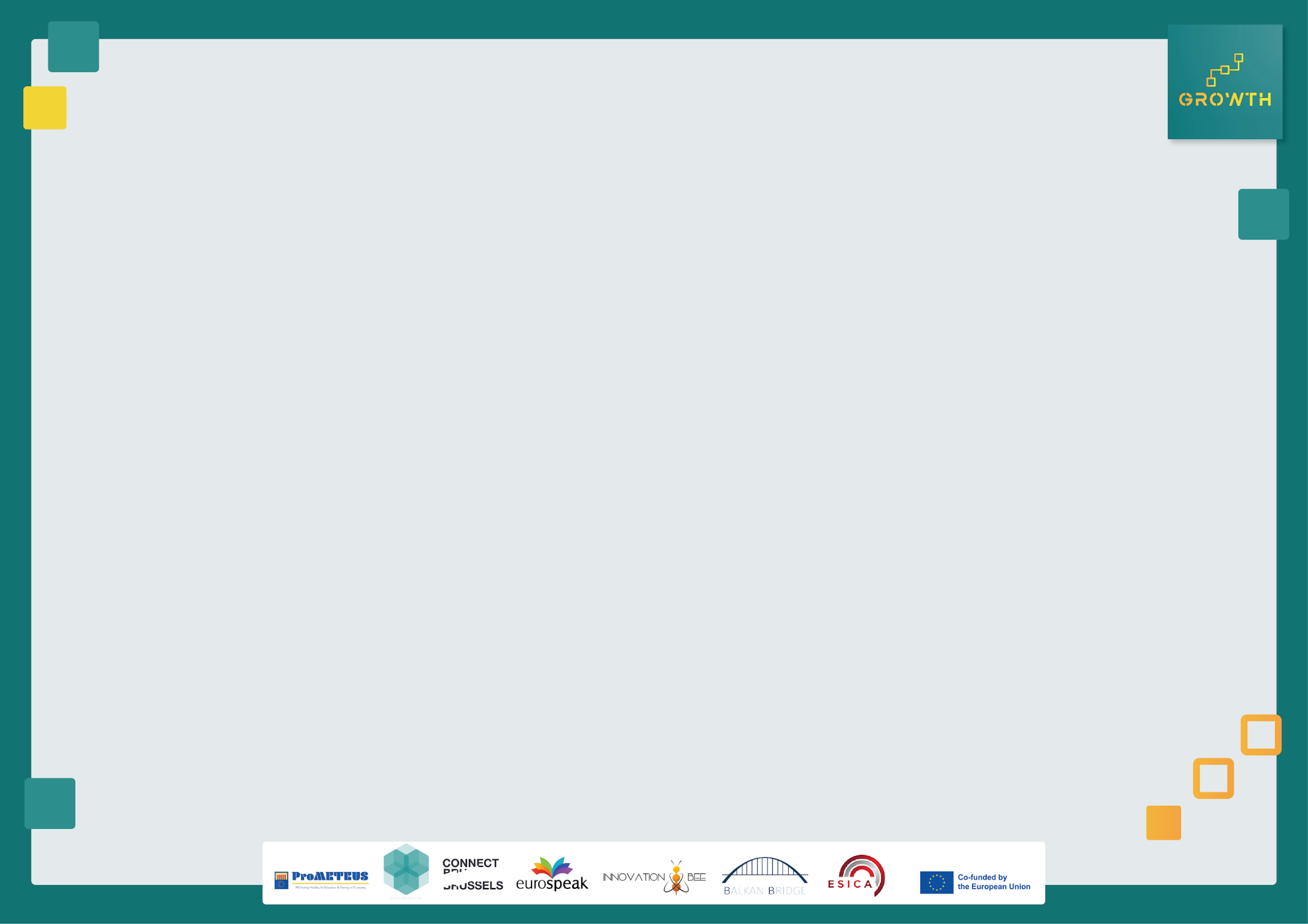 Κεφάλαιο 3: Αξιοποίηση ψηφιακών πλατφορμών και εργαλείων ειδικά για τον κλάδο


Για επιχειρηματίες ακινήτων:
Λογισμικό εικονικής περιήγησης: Εργαλεία όπως το Matterport επιτρέπουν τη δημιουργία καθηλωτικών 3D ακινήτων
ξεναγήσεις, βελτιώνοντας την αγοραστική εμπειρία του πελάτη.

Εργαλεία διαχείρισης ακινήτων: Buildium και AppFolio προσφέρουν ολοκληρωμένες δυνατότητες διαχείρισης ακινήτων.


Για επιχειρηματίες μεταποίησης:
Εργαλεία διαχείρισης της αλυσίδας εφοδιασμού (SCM): SCM και Oracle SCM Cloud βελτιστοποιούν ολόκληρη τη διαδικασία της εφοδιαστικής αλυσίδας.

Λογισμικό σχεδίασης με τη βοήθεια υπολογιστή (CAD): SolidWorks υποστηρίζουν το σχεδιασμό και τη μηχανική των προϊόντων.
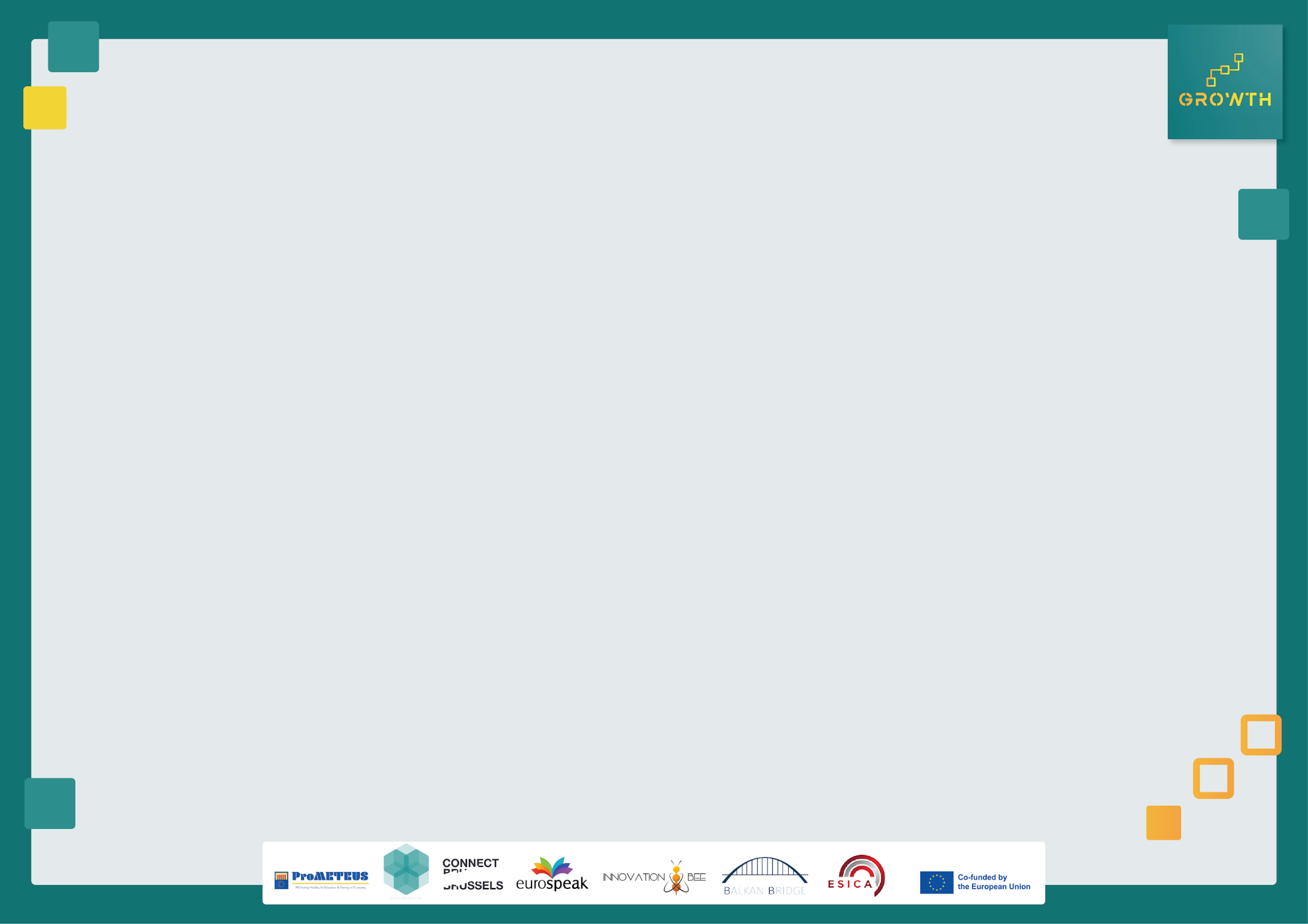 Κεφάλαιο 3: Αξιοποίηση ψηφιακών πλατφορμών και εργαλείων ειδικά για τον κλάδο

Για Επιχειρηματίες της Εκπαίδευσης:
Συστήματα διαχείρισης μάθησης (LMS): Πλατφόρμες όπως το Canvas και το Blackboard είναι ζωτικής σημασίας για τη διαχείριση και την παροχή εκπαιδευτικού περιεχομένου στο διαδίκτυο.

Εργαλεία EdTech: και Quizlet εμπλέκουν τους μαθητές και ενισχύουν την εμπειρία μάθησης.


Για επιχειρηματίες που ασχολούνται με το περιβάλλον και τη βιωσιμότητα:
Λογισμικό διαχείρισης ενέργειας: Εργαλεία όπως το EnergyCAP και το Entronix βοηθούν στην αποτελεσματική παρακολούθηση και διαχείριση της χρήσης ενέργειας.

Εφαρμογές διαχείρισης αποβλήτων: iRecycle προσφέρουν καινοτόμες λύσεις για την αποτελεσματική διαχείριση των αποβλήτων και την ανακύκλωση.
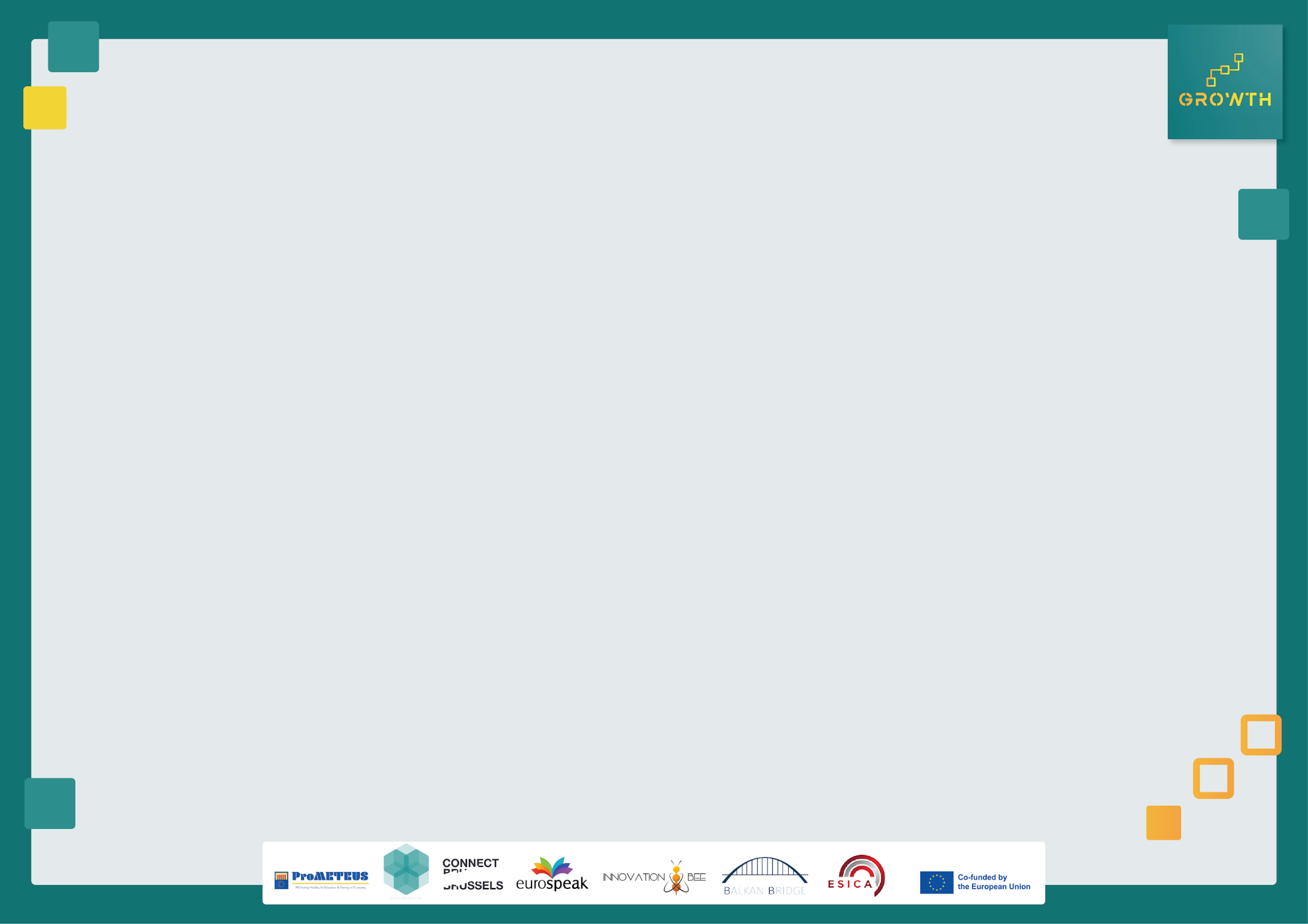 Κεφάλαιο 3: Αξιοποίηση ψηφιακών πλατφορμών και εργαλείων ειδικά για τον κλάδο

Για γεωργικούς επιχειρηματίες:
Λογισμικό διαχείρισης γεωργικών εκμεταλλεύσεων: Εργαλεία όπως το AgriWebb και το FarmLogs βοηθούν στην ολοκληρωμένη διαχείριση της φάρμας.

Τεχνολογία γεωργίας ακριβείας: Trimble Agriculture και John Deere Operations Center χρησιμοποιούν την ανάλυση δεδομένων για βελτιστοποιημένες γεωργικές πρακτικές.


Για επιχειρηματίες ψυχαγωγίας:
Πλατφόρμες διαχείρισης εκδηλώσεων: Cvent είναι απαραίτητα για τη διοργάνωση και διαχείριση διαφόρων εκδηλώσεων.

Streaming και διανομή περιεχομένου: Πλατφόρμες όπως το Spotify για μουσική και το Vimeo για περιεχόμενο βίντεο παρέχουν αποτελεσματικά κανάλια διανομής και κερδοφορίας.
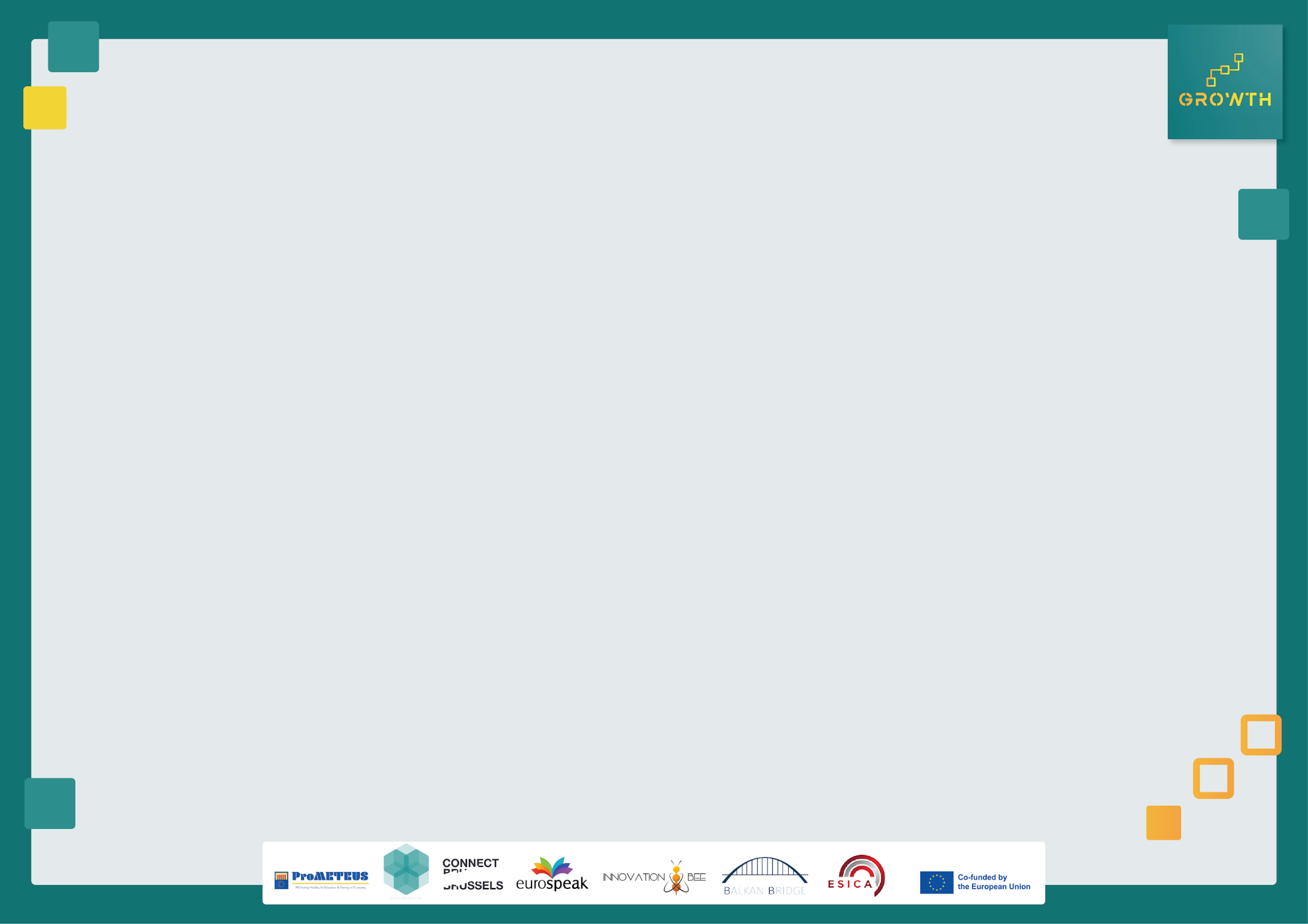 Κεφάλαιο 3: Αξιοποίηση ψηφιακών πλατφορμών και εργαλείων ειδικά για τον κλάδο

Ο μετασχηματιστικός αντίκτυπος των εργαλείων ΤΠΕ
Η υιοθέτηση αυτών των λύσεων ΤΠΕ μετασχηματίζει τις επιχειρηματικές λειτουργίες, επιτρέποντας στους επιχειρηματίες να αυτοματοποιούν εργασίες ρουτίνας, να εξορθολογίζουν τις διαδικασίες και να αντλούν πολύτιμες πληροφορίες από την ανάλυση δεδομένων. Αυτό όχι μόνο ενισχύει την παραγωγικότητα, αλλά επιτρέπει επίσης στους επιχειρηματίες να επικεντρωθούν σε στρατηγικές πτυχές της επιχειρηματικής ανάπτυξης. Επιπλέον, η επεκτασιμότητα αυτών των εργαλείων διασφαλίζει ότι, καθώς η επιχείρηση επεκτείνεται, η ψηφιακή υποδομή αναπτύσσεται μαζί της, φιλοξενώντας νέες προκλήσεις και ευκαιρίες.
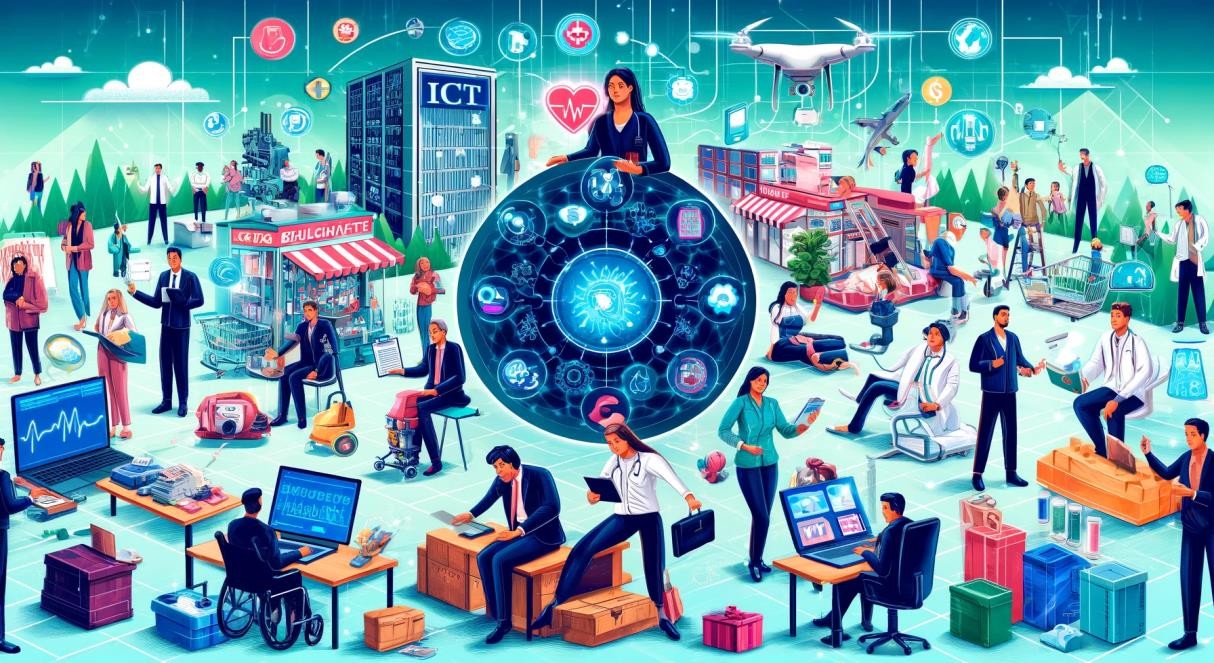 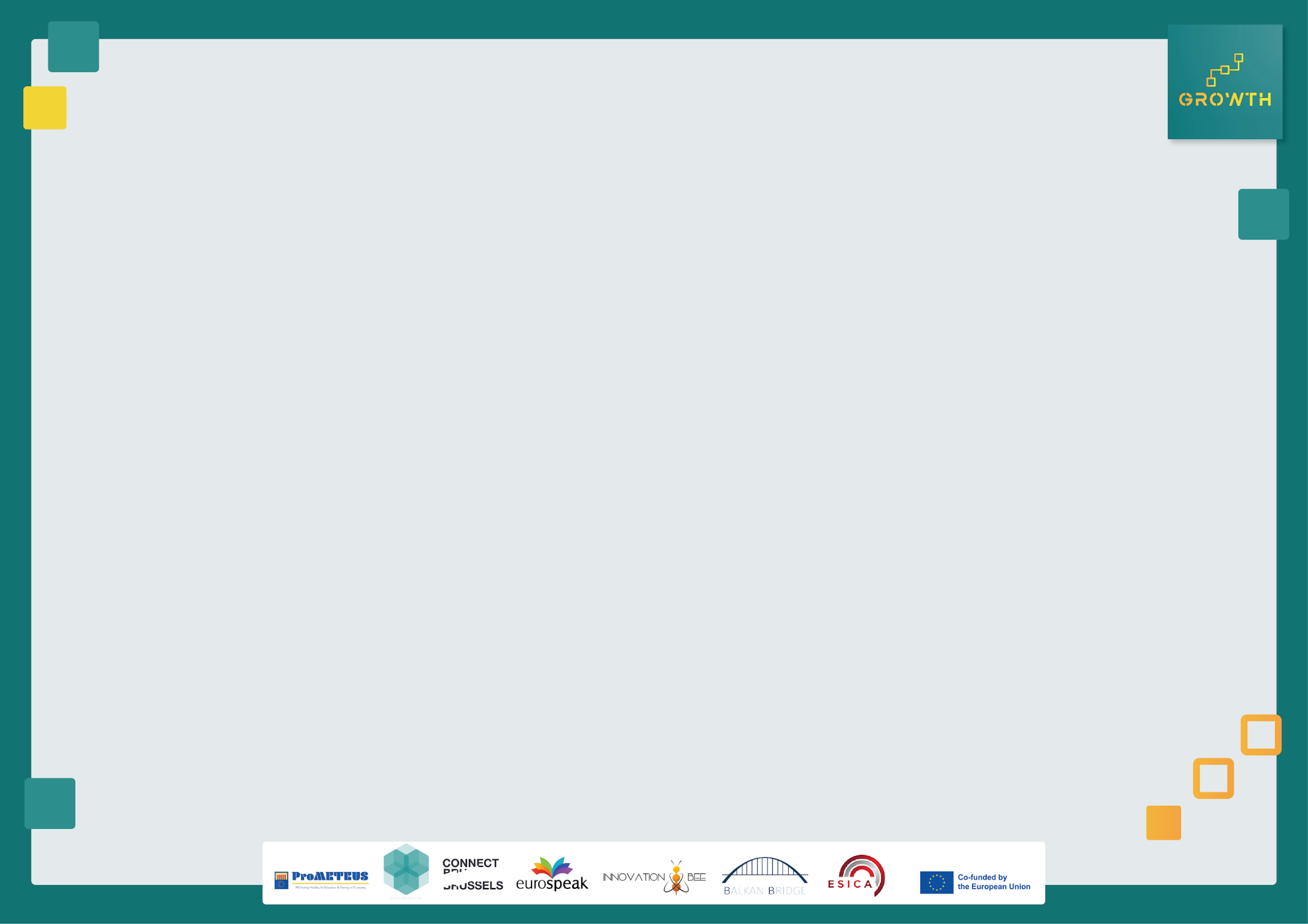 Κεφάλαιο 3: Αξιοποίηση ψηφιακών πλατφορμών και εργαλείων ειδικά για τον κλάδο

Προώθηση της καινοτομίας και του ανταγωνιστικού πλεονεκτήματος
Πέρα από τη λειτουργική αποτελεσματικότητα, αυτά τα εργαλεία ΤΠΕ αποτελούν καταλύτες για την καινοτομία. Διατηρούν τους επιχειρηματίες στην πρώτη γραμμή των τεχνολογικών εξελίξεων, επιτρέποντάς τους να βελτιώνουν συνεχώς τις προσφορές τους και να προσαρμόζονται στις μεταβαλλόμενες δυναμικές της αγοράς. Αξιοποιώντας αυτά τα εργαλεία, οι επιχειρηματίες μπορούν να βελτιώσουν τις εμπειρίες των πελατών, να αναπτύξουν καινοτόμα προϊόντα και υπηρεσίες και να διατηρήσουν ένα ανταγωνιστικό πλεονέκτημα στους κλάδους τους.
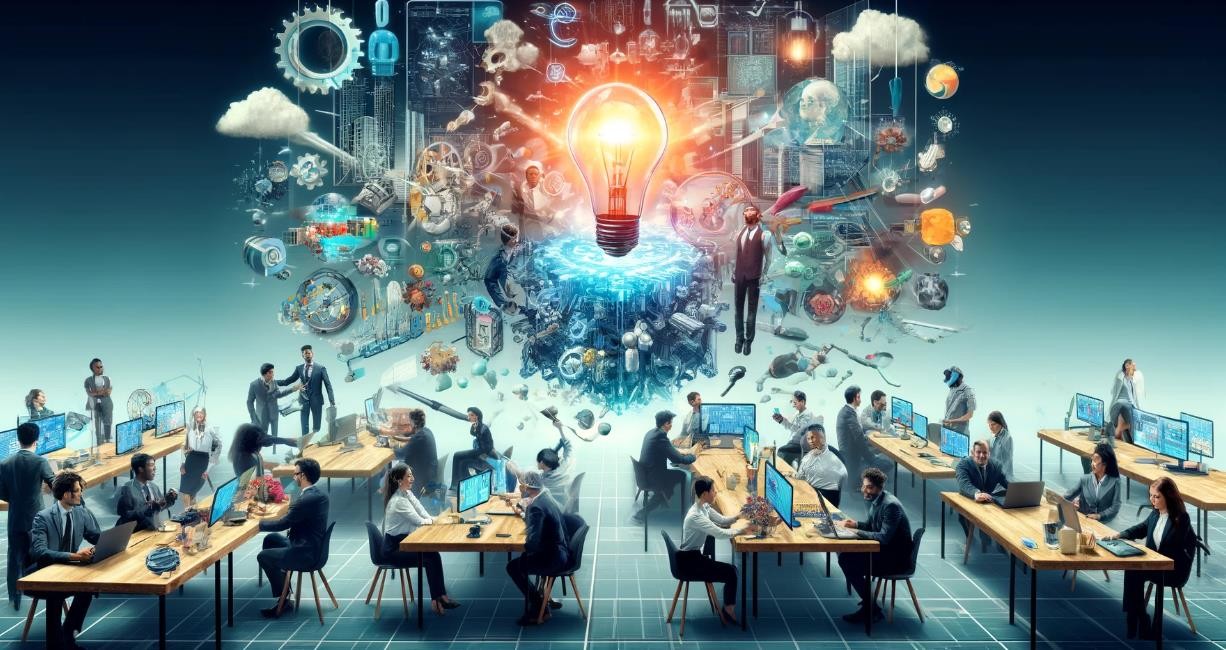 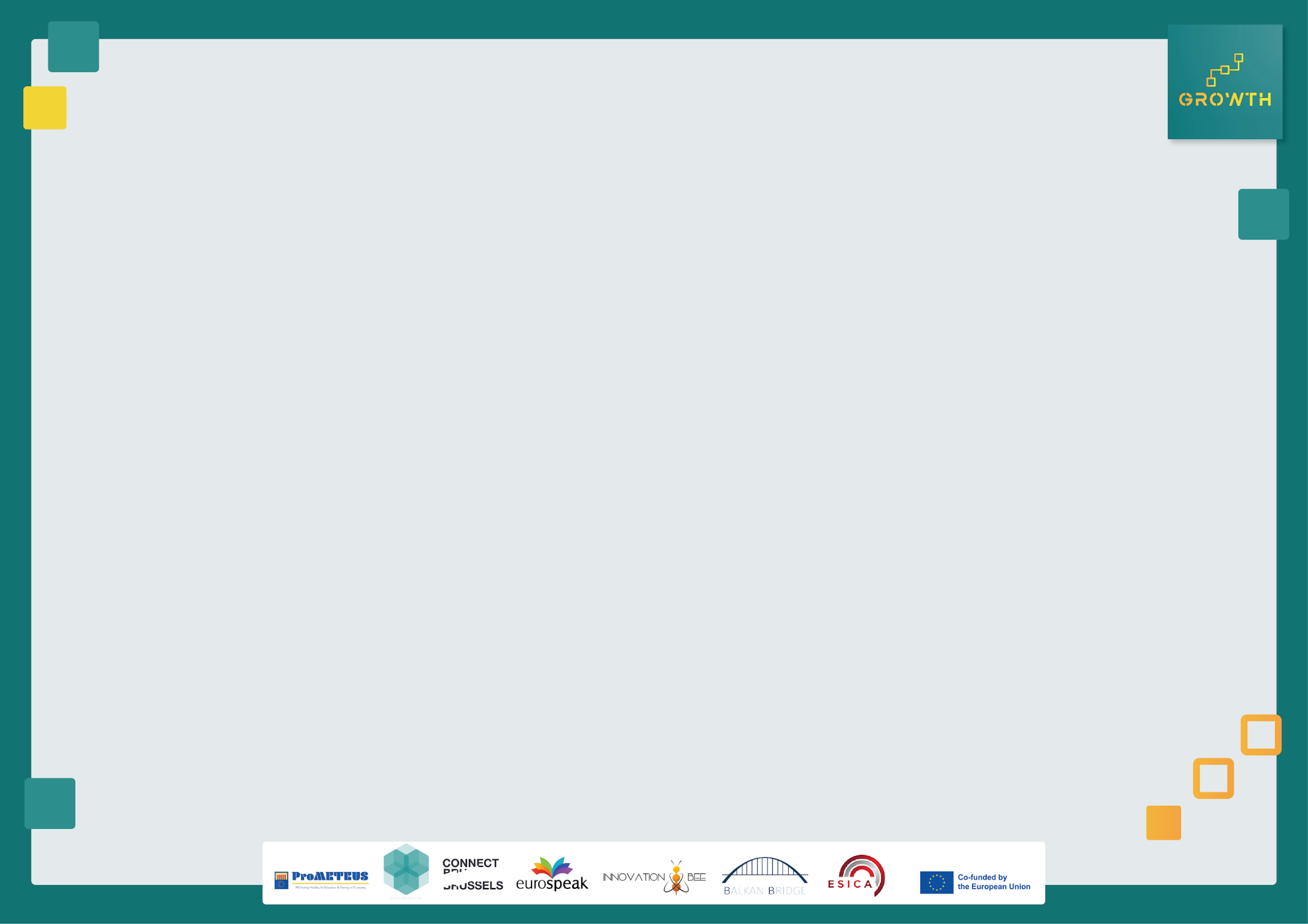 Πόροι
https://www.tutorialspoint.com/entrepreneurship_development/entrepreneurship_development_introduction.htm
https://squareup.com/us/en/the-bottom-line/operating-your-business/8-easy-ways-to-stay-on-top-of-industry-trends
https://www.coursera.org/articles/market-analysis 
https://www.forbes.com/sites/forbescoachescouncil/2021/02/18/11-ways-to-stay-up-on-the-latest-industry-developments/ 
https://www.entrepreneur.com/growing-a-business/7-tips-to-stay-ahead-of-the-curve-in-your-industry/452436 
https://www.quora.com/How-do-you-stay-informed-about-industry-trends-and-changes-in-the-market-1 
https://medium.com/@priyanka.hashtag/how-to-stay-updated-and-informed-about-industry-trends-and-updates-in-digital-marketing-3573eec5a92a 
https://www.shopify.com/blog/market-analysis 
"Οι δεξιότητες που χρειάζεστε για να ξεκινήσετε μια σπουδαία επιχείρηση". Ομάδα Περιεχομένου Mind Tools.
Forbes (2021). Η πανδημία τροφοδοτεί την παγκόσμια ανάπτυξη της επιχειρηματικότητας και τη φρενίτιδα των νεοφυών επιχειρήσεων [online]
Jennifer Herrity (2023) "Οδηγός επιχειρηματικών δεξιοτήτων: Ορισμός και παραδείγματα"
Catherine Cote (2020) "ΑΠΑΡΑΙΤΗΤΕΣ ΕΠΙΧΕΙΡΗΜΑΤΙΚΕΣ ΔΕΞΙΟΤΗΤΕΣ ΓΙΑ ΕΠΙΧΕΙΡΗΜΑΤΙΕΣ"
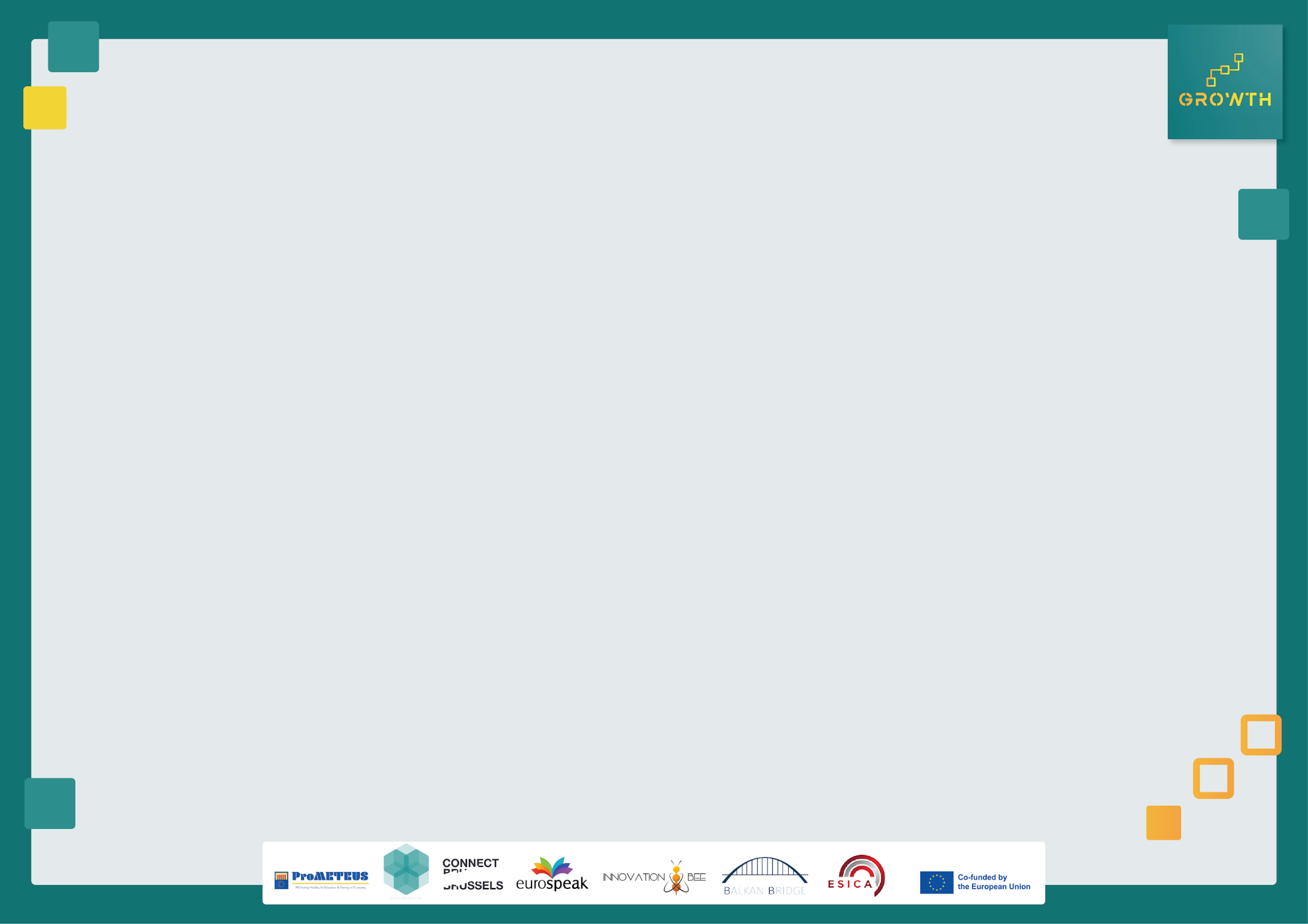 https://www.investopedia.com/articles/personal-finance/111015/story-uber.asp 
https://startuptalky.com/spotify_success_story/
https://newsroom.spotify.com/company-info/
https://www.forbes.com/sites/daviddawkins/2021/07/07/wise-founders-krmann-and-hinrikus-become-first-estonian-tech-billionaires-after-london-ipo/
https://www.investopedia.com/terms/s/swot.asp
https://www.forentrepreneurs.com/startup-ideation/
Berry, T. (2024, 3 Ιανουαρίου). Πώς να γράψετε και να διεξάγετε μια ανταγωνιστική ανάλυση - Bplans. Bplans: https://www.bplans.com/business-planning/how-to-write/competition/
Συνεργάτες, Q. (2023, 30 Αυγούστου). Στρατηγικό όραμα: Οδηγός για εταιρείες με παραδείγματα. QuestionPro. https://www.questionpro.com/blog/strategic-vision/
Δημιουργία ενός σχεδίου διαχείρισης κινδύνων για την επιχείρησή σας | SafetyCulture. (2023, 13 Δεκεμβρίου 2023). SafetyCulture.https://safetyculture.com/topics/risk-management/risk-management-plan/
Στρατηγική διαφοροποίησης: 5 τρόποι για να διαφοροποιήσετε το προϊόν σας. (2022, 4 Αυγούστου). Masterclass. Ανακτήθηκε στις 22 Φεβρουαρίου 2024, από https://www.masterclass.com/articles/differentiation-strategy.
Hayes, A. (2022, 13 Νοεμβρίου). Ποιους κινδύνους αντιμετωπίζει ένας επιχειρηματίας; Investopedia. https://www.investopedia.com/ask/answers/040615/what-risks-does-entrepreneur-face.asp 
Hayes, A. (2024, 25 Ιανουαρίου). Επιχειρηματικό σχέδιο: Τι είναι, τι περιλαμβάνει και πώς να το γράψετε. Investopedia. https://www.investopedia.com/terms/b/business-plan.asp 
Τμηματοποίηση της αγοράς: Ορισμός, τύποι και βέλτιστες πρακτικές. (2023, 25 Σεπτεμβρίου). Qualtrics. https://www.qualtrics.com/uk/experience-management/brand/market-segmentation/ 
Shewan, D., & Shewan, D. (2024, 25 Ιανουαρίου). Πώς να κάνετε μια ανάλυση SWOT (Με παραδείγματα & δωρεάν πρότυπο!). WordStream. https://www.wordstream.com/blog/ws/2017/12/20/swot-analysis 
Τα 10 σημαντικότερα στοιχεία ενός επιχειρηματικού σχεδίου - SmartAsset | SmartAsset. (2022, 16 Νοεμβρίου 2022). https://smartasset.com/small-business/top-components-of-a-business-plan 
Allen, Danica R, και American Society For Quality. Customer Satisfaction Research Management : A Comprehensive Guide to Integrating Customer Loyalty and Satisfaction Metrics in the Management of Complex Organizations. Νέο Δελχί, New Age International, 2010.
Baran, Roger J, και Robert J Galka. Διαχείριση πελατειακών σχέσεων: το θεμέλιο της σύγχρονης στρατηγικής μάρκετινγκ. Νέα Υόρκη, Routledge, 2017. 
Bendle, Neil T, et al. Marketing Metrics : The Definitive Guide to Measuring Marketing Performance. Noida, Pearson, 2011.
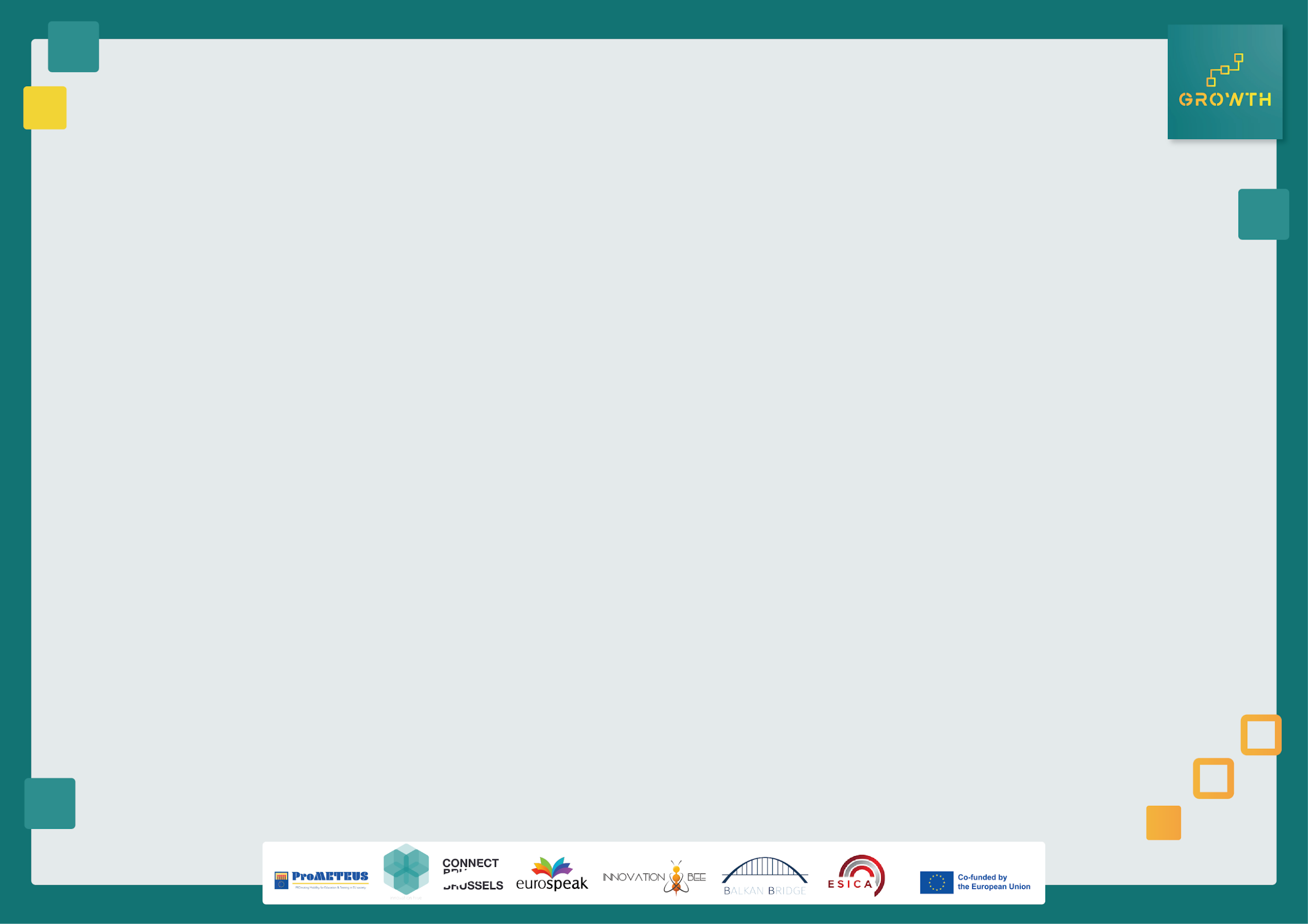 Carvill, Michelle, et al. Sustainable Marketing : How to Drive Profits with Purpose. Λονδίνο, Bloomsbury Business, 2021.
Seán De Búrca, et al. International Marketing : An SME Perspective. Harlow, Financial Times Prentice Hall, 2004.
Wheeler, Alina. Σχεδιάζοντας την ταυτότητα της μάρκας: Απαραίτητος οδηγός για όλη την ομάδα branding. 5η έκδοση, Hoboken, New Jersey, Wiley, 2018.
Wioleta Kucharska και Ewa Lechman. Τεχνολογικά εμπορικά σήματα στην ψηφιακή οικονομία. Taylor & Francis, 10 Μαρ. 2023.
Zheng, Minghai. Η τέχνη του Branding. Ανεξάρτητη έκδοση, 29 Ιουλίου 2023.
https://www.forbes.com/sites/forbesfinancecouncil/2023/01/12/seven-finance-tips-for-young-entrepreneurs/?sh=23db527c66f7 
https://www.entrepreneur.com/encyclopedia/cash-flow 
Εγκυκλοπαίδεια μικρών επιχειρήσεων
https://iriscarbon.com/understanding-the-importance-of-risk-matrix-assessment-in-risk-management/
https://commission.europa.eu/strategy-and-policy/eu-budget/long-term-eu-budget/2021-2027_en
https://ec.europa.eu/social/main.jsp?catId=1317&langId=en
https://esco.ec.europa.eu/en
Jihyun Kang andJoris Van Ouytsel, Are Investors Willing to Use Zoom for Entrepreneurs' Pitch Presentations?
Jeffrey R. Cornwall, David O. Vang, Jean M. Hartman, Entrepreneurial Financial Management: Οικονομική διοίκηση: Μια εφαρμοσμένη προσέγγιση